Old Spec Q’s
transformations
With induction part
Matrices
SAM (i)
SAM 2
SAM (ii)
2019 2
2018 (i)
2018 (ii)
2018 (iii)
2019 (i)
2019 (ii)
SAM
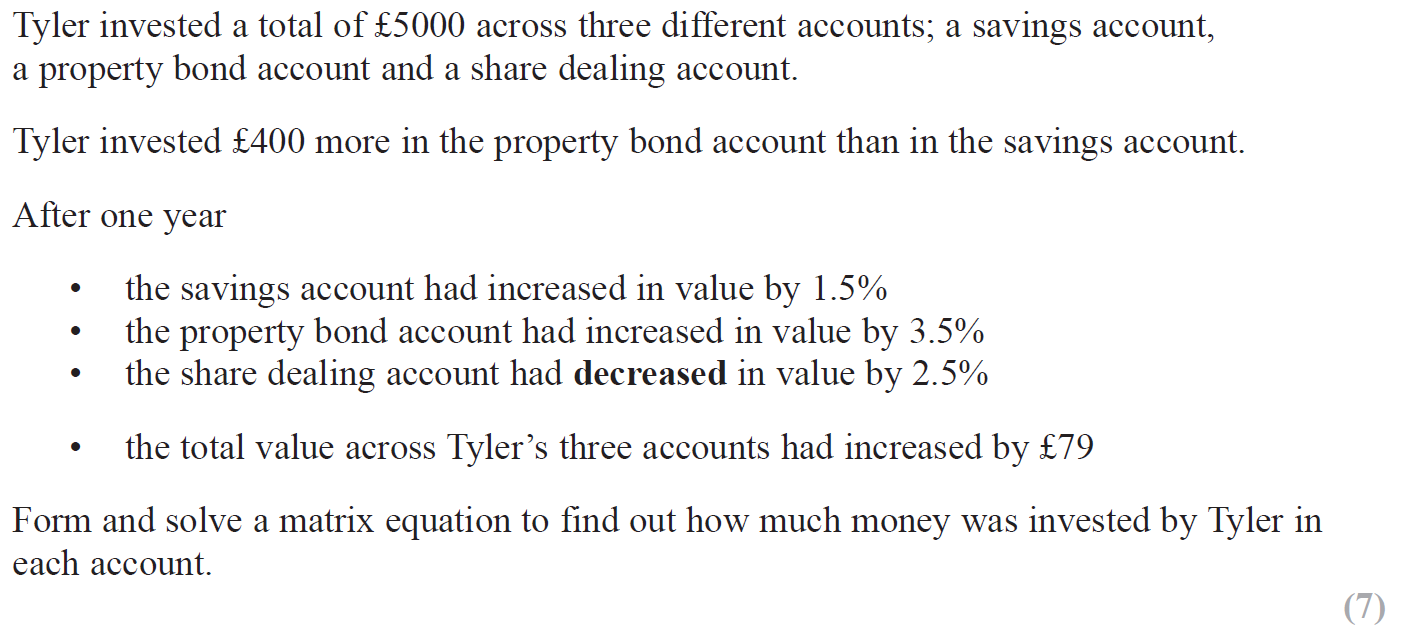 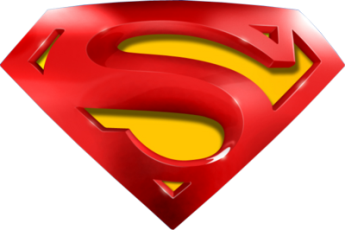 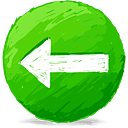 SAM
A
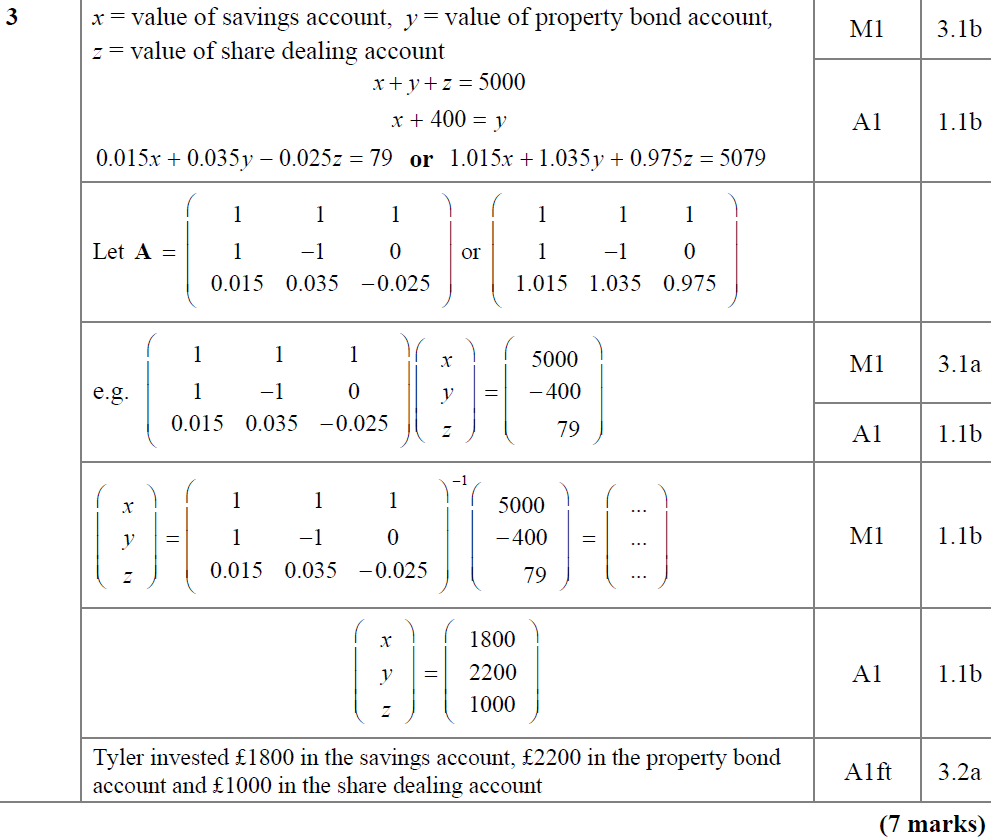 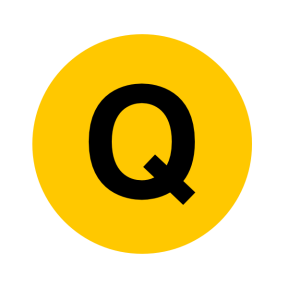 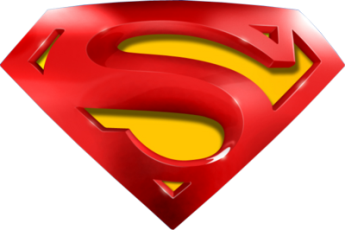 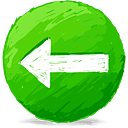 SAM
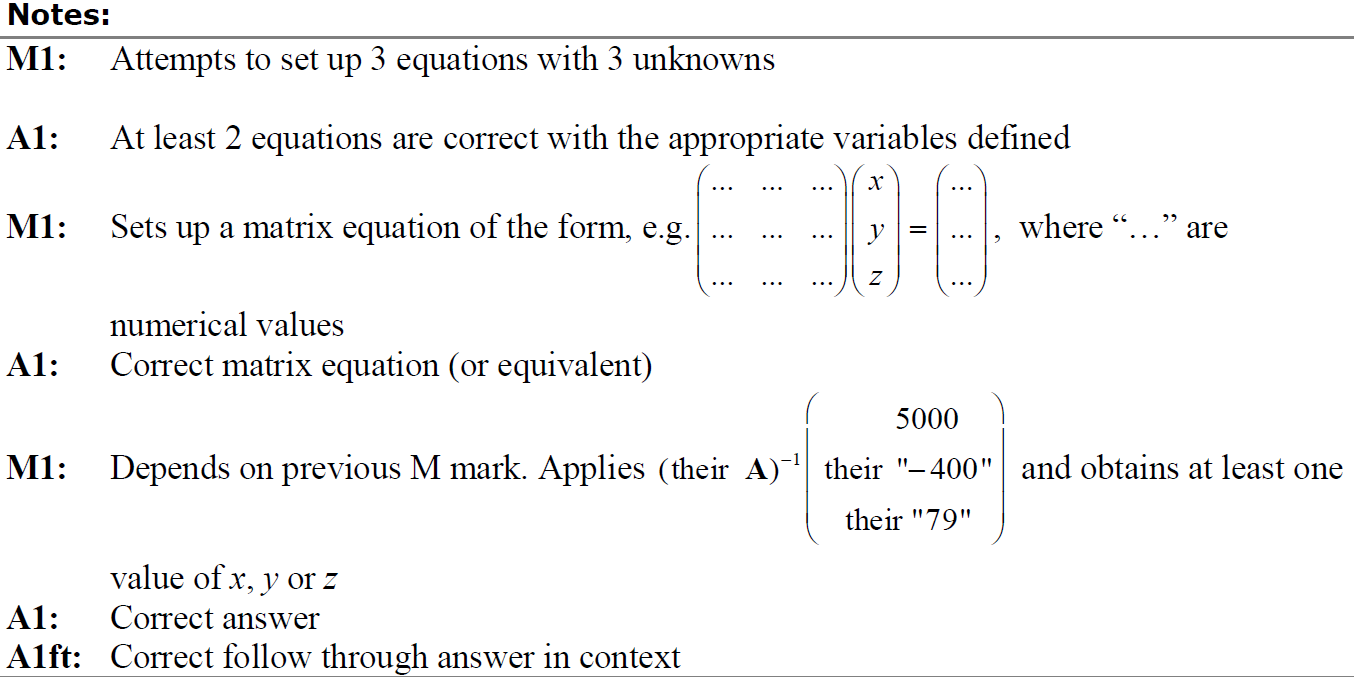 A notes
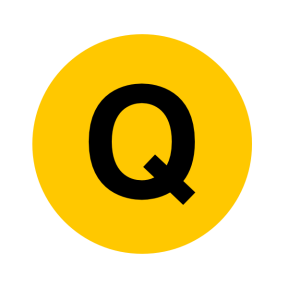 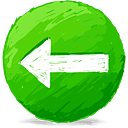 SAM
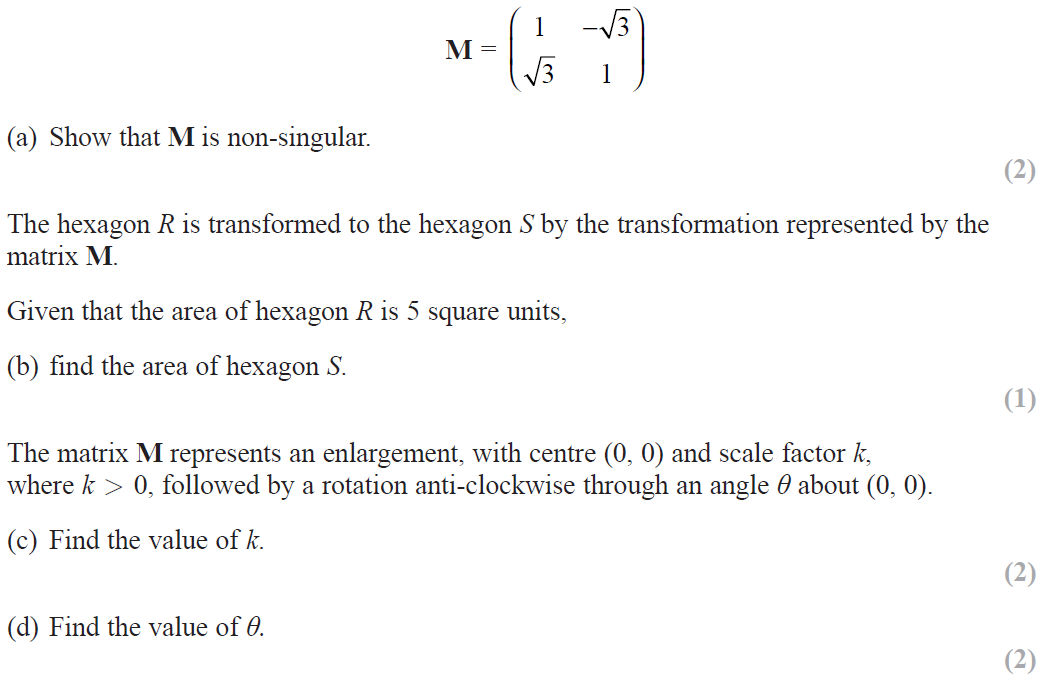 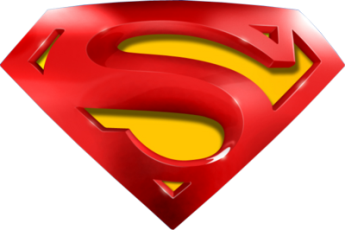 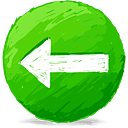 SAM
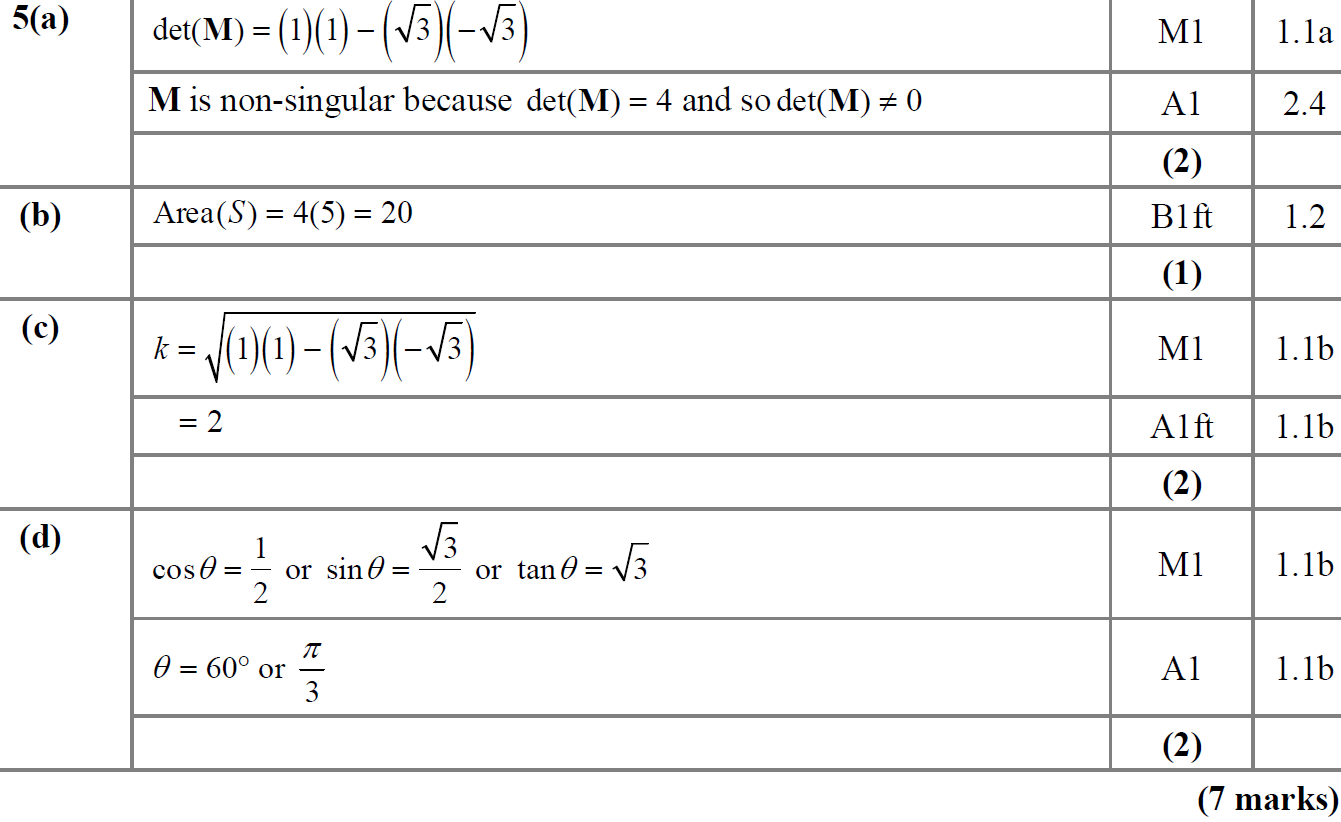 A
B
C
D
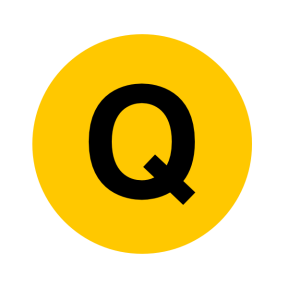 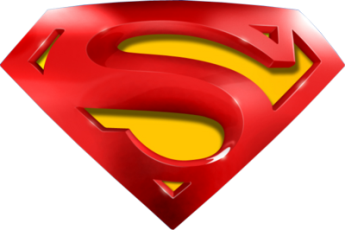 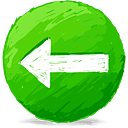 SAM
A notes
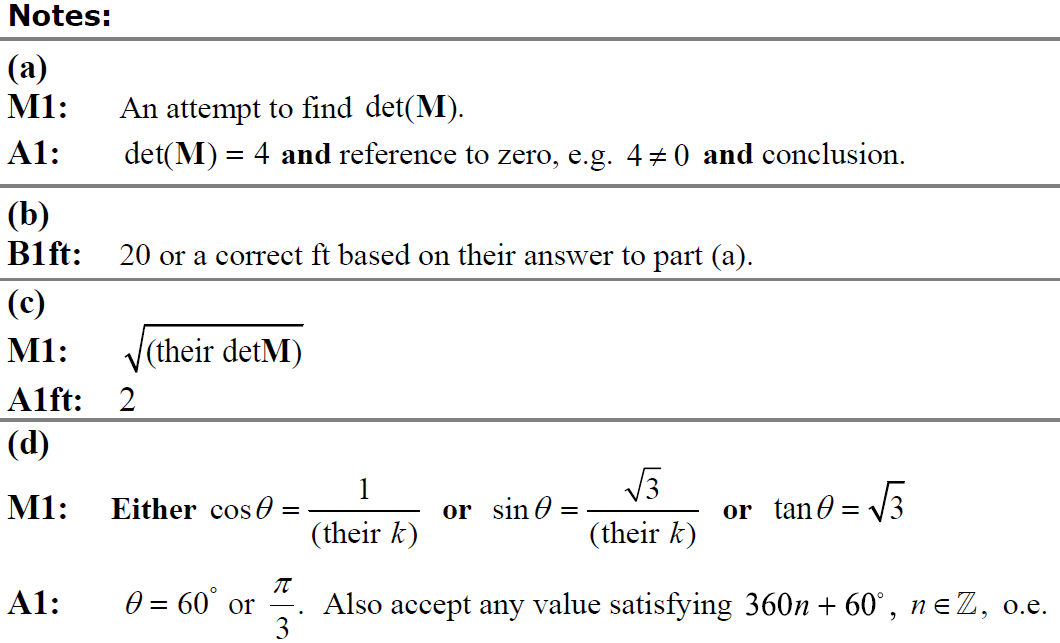 B notes
C notes
D notes
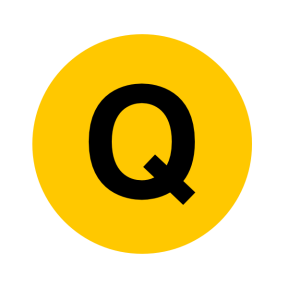 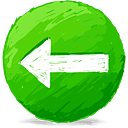 2018
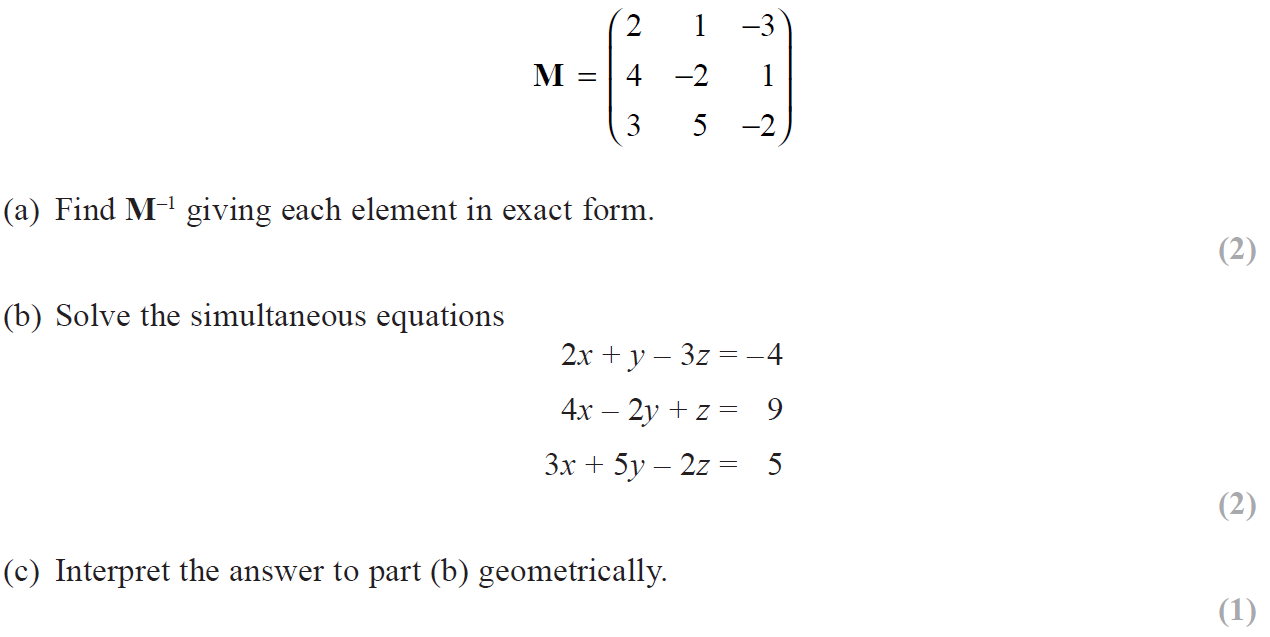 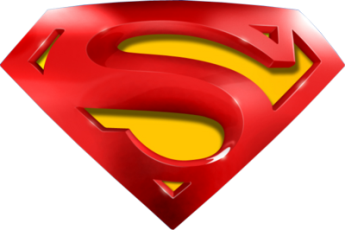 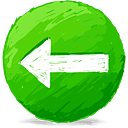 2018
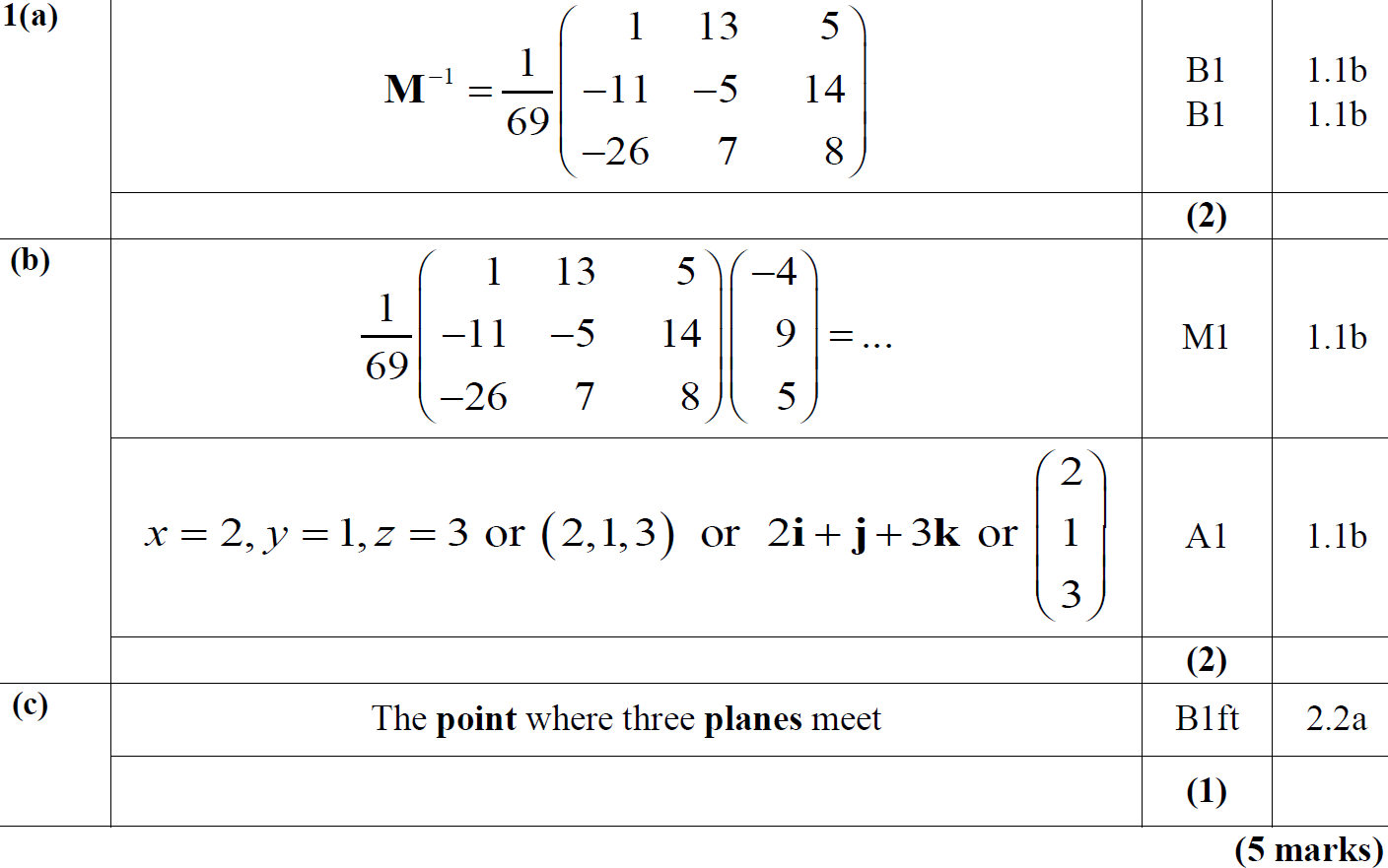 A
B
C
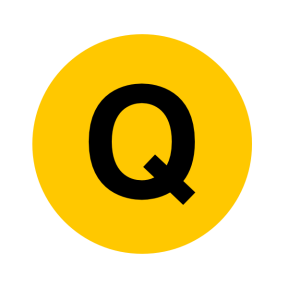 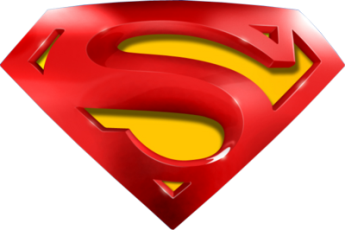 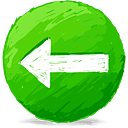 2018
A
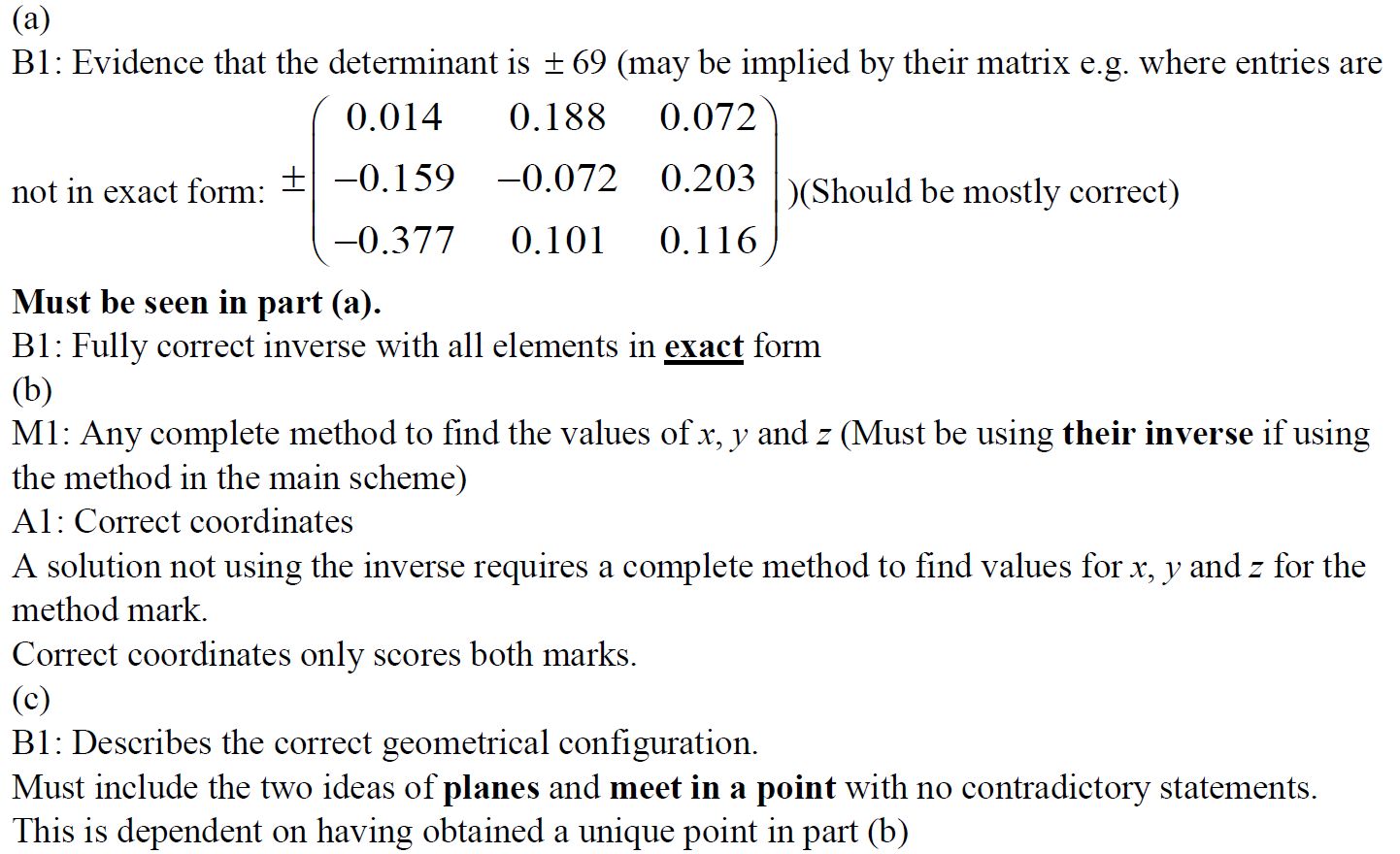 B
C
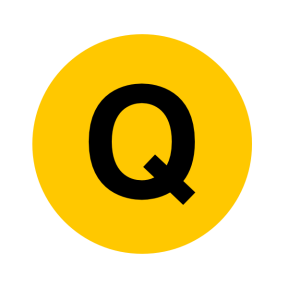 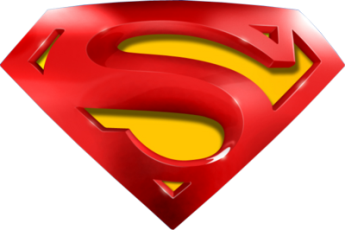 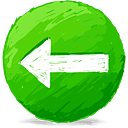 2018
A notes
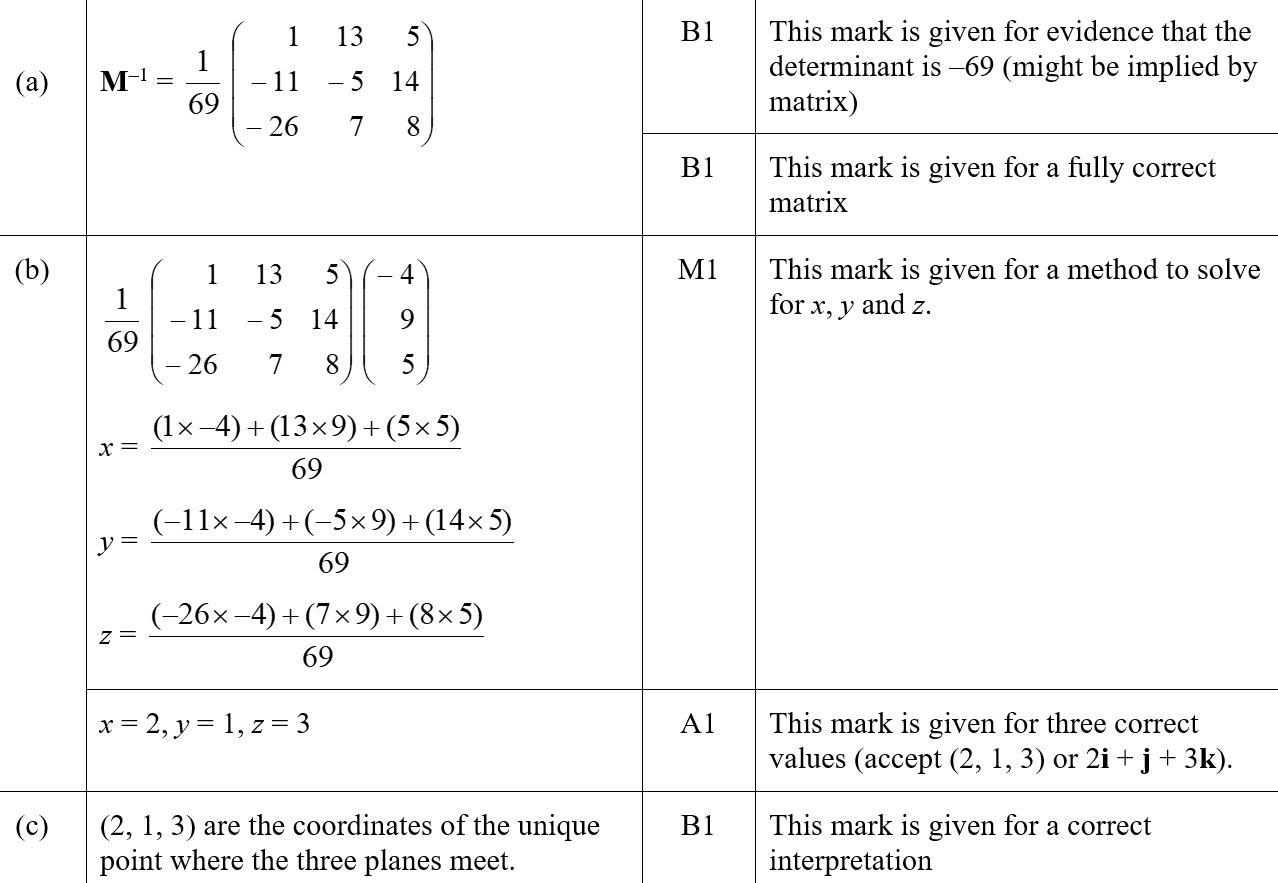 B SF
C SF
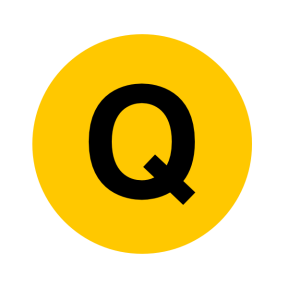 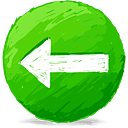 2018
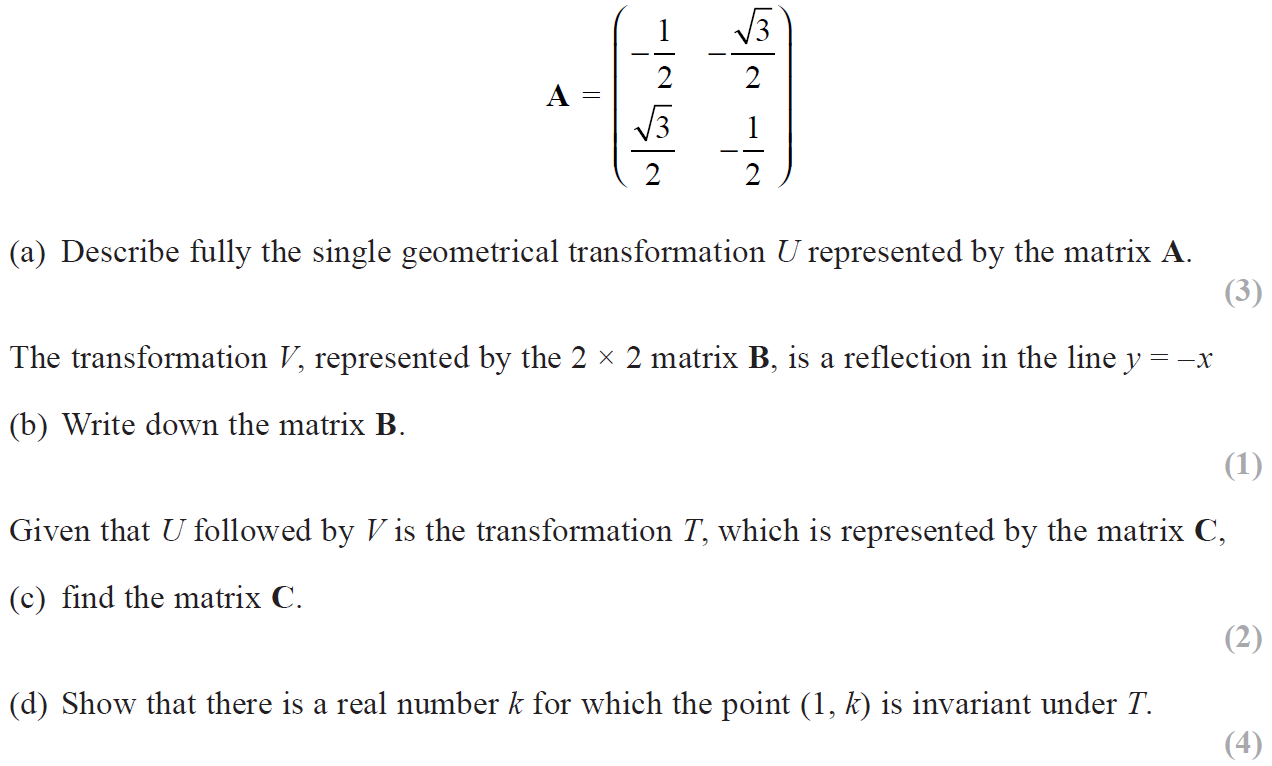 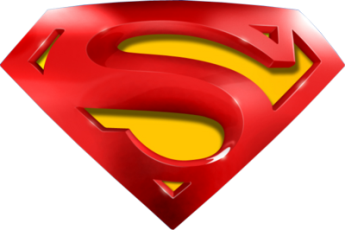 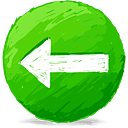 2018
A
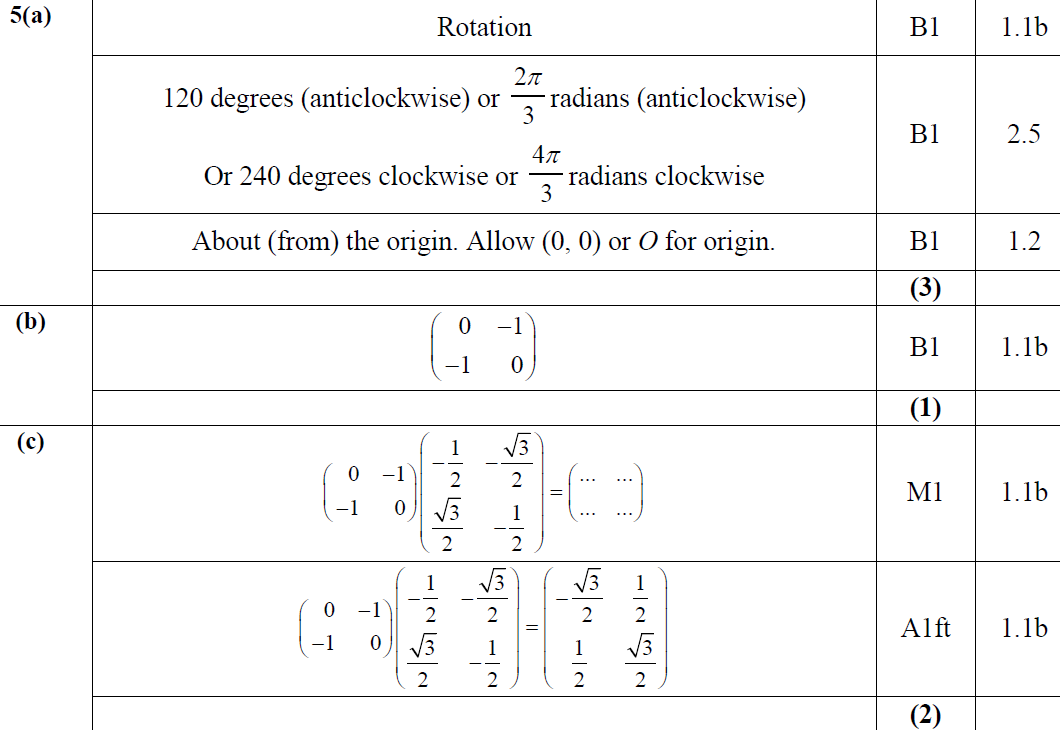 B
C
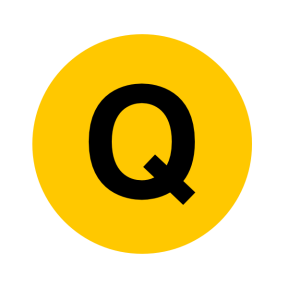 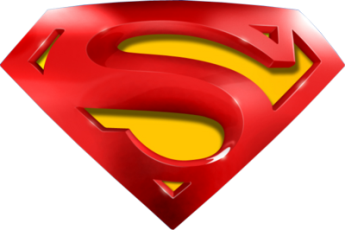 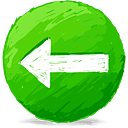 2018
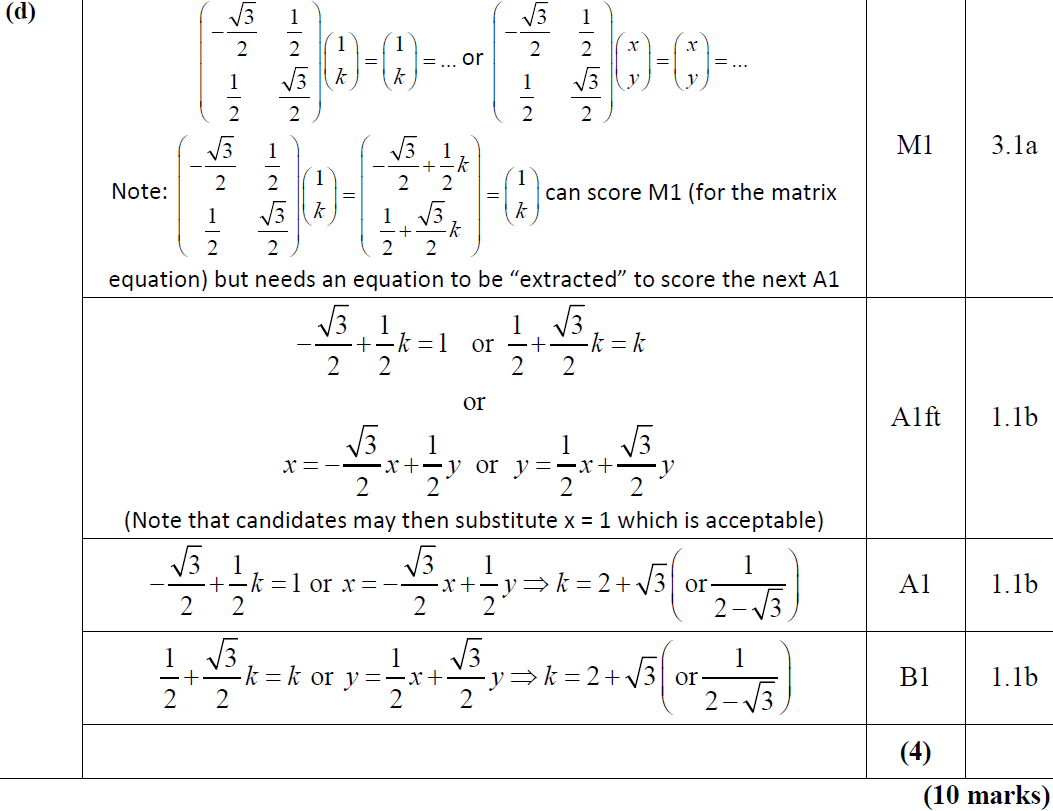 B
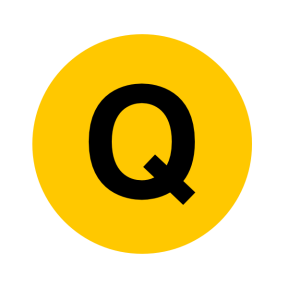 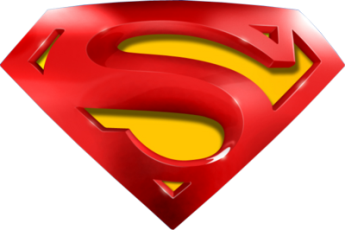 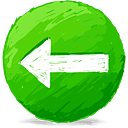 2018
A notes
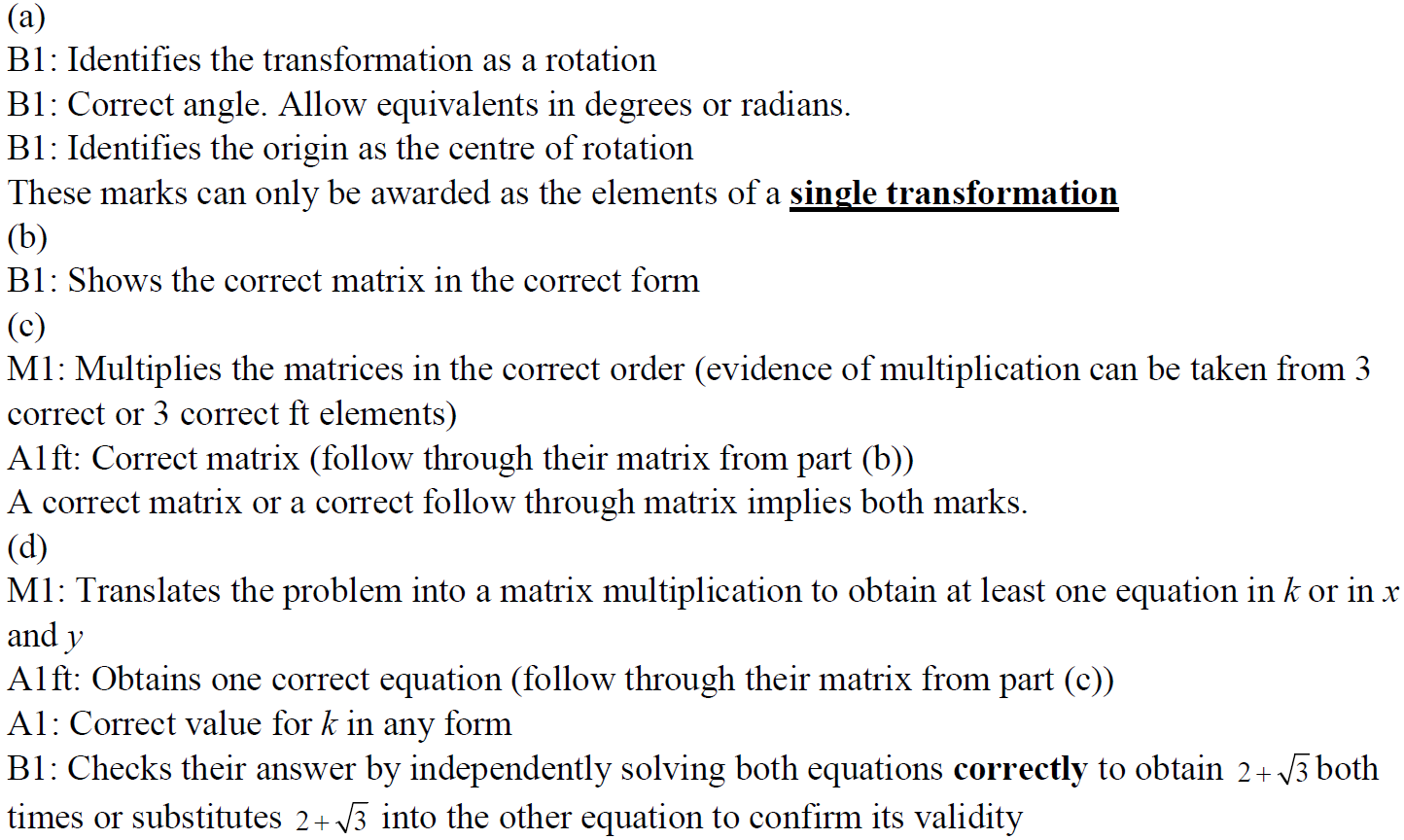 B notes
C notes
D notes
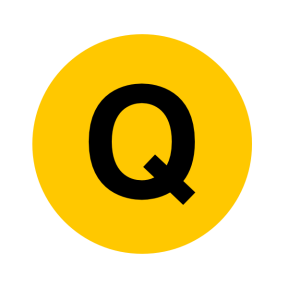 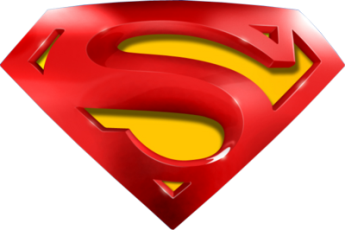 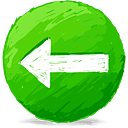 2018
A SF
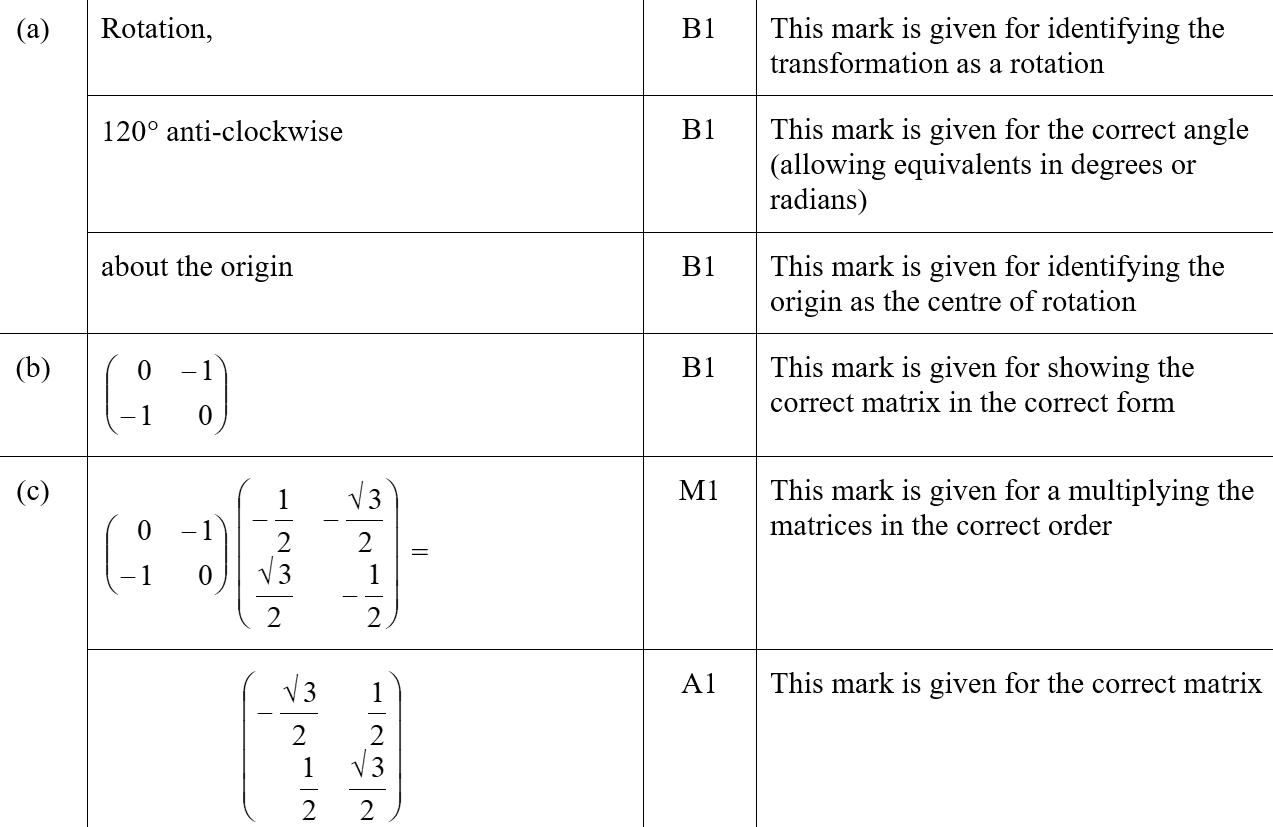 B SF
C SF
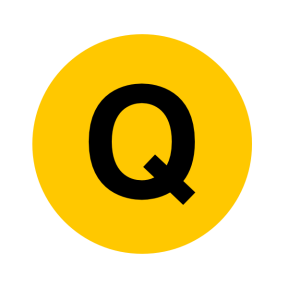 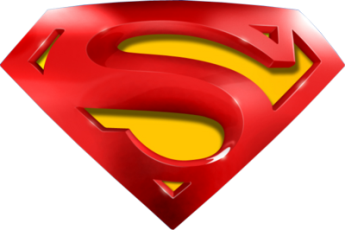 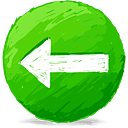 2018
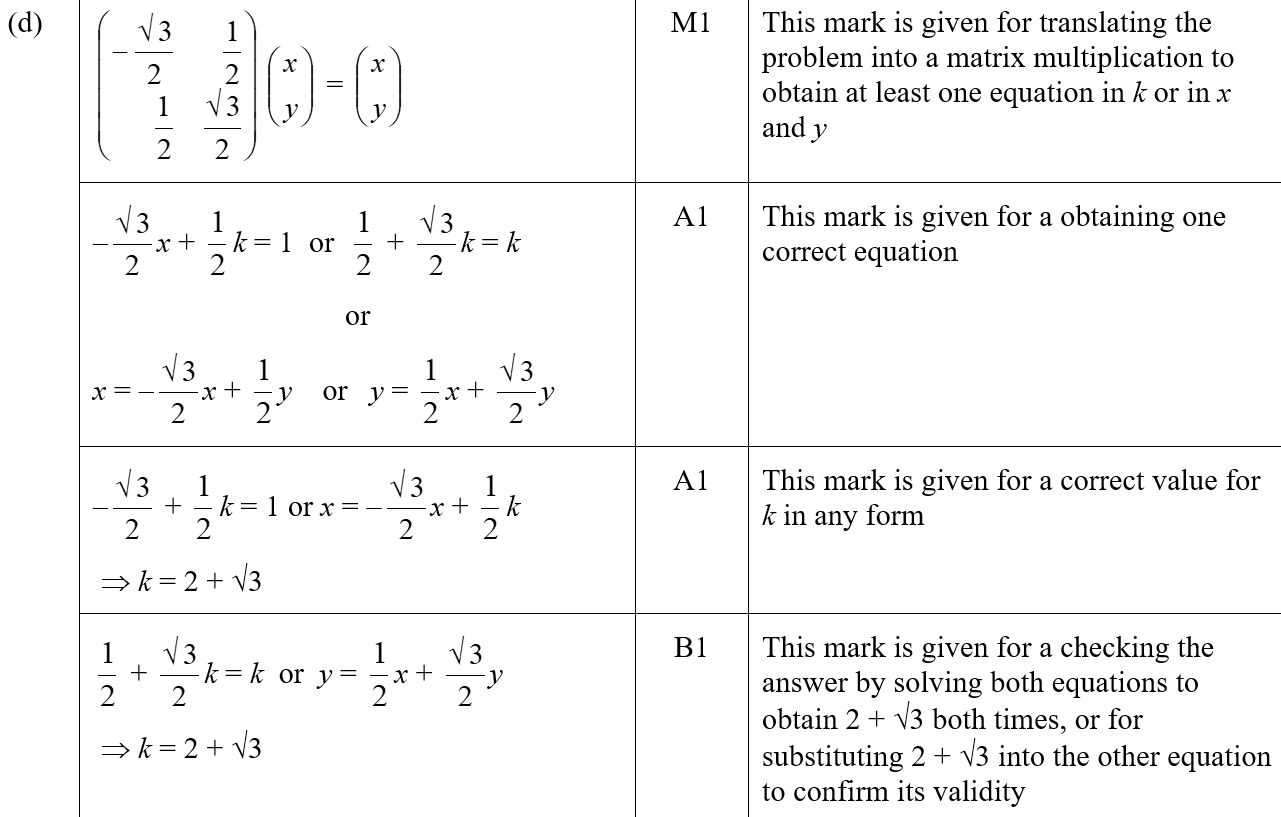 D SF
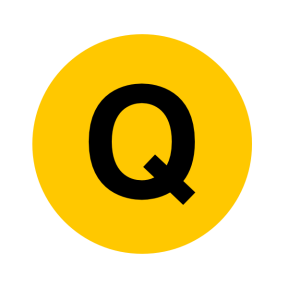 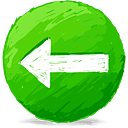 2018
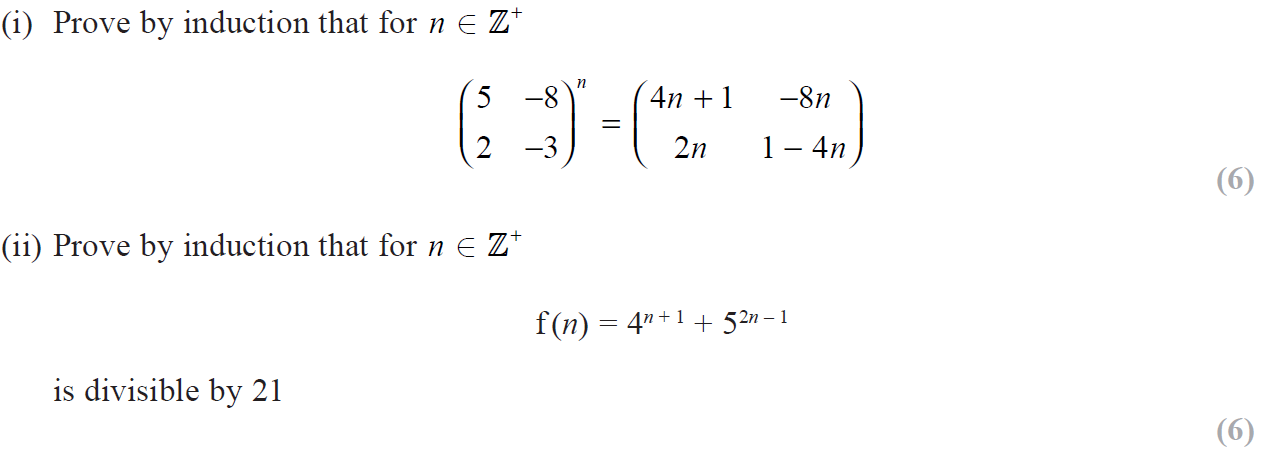 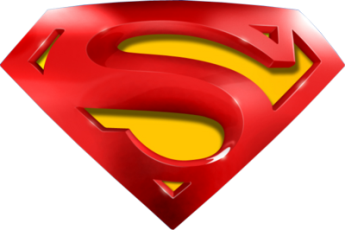 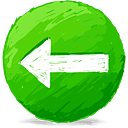 2018
(i)
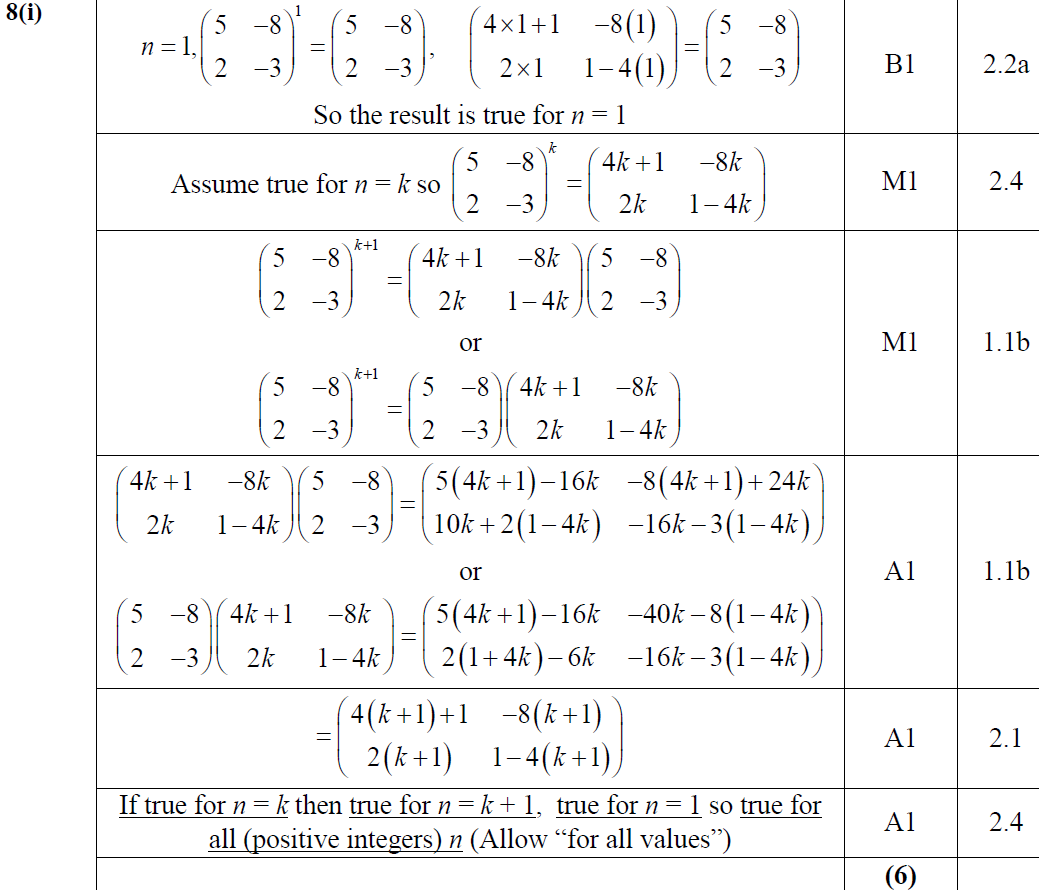 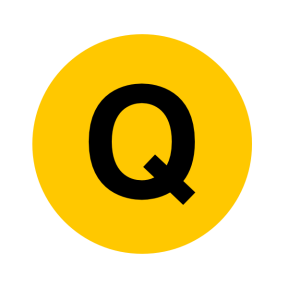 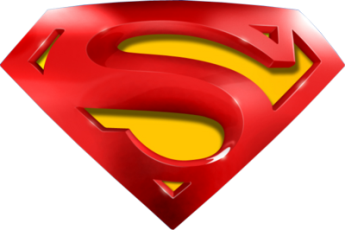 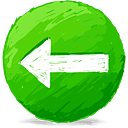 2018
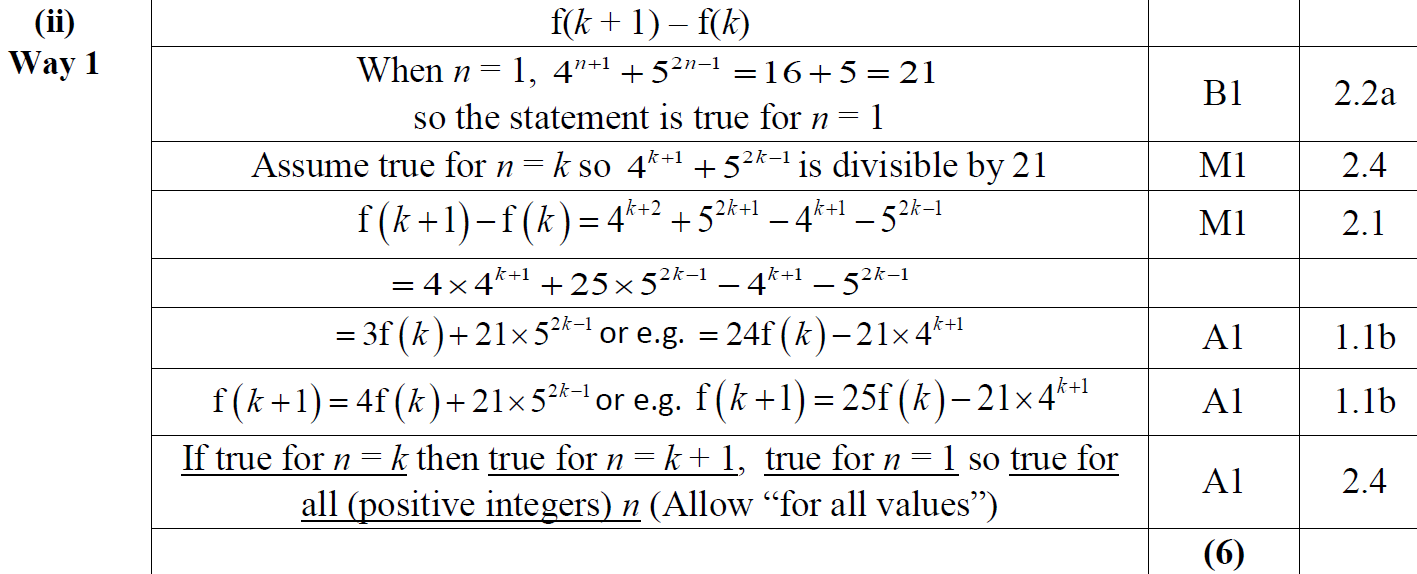 (ii)
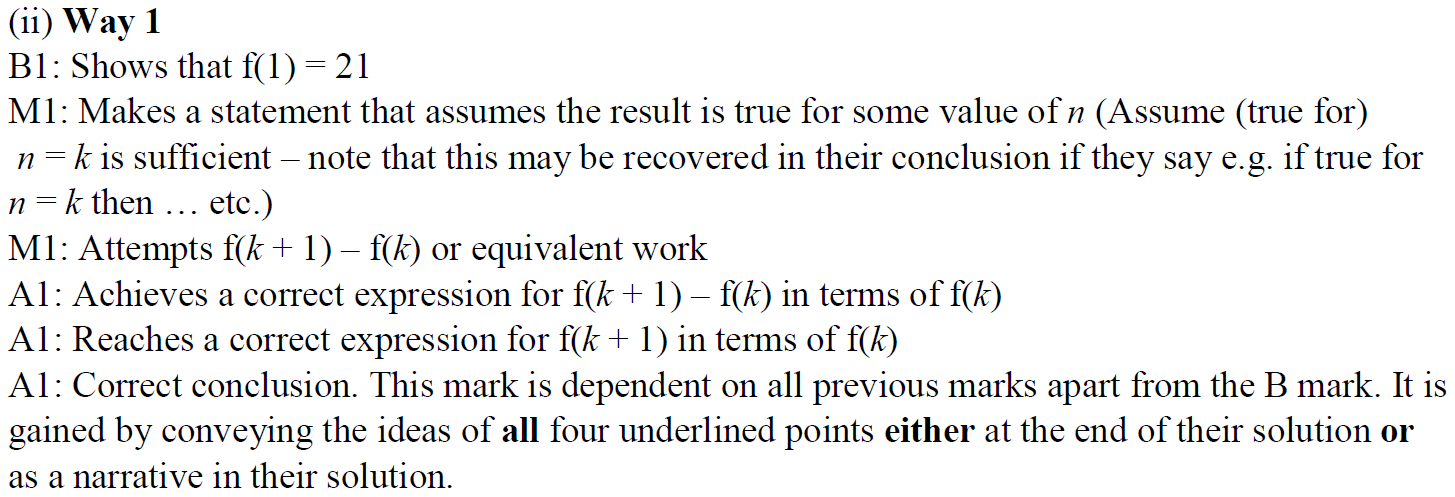 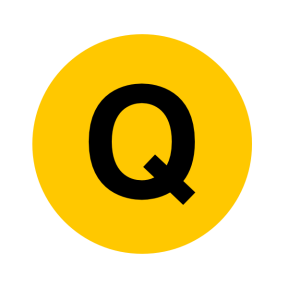 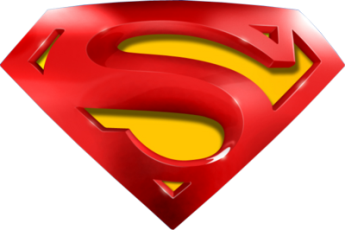 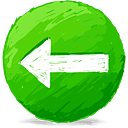 2018
(ii) Alternative 1
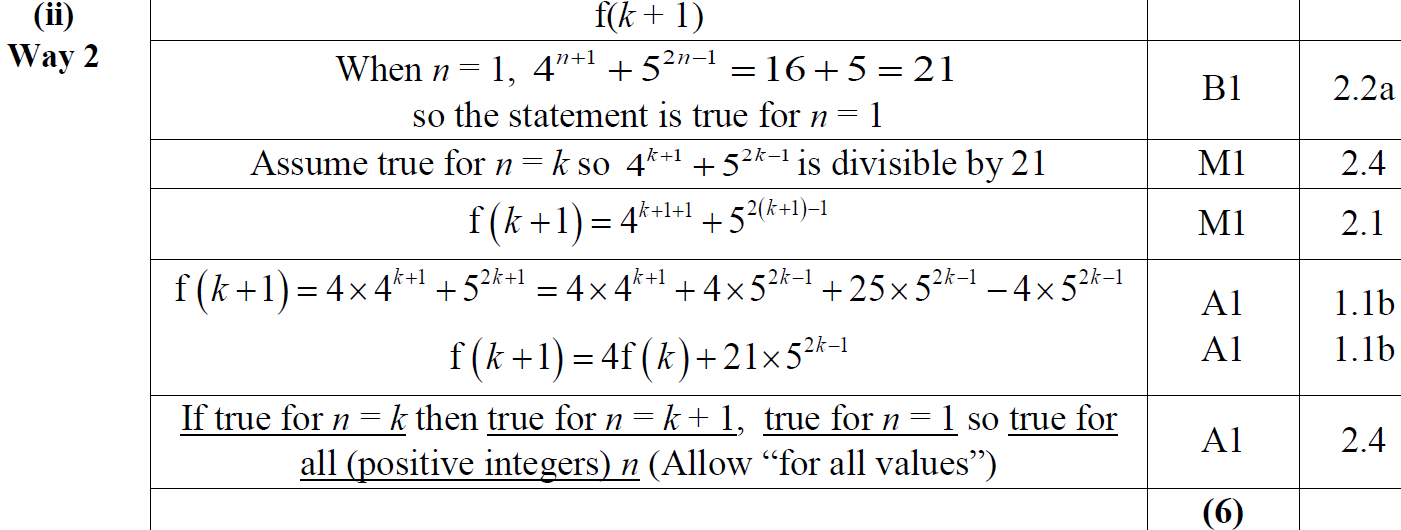 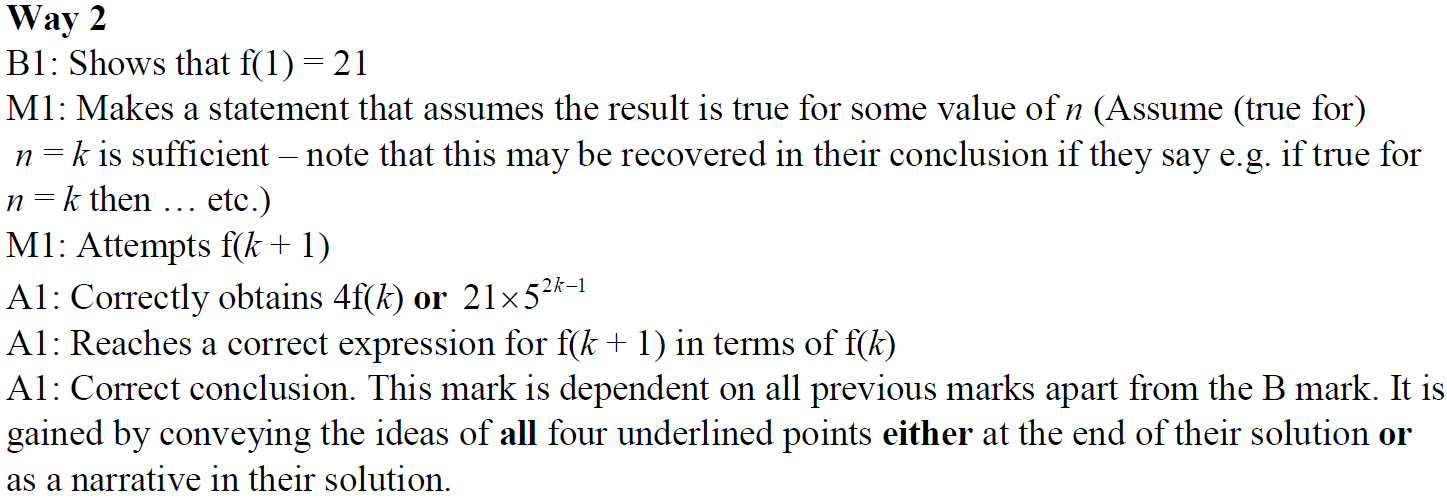 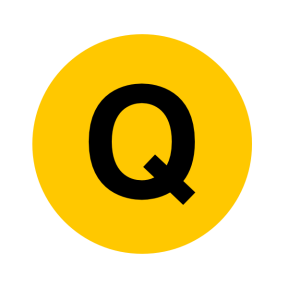 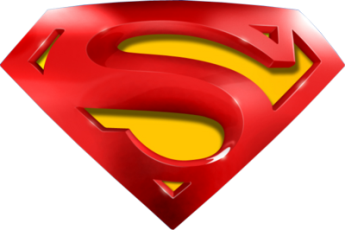 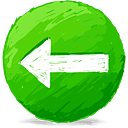 2018
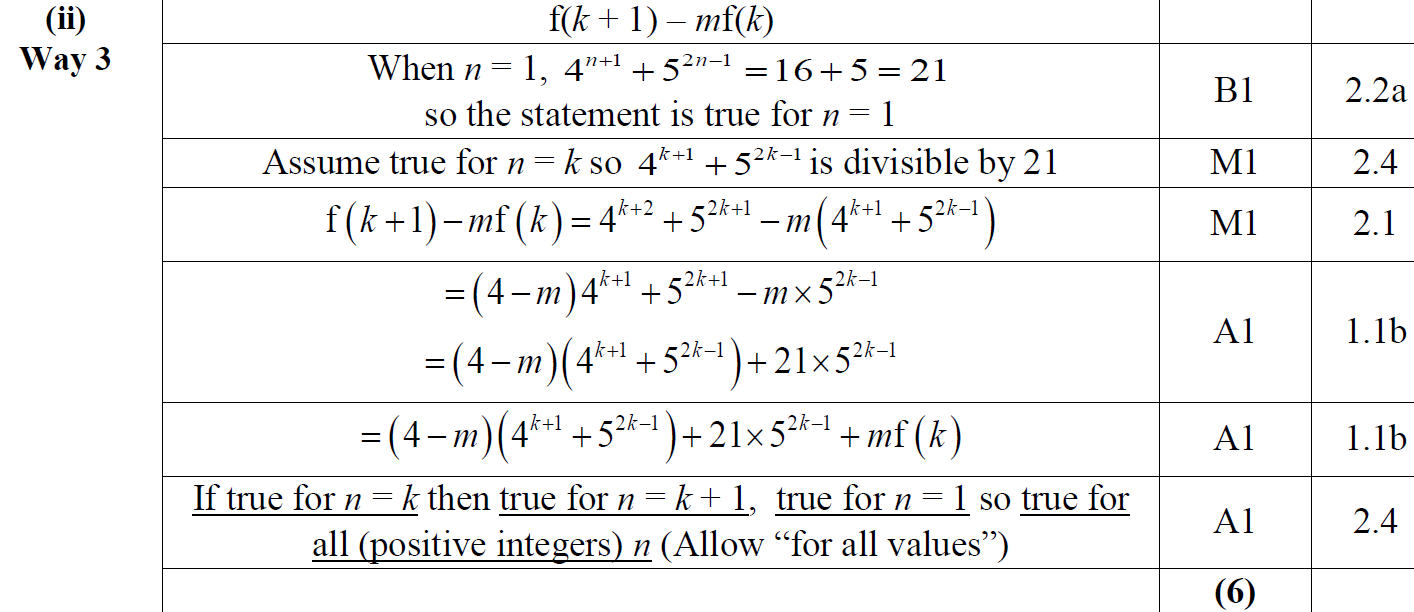 (ii) Alternative 2
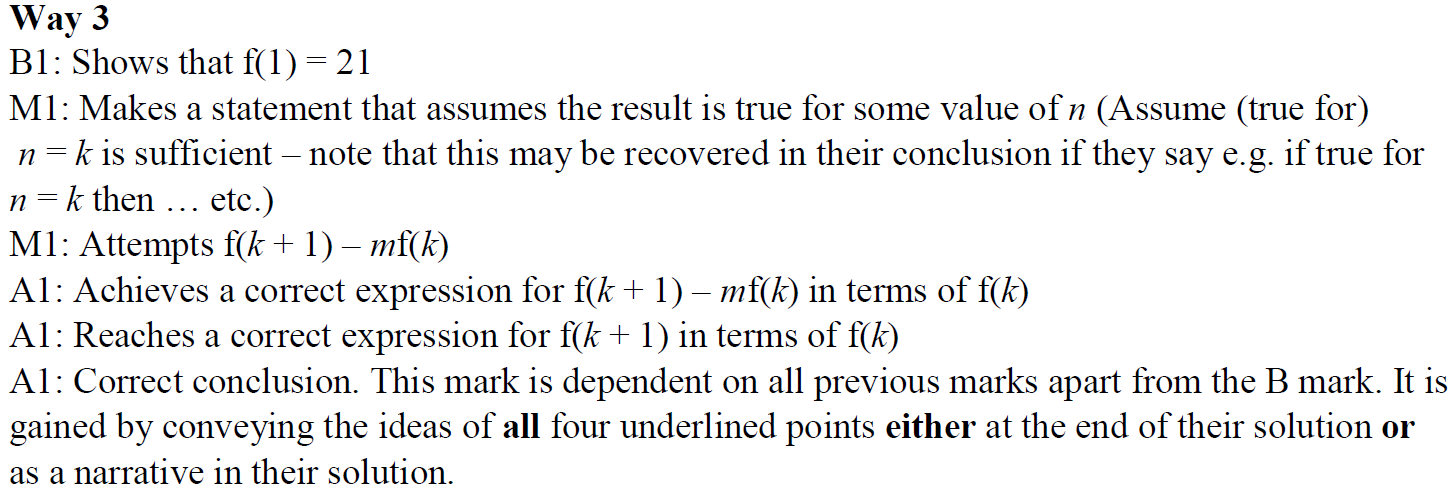 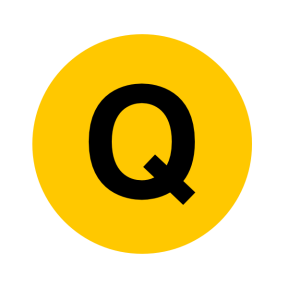 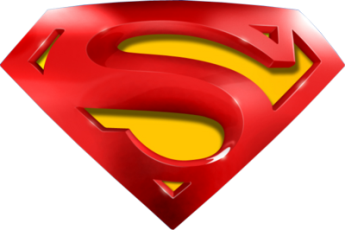 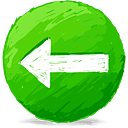 2018
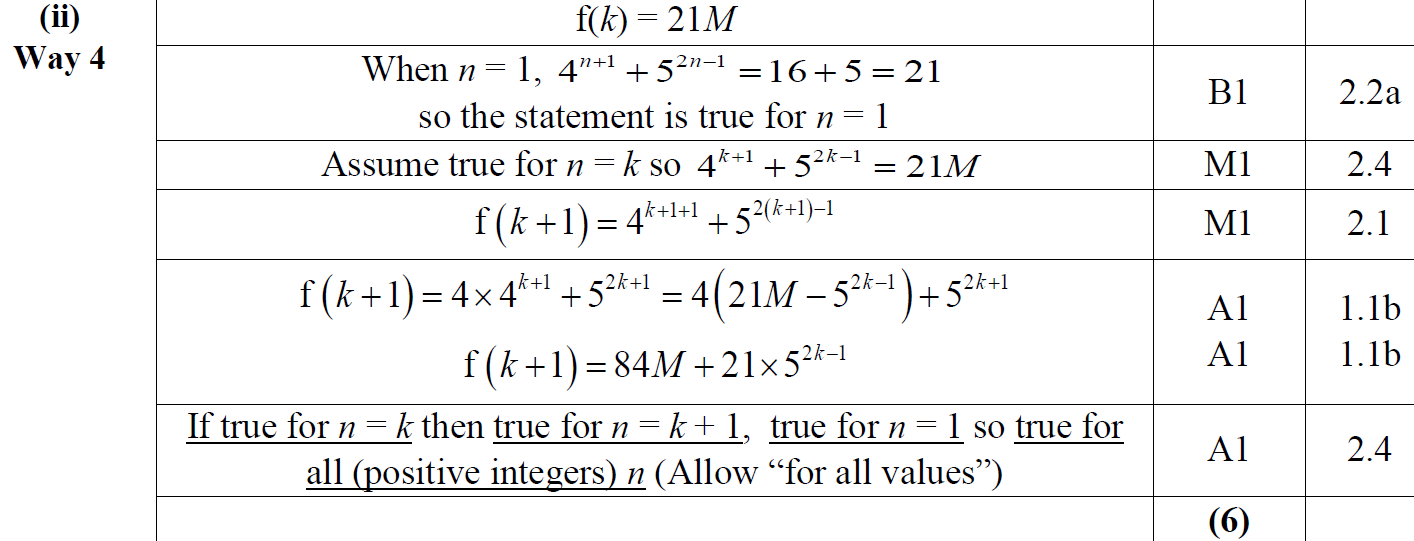 (ii) Alternative 3
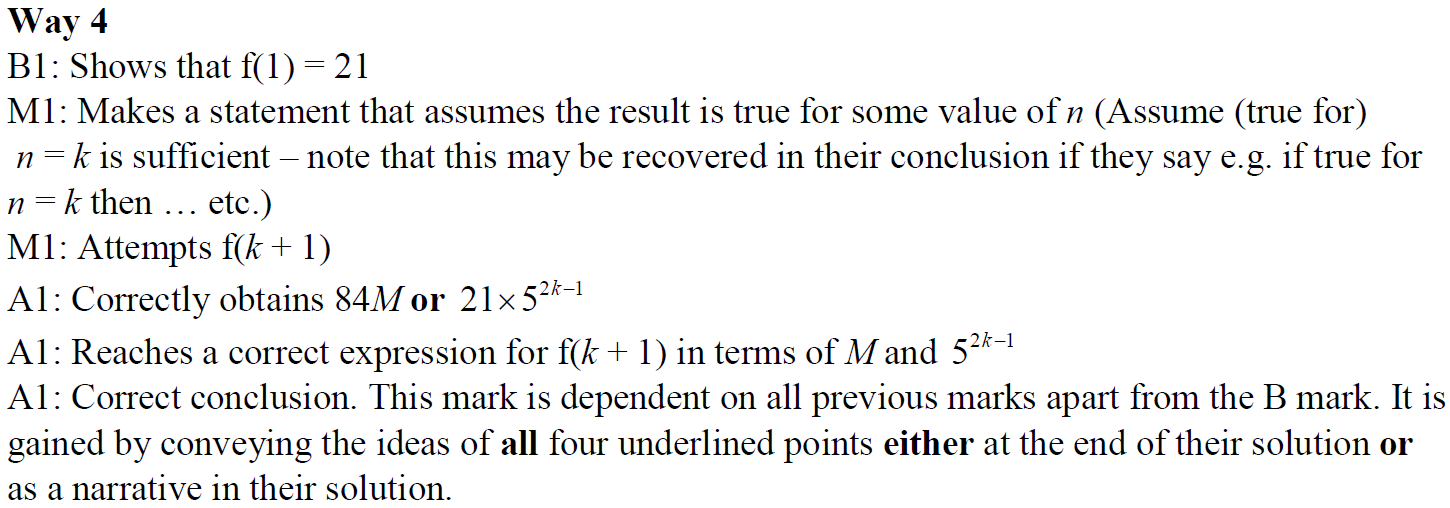 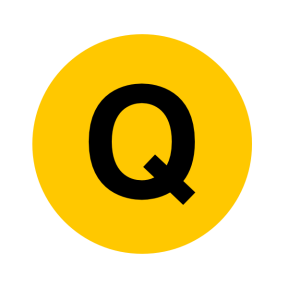 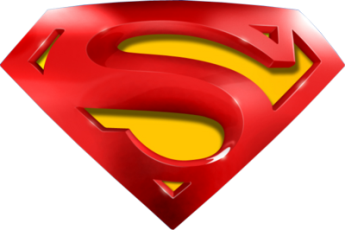 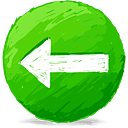 2018
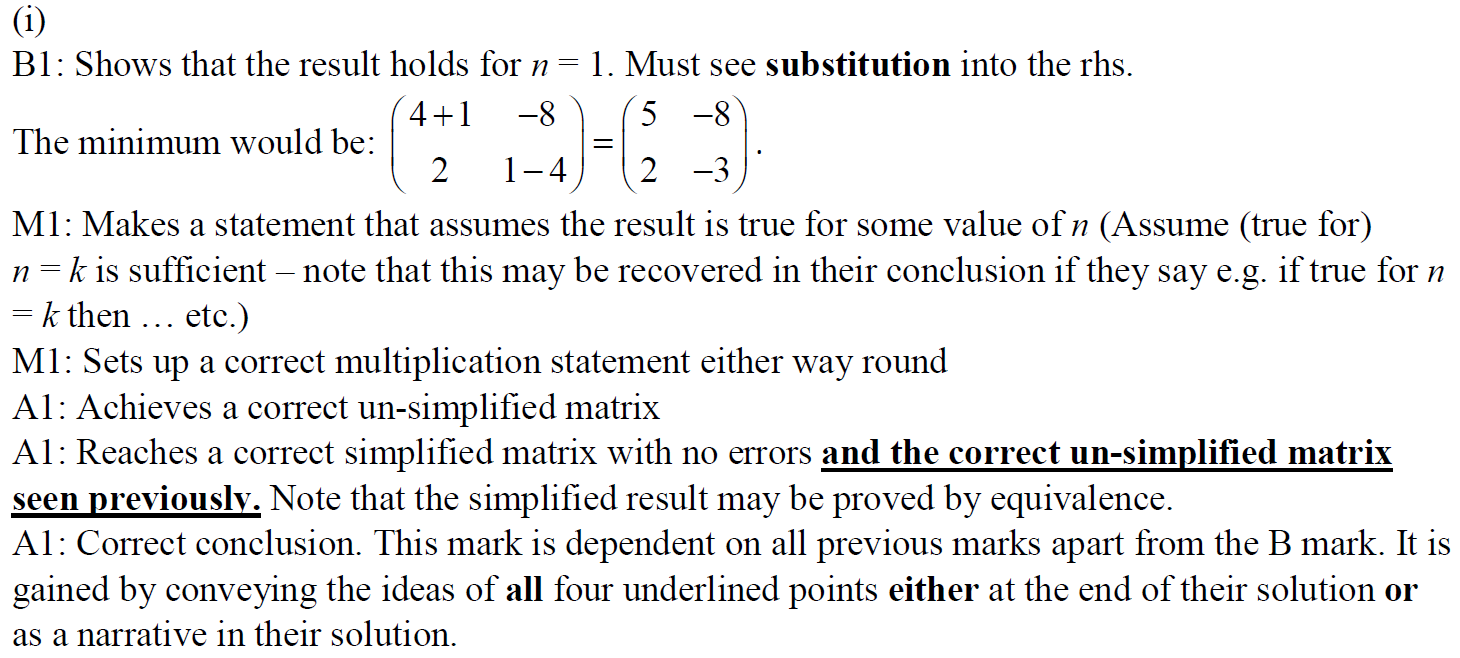 (i) notes
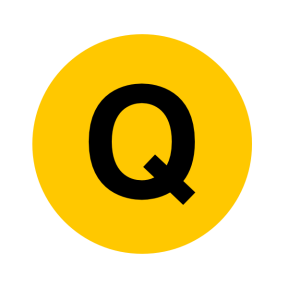 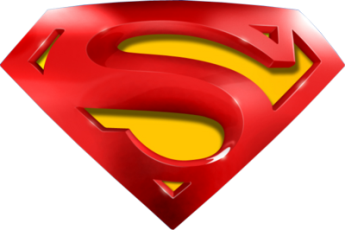 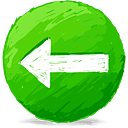 2018
(i) SF
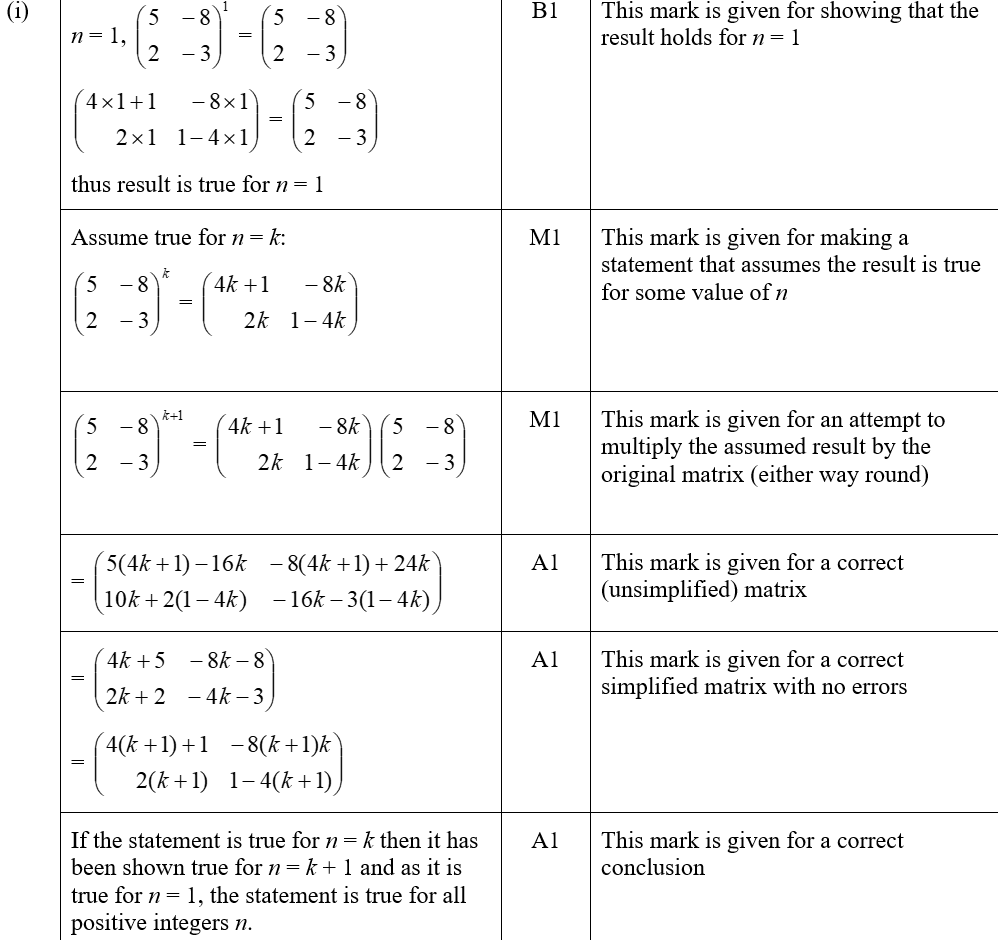 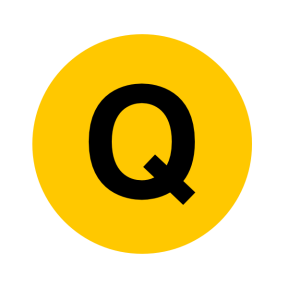 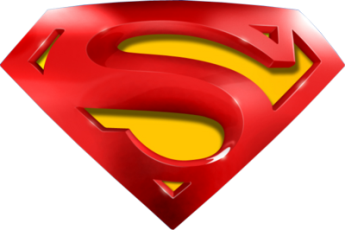 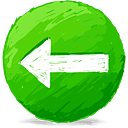 2018
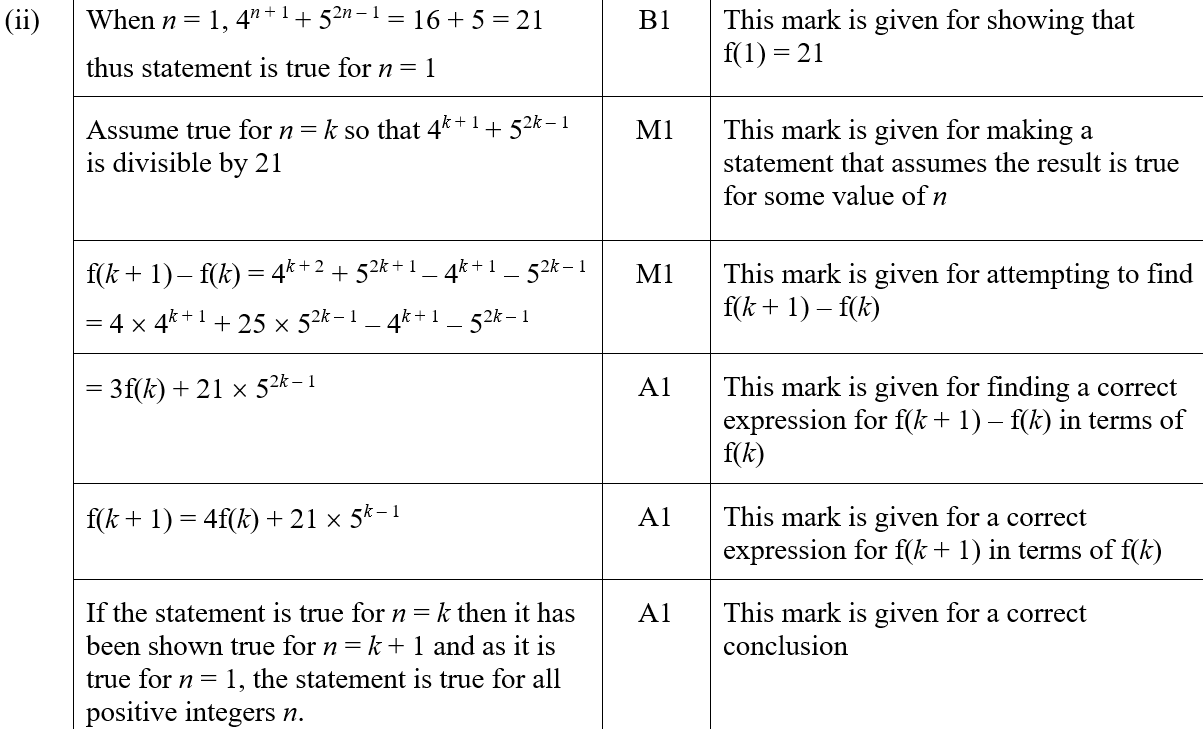 (ii) SF
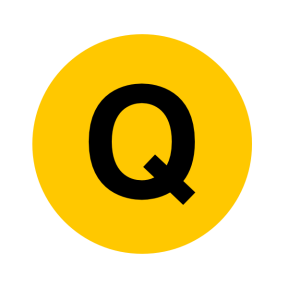 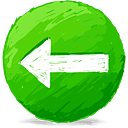 2019
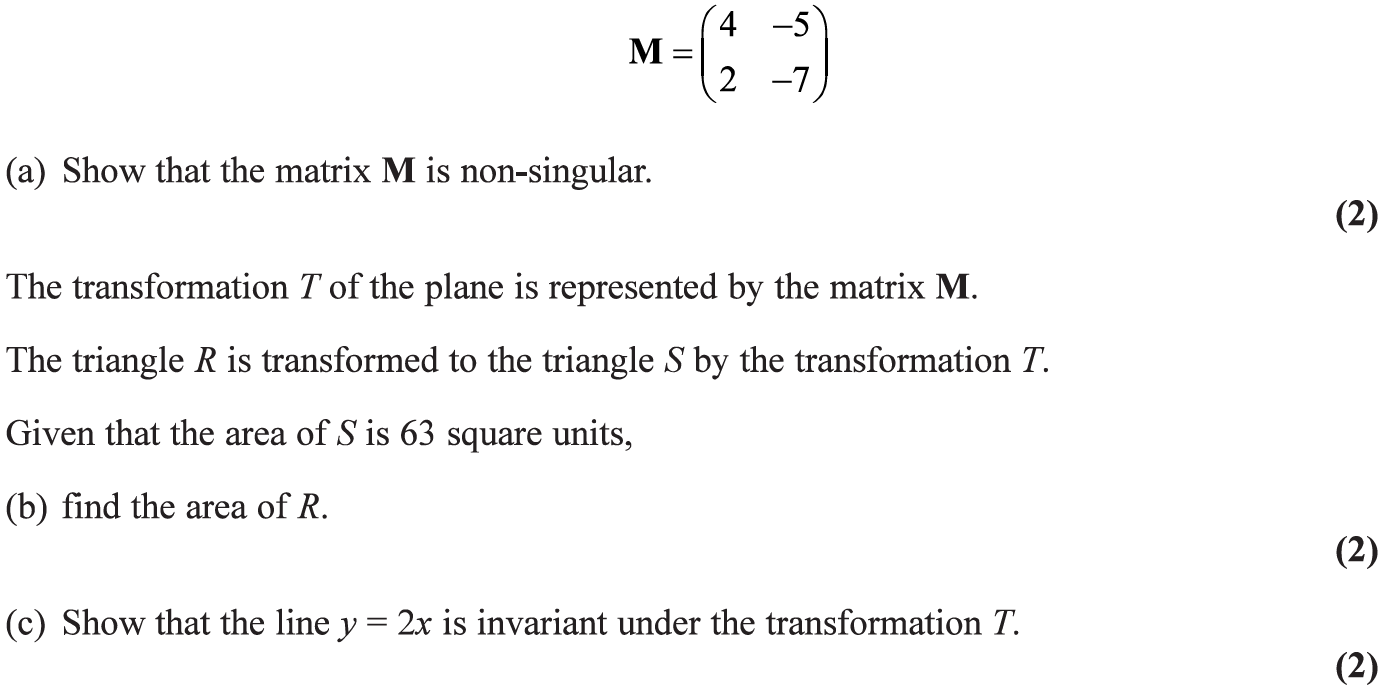 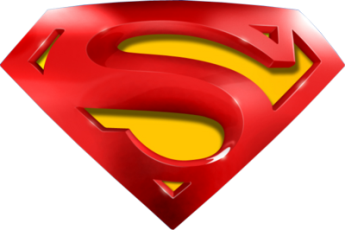 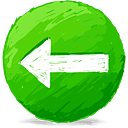 2019
A
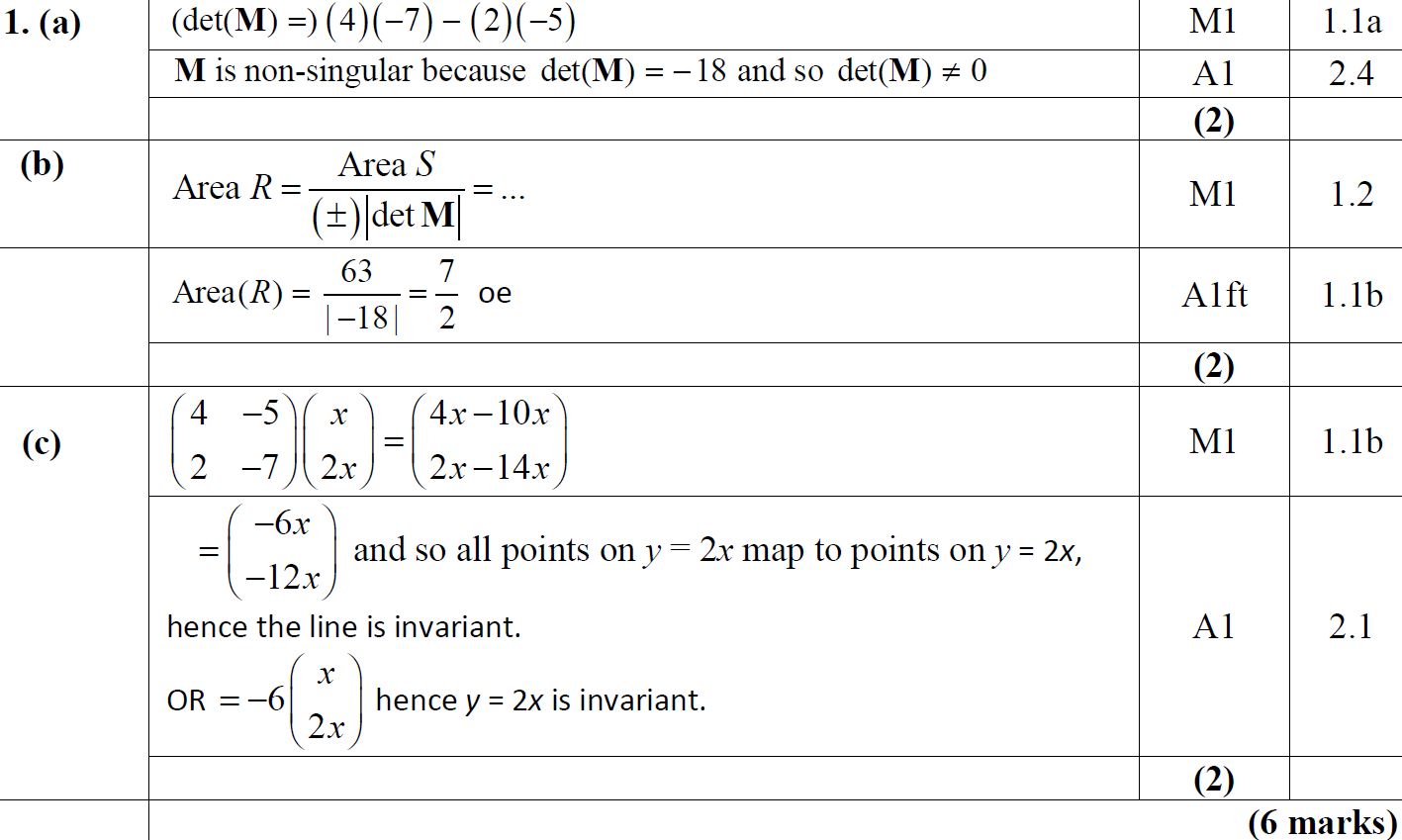 B
C
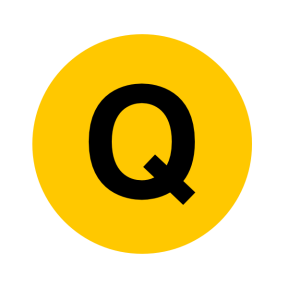 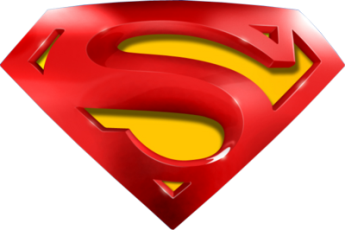 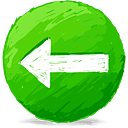 2019
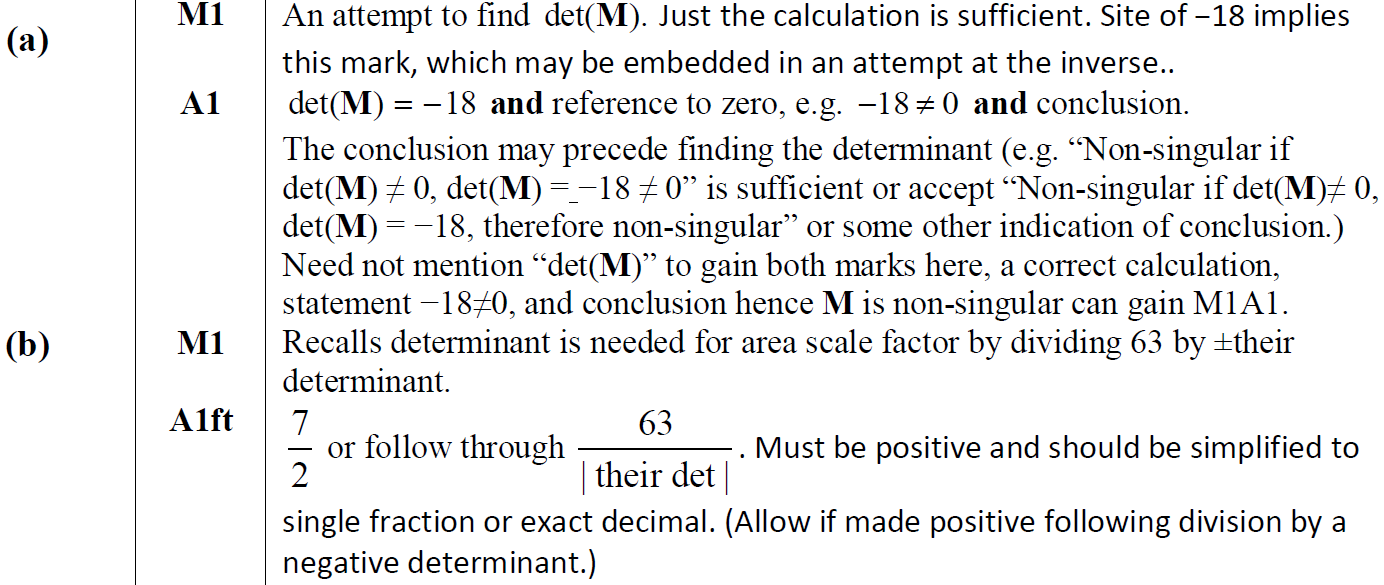 A notes
B notes
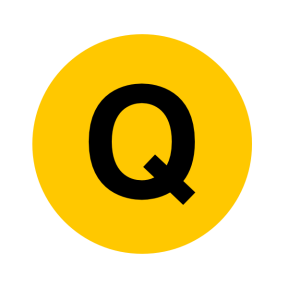 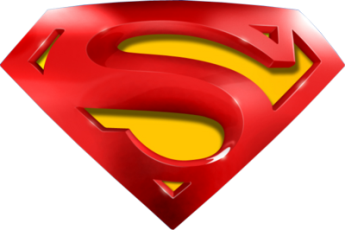 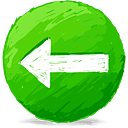 2019
C notes
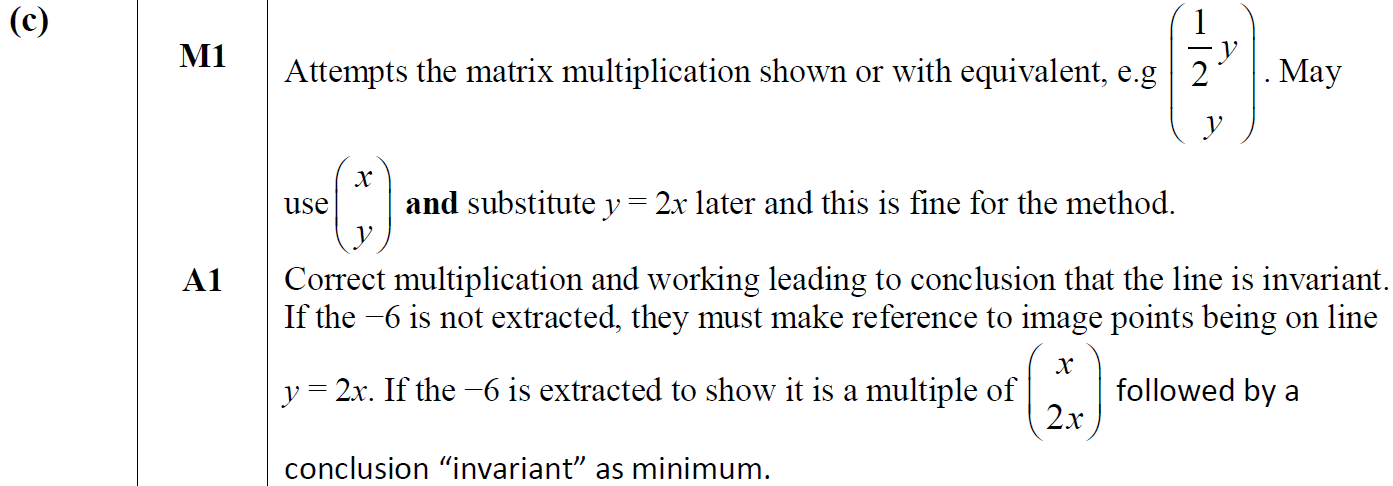 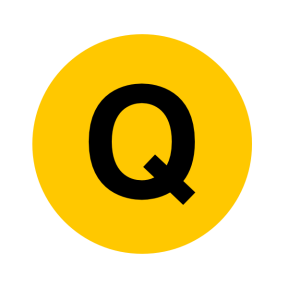 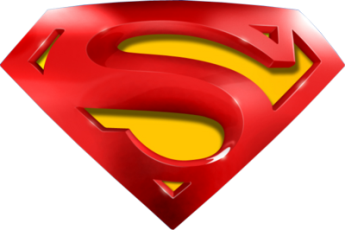 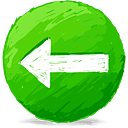 2019
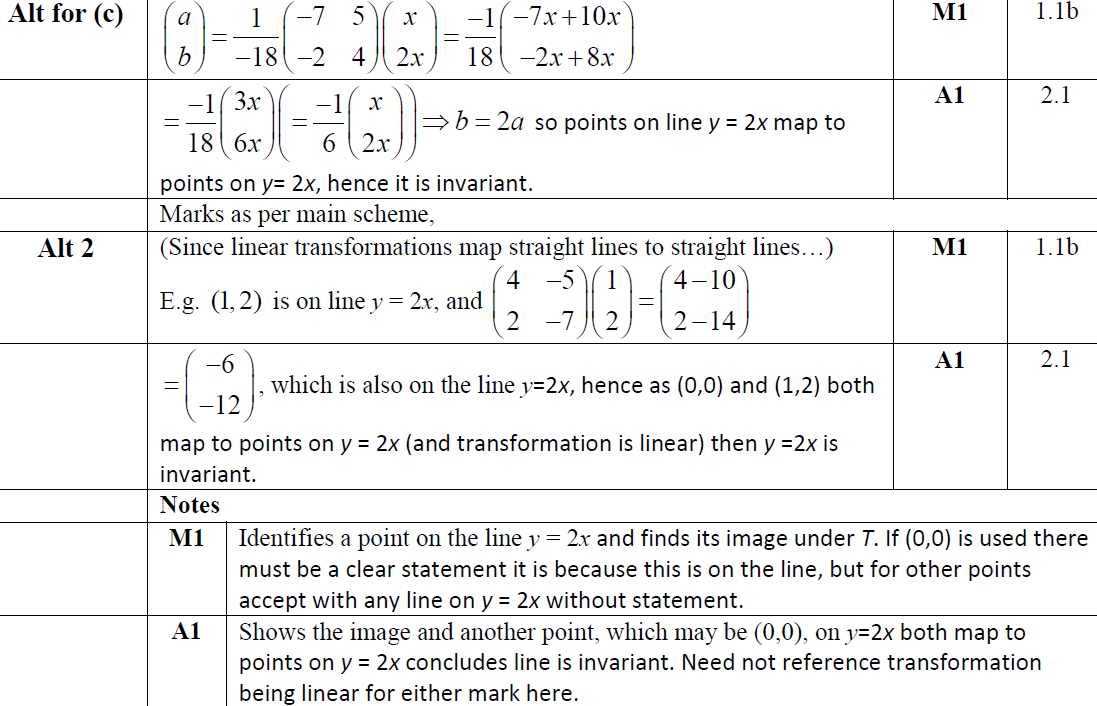 C Alternatives 1 & 2
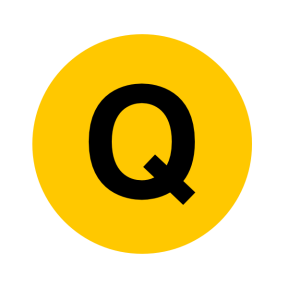 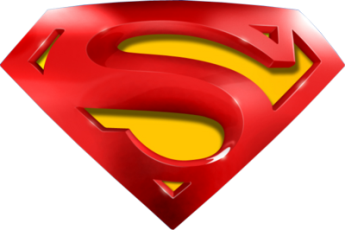 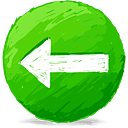 2019
C Alternative 3
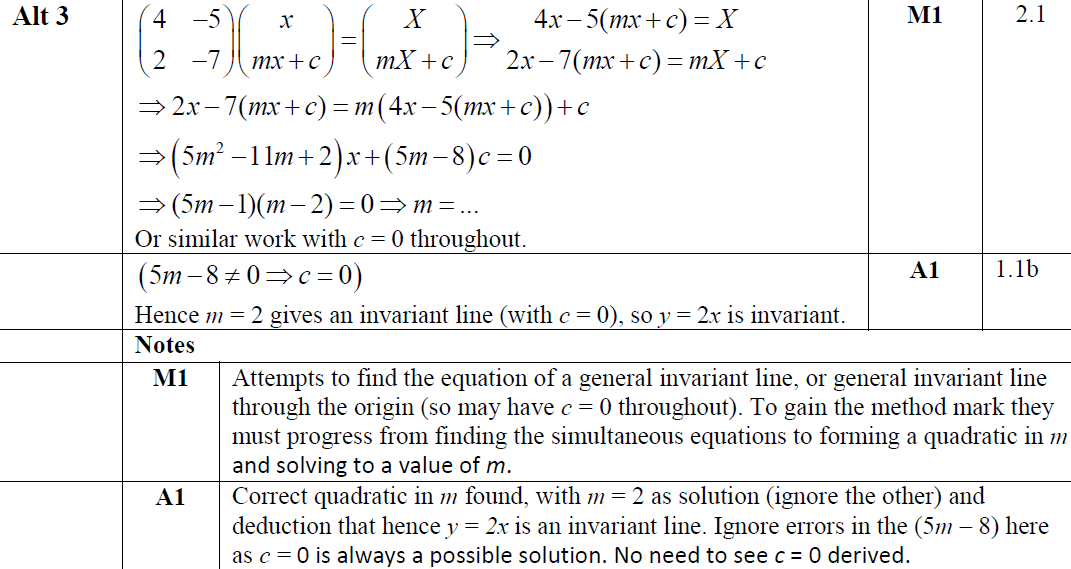 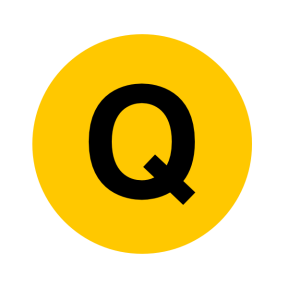 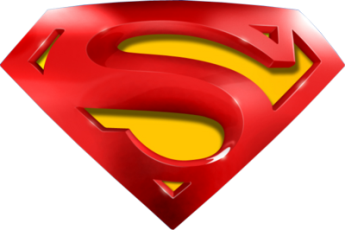 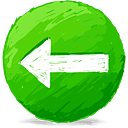 2019
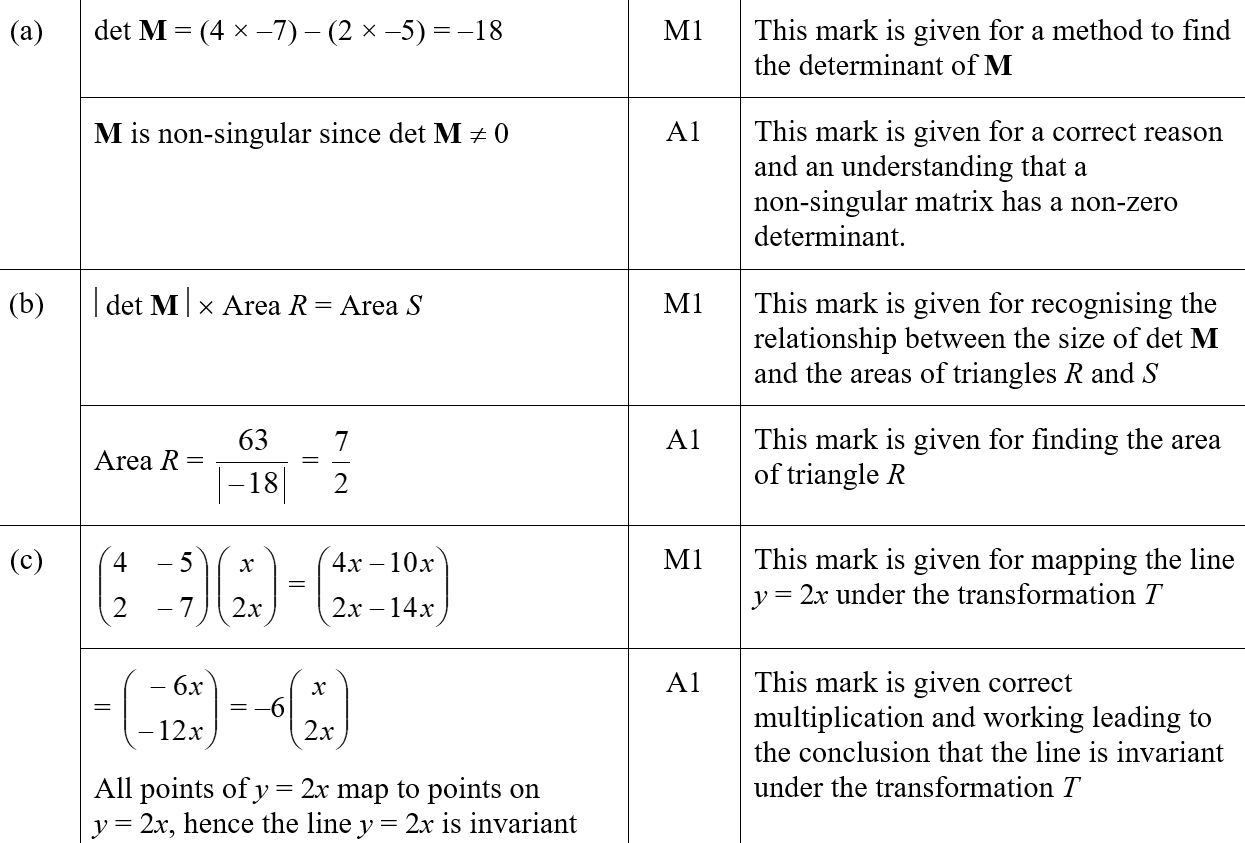 A SF
B SF
C SF
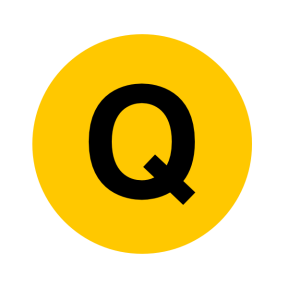 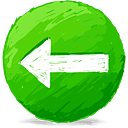 2019
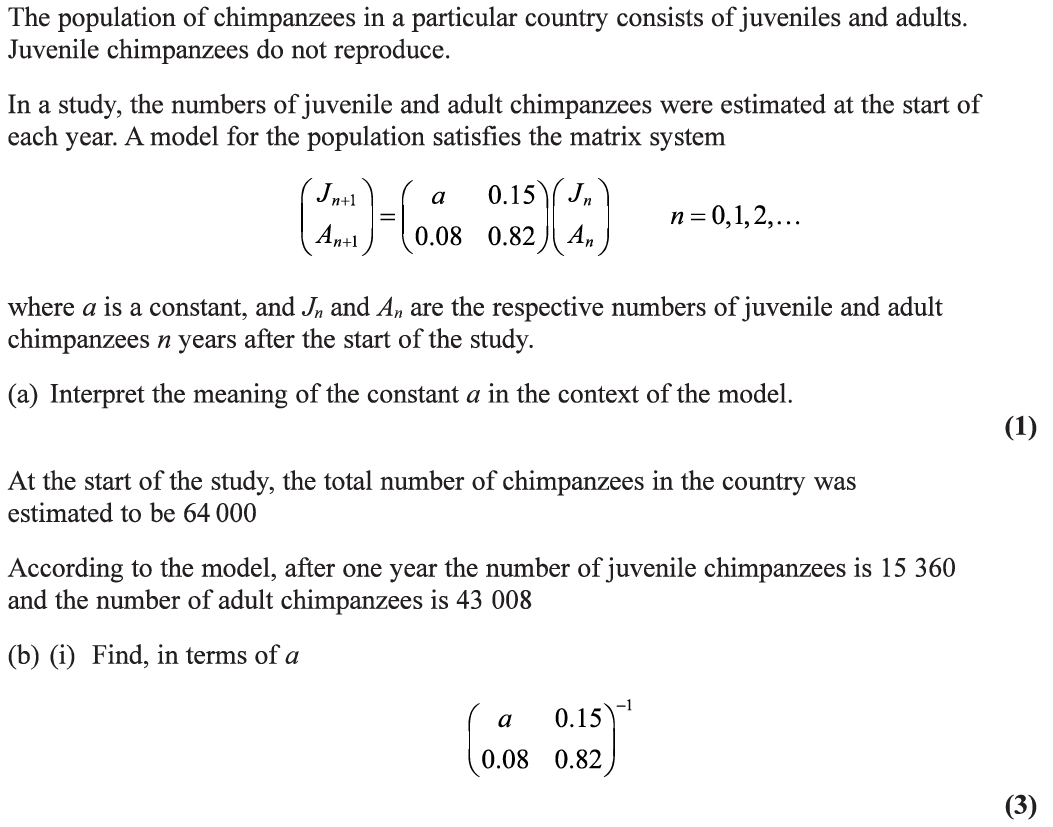 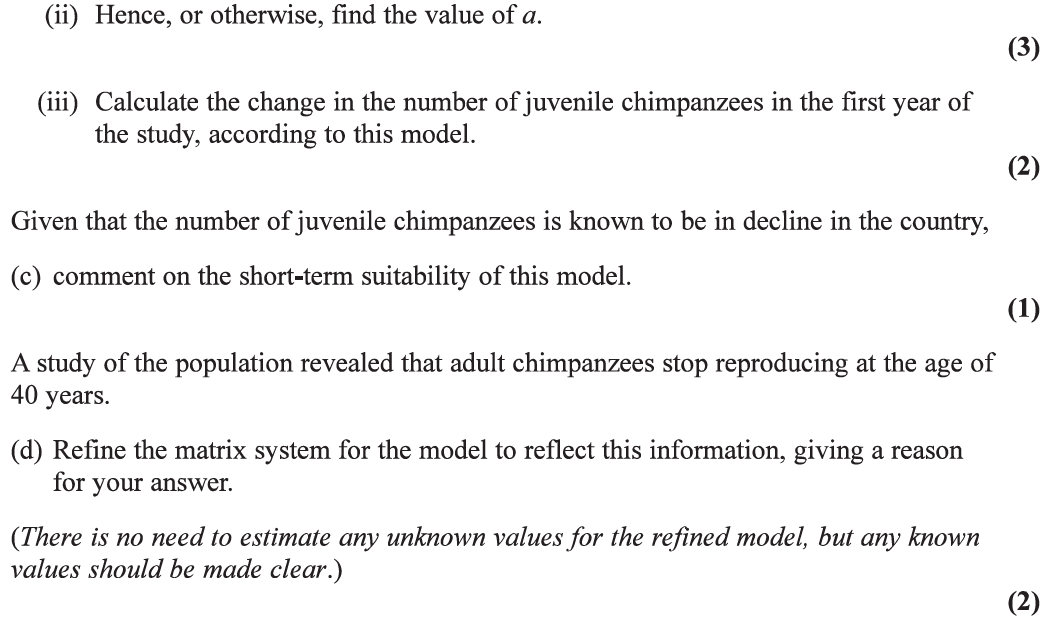 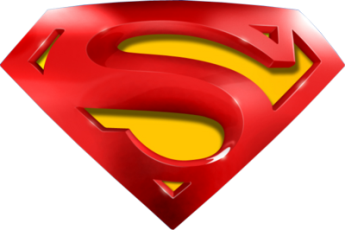 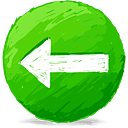 2019
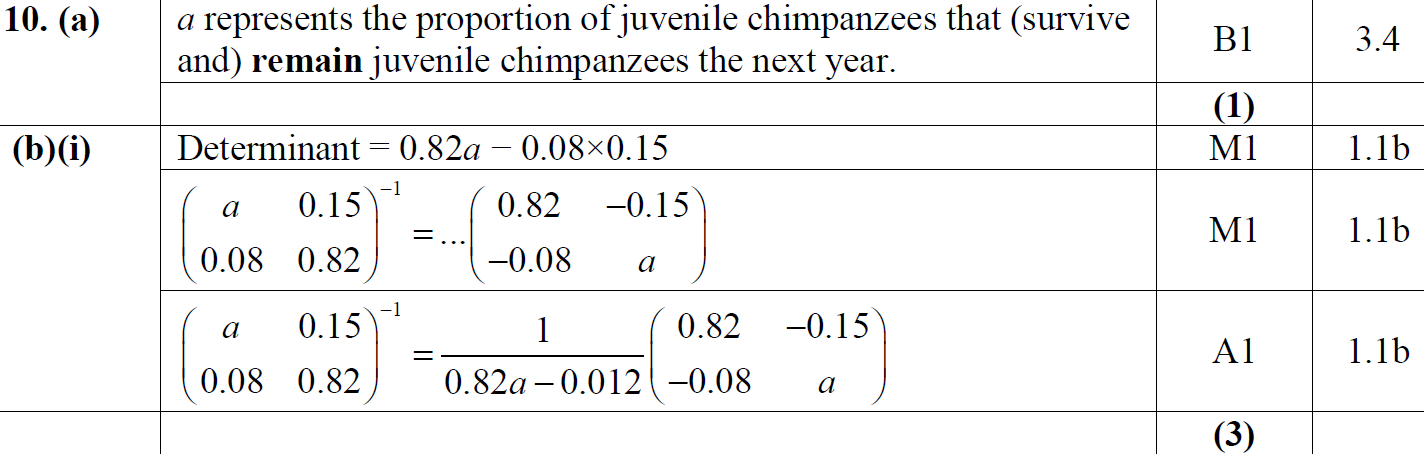 A
B (i)
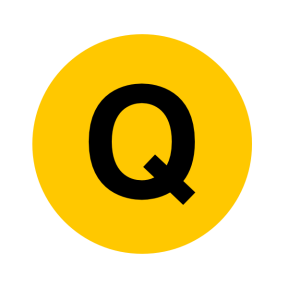 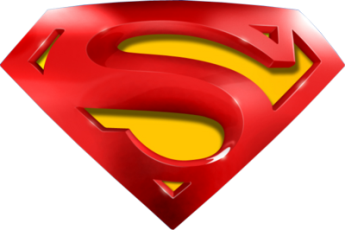 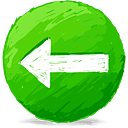 2019
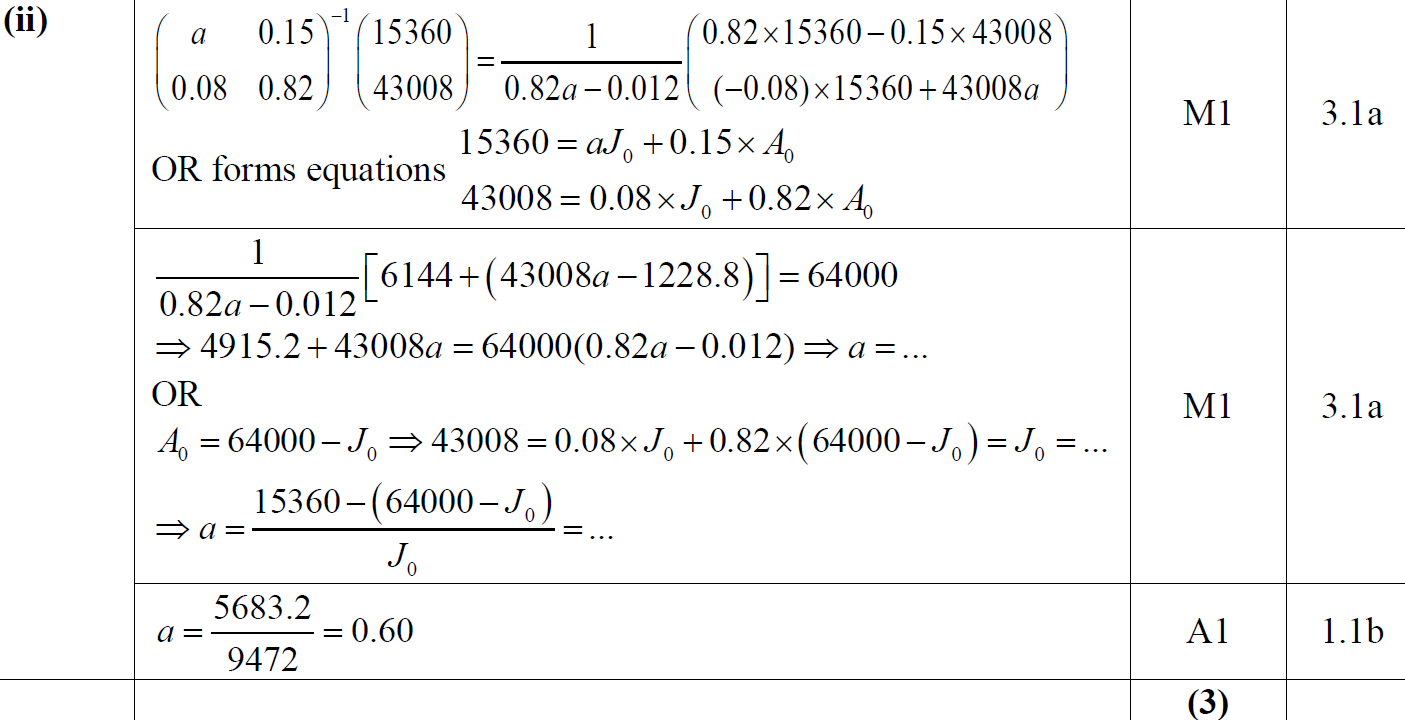 B (ii)
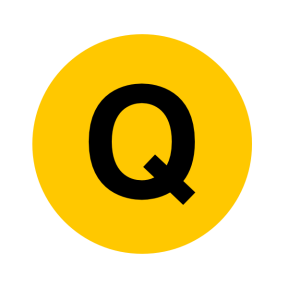 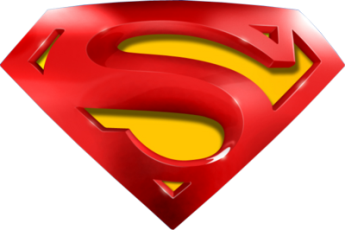 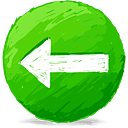 2019
B (iii)
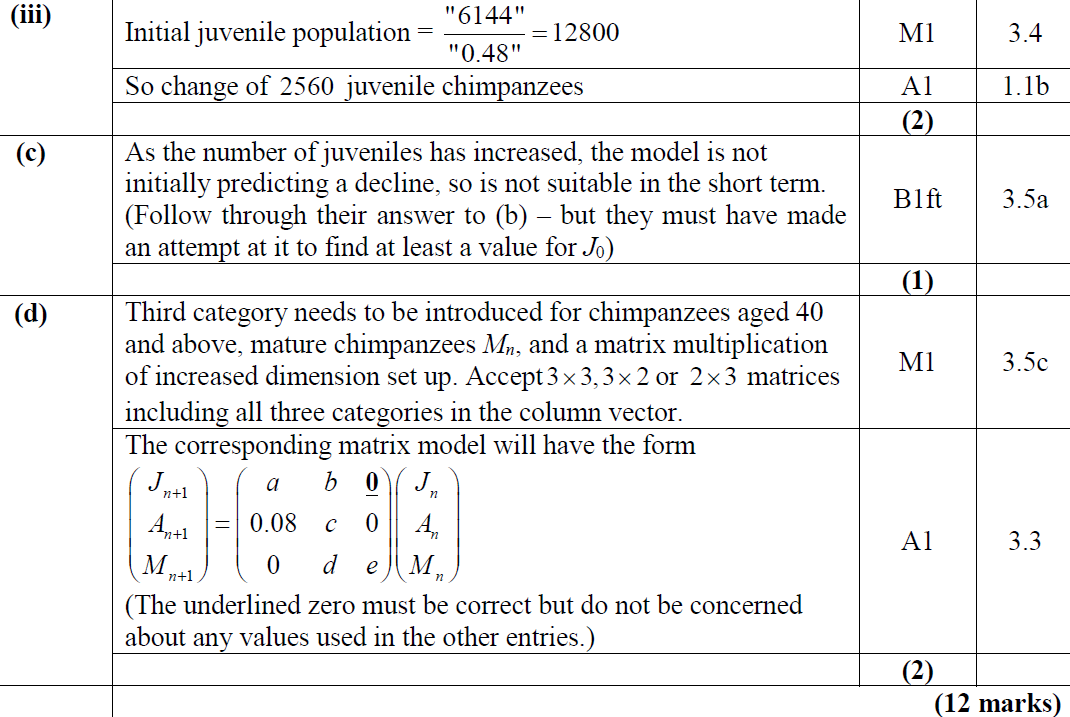 C
D
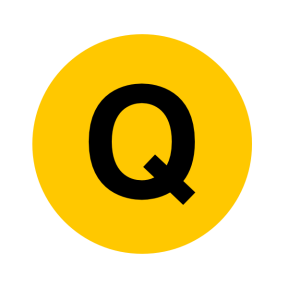 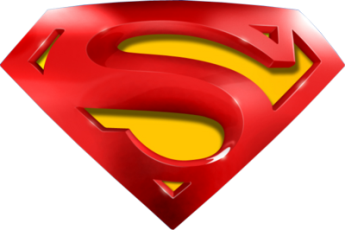 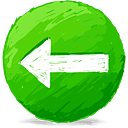 2019
A notes
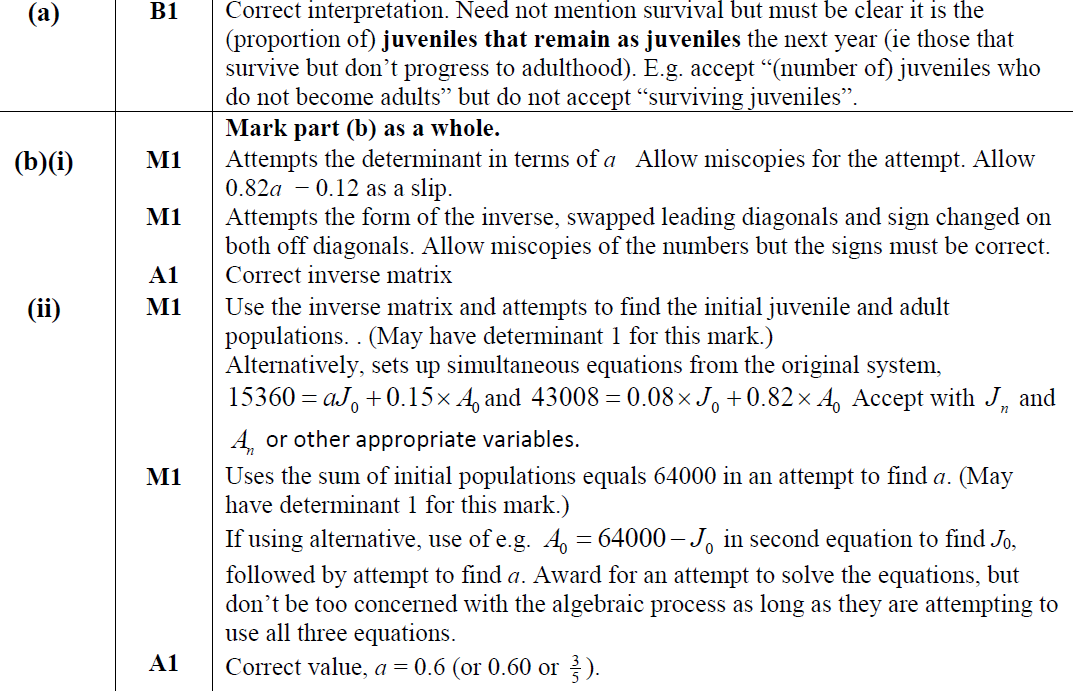 B (i) notes
B (ii) notes
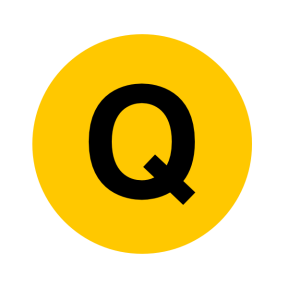 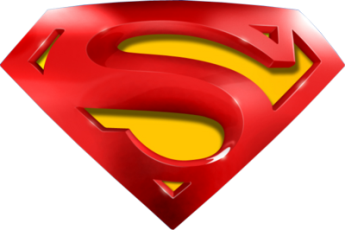 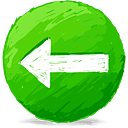 2019
B (iii) notes
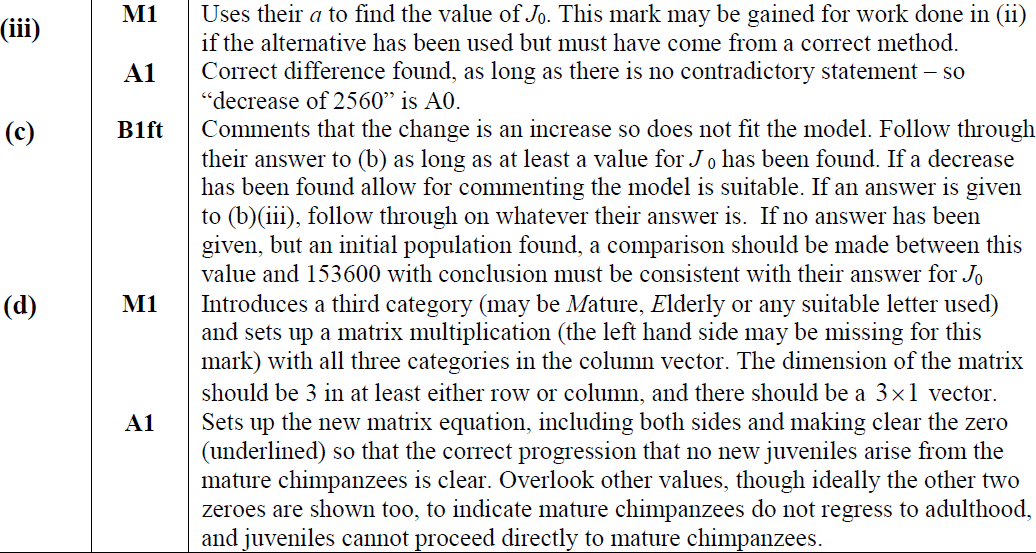 C notes
D notes
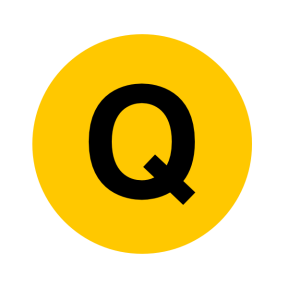 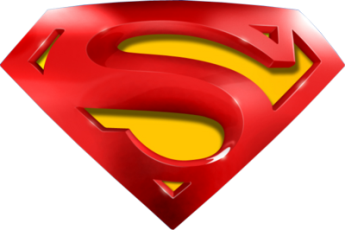 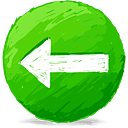 2019
A SF
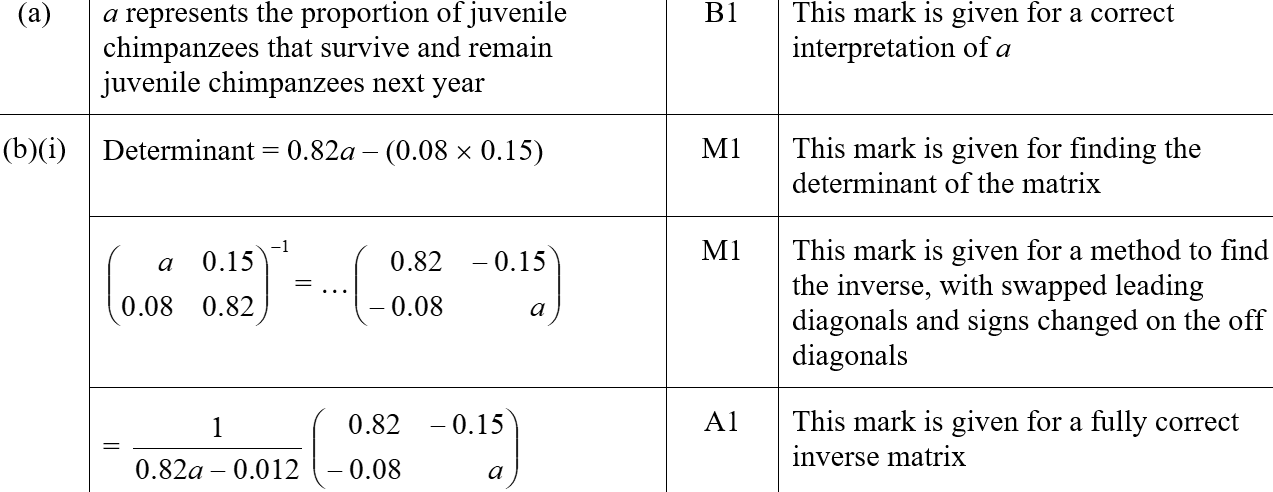 B (i) SF
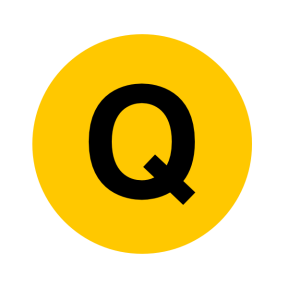 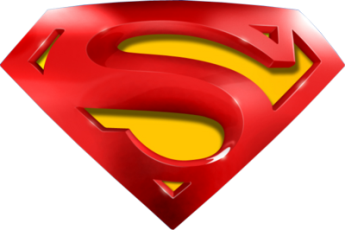 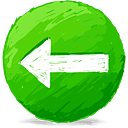 2019
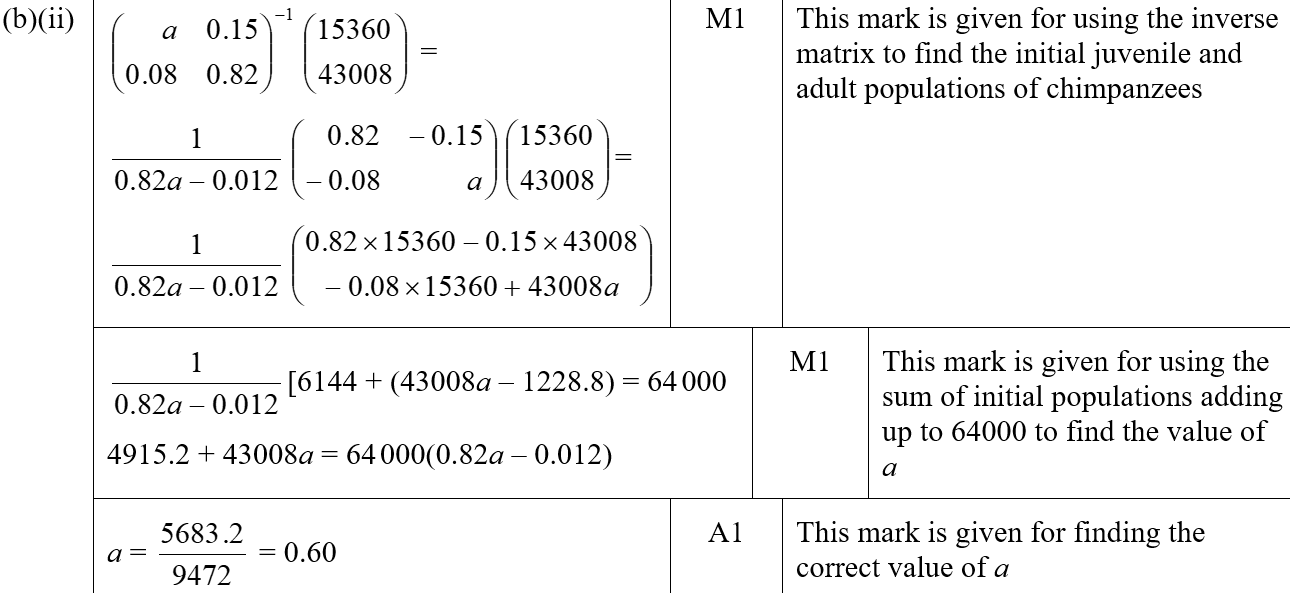 B (ii) SF
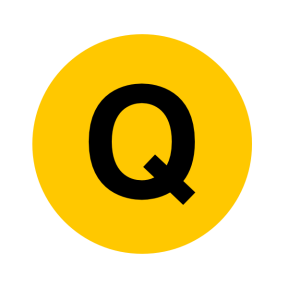 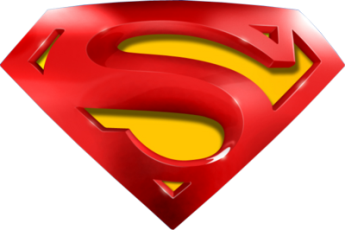 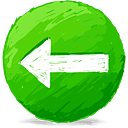 2019
B (ii) SF
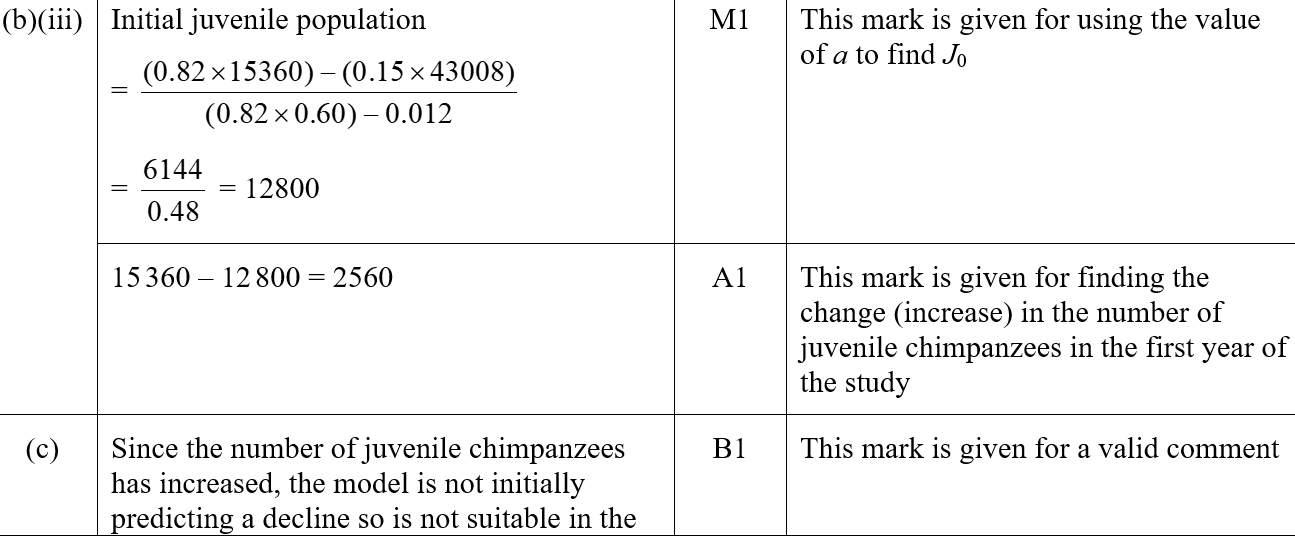 C SF
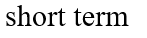 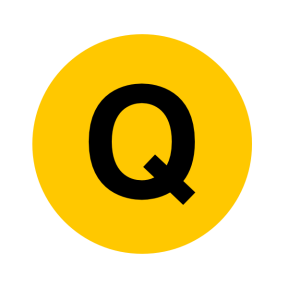 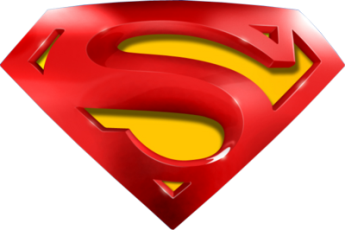 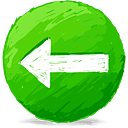 2019
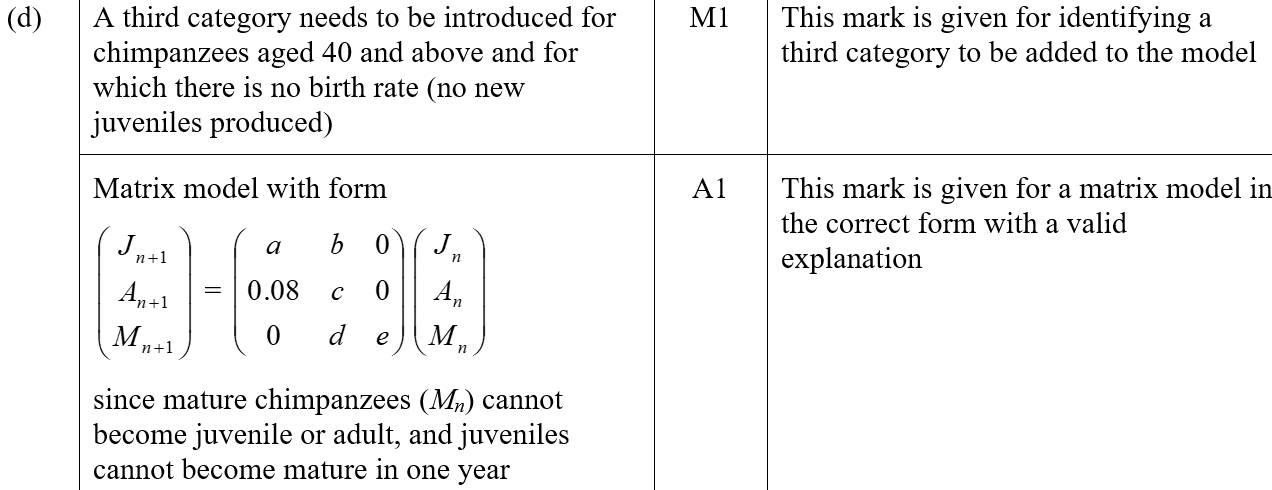 D SF
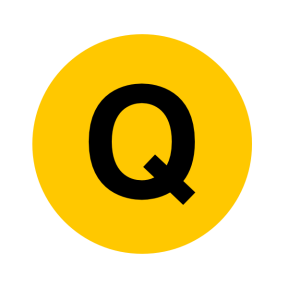 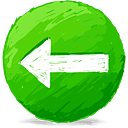 SAM Paper 2
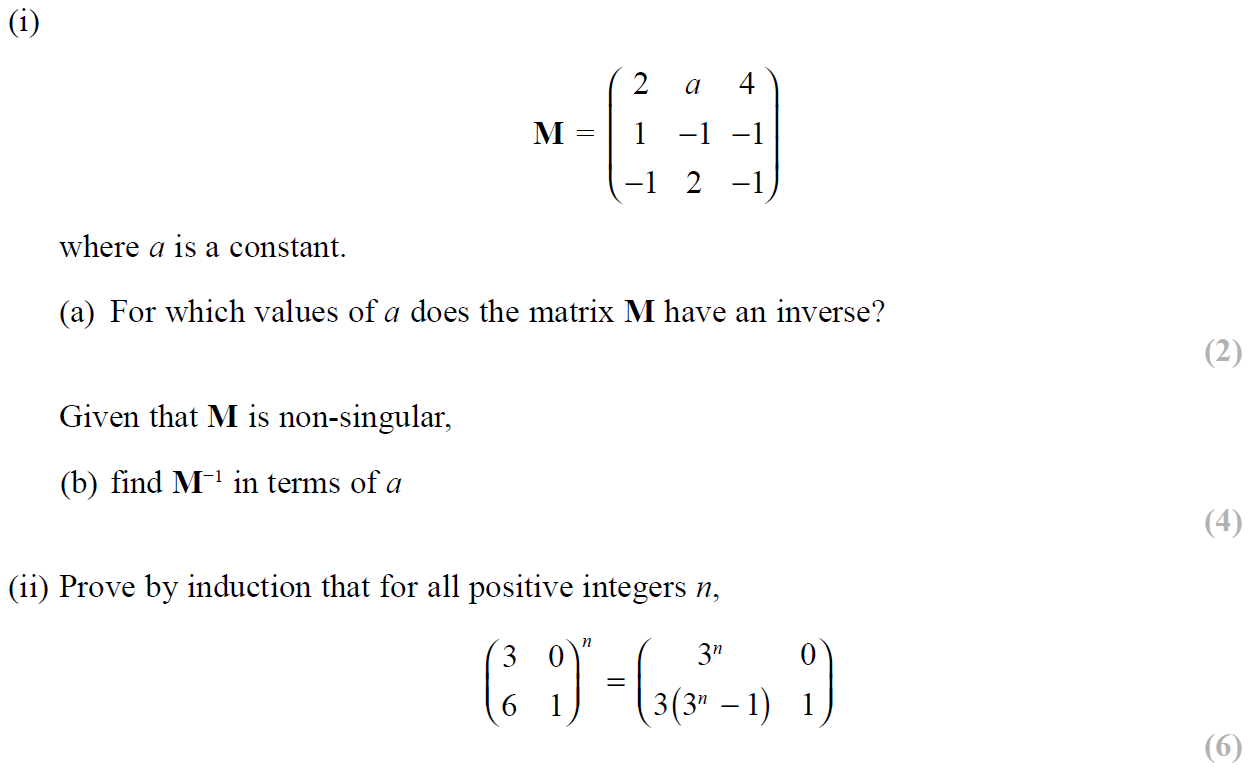 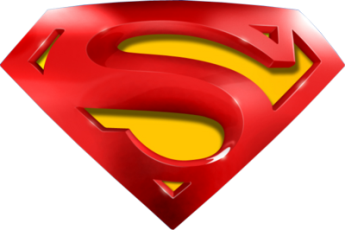 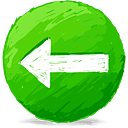 SAM Paper 2
(i) A
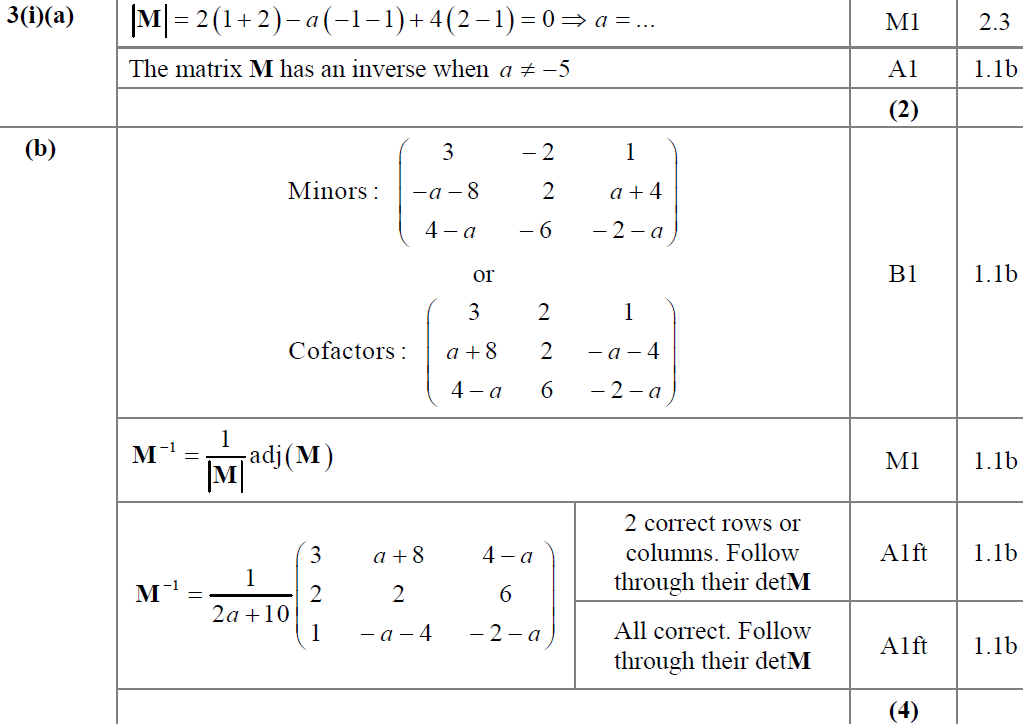 (i) B
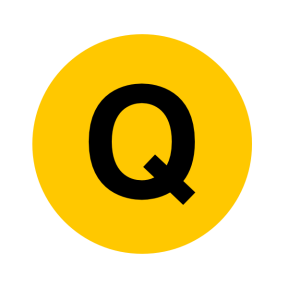 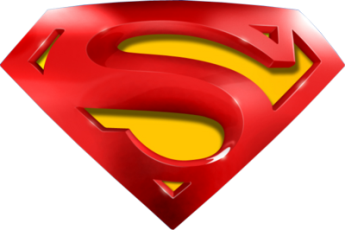 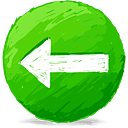 SAM Paper 2
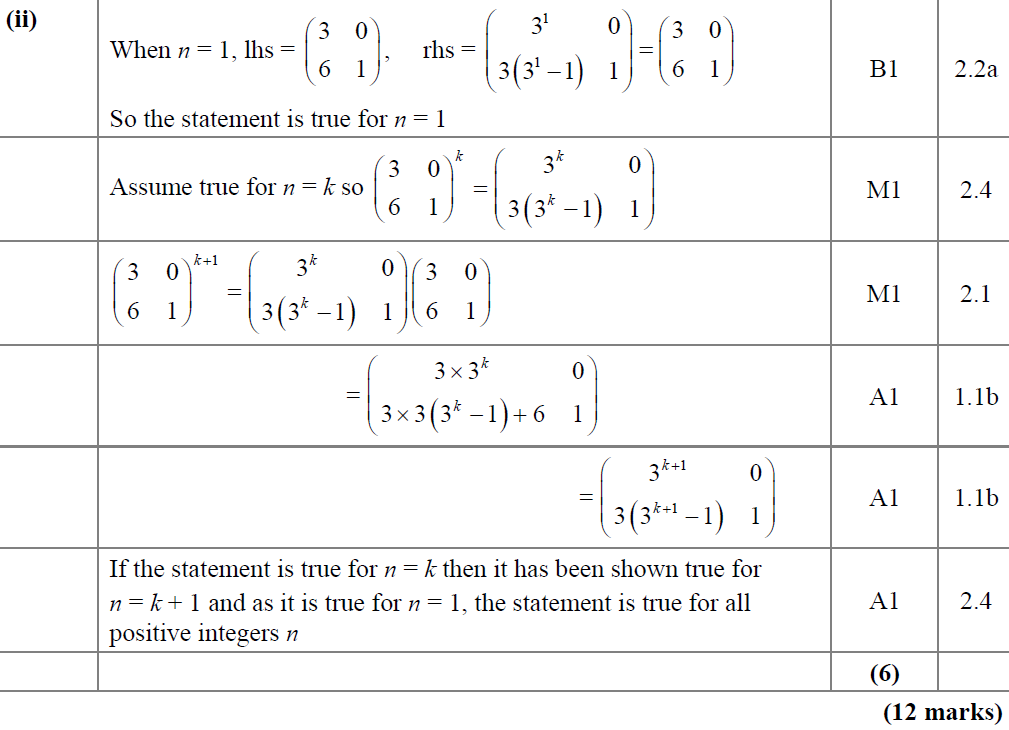 (ii)
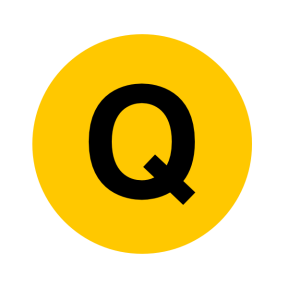 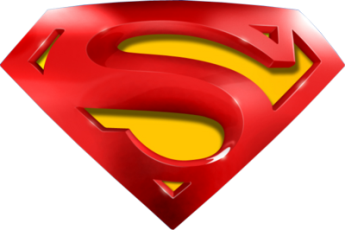 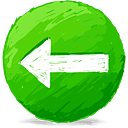 SAM Paper 2
(i) A notes
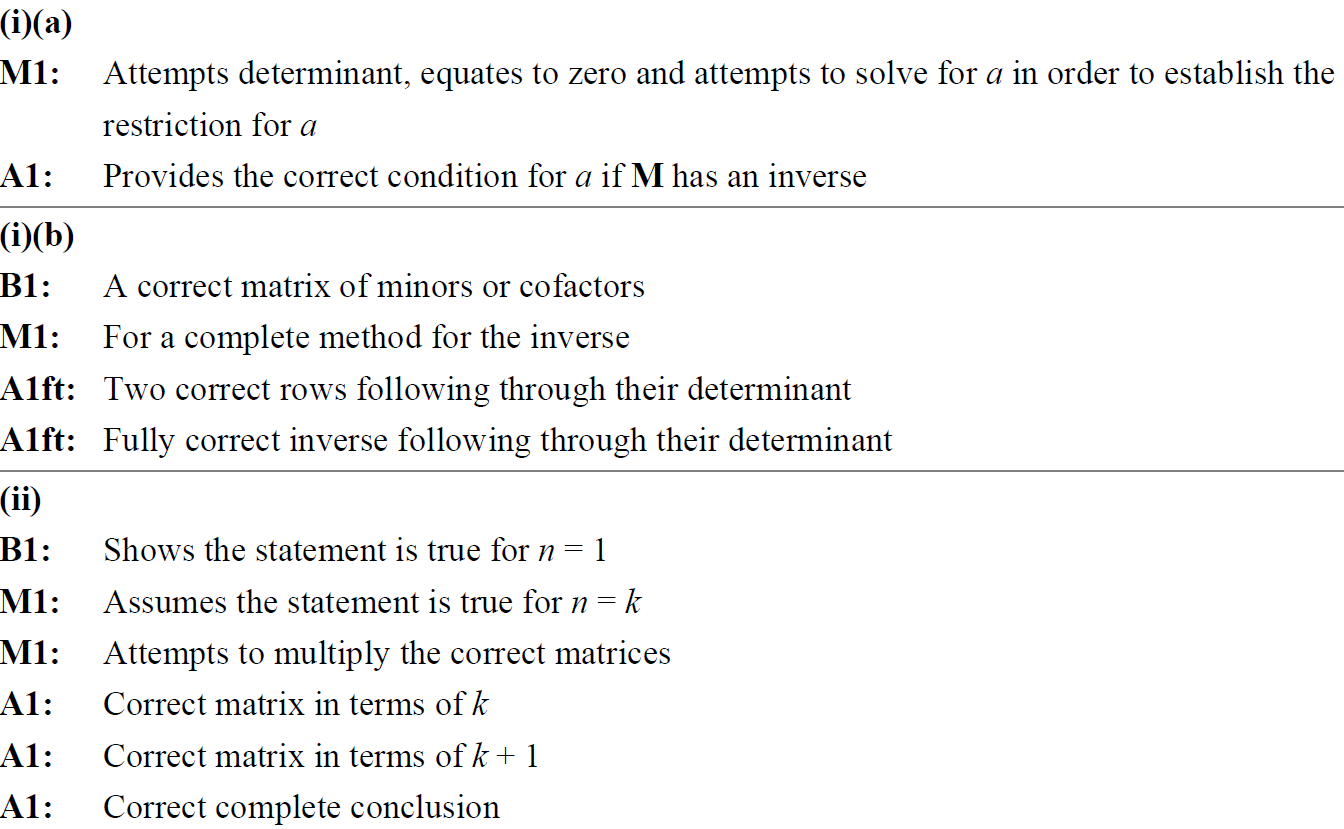 (i) B notes
(ii) notes
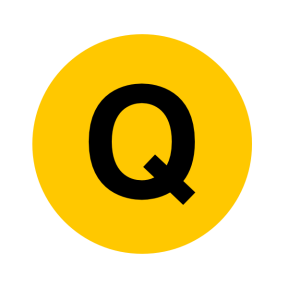 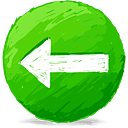 2019 Paper 2
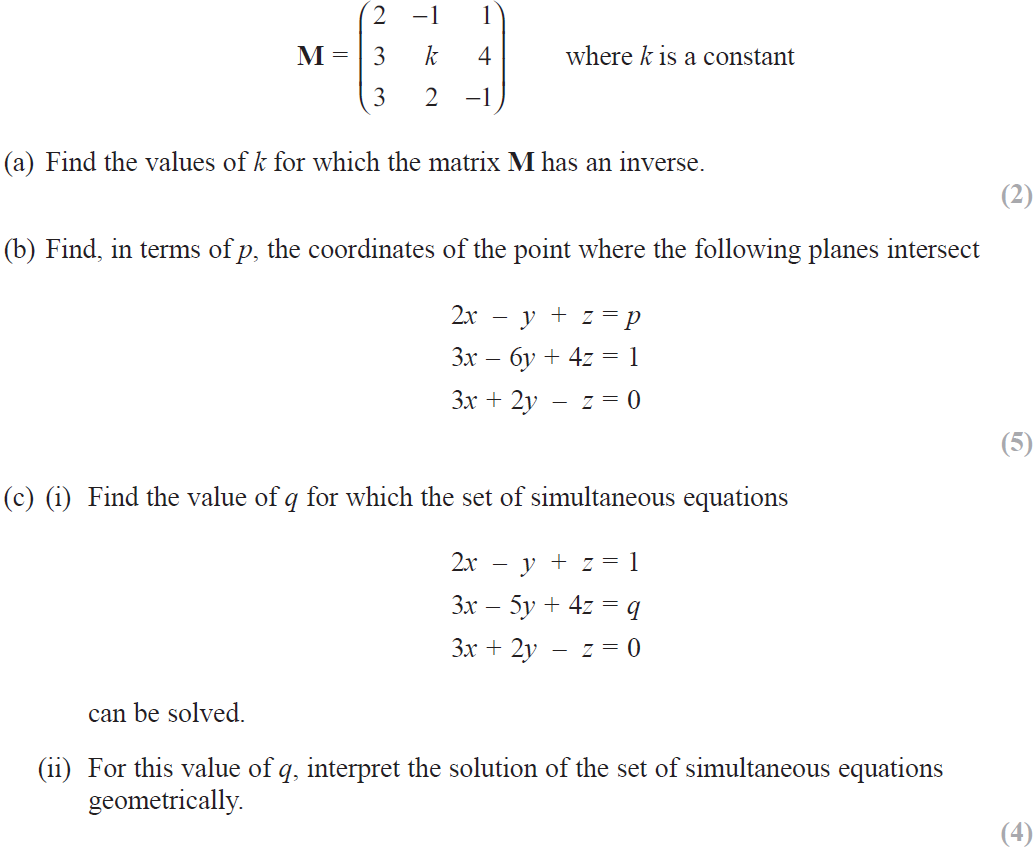 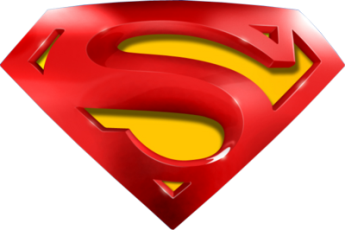 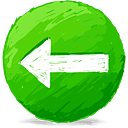 2019 Paper 2
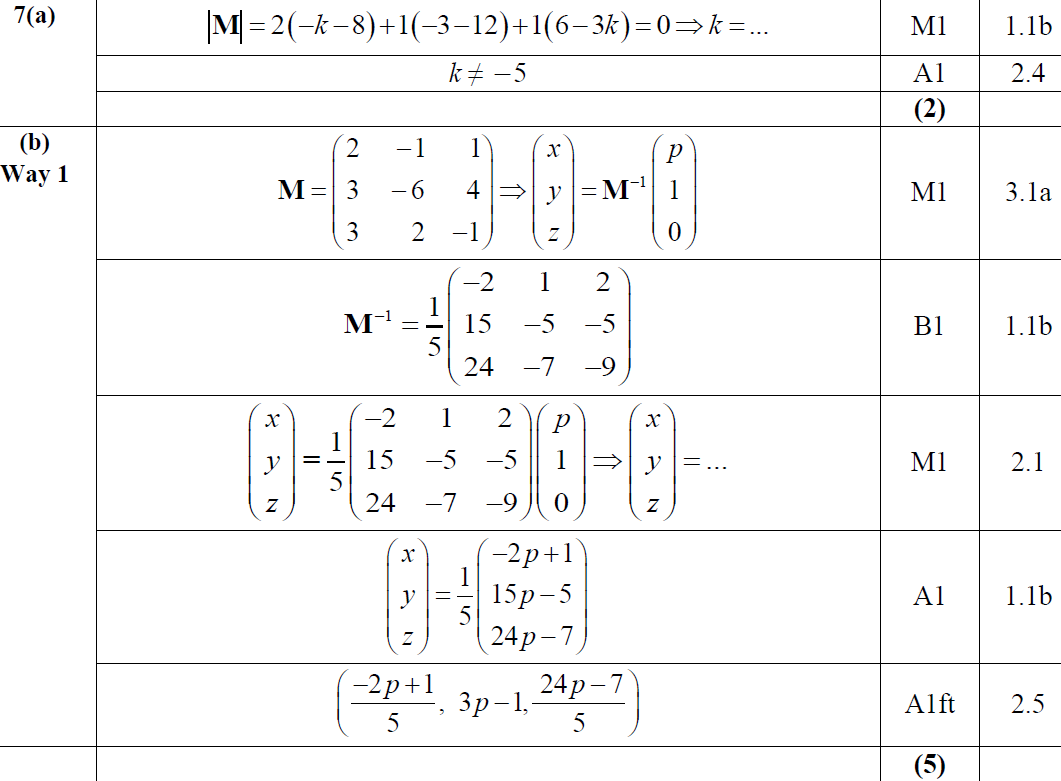 A
B
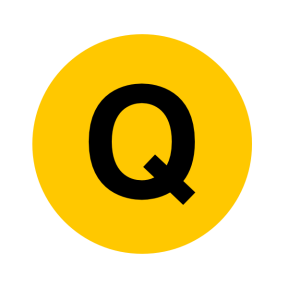 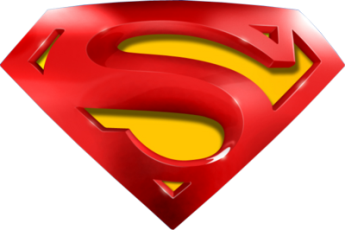 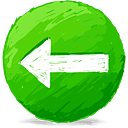 2019 Paper 2
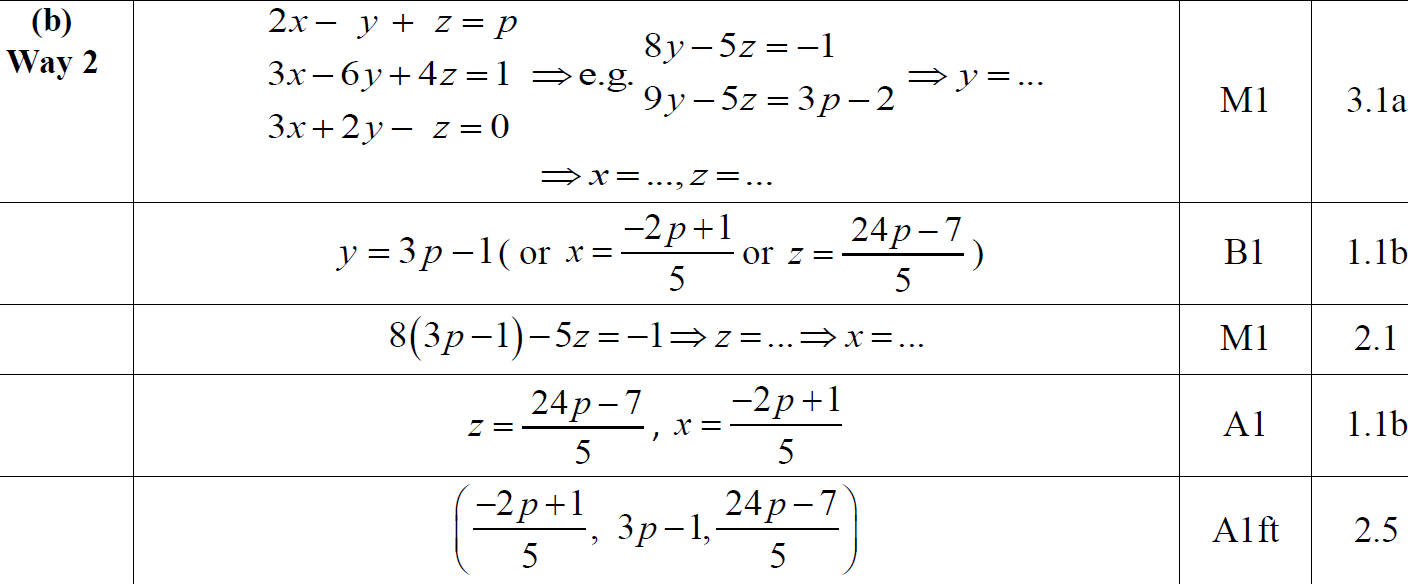 B Alternative
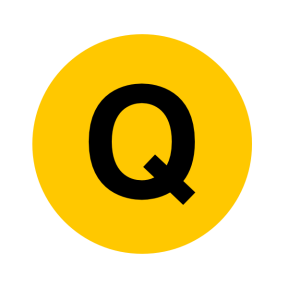 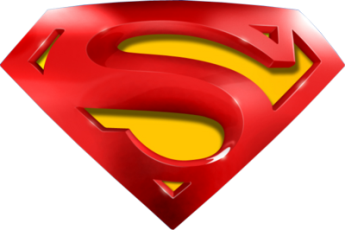 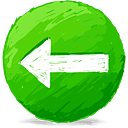 2019 Paper 2
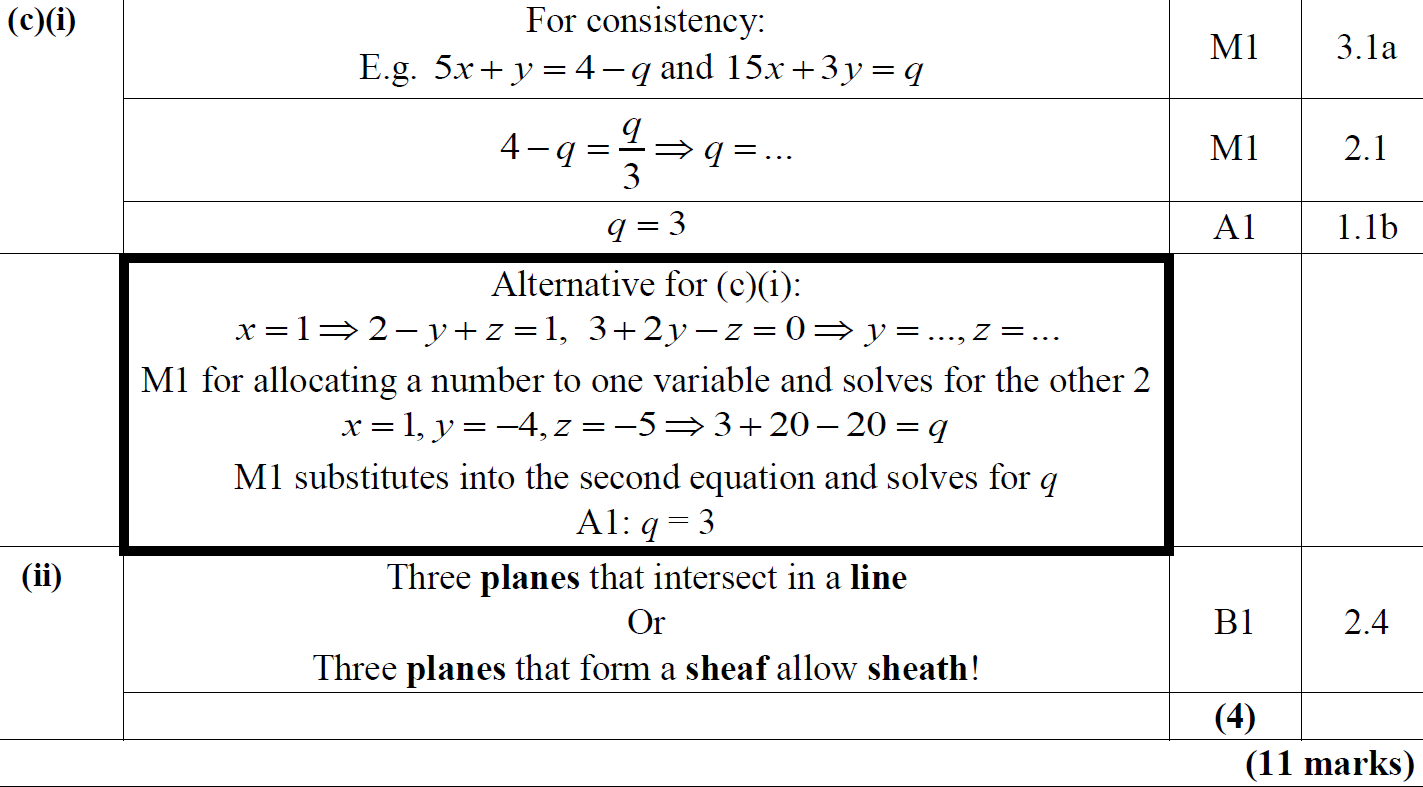 C (i)
C (ii)
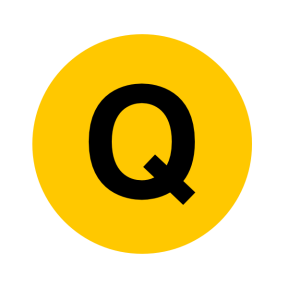 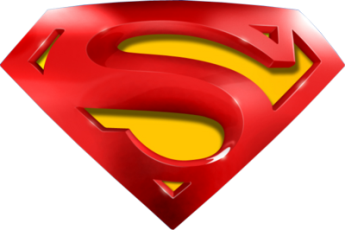 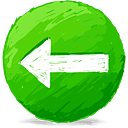 2019 Paper 2
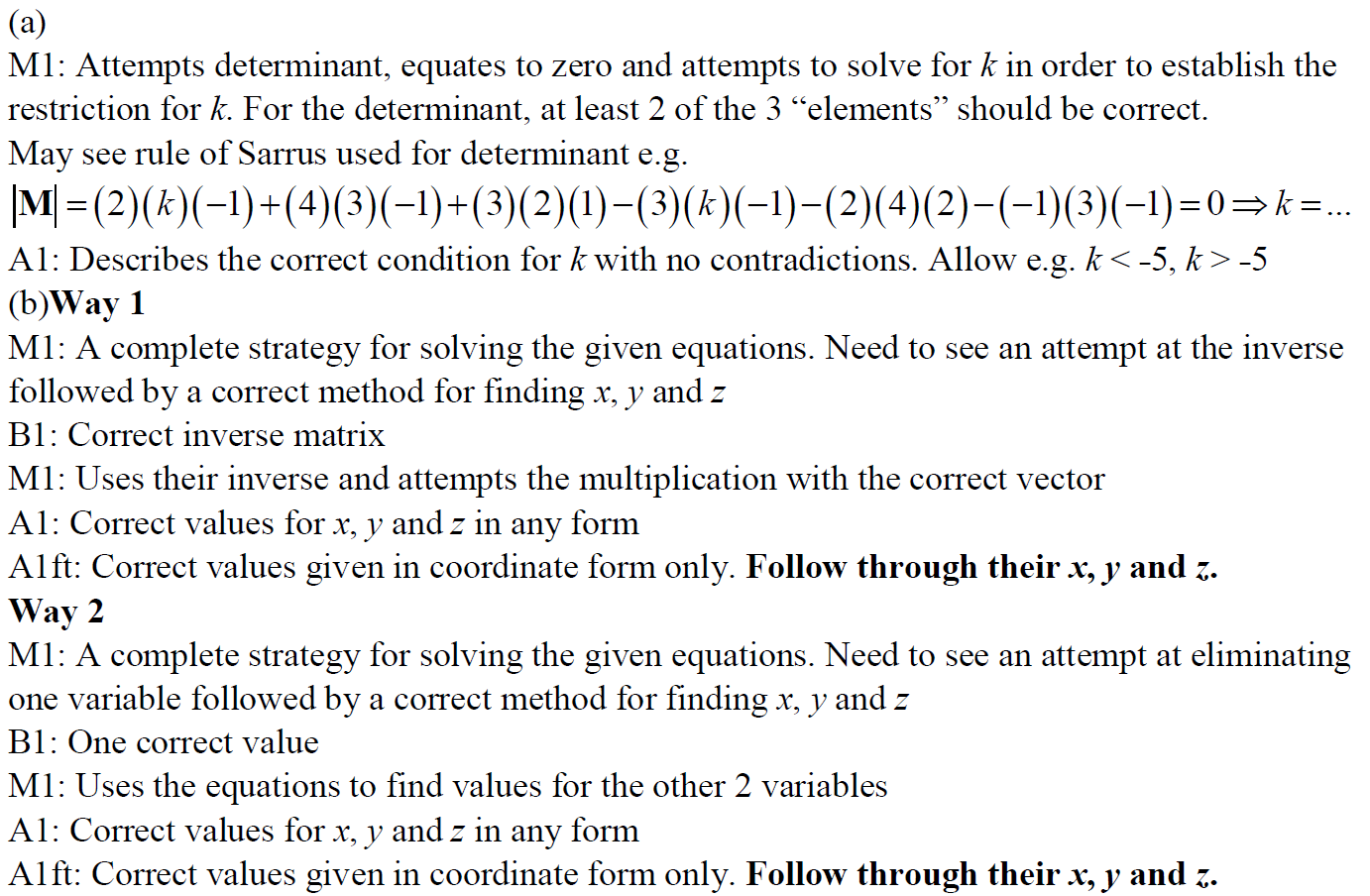 A notes
B notes
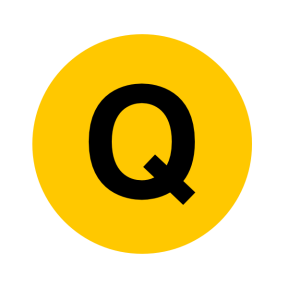 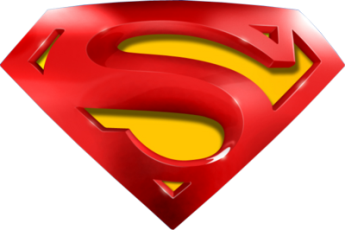 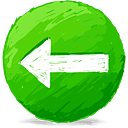 2019 Paper 2
C (i) notes
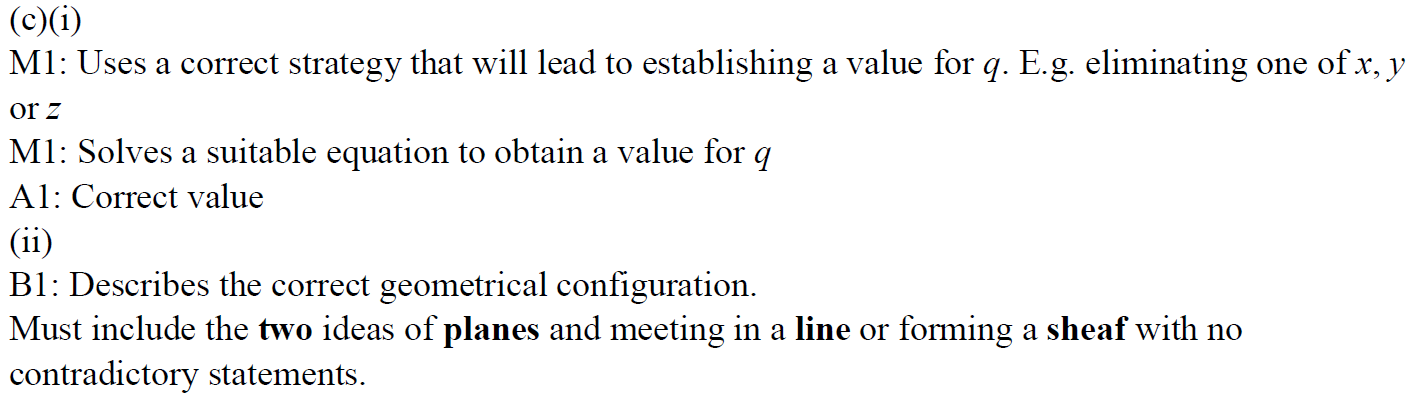 C (ii) notes
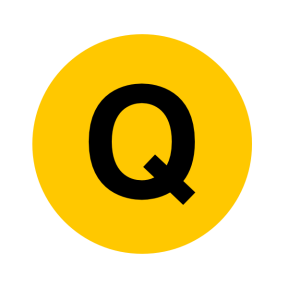 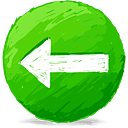 New Spec Q’s
transformations
With induction part
Old Spec Matrices
*not sure if new spec. 
3D invariant line/ plane
P6/ Old FP3
FP3
FP1 2x2 only
Jan 2009 (i)
Jan 2011 (ii)
June 2013 (i)
June 2003  (i)
June 2006  (ii)
June 2010*
June 2014 R (ii)
June 2011 (i)
June 2013 (ii)
June 2003  (ii)
June 2007
June 2011
Jan 2009 (ii)
June 2015 (i)
June 2013
June 2009 (i)
June 2011 (ii)
June 2013 (iii)
June 2004
June 2015 (ii)
June 2008
June 2009 (ii)
June 2011 (iii)
June 2013 R (i)
June 2005 (i)
June 2009
May 2016 (i)
June 2013 R*
June 2009 (iii)
Jan 2012 (i)
June 2013 R (ii)
June 2005 (ii)
June 2013 W*
Feb 2010
May 2016 (ii)
Jan 2010 (i)
Jan 2012 (ii)
June 2013 W (i)
Jan 2006  (i)
May 2017 (i)
June 2014*
Jan 2010 (ii)
June 2012 (i)
June 2013 W (ii)
Jan 2006  (ii)
May 2017 (ii)
June 2016
June 2014 (i)
June 2010 (i)
June 2012 (ii)
June 2006  (i)
June 2017*
June 2010 (ii)
cross product/ eigenvalues/vectors /transforming planes/lines part (ignore as not in this spec yet)
Jan 2013 (i)
June 2014 (ii)
Jan 2011 (i)
Jan 2013 (ii)
June 2014 R (i)
Jan 2009
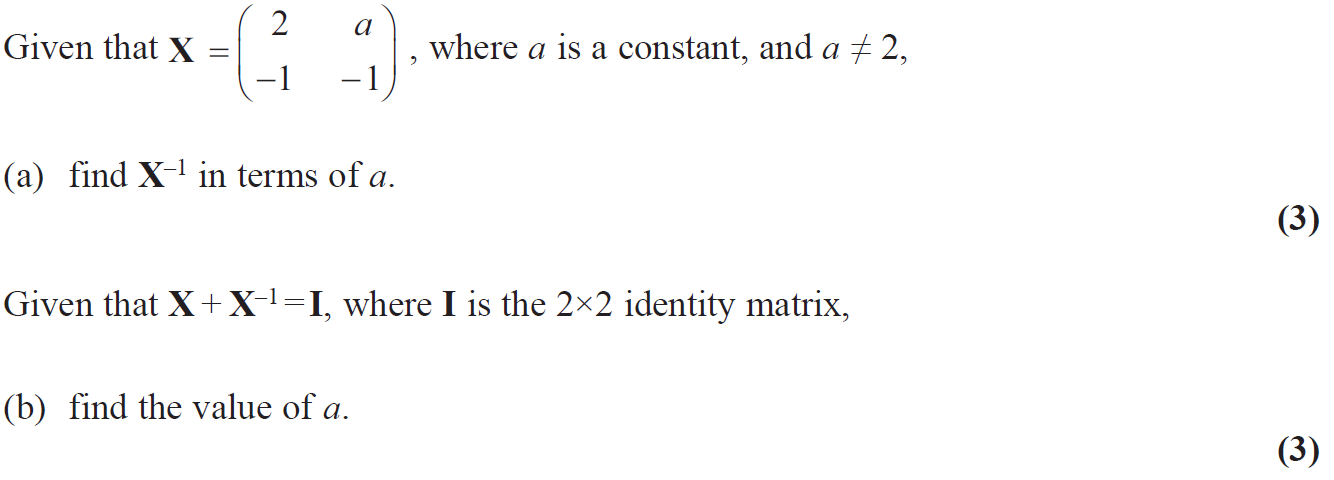 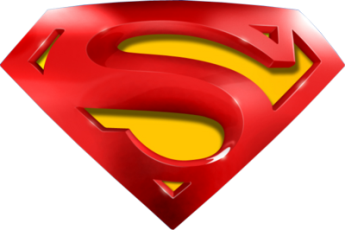 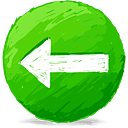 Jan 2009
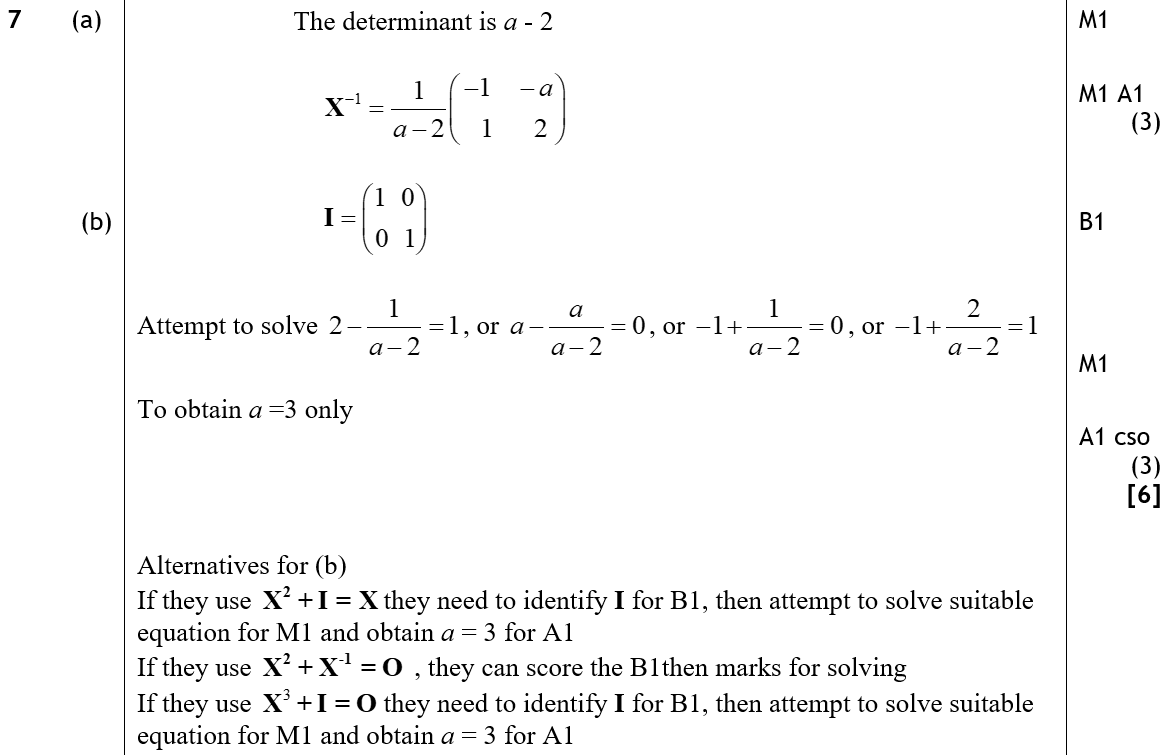 A
B
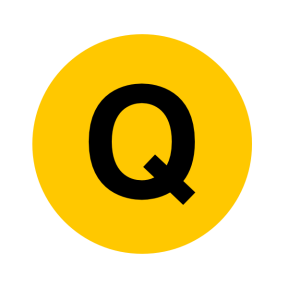 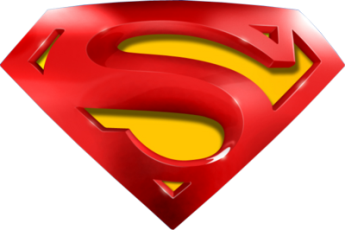 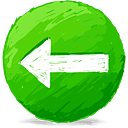 Jan 2009
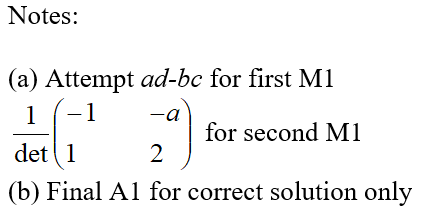 A notes
B notes
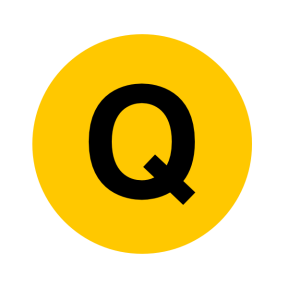 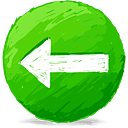 Jan 2009
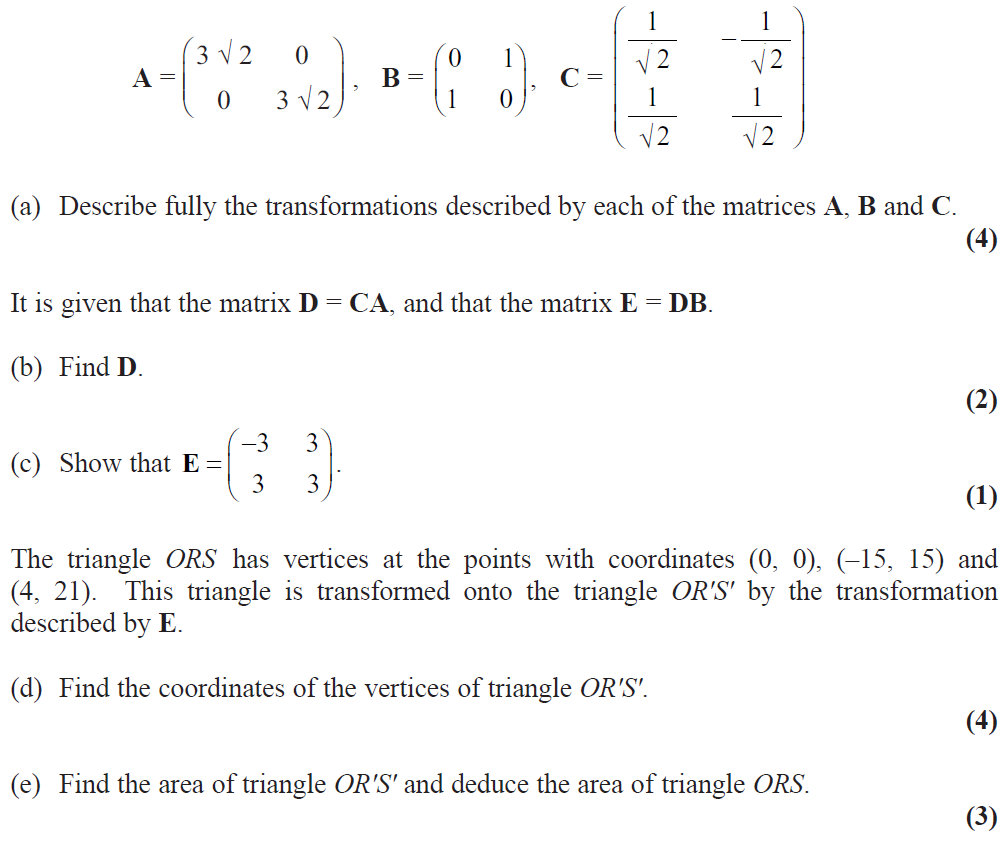 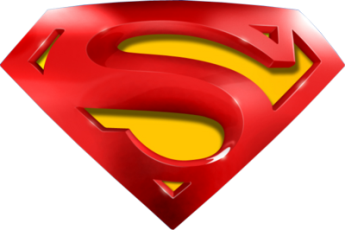 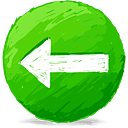 Jan 2009
A
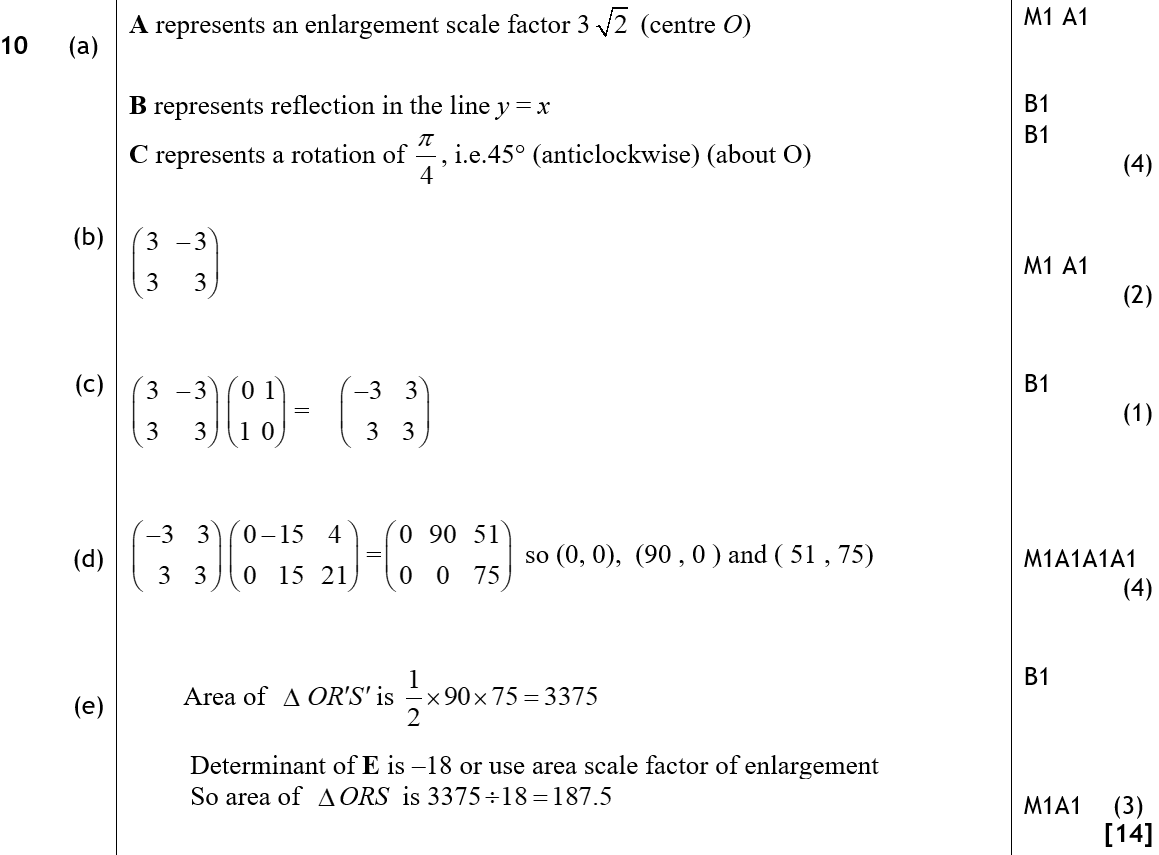 B
C
D
E
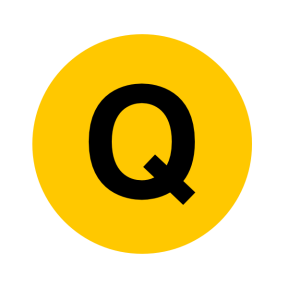 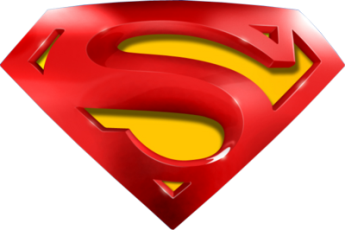 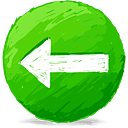 Jan 2009
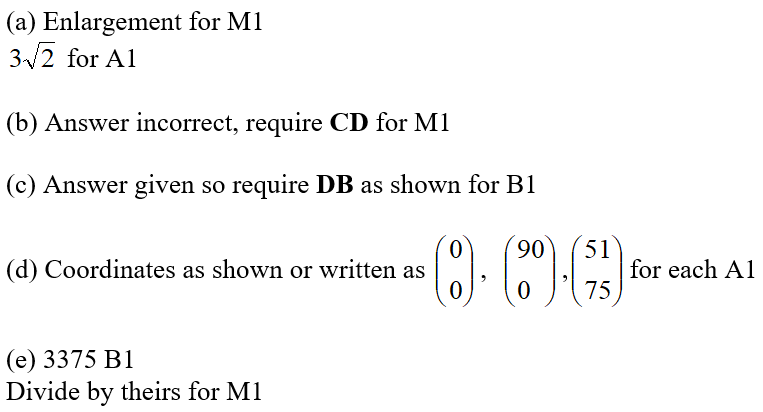 A notes
B notes
C notes
D notes
E notes
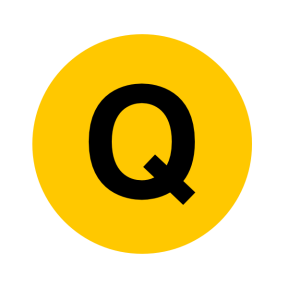 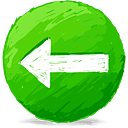 June 2009
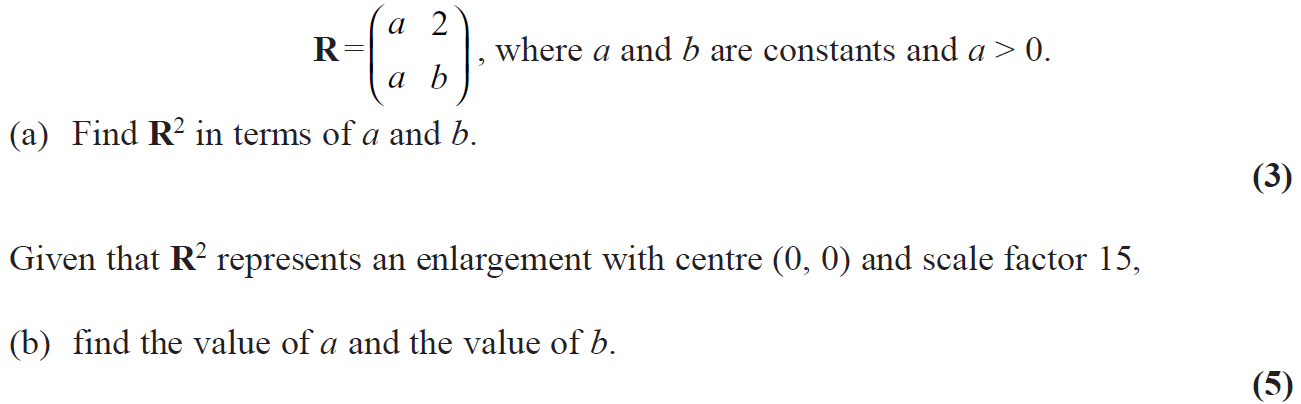 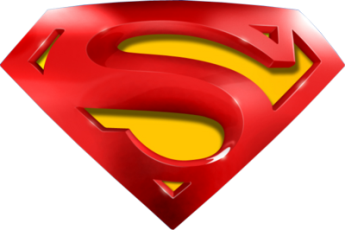 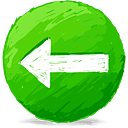 June 2009
A
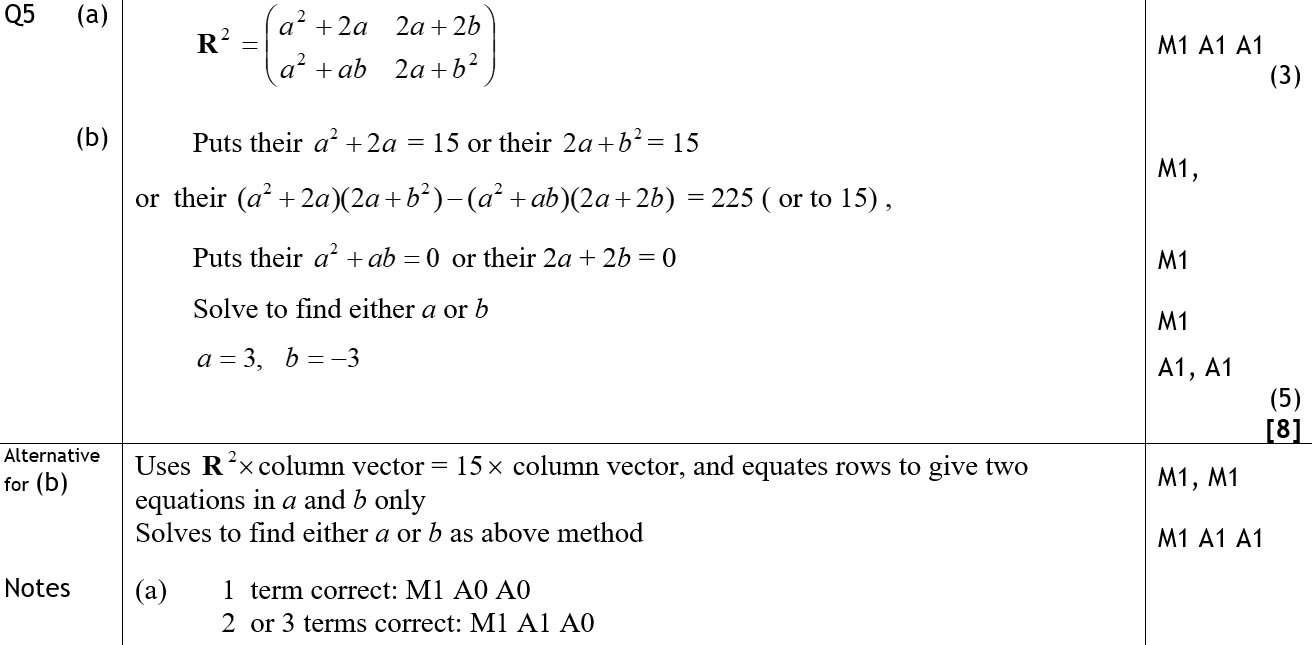 B
A notes
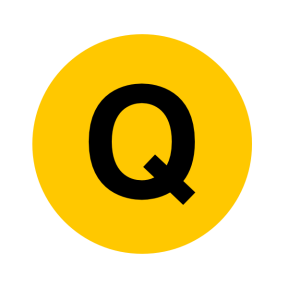 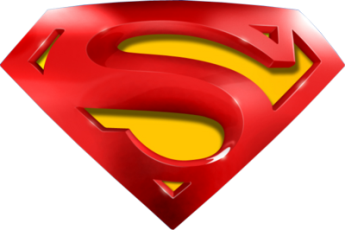 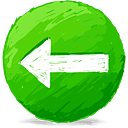 June 2009
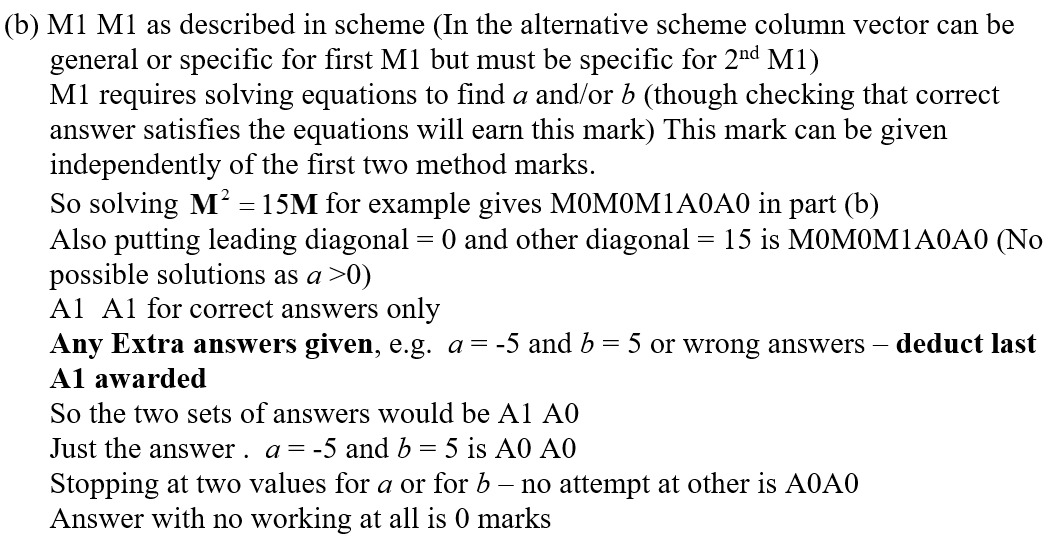 B notes
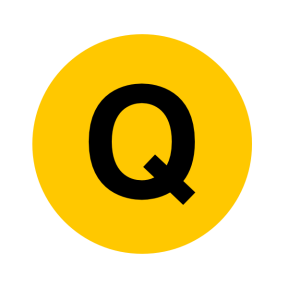 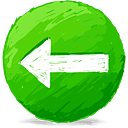 June 2009
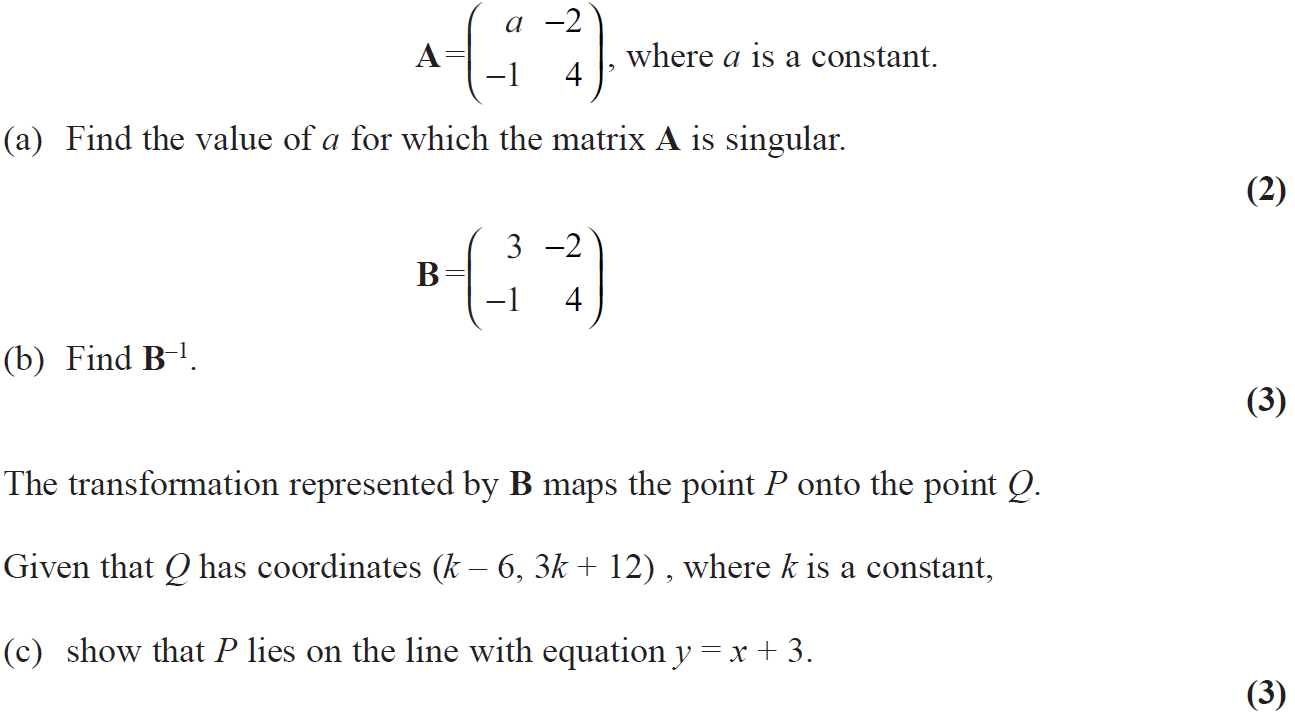 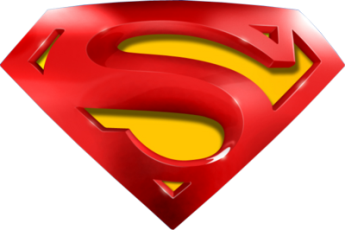 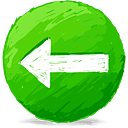 June 2009
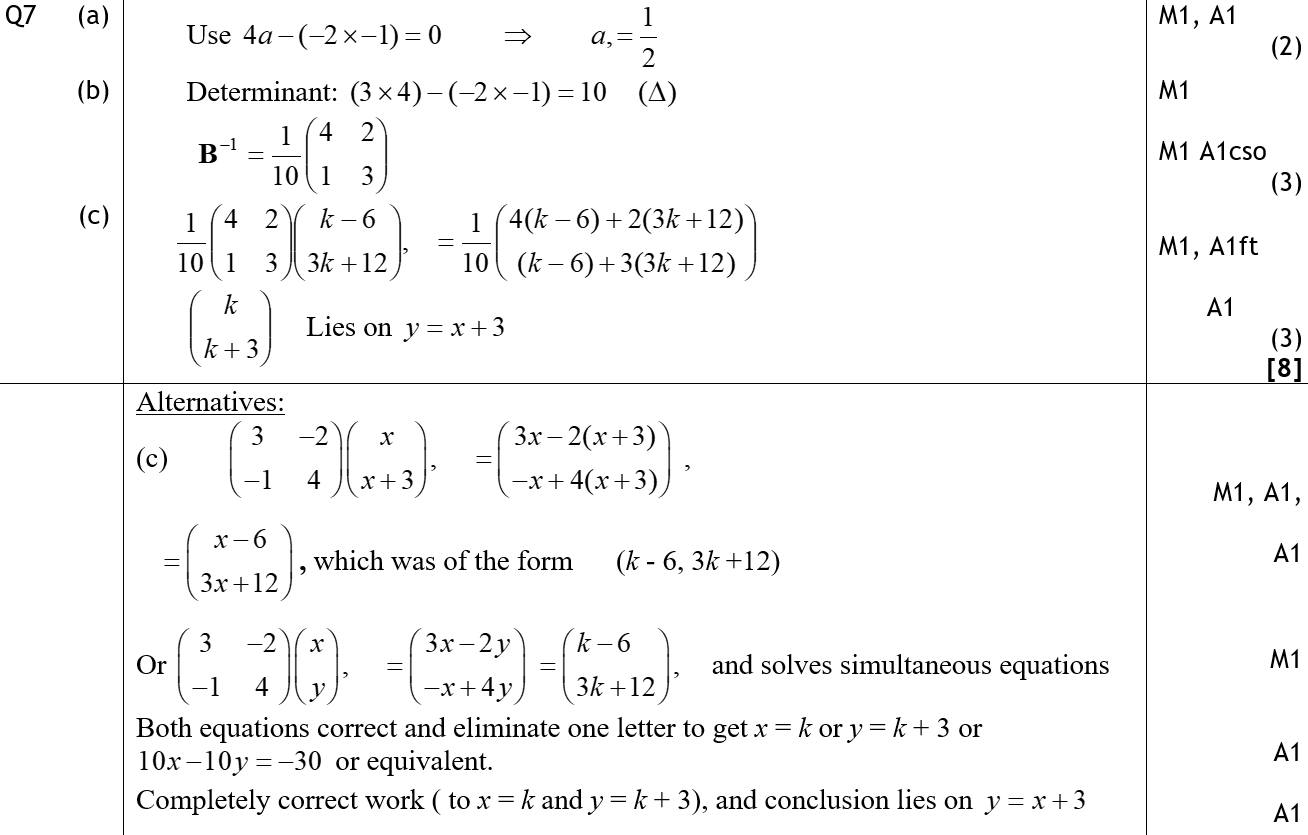 A
B
C
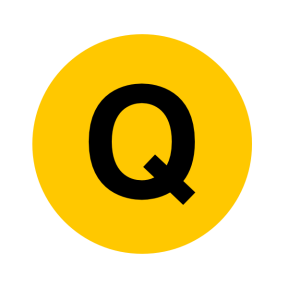 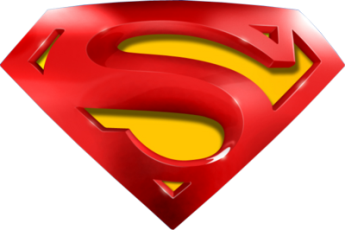 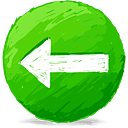 June 2009
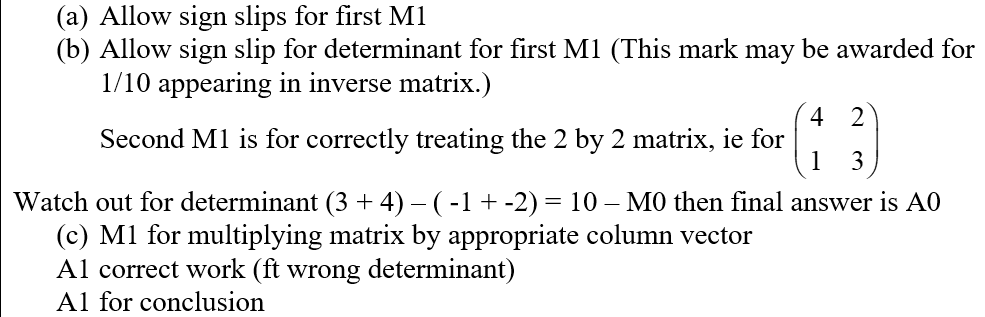 A notes
B notes
C notes
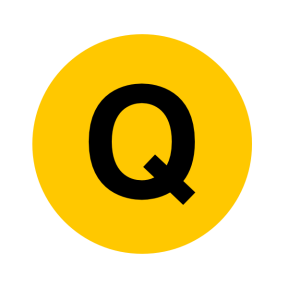 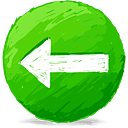 June 2009
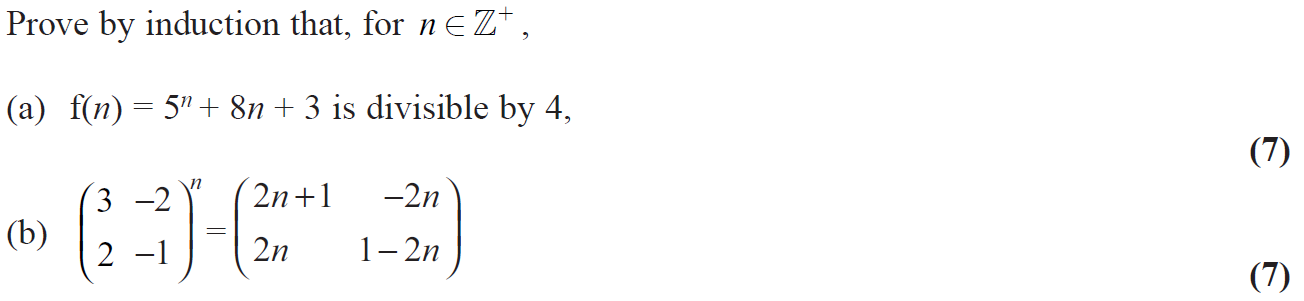 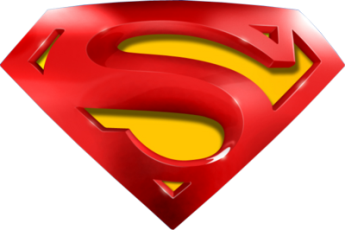 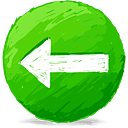 June 2009
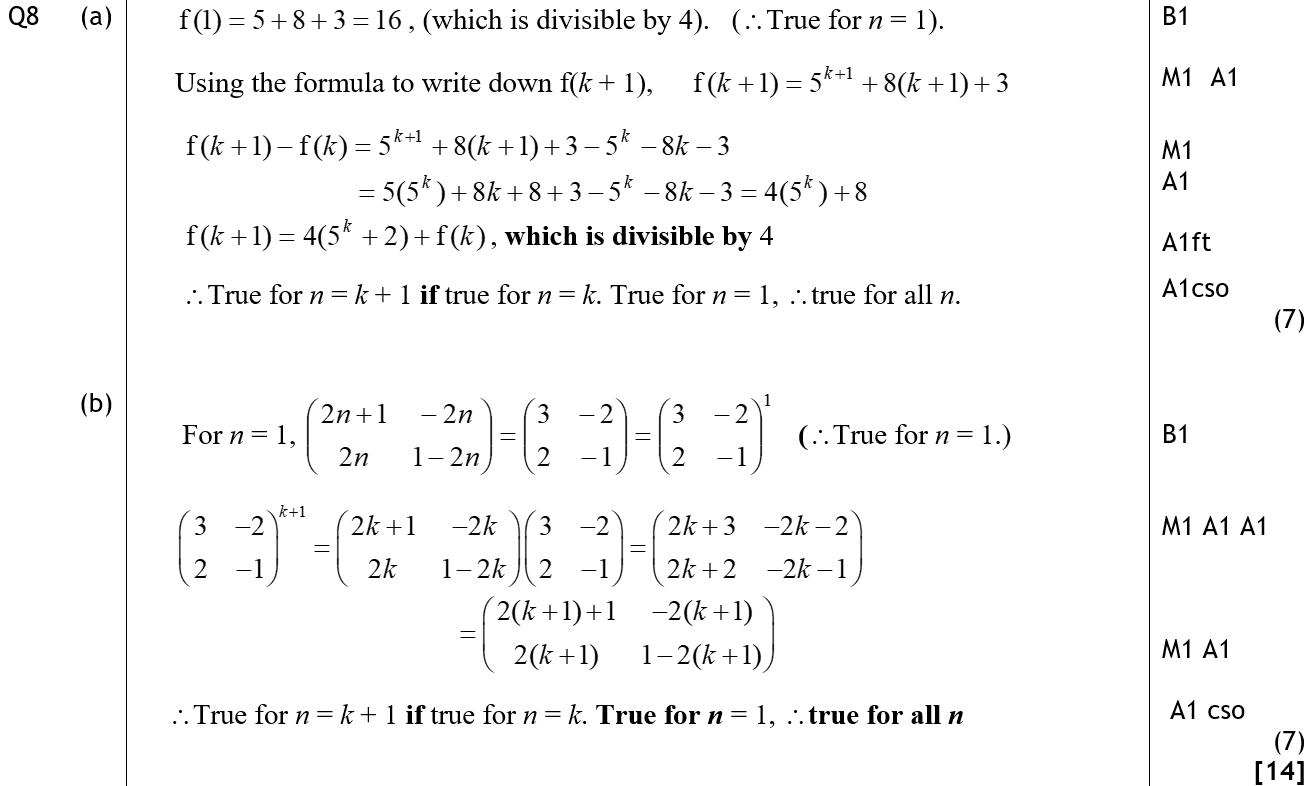 A
B
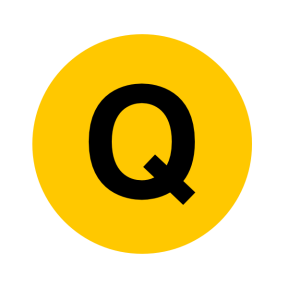 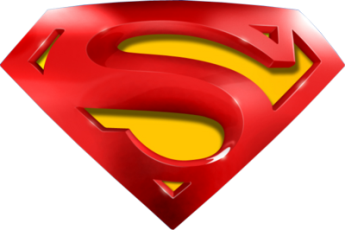 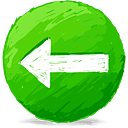 June 2009
A Alternative & notes
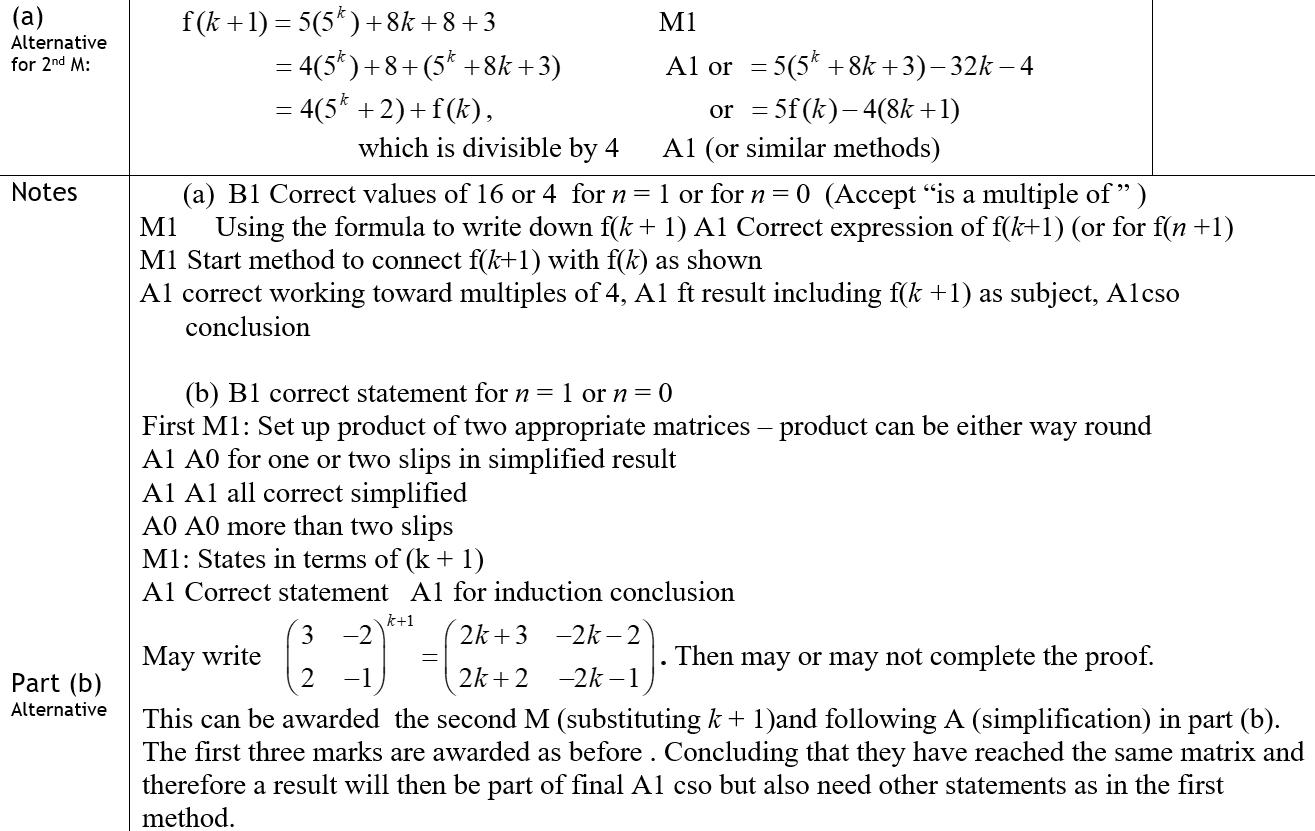 B Alternative & notes
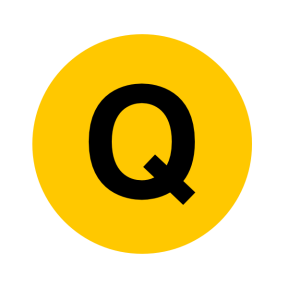 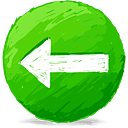 Jan 2010
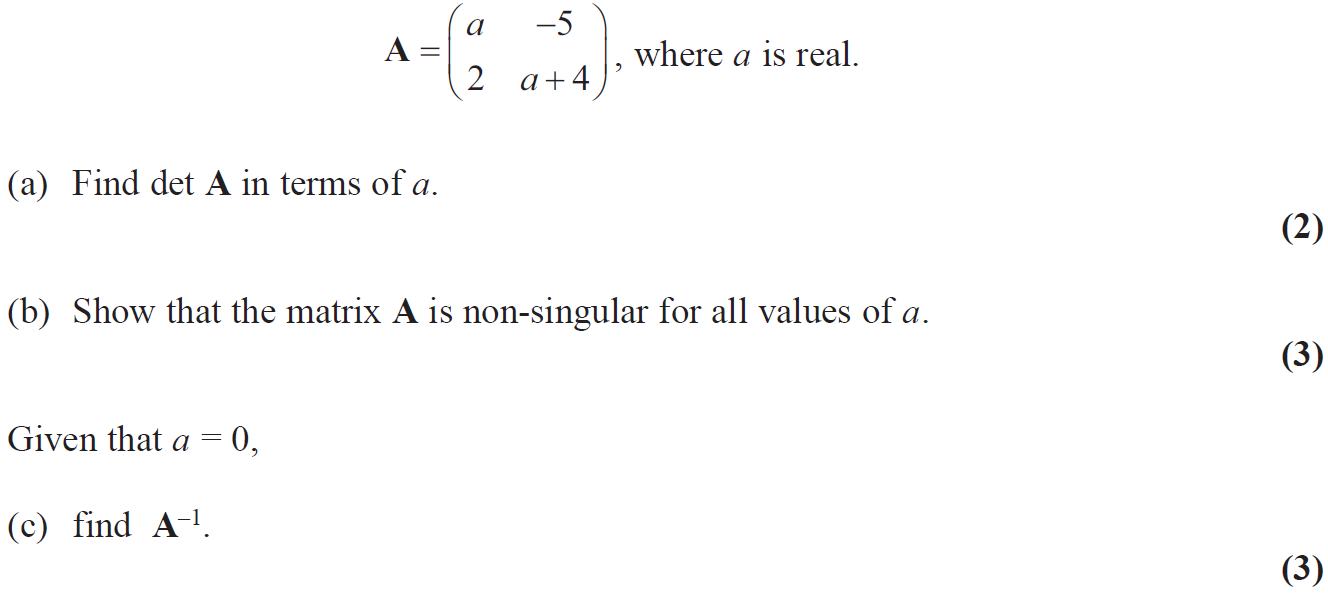 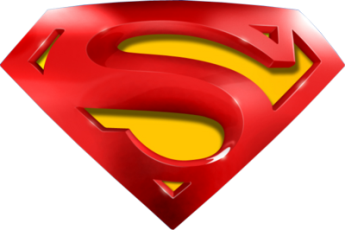 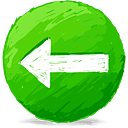 Jan 2010
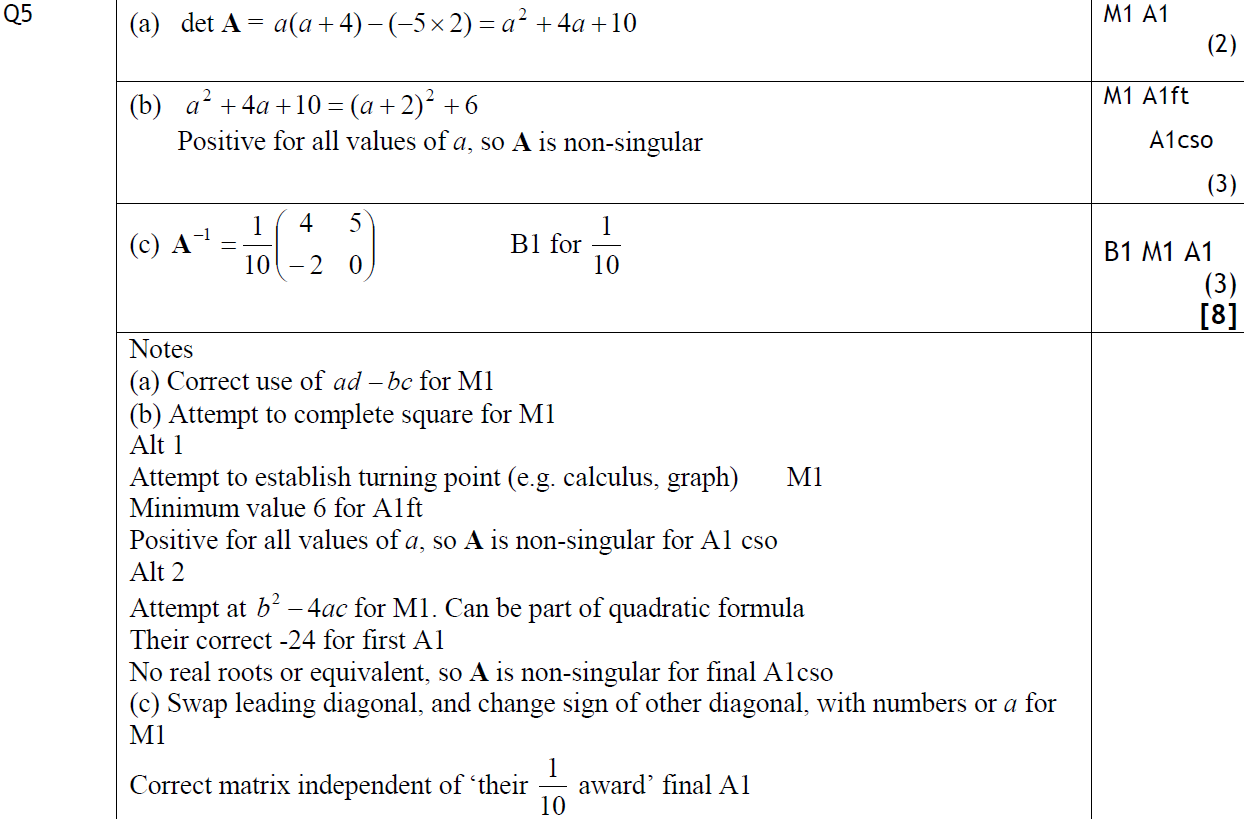 A
B
C
A notes
B notes
C notes
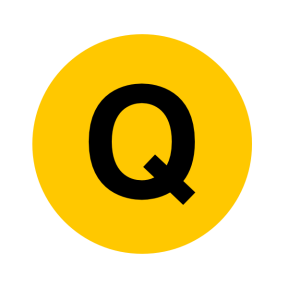 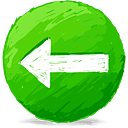 Jan 2010
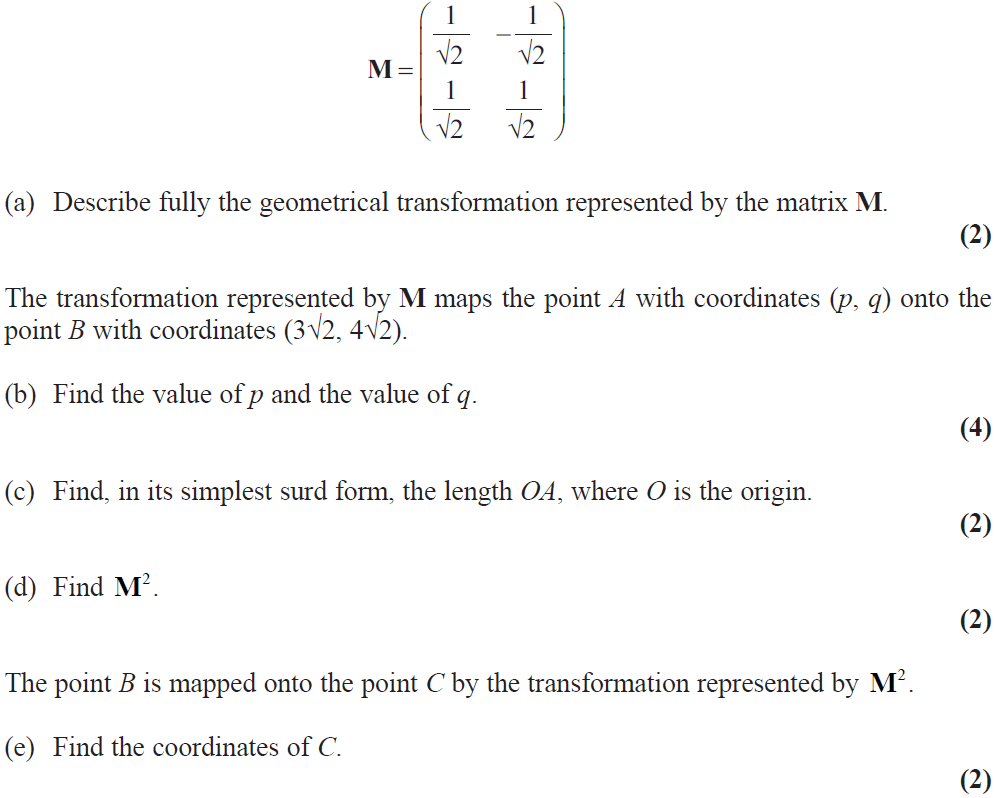 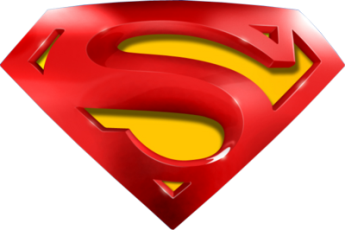 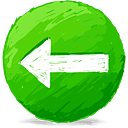 Jan 2010
A
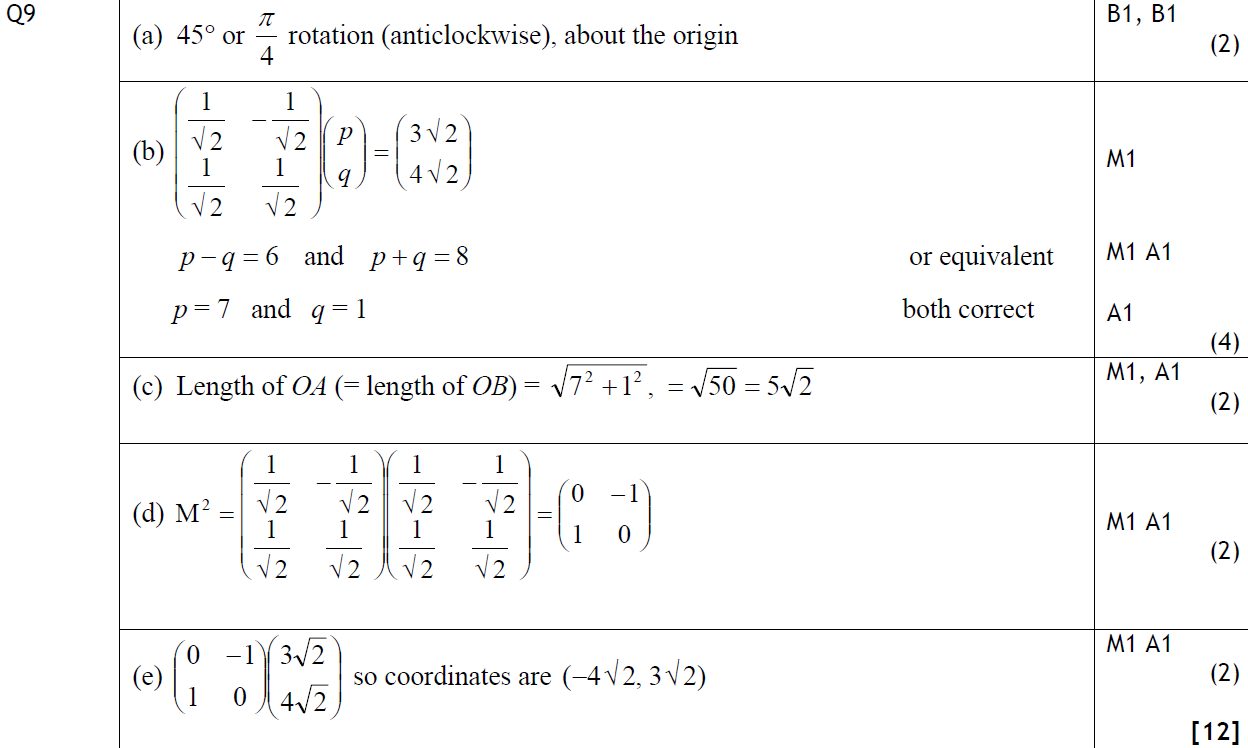 B
C
D
E
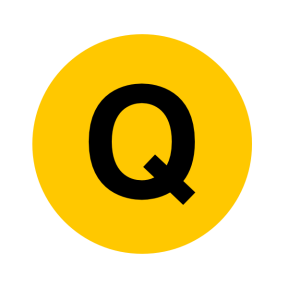 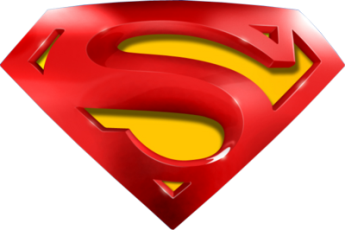 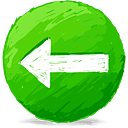 Jan 2010
A notes
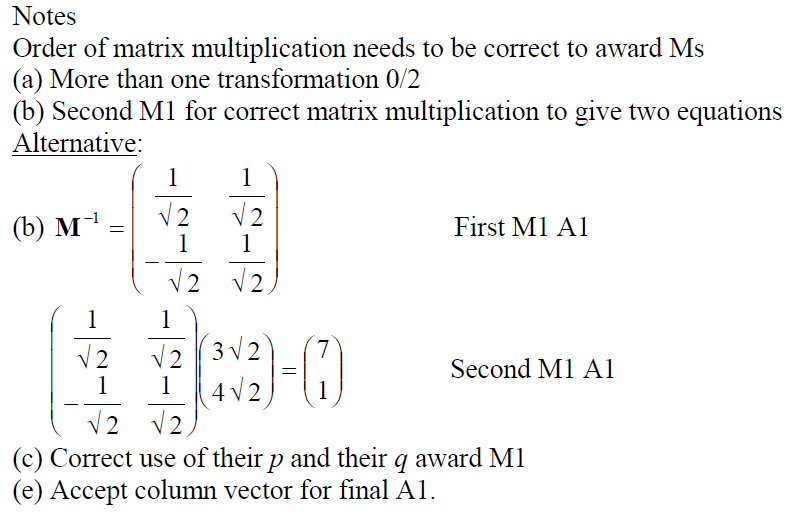 B notes
C notes
E notes
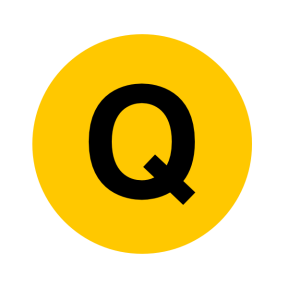 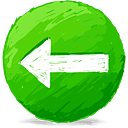 June 2010
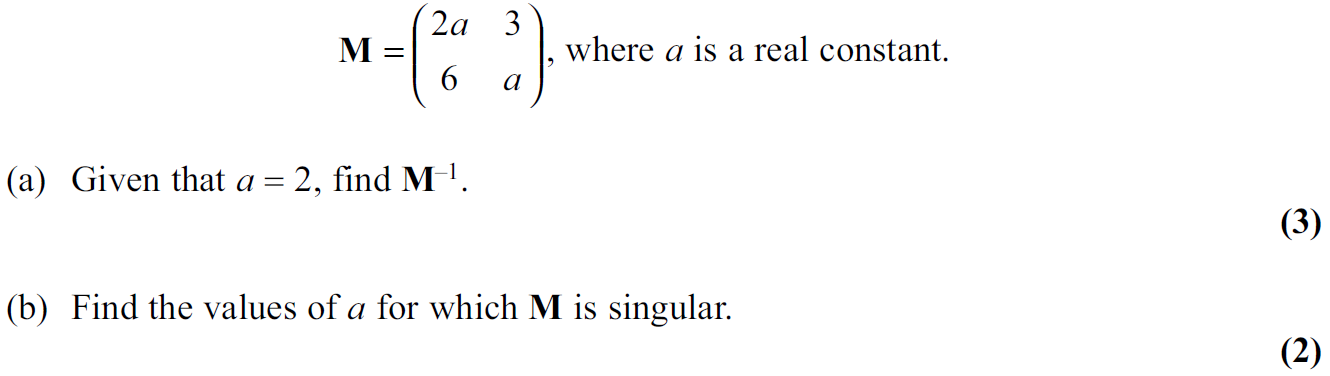 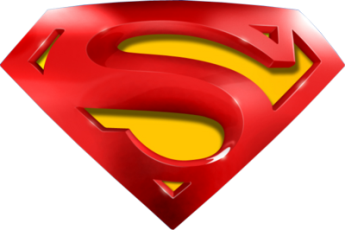 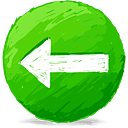 June 2010
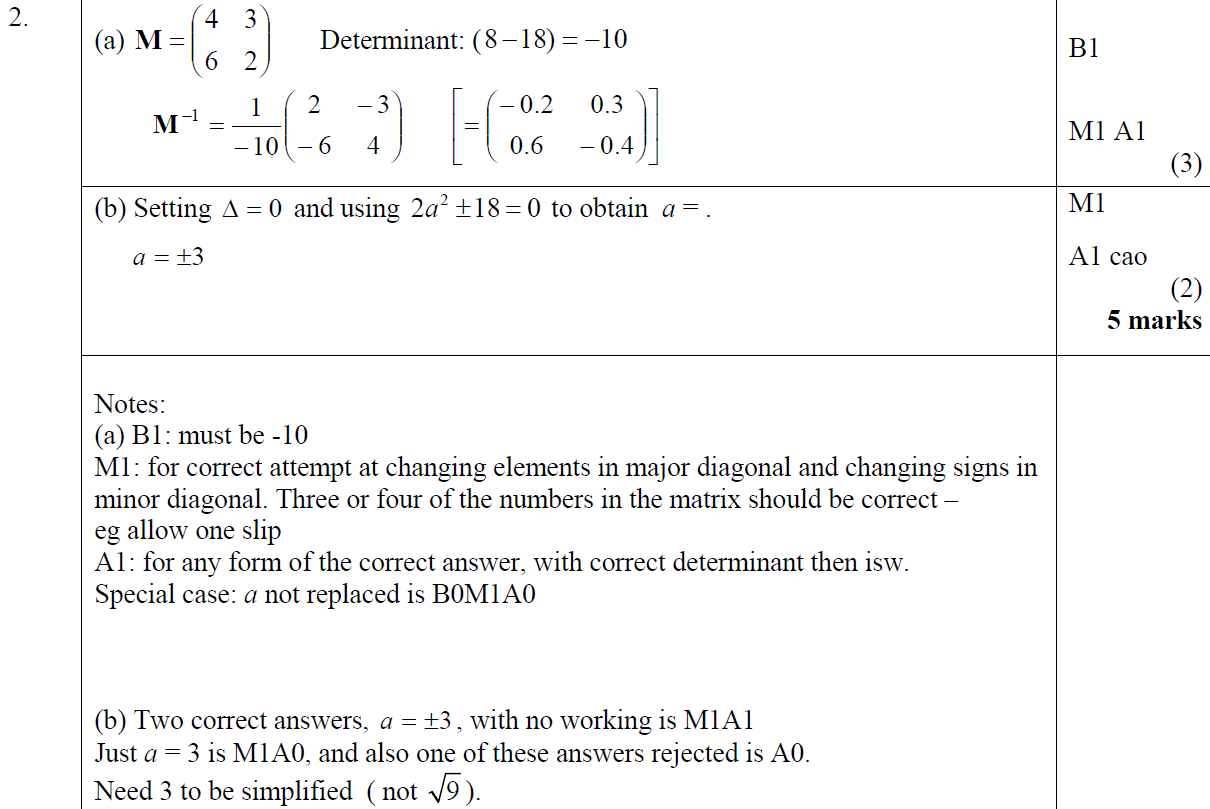 A
B
A notes
B notes
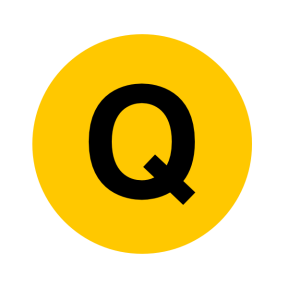 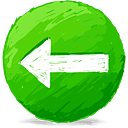 June 2010
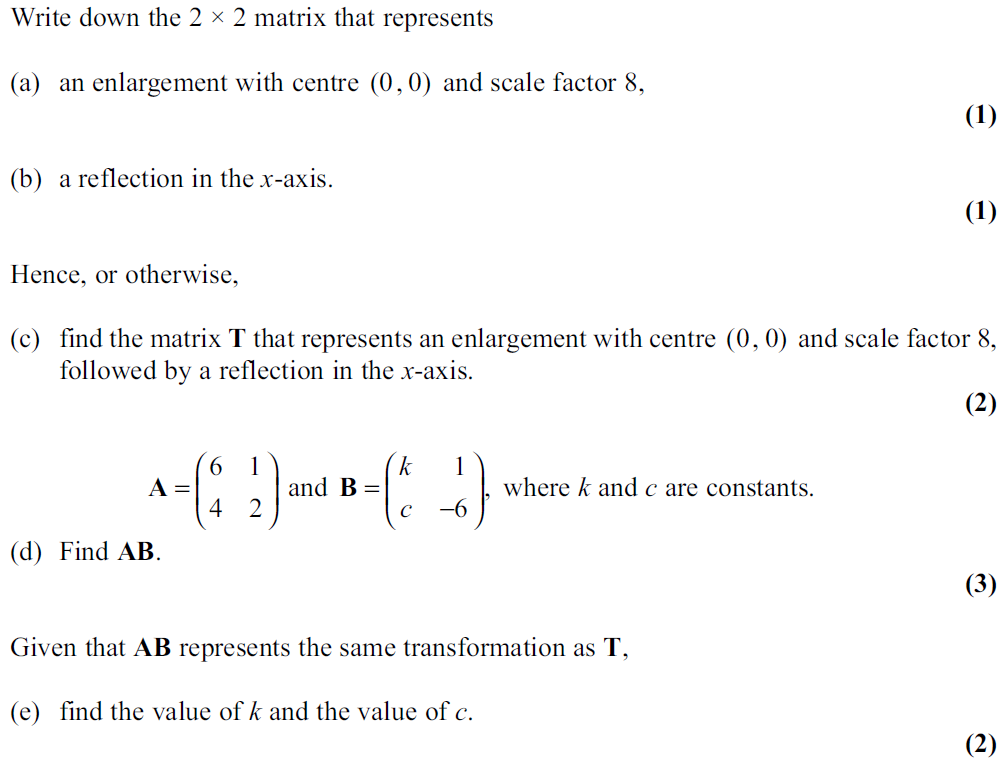 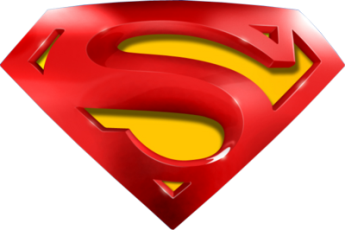 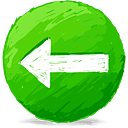 June 2010
A
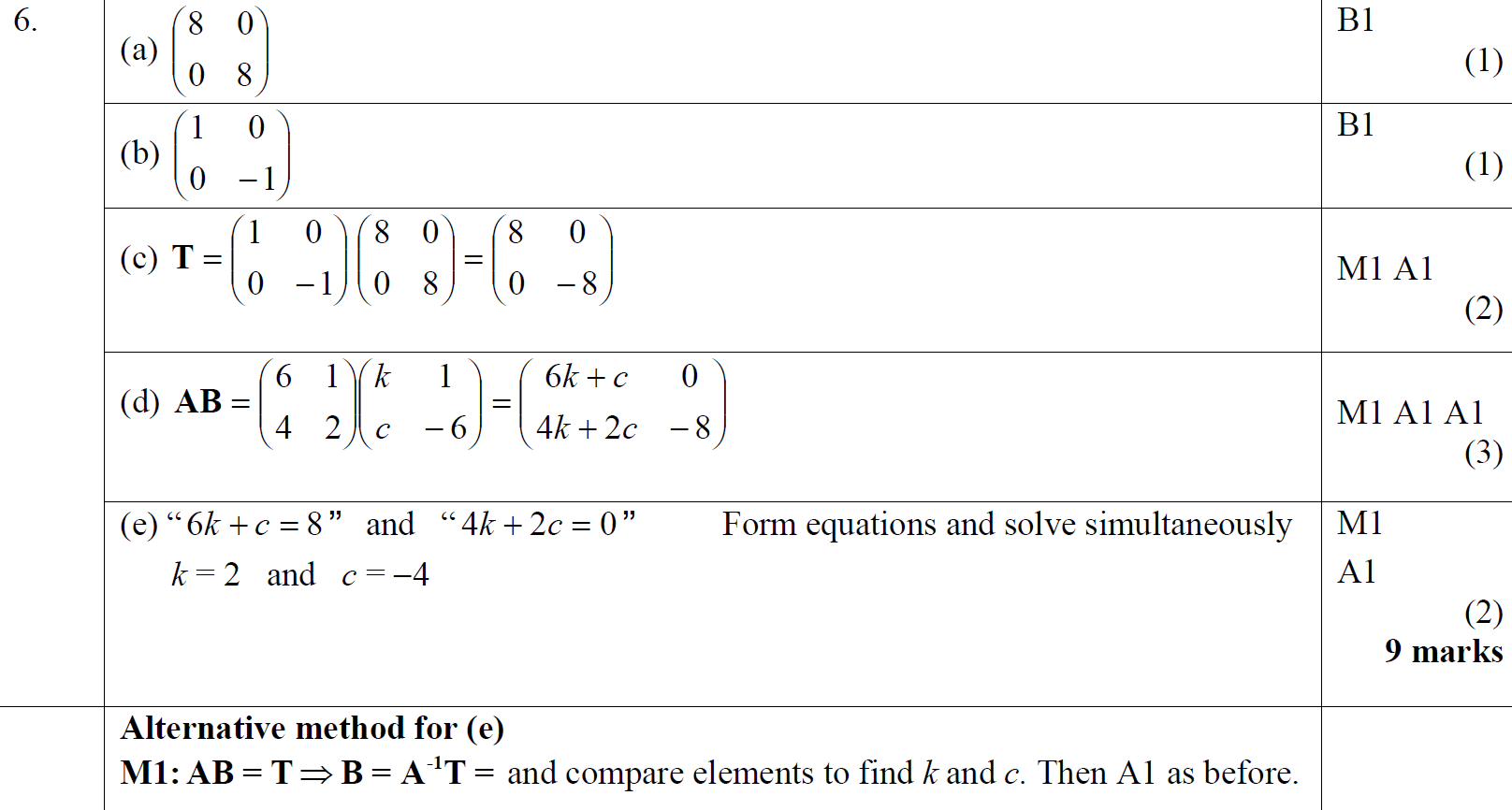 B
C
D
E
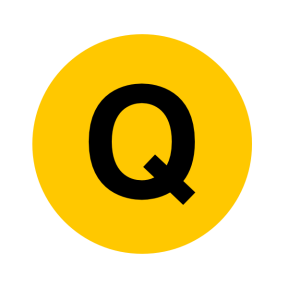 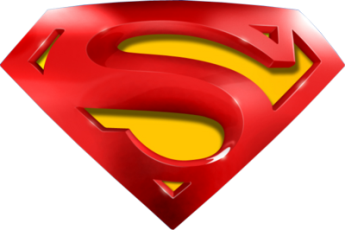 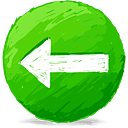 June 2010
C notes
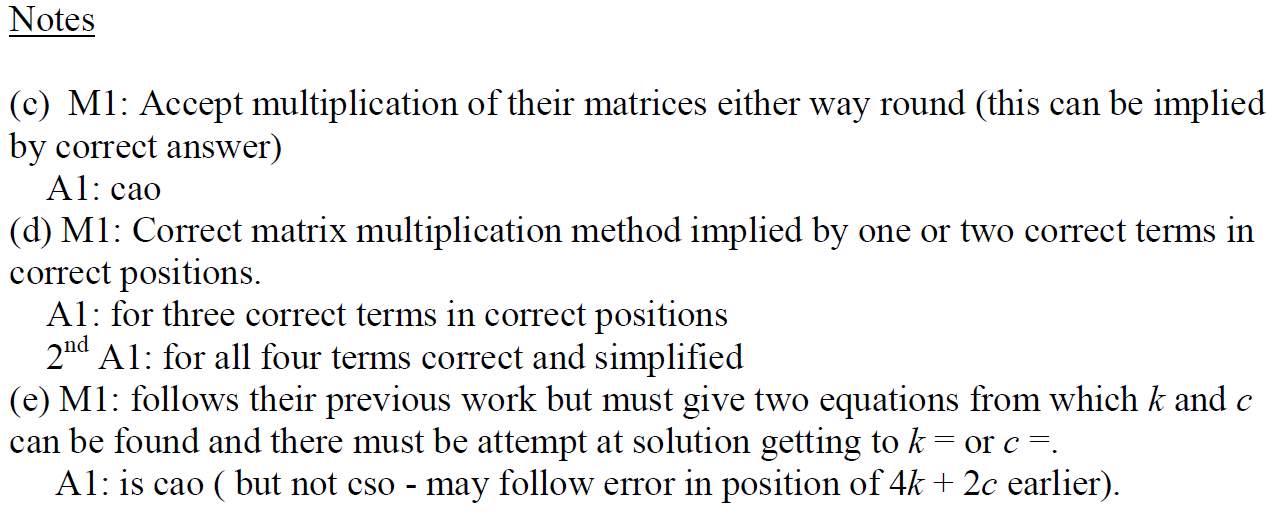 D notes
E notes
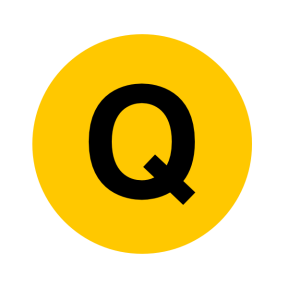 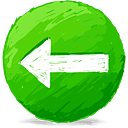 Jan 2011
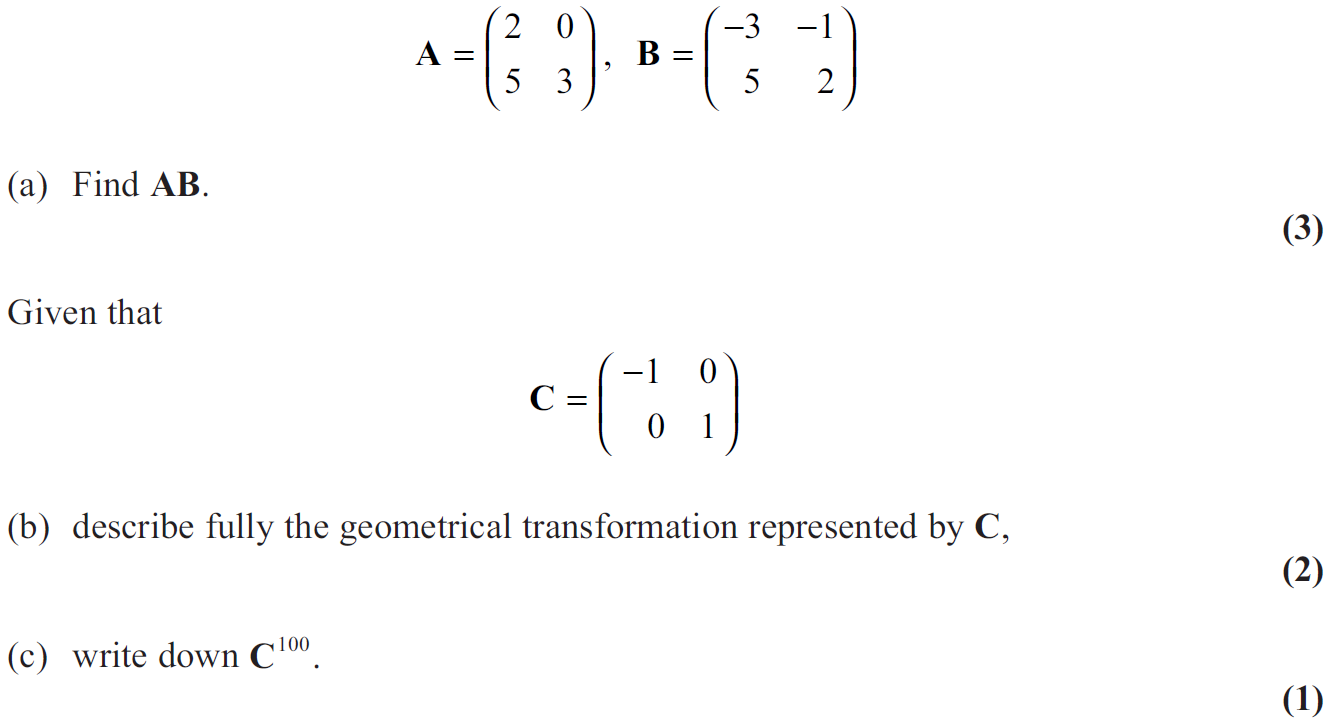 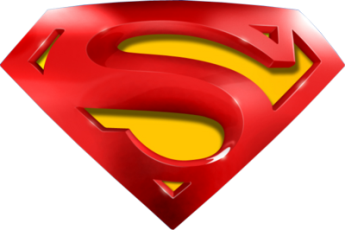 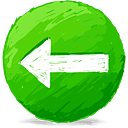 Jan 2011
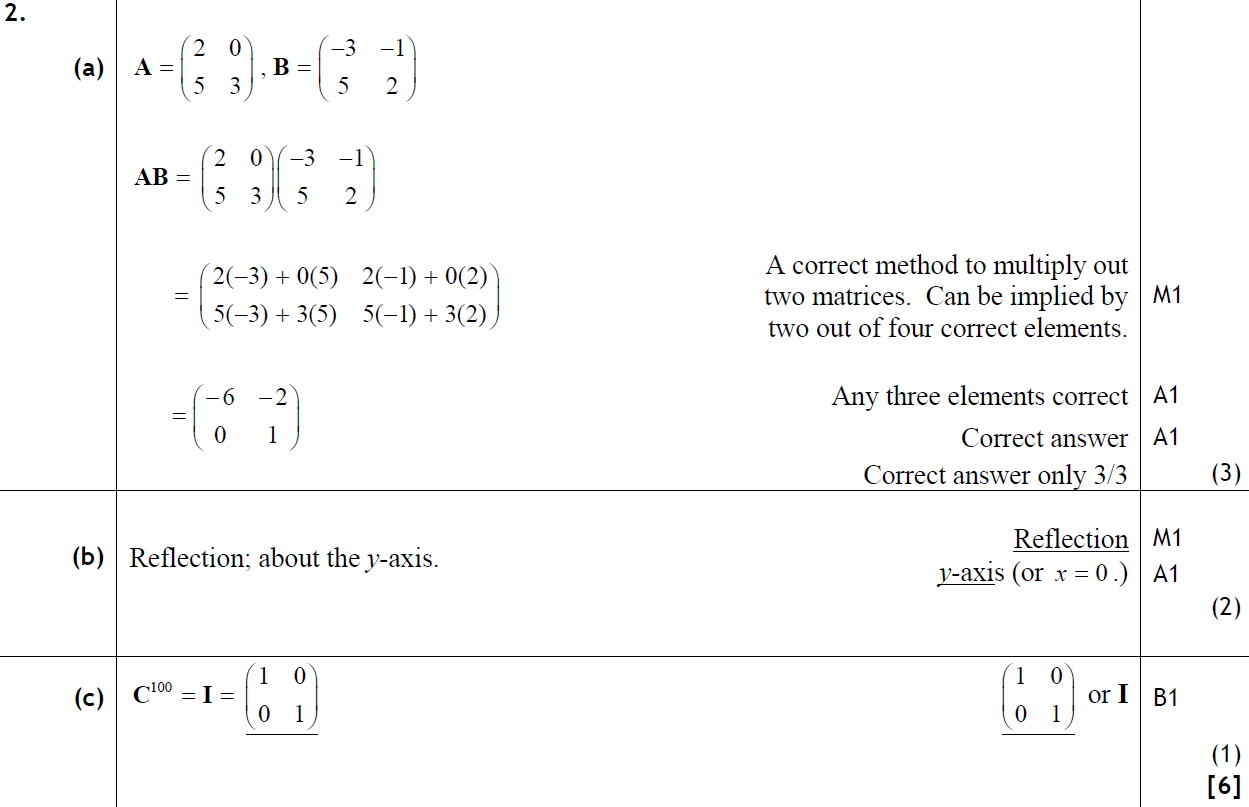 A
B
C
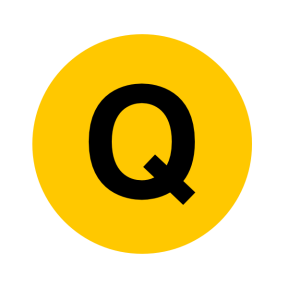 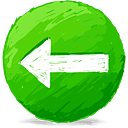 Jan 2011
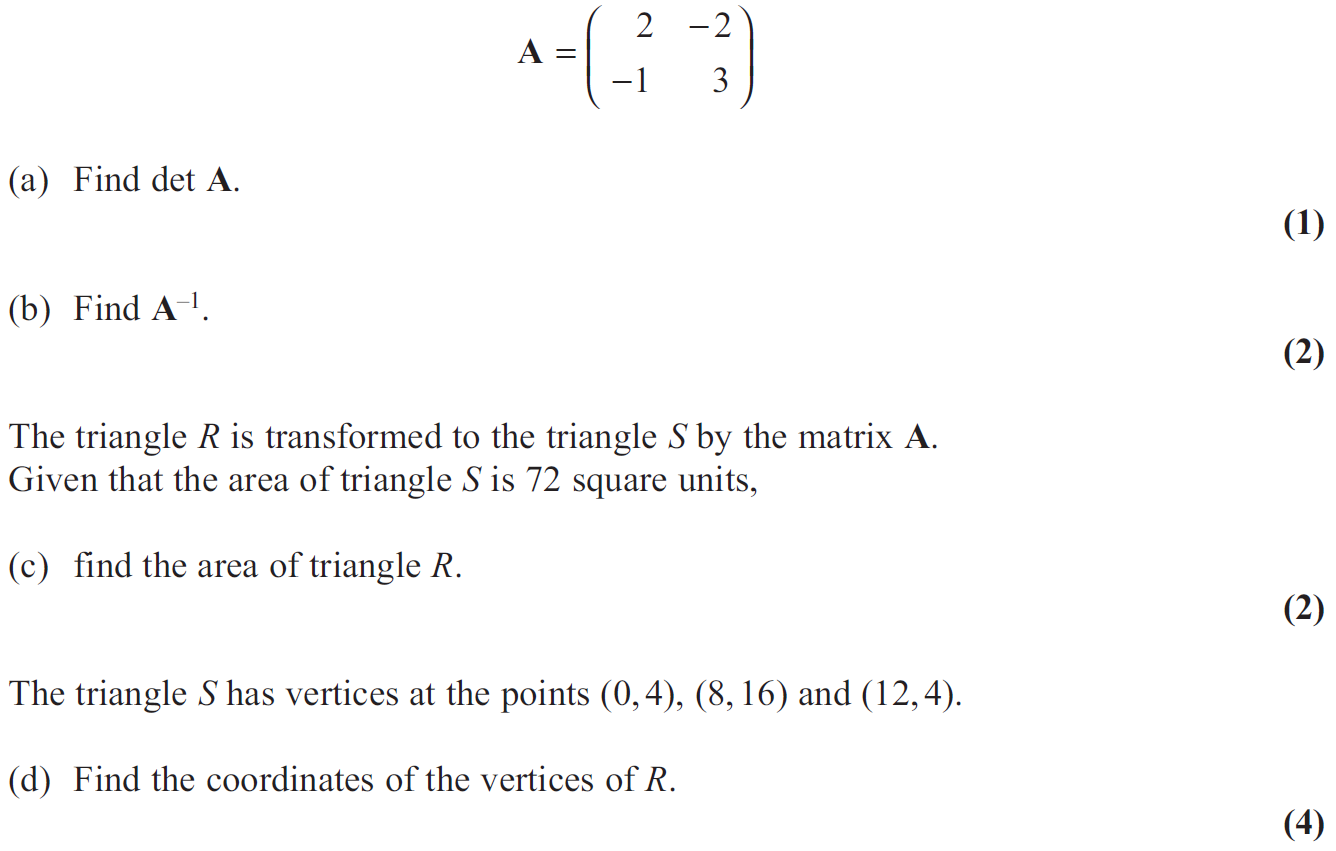 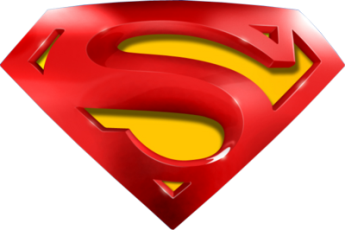 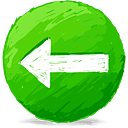 Jan 2011
A
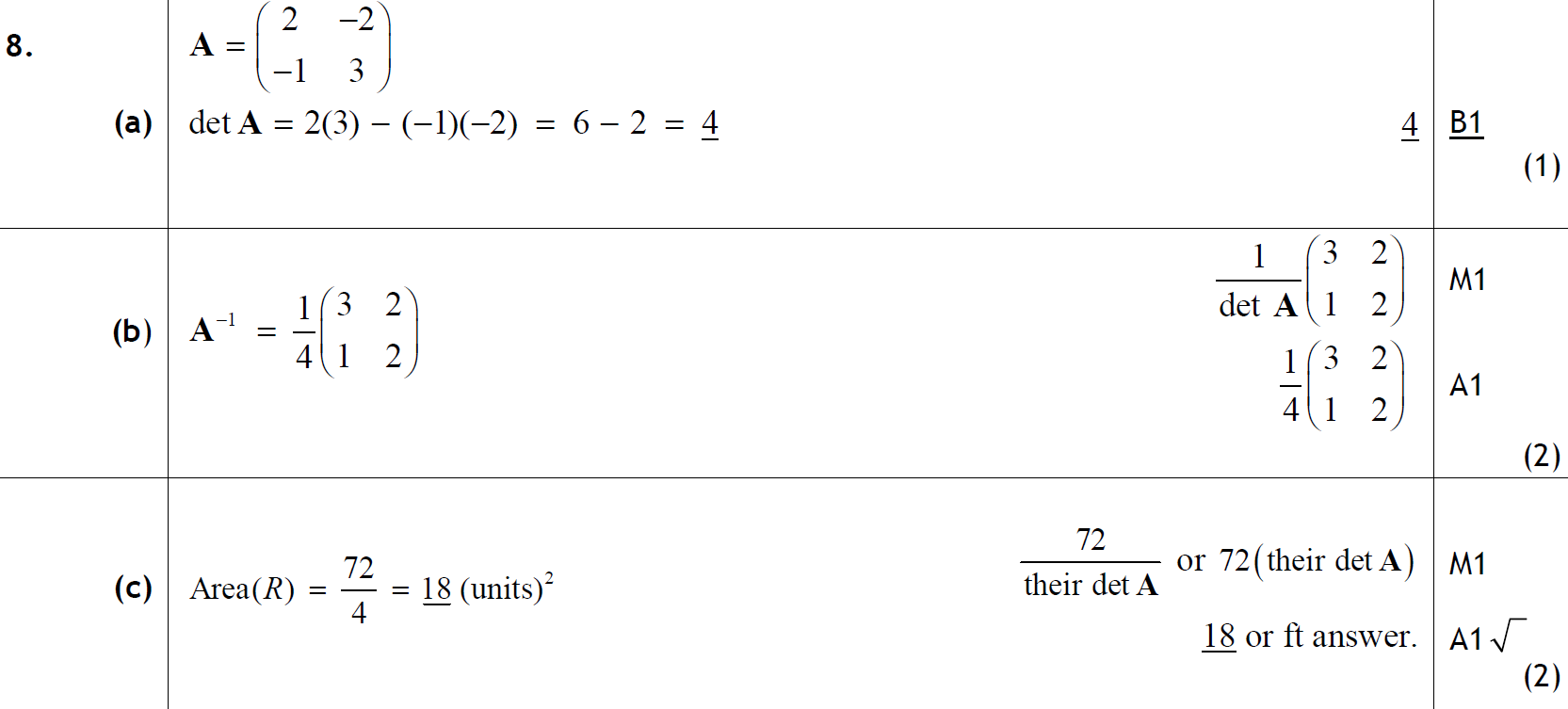 B
C
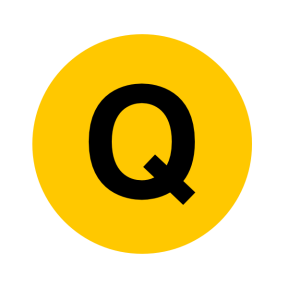 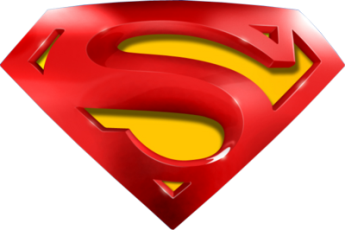 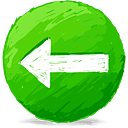 Jan 2011
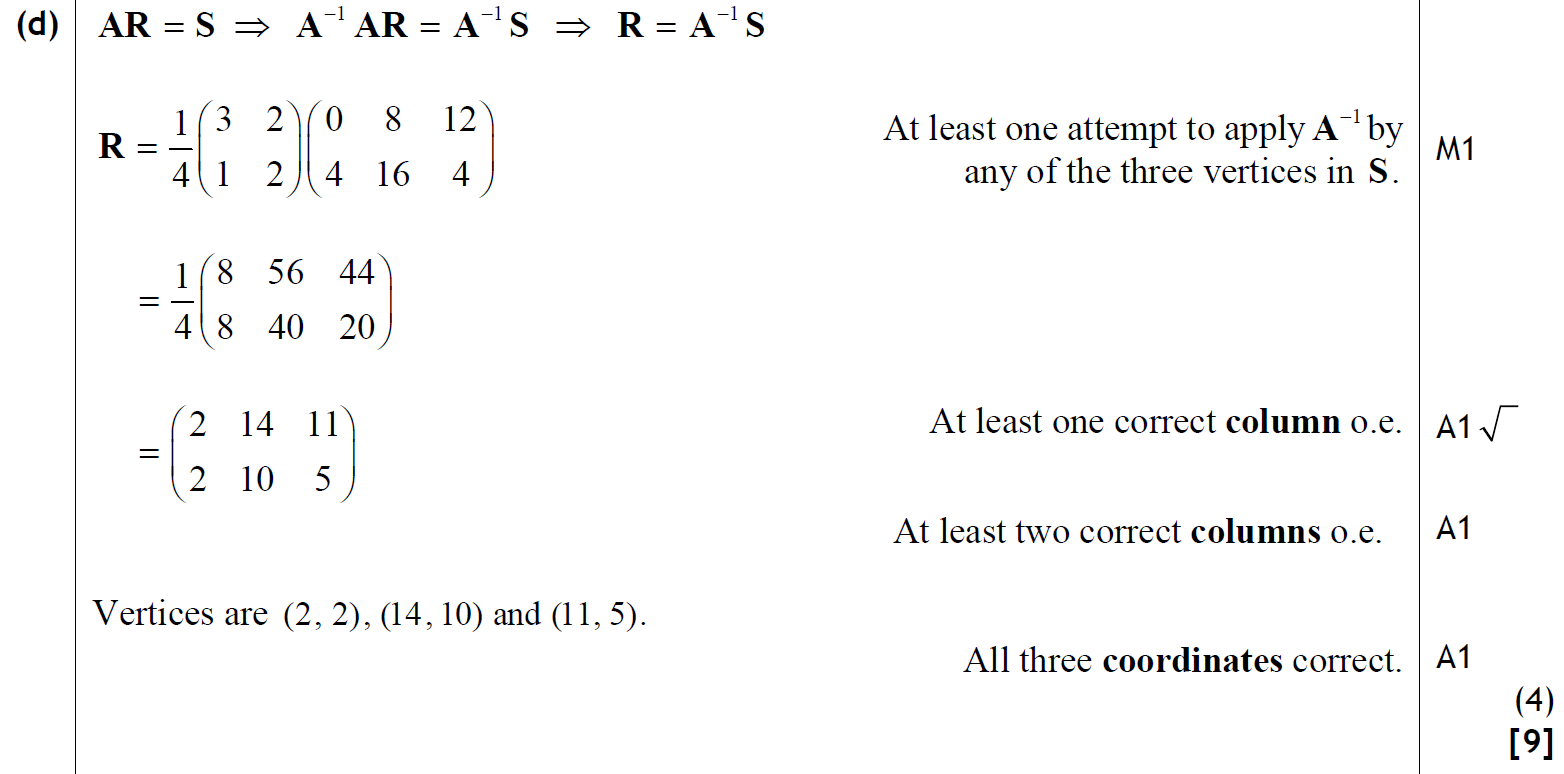 D
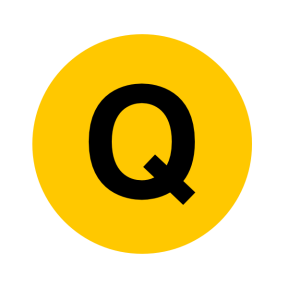 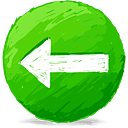 June 2011
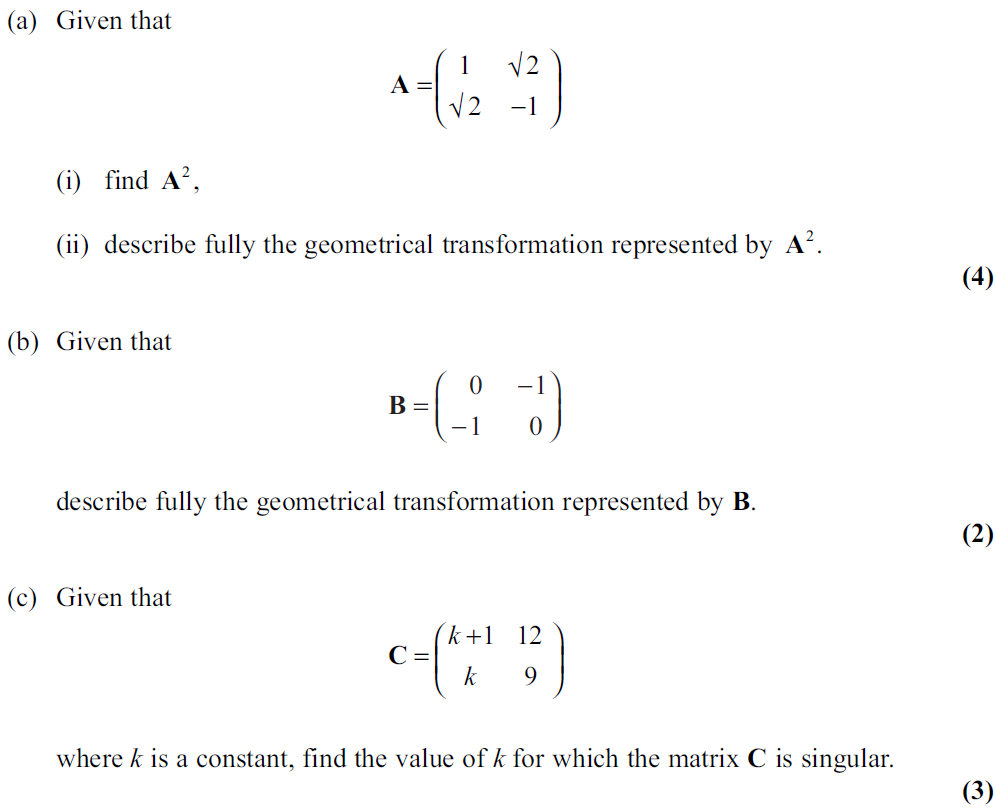 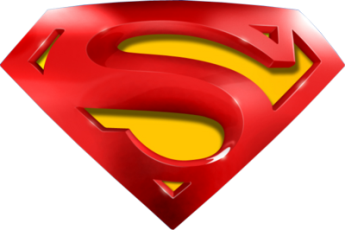 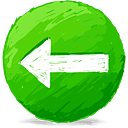 June 2011
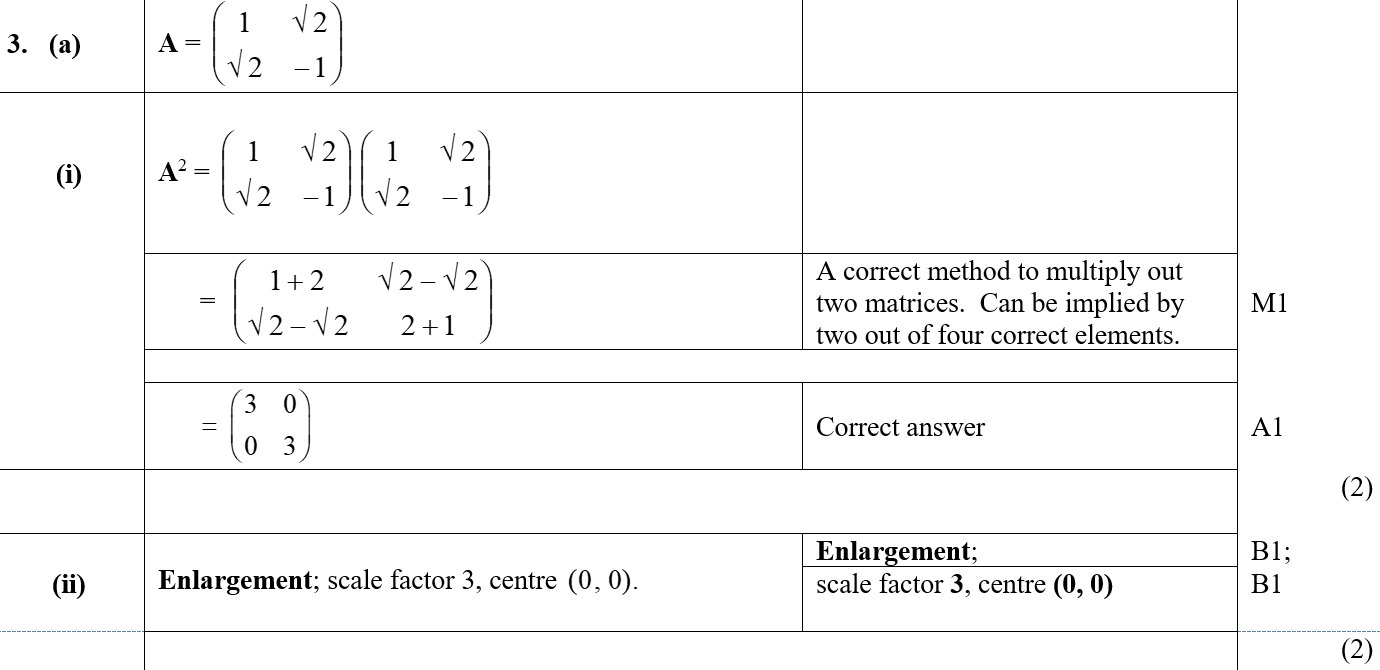 A (i)
A (ii)
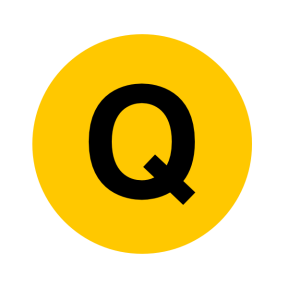 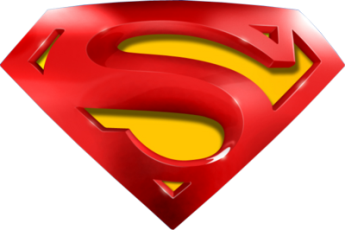 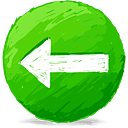 June 2011
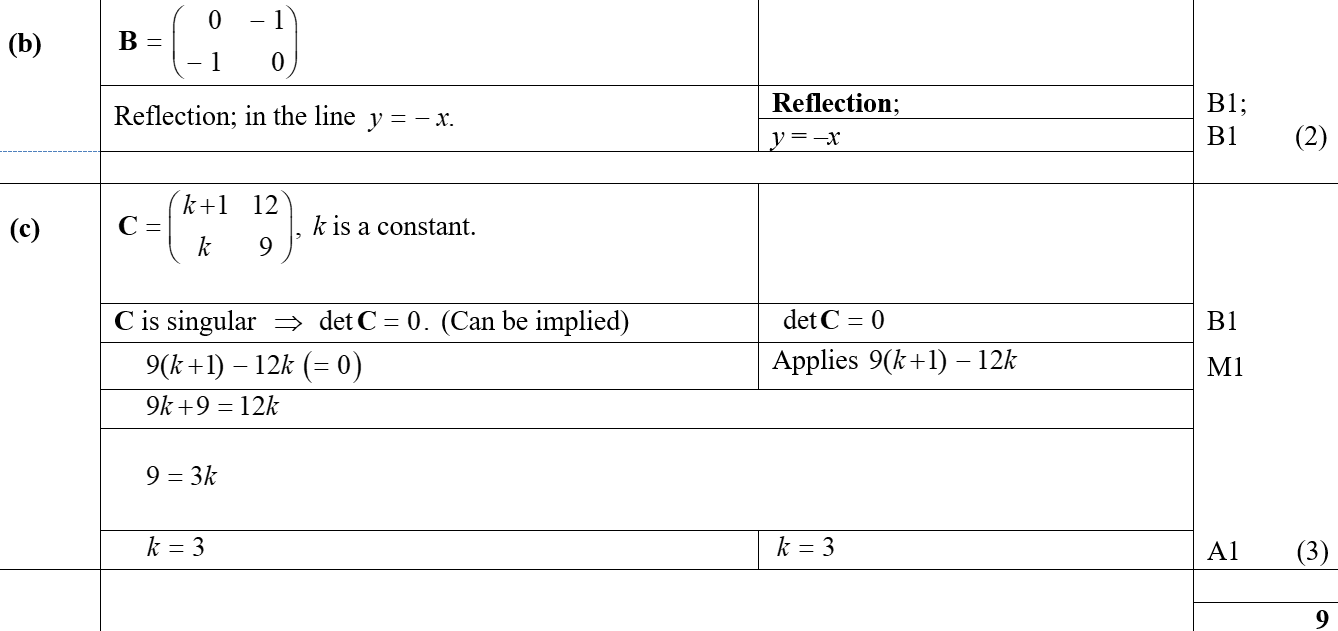 B
C
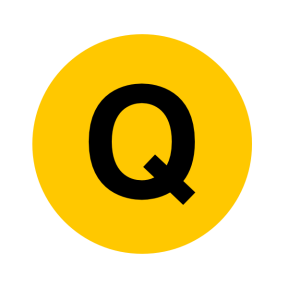 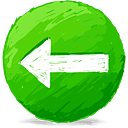 June 2011
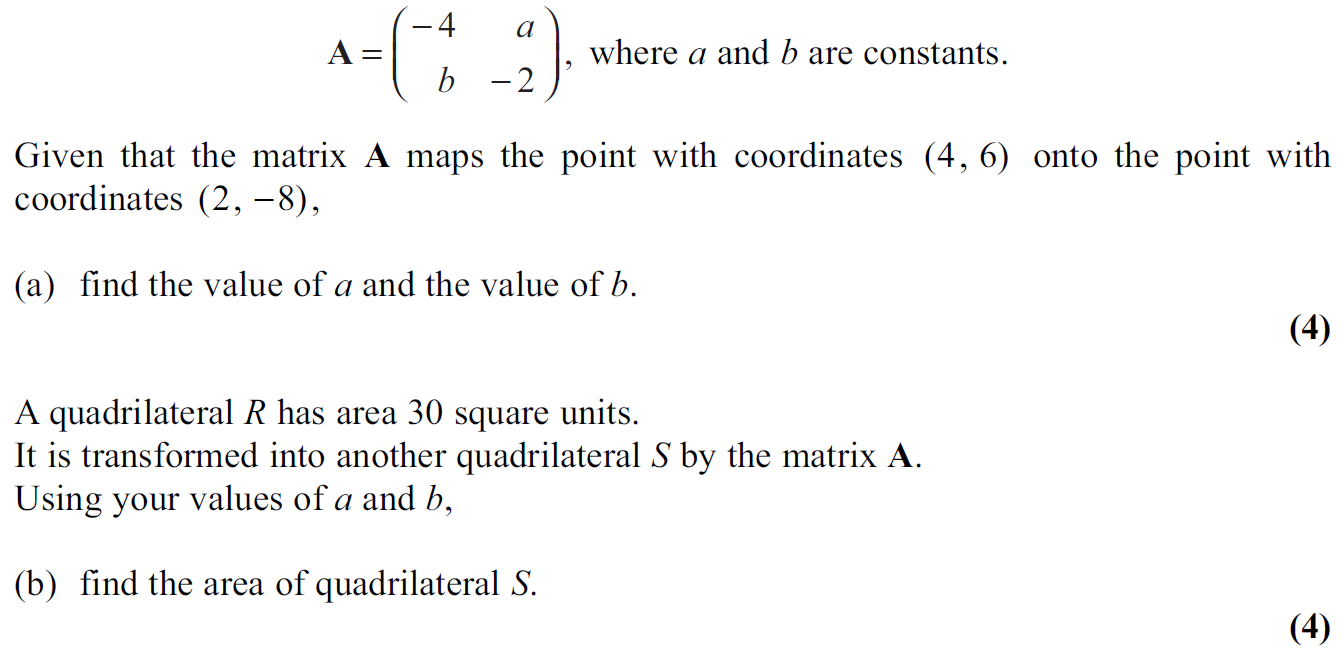 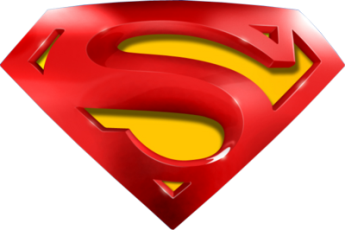 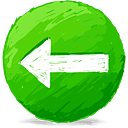 June 2011
A
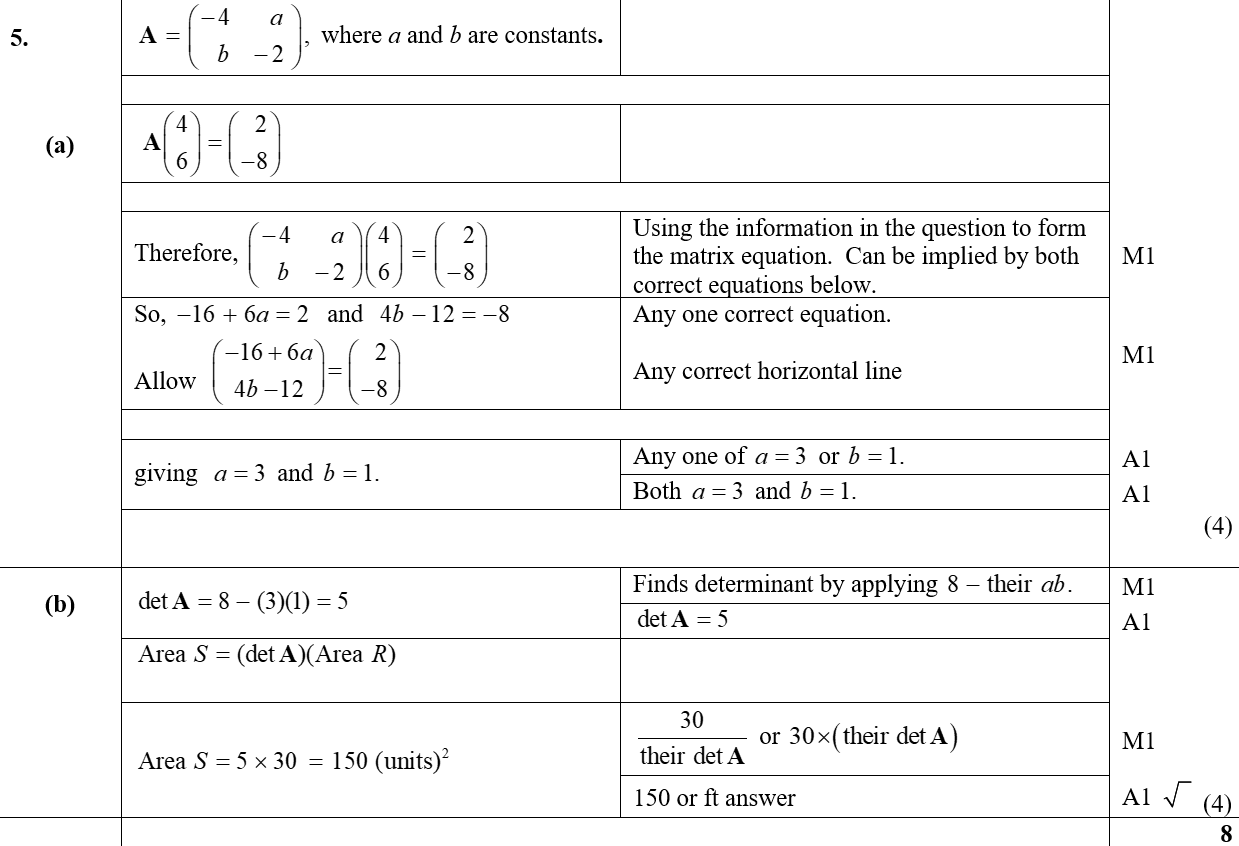 B
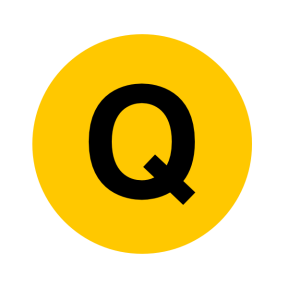 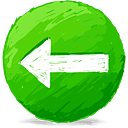 June 2011
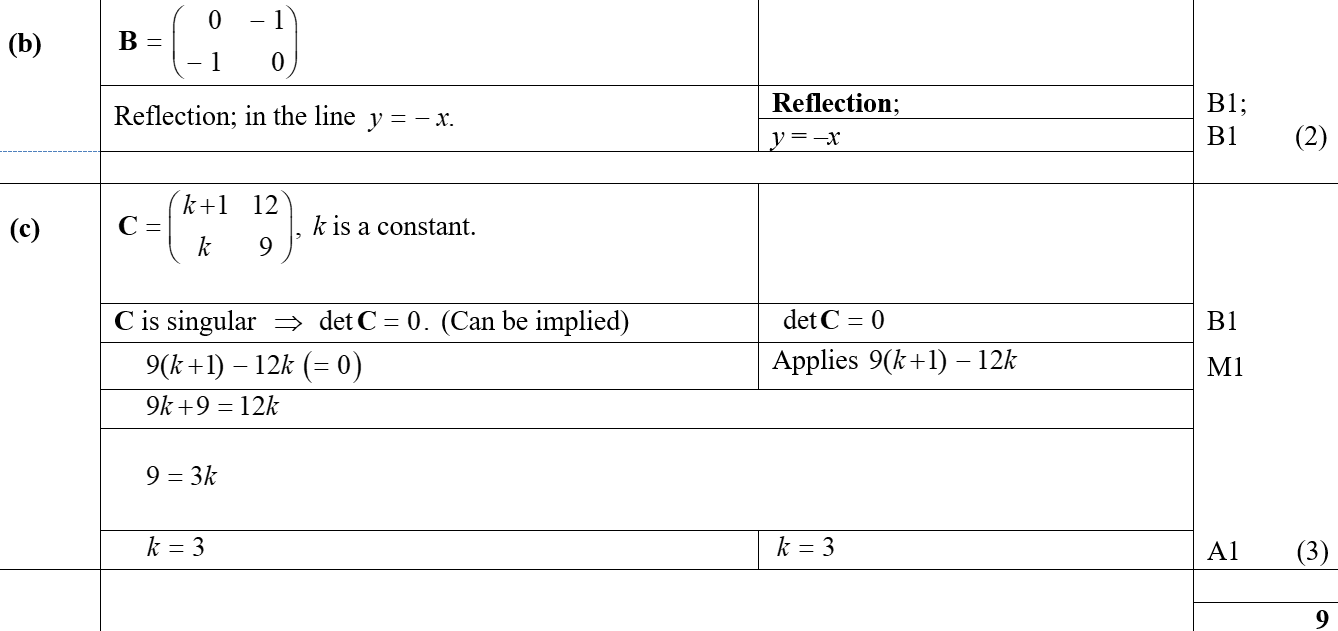 D
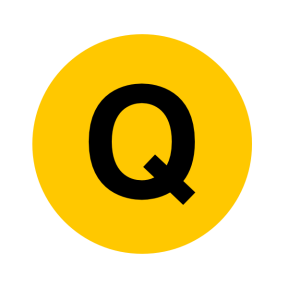 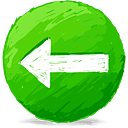 June 2011
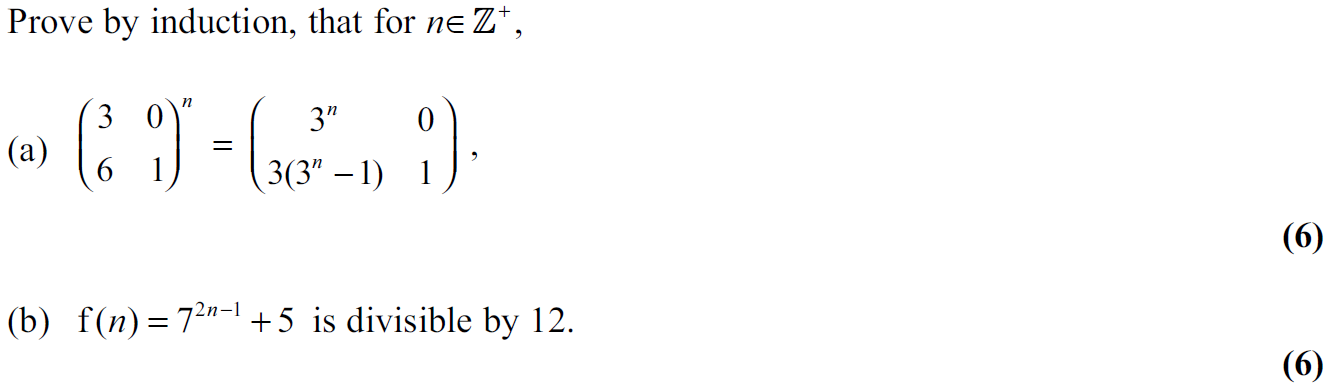 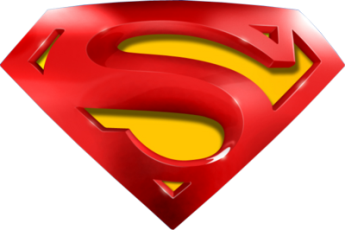 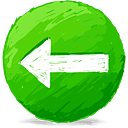 June 2011
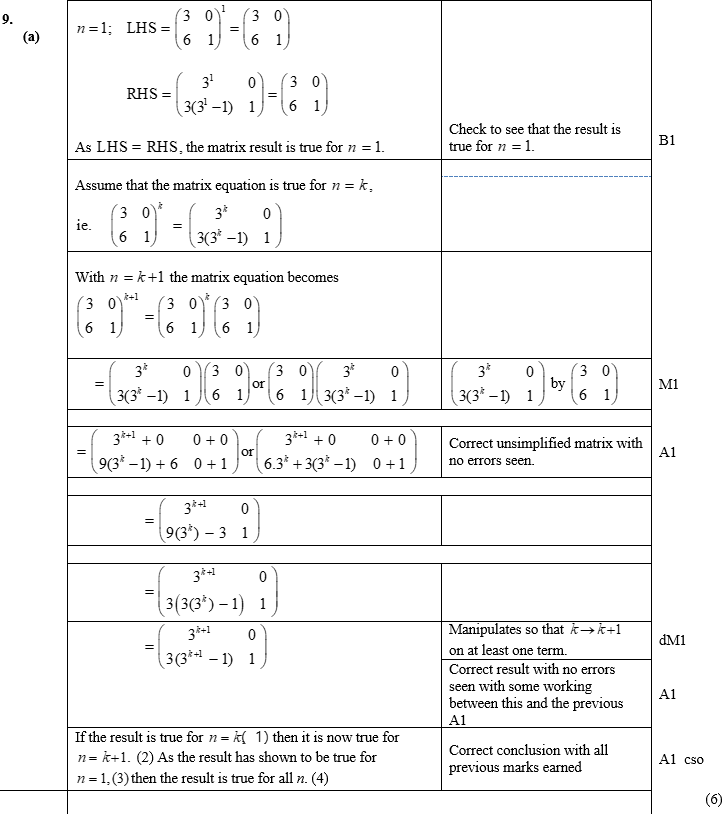 A
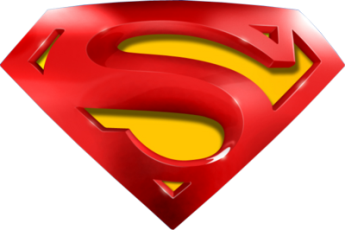 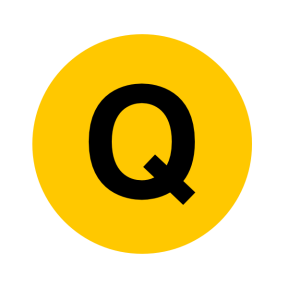 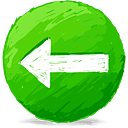 June 2011
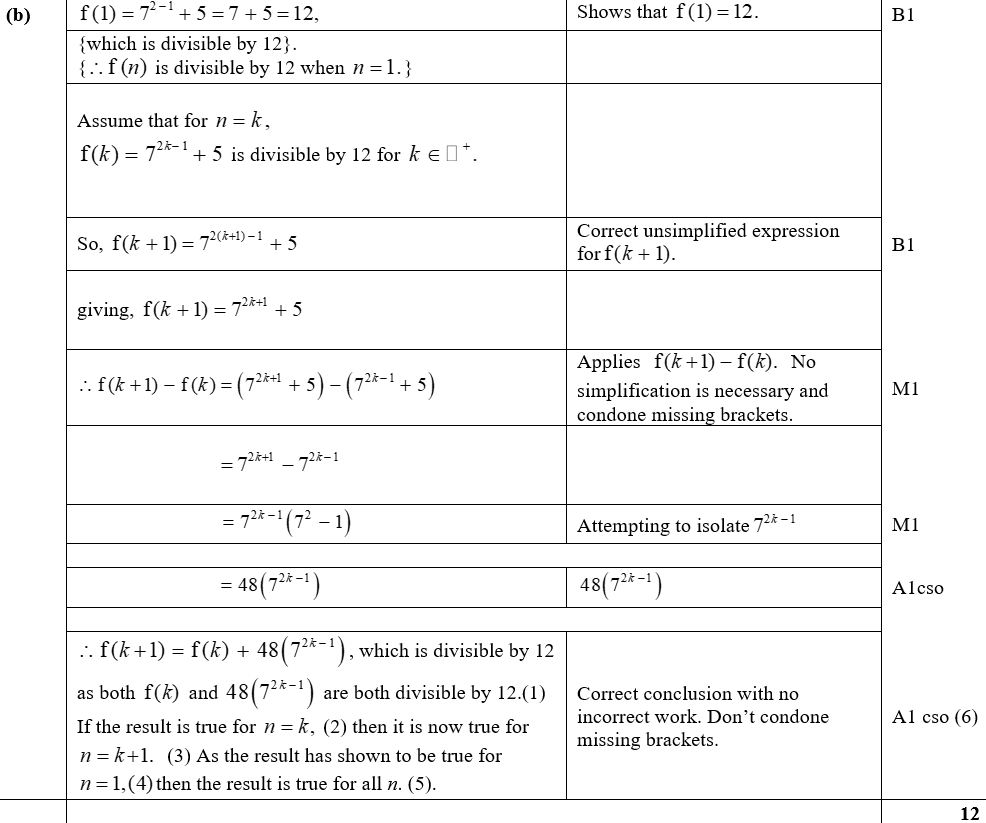 B
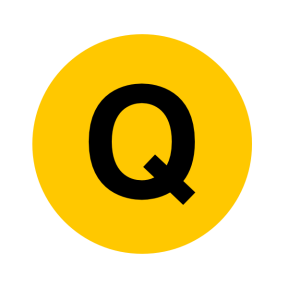 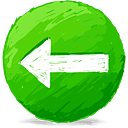 Jan 2012
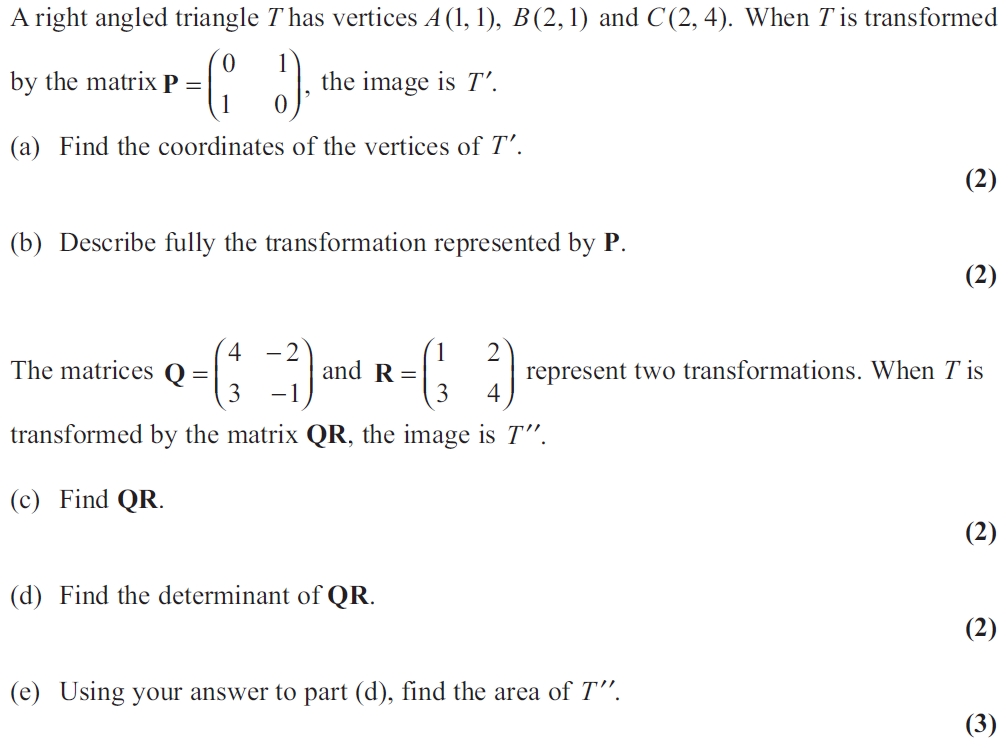 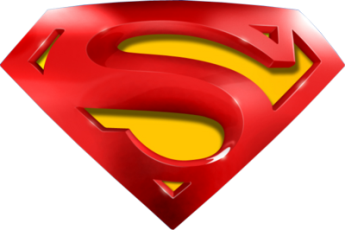 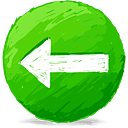 Jan 2012
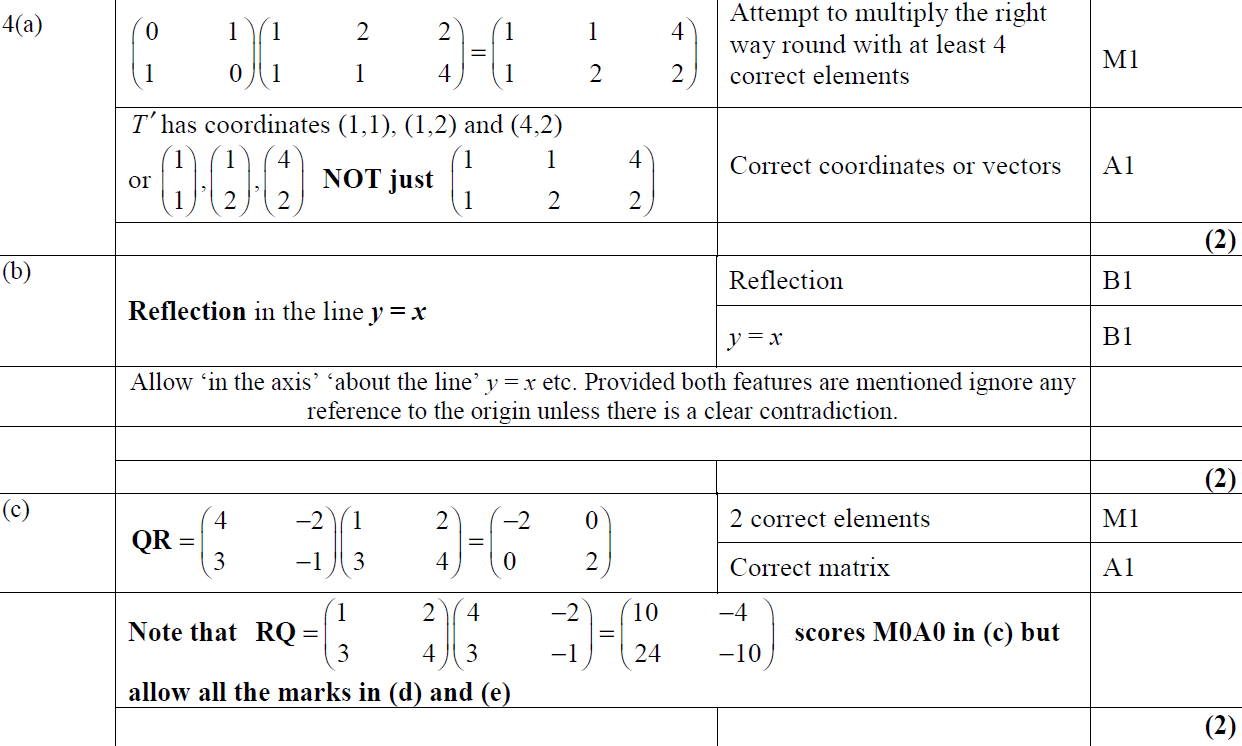 A
B
C
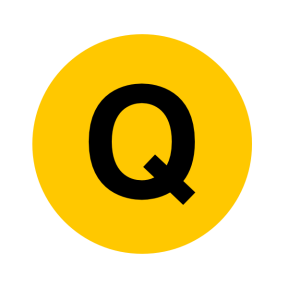 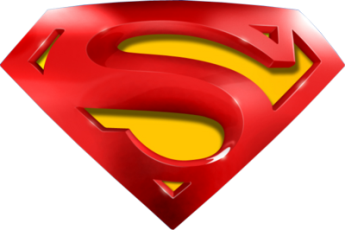 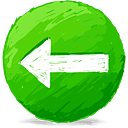 Jan 2012
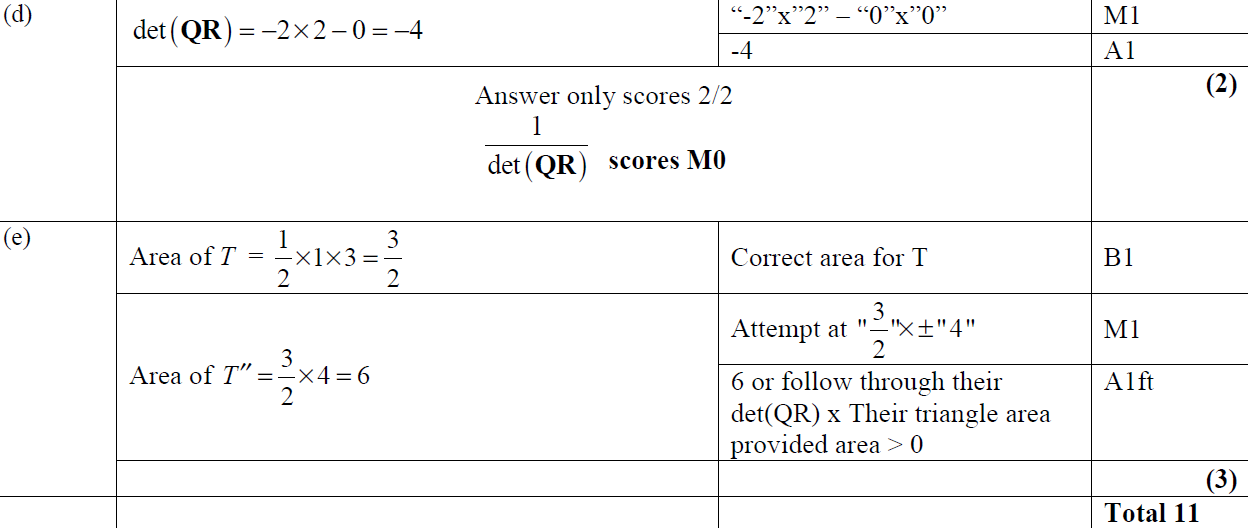 D
E
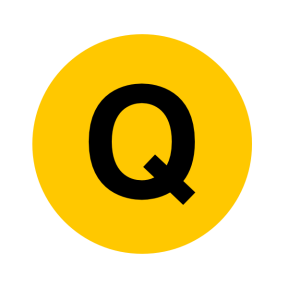 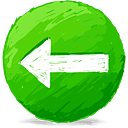 Jan 2012
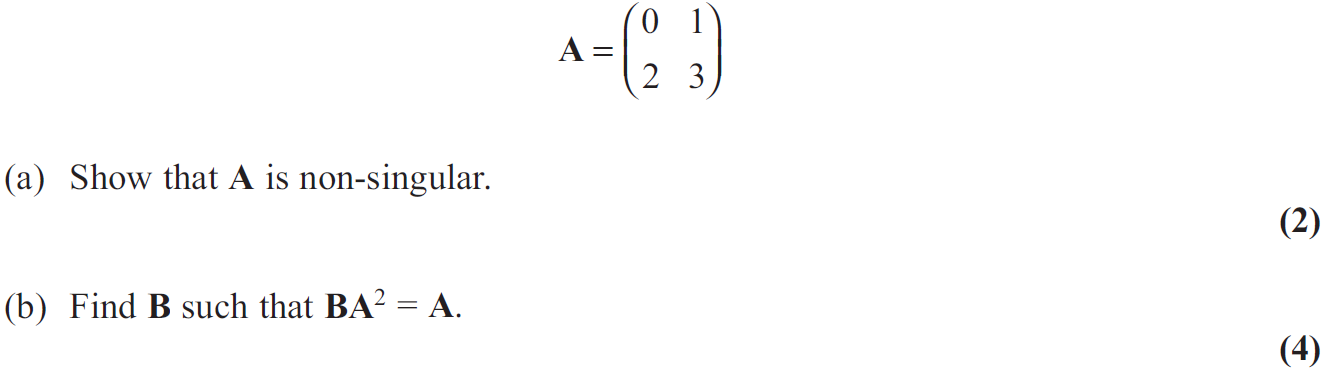 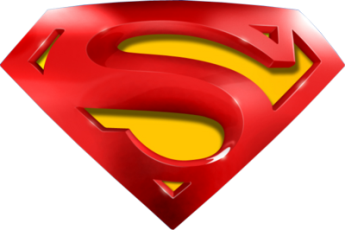 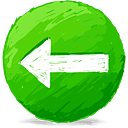 Jan 2012
A
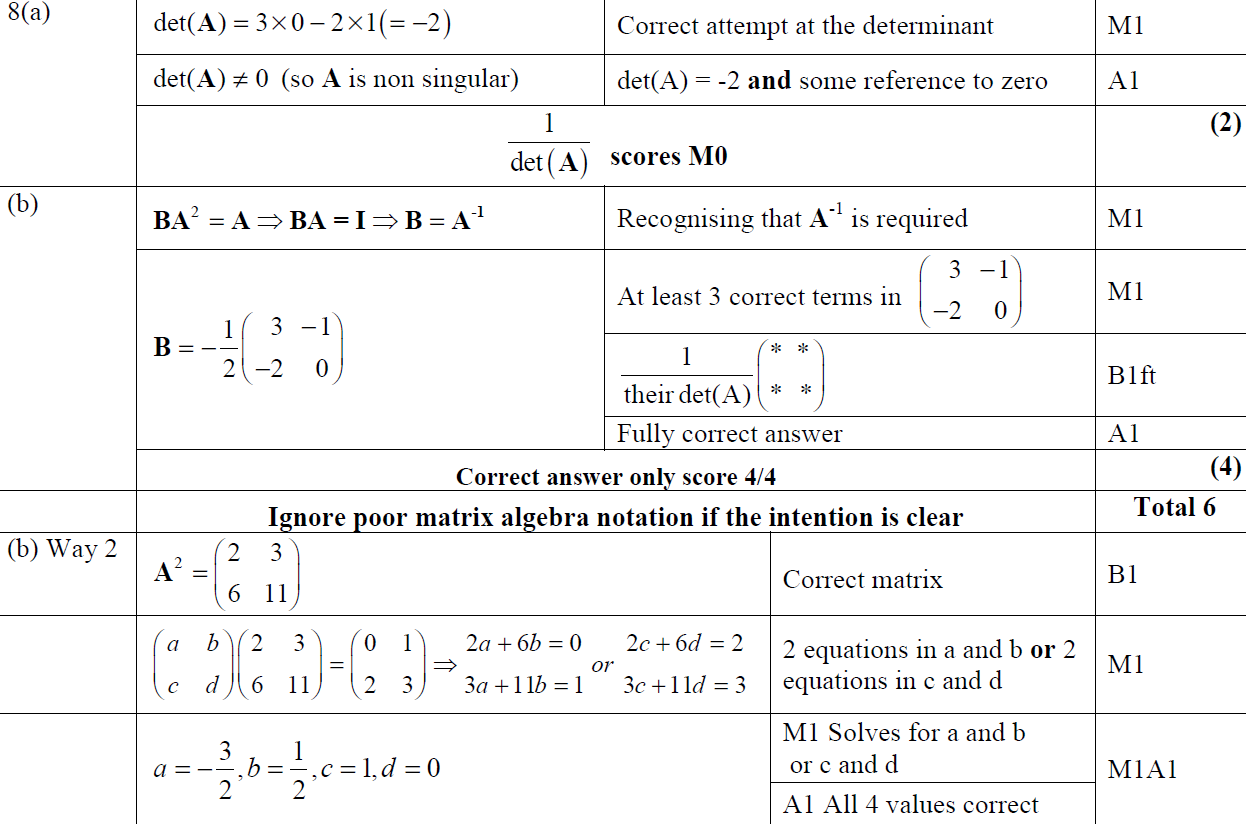 B
B Alternative 1
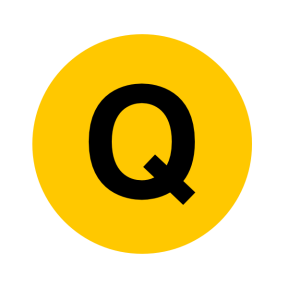 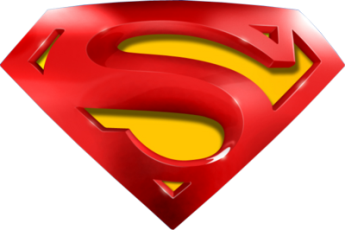 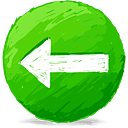 Jan 2012
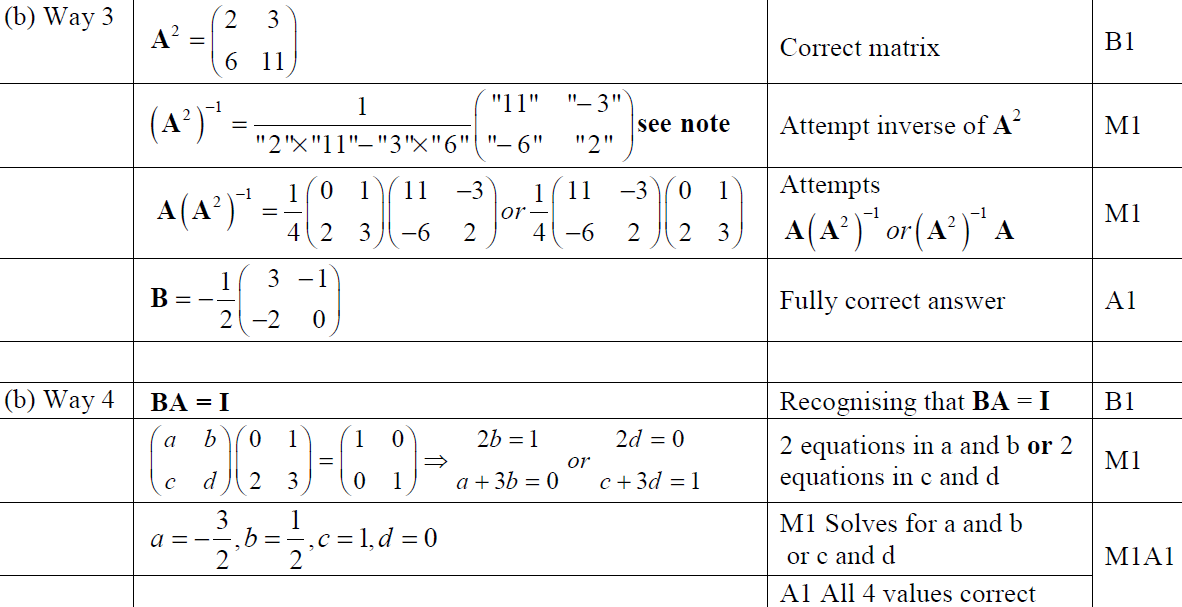 B Alternative 2 & 3
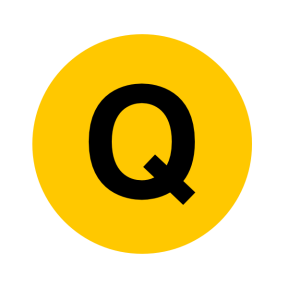 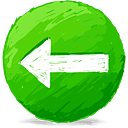 June 2012
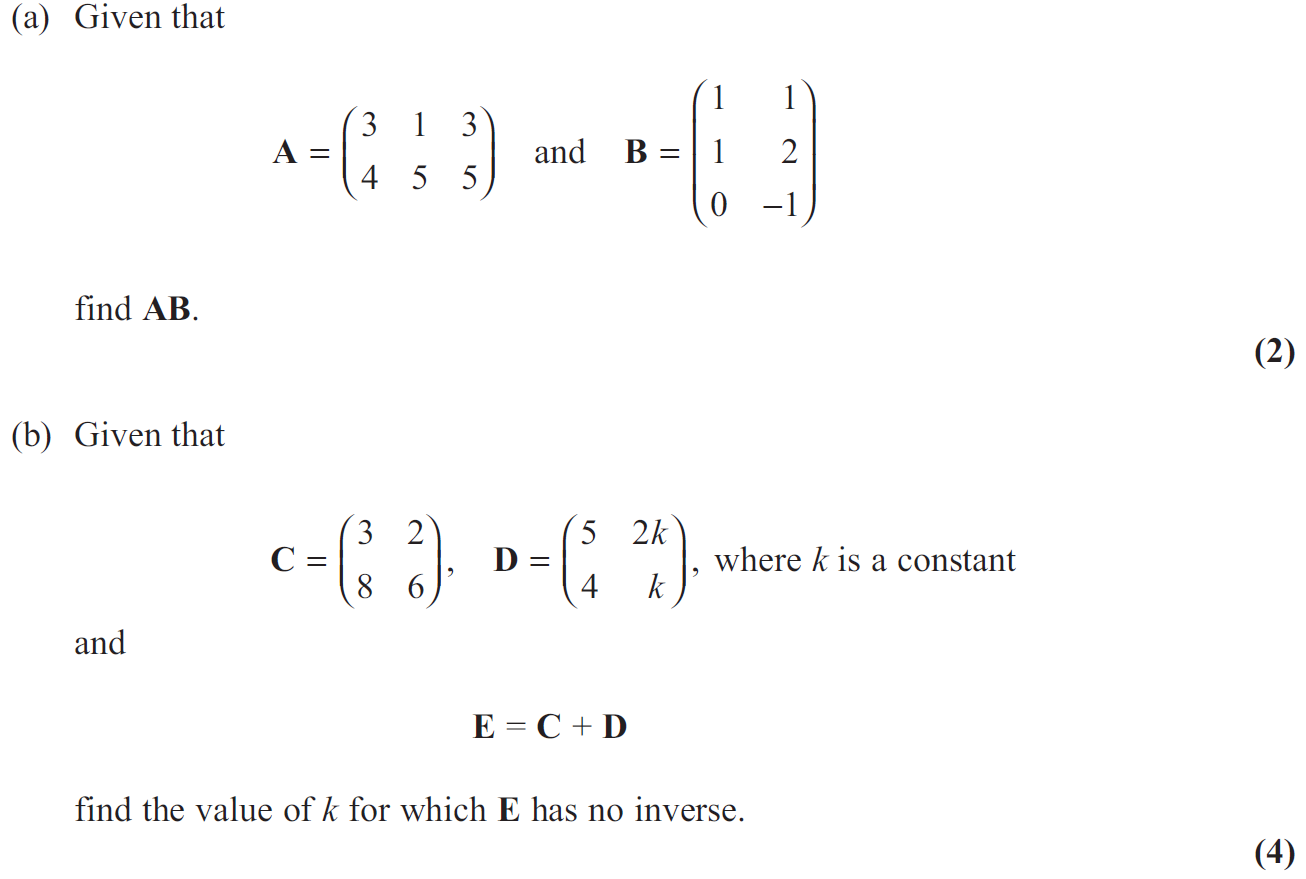 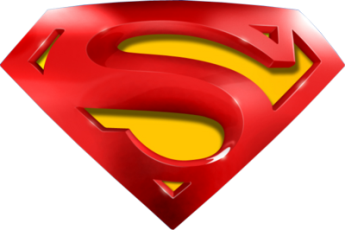 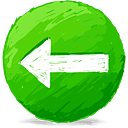 June 2012
A
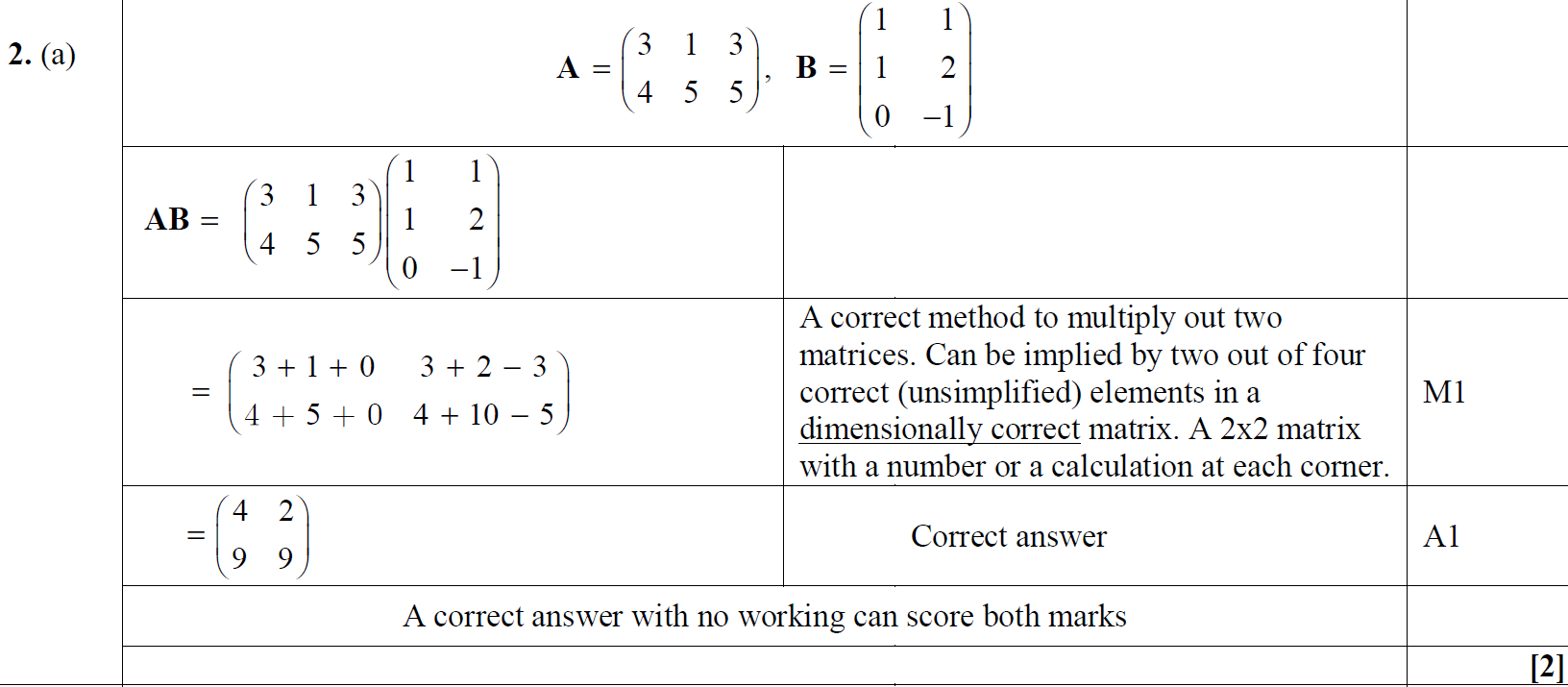 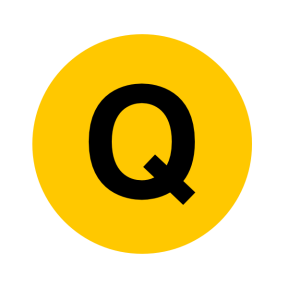 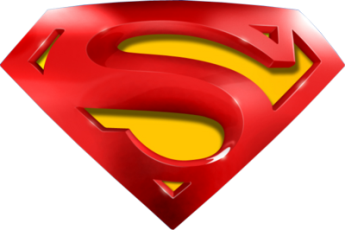 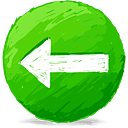 June 2012
B
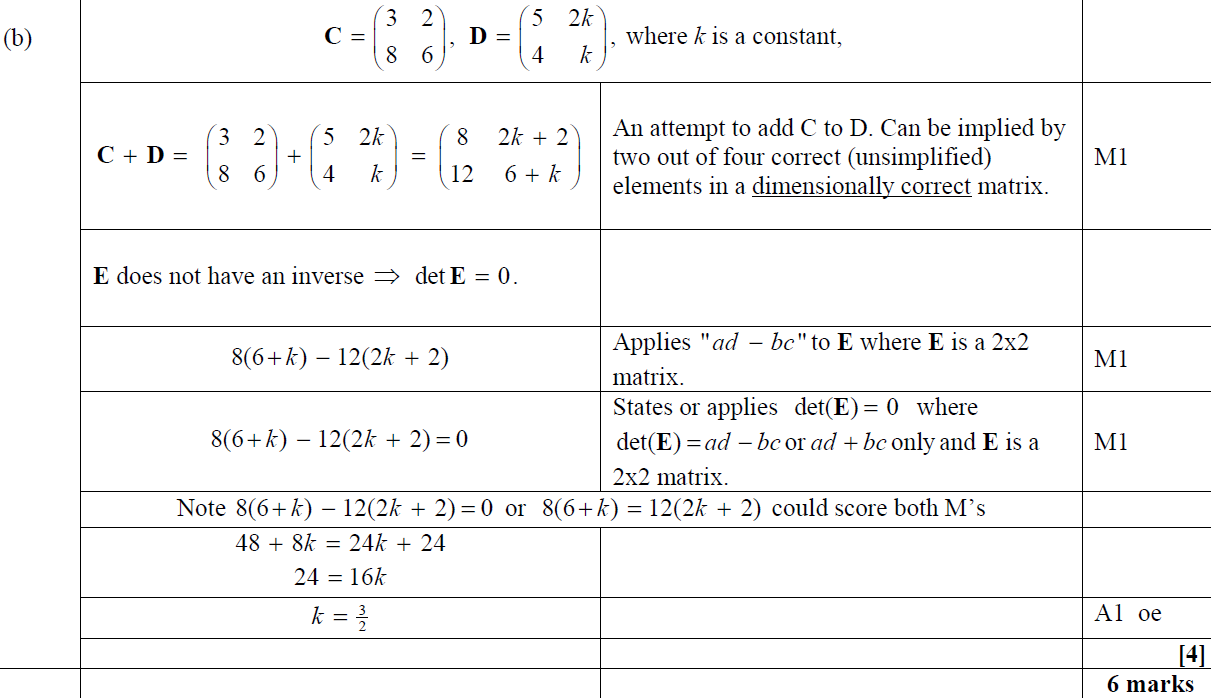 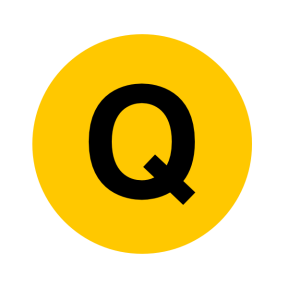 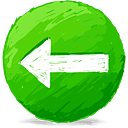 June 2012
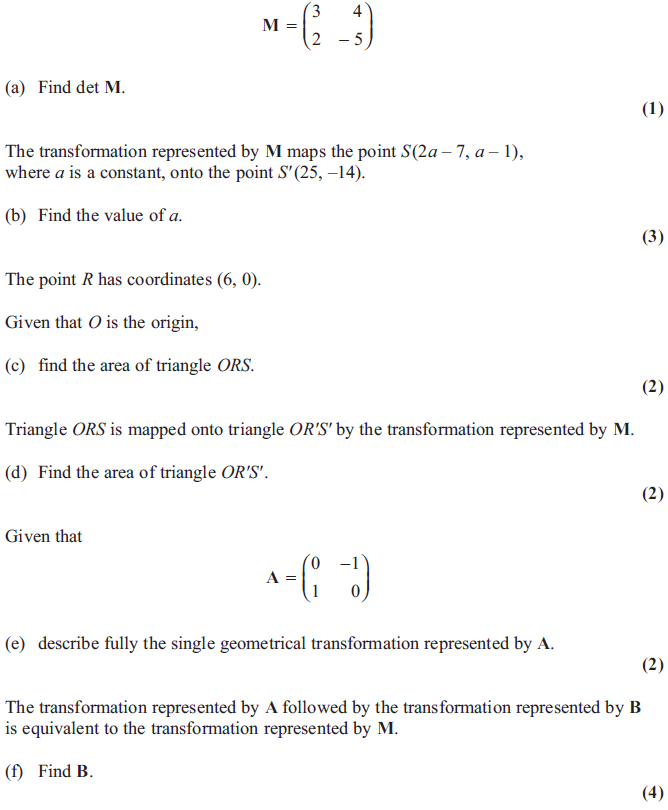 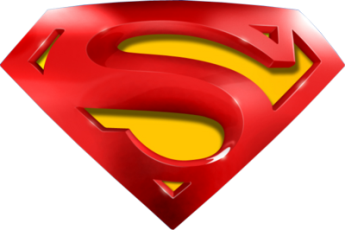 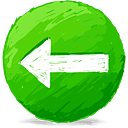 June 2012
A
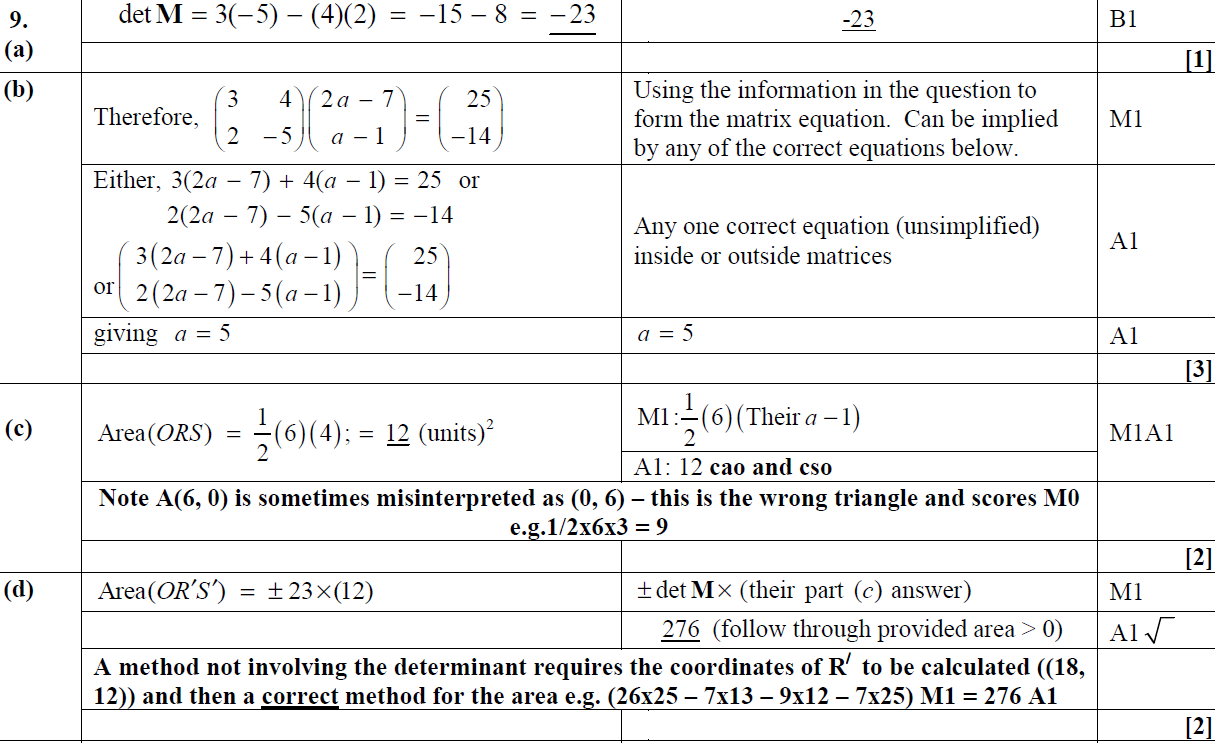 B
C
D
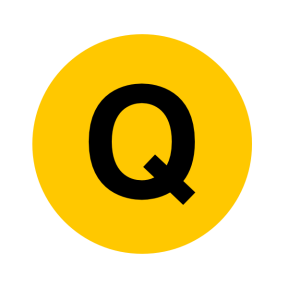 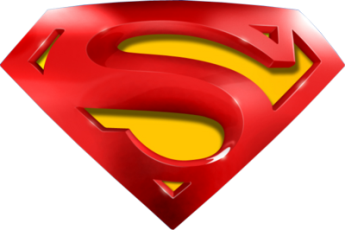 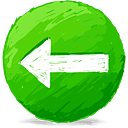 June 2012
E
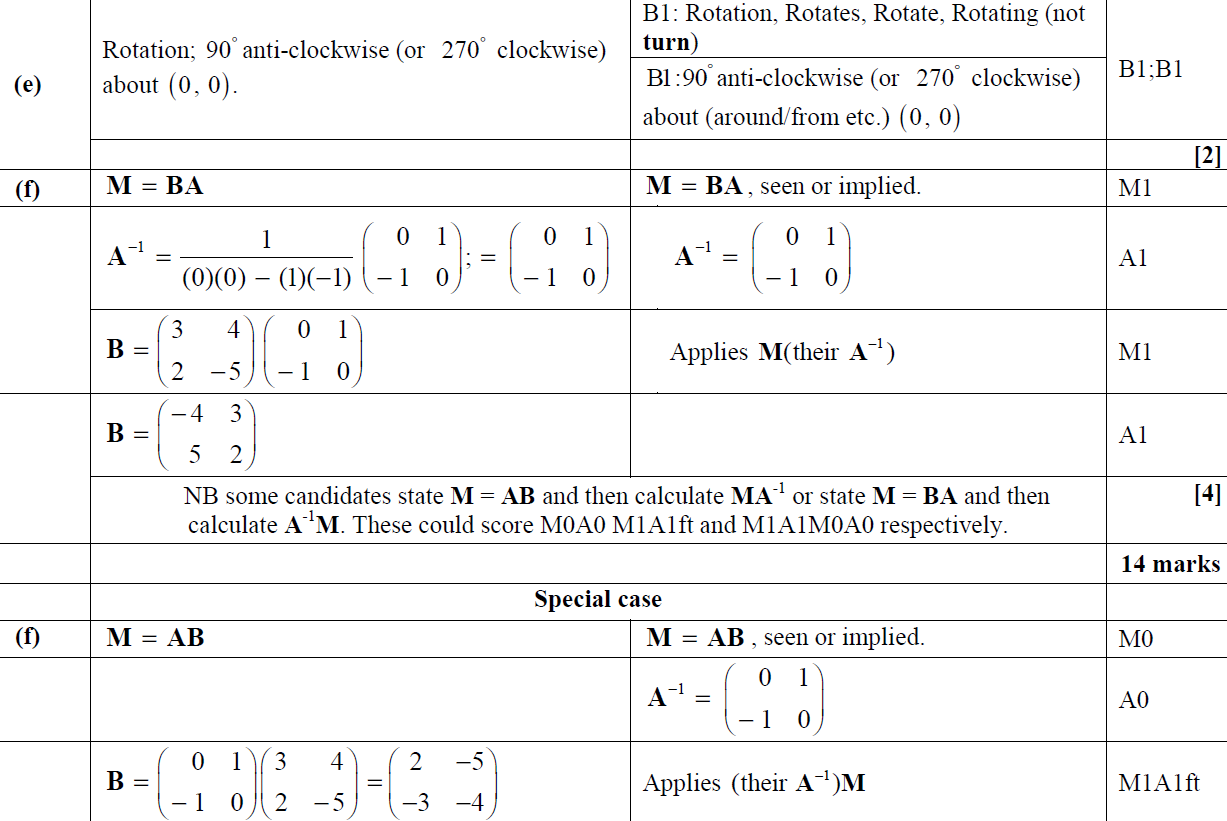 F
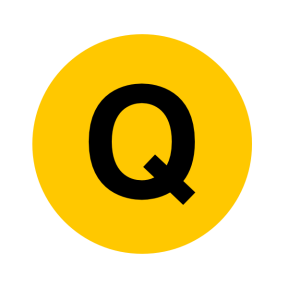 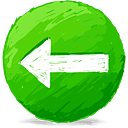 Jan 2013
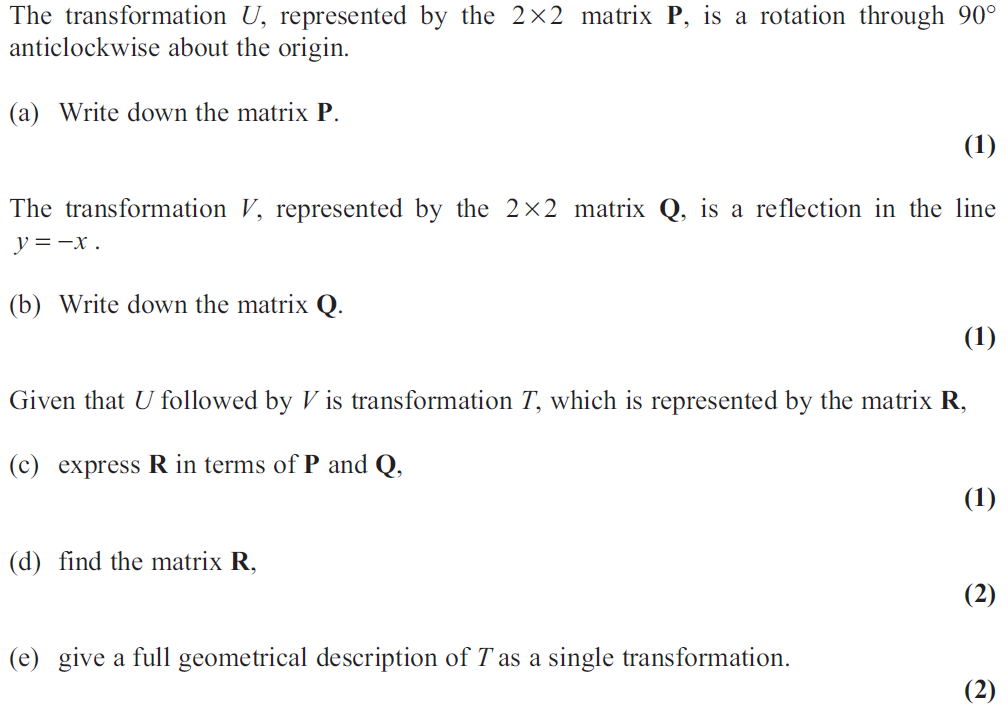 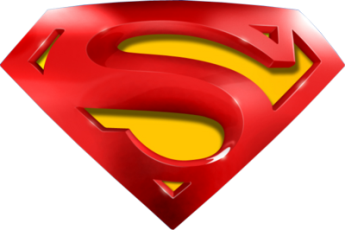 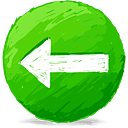 Jan 2013
A
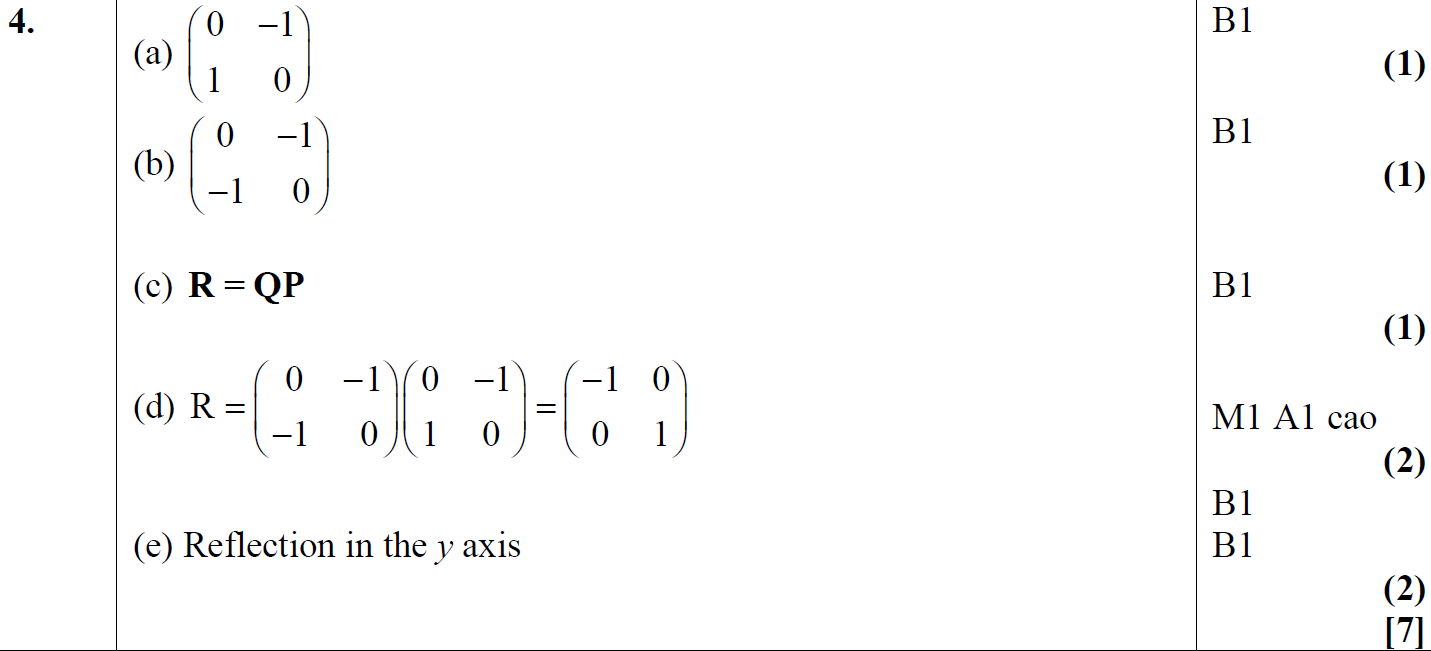 B
C
D
E
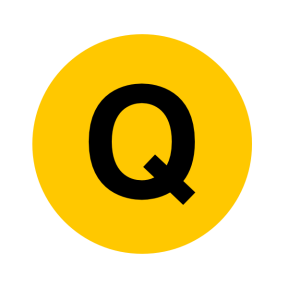 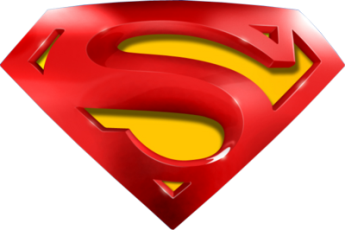 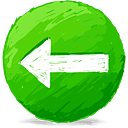 Jan 2013
A & B notes
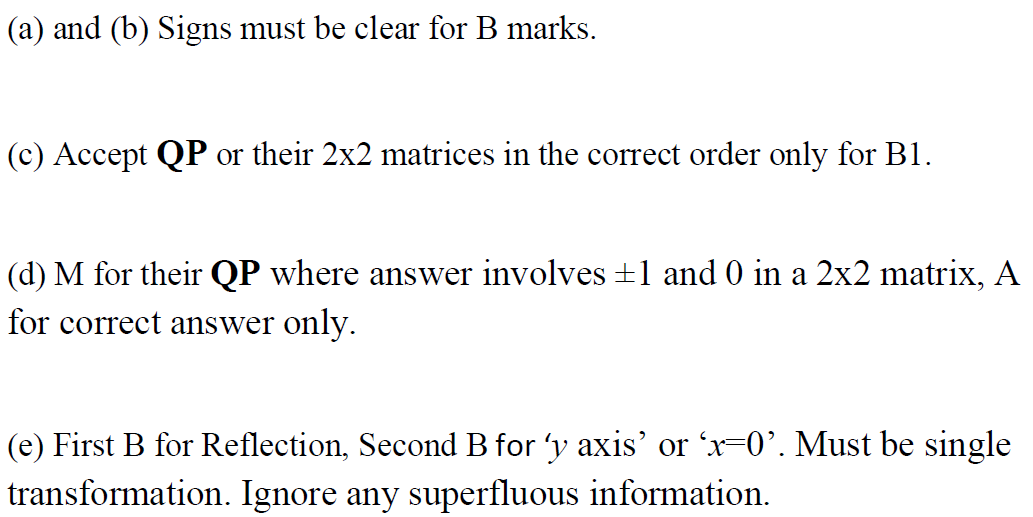 C notes
D notes
E notes
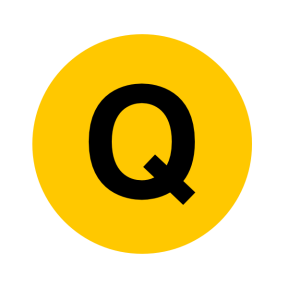 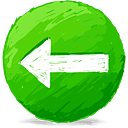 Jan 2013
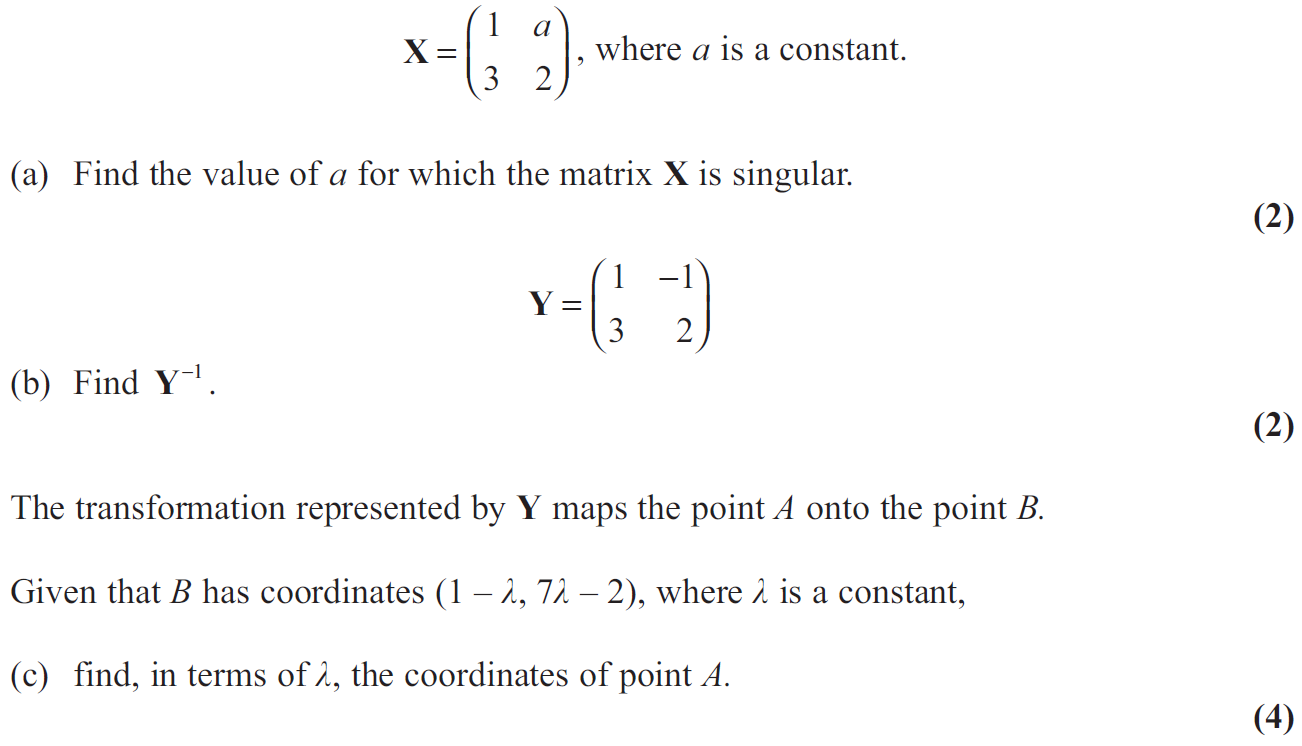 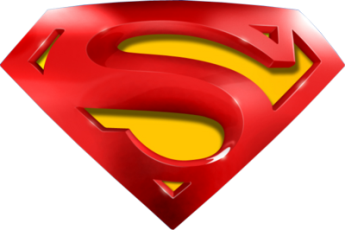 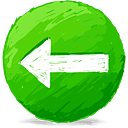 Jan 2013
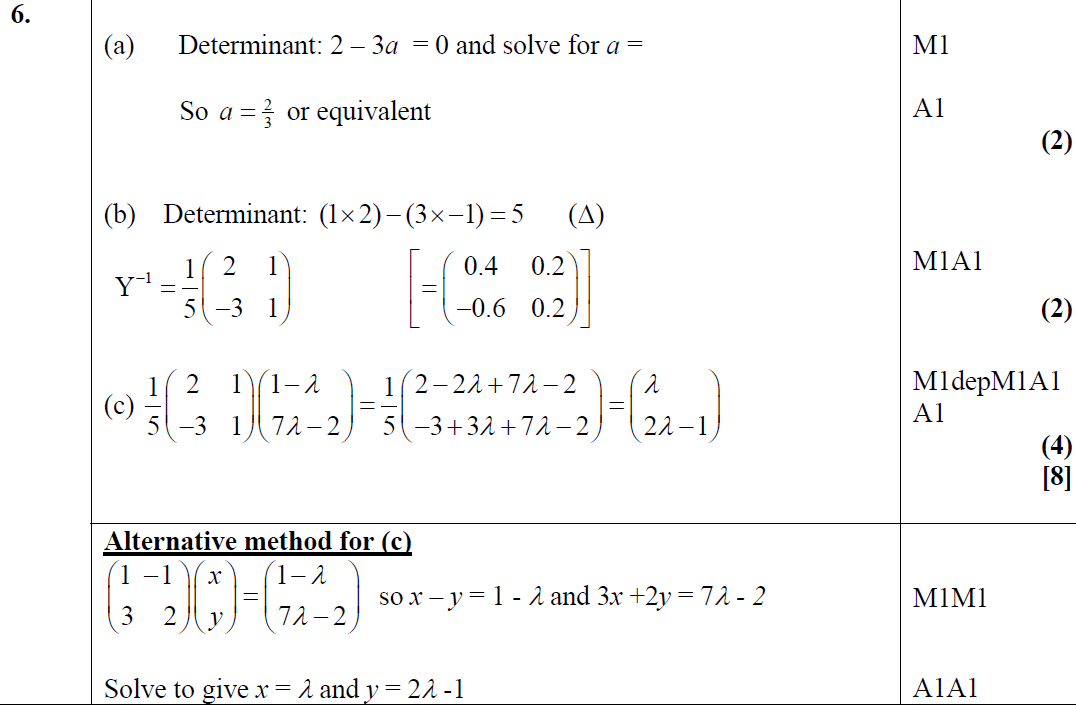 A
B
C
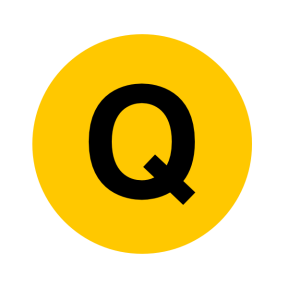 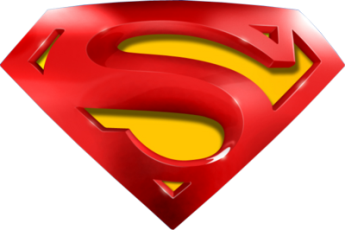 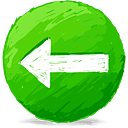 Jan 2013
B notes
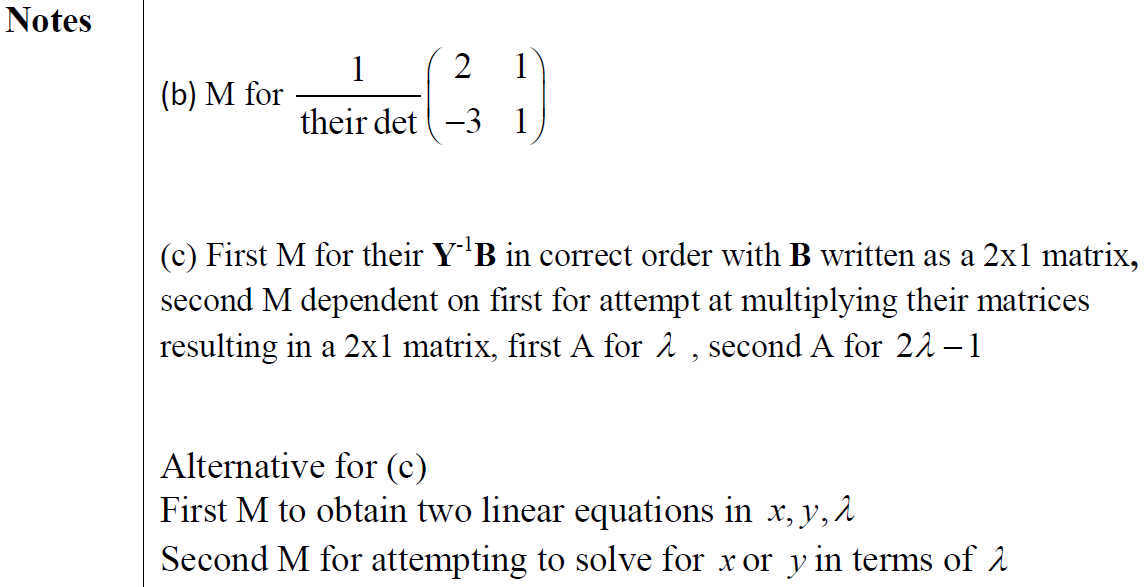 C notes
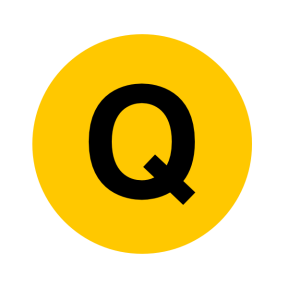 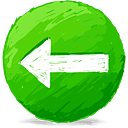 June 2013
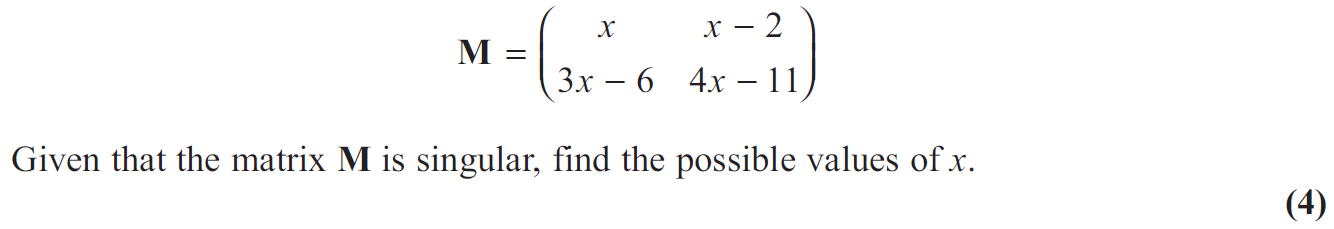 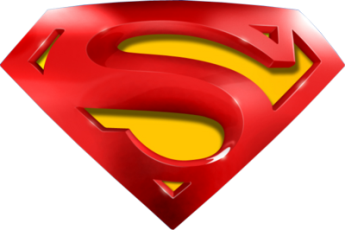 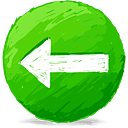 June 2013
A
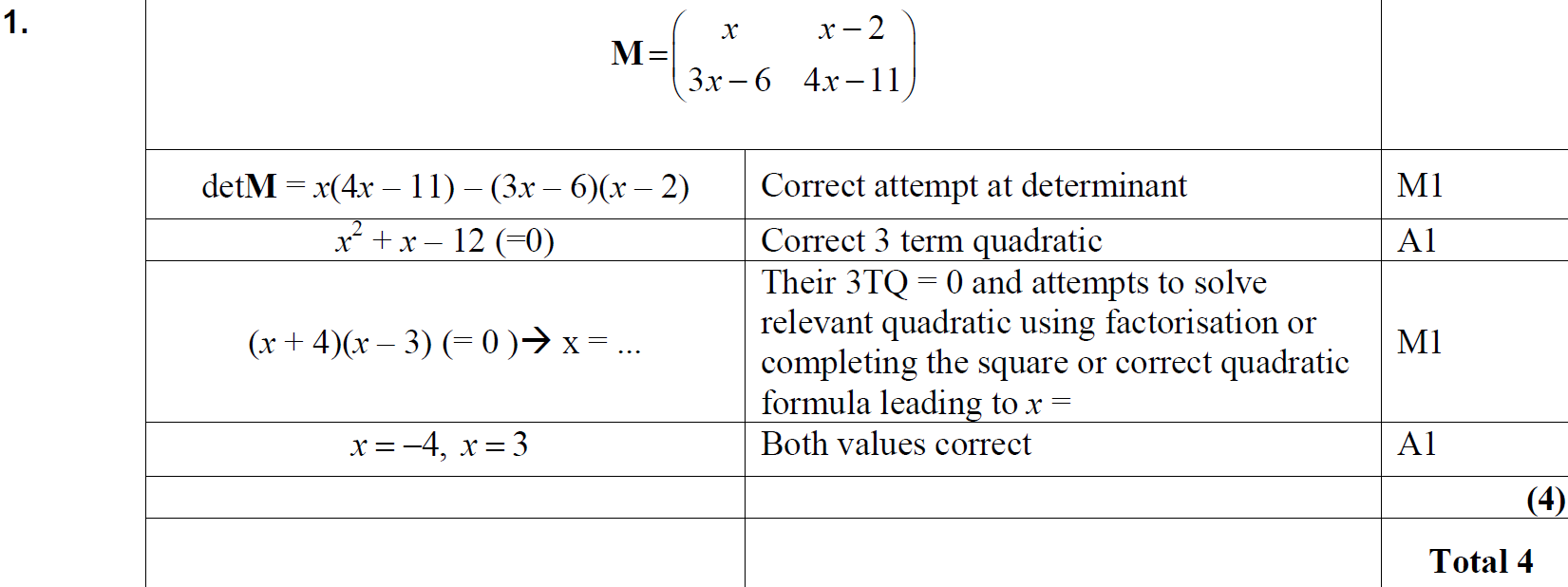 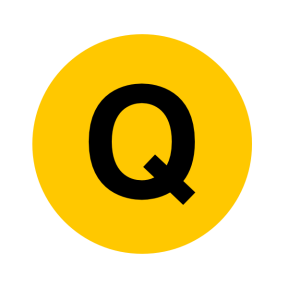 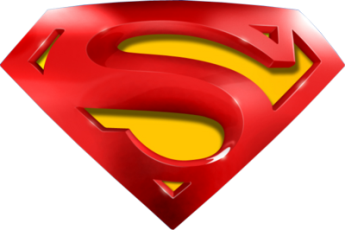 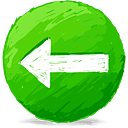 June 2013
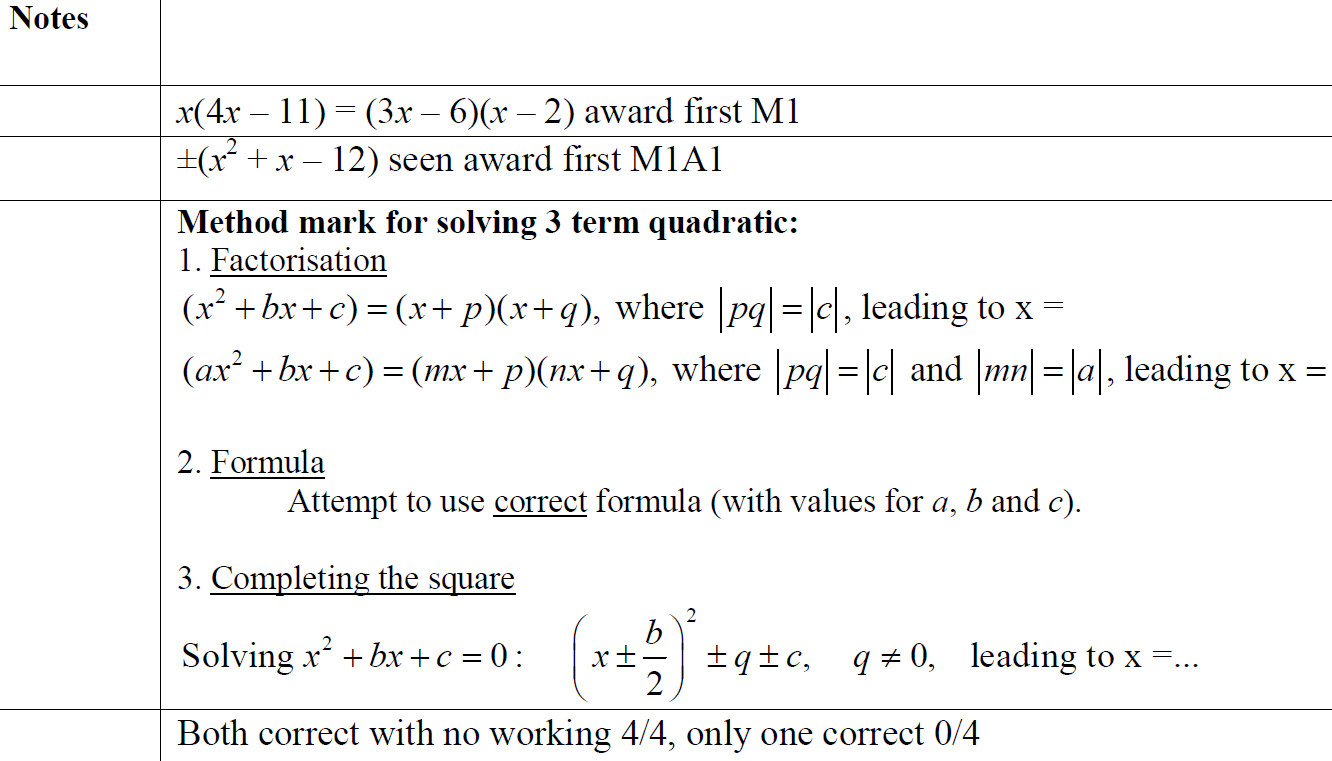 A notes
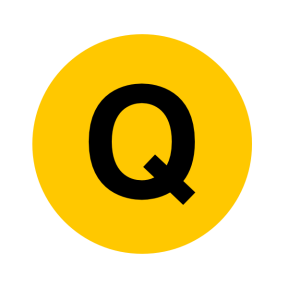 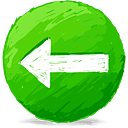 June 2013
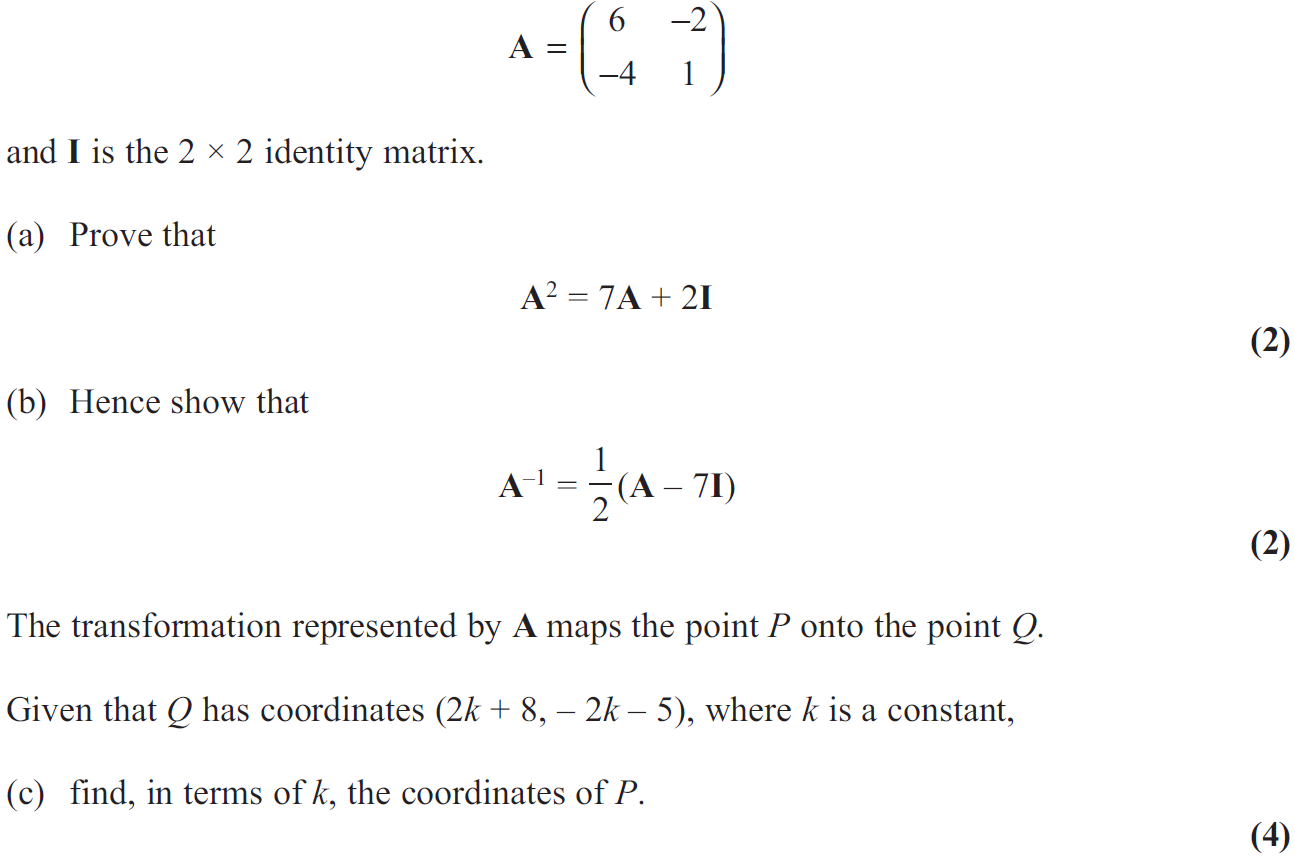 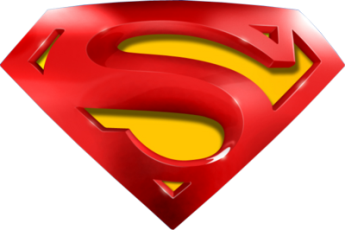 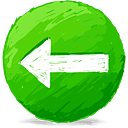 June 2013
A
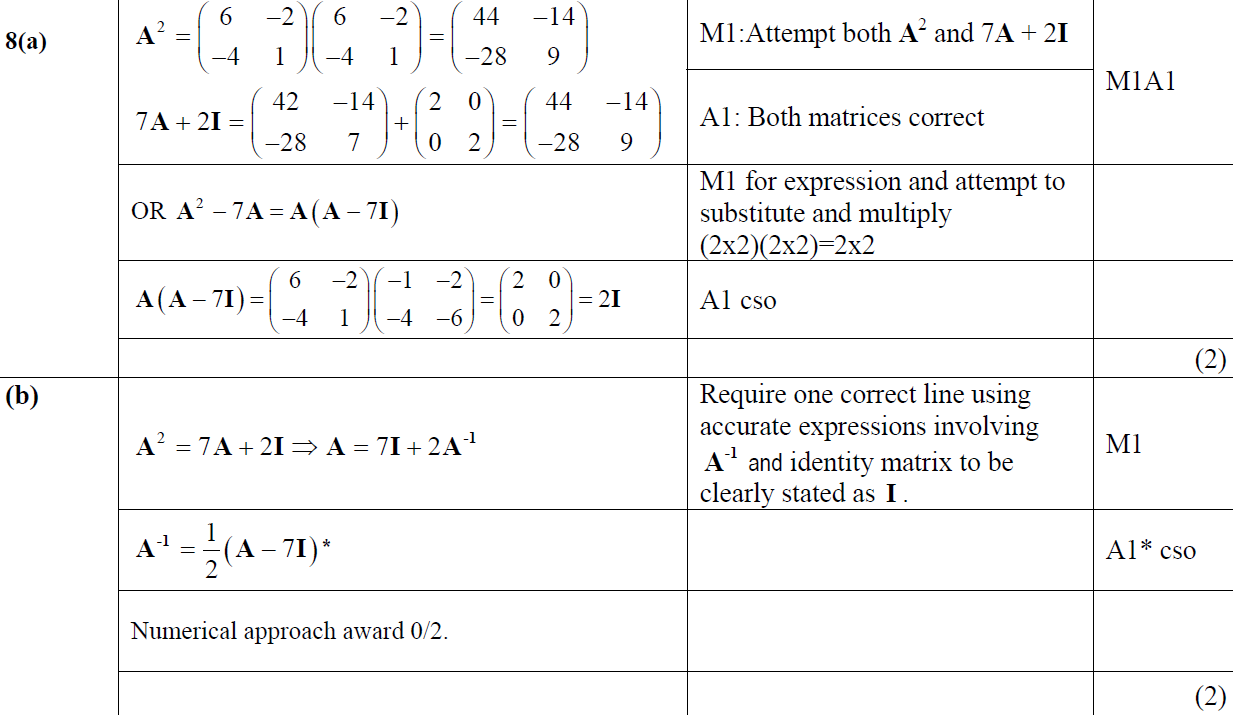 B
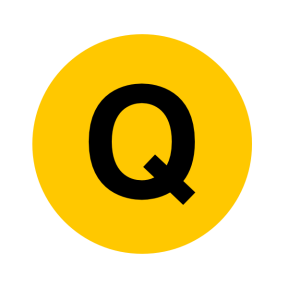 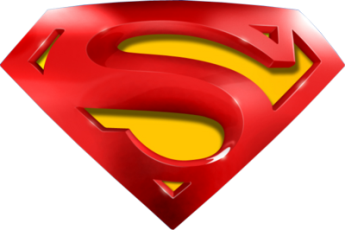 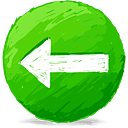 June 2013
C
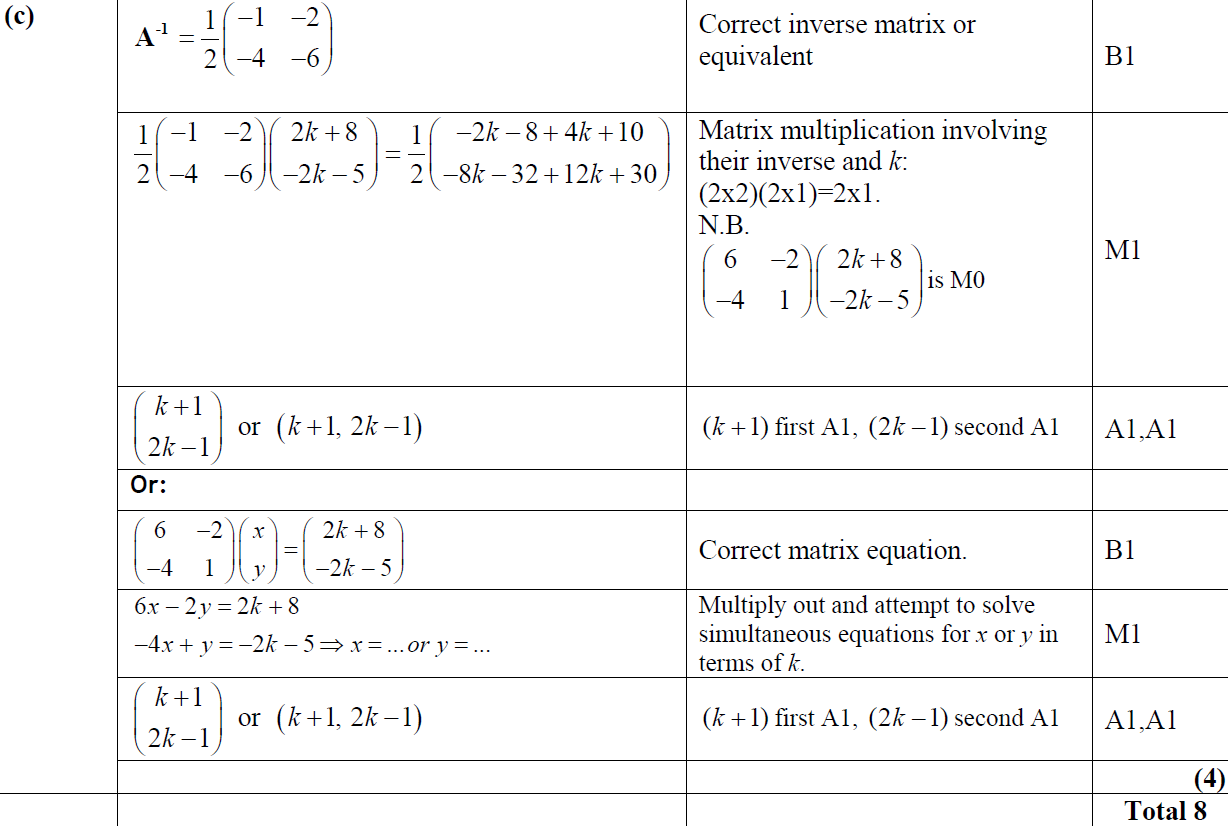 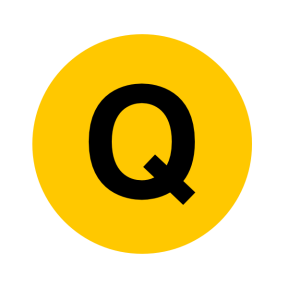 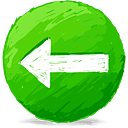 June 2013
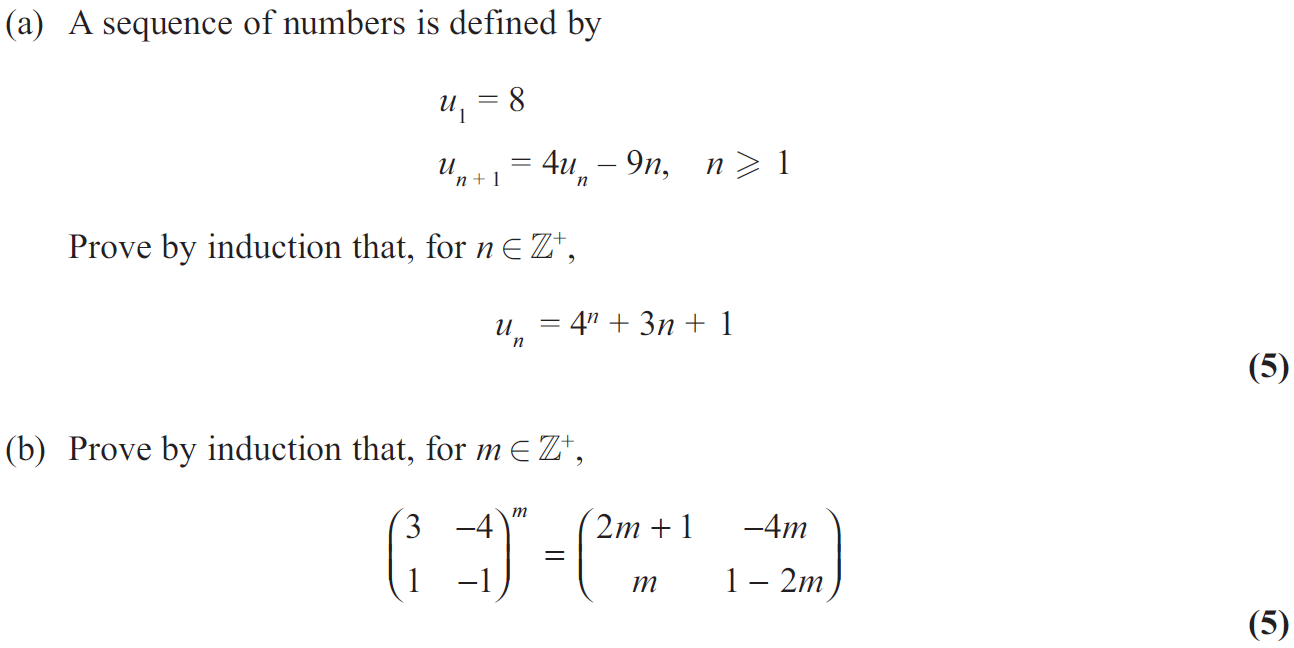 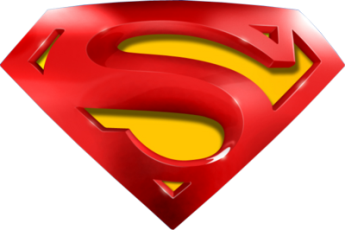 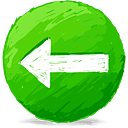 June 2013
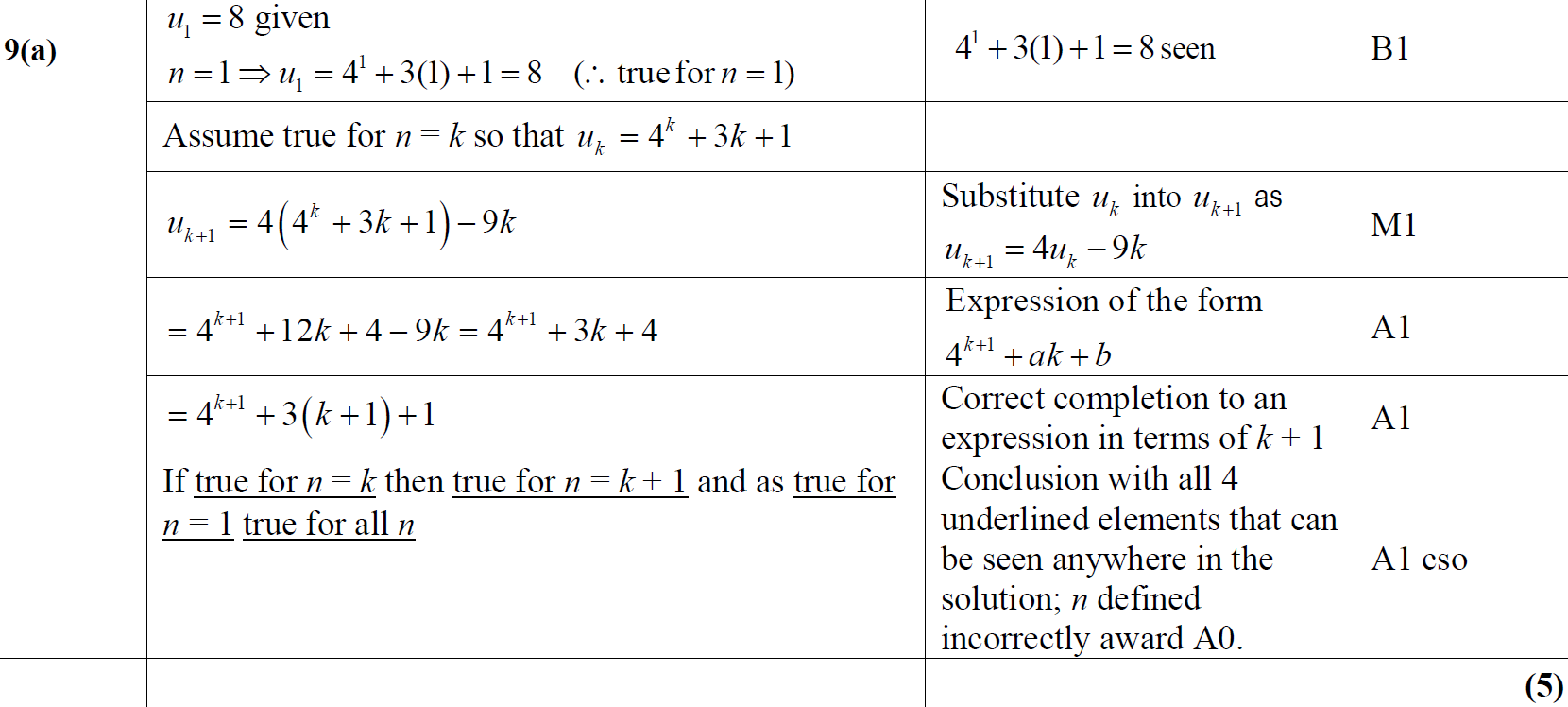 A
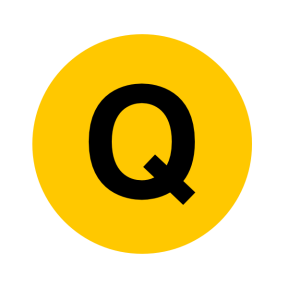 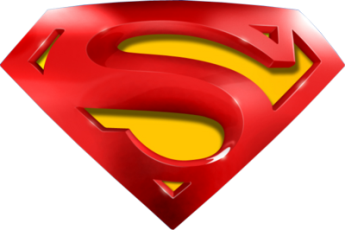 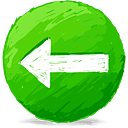 June 2013
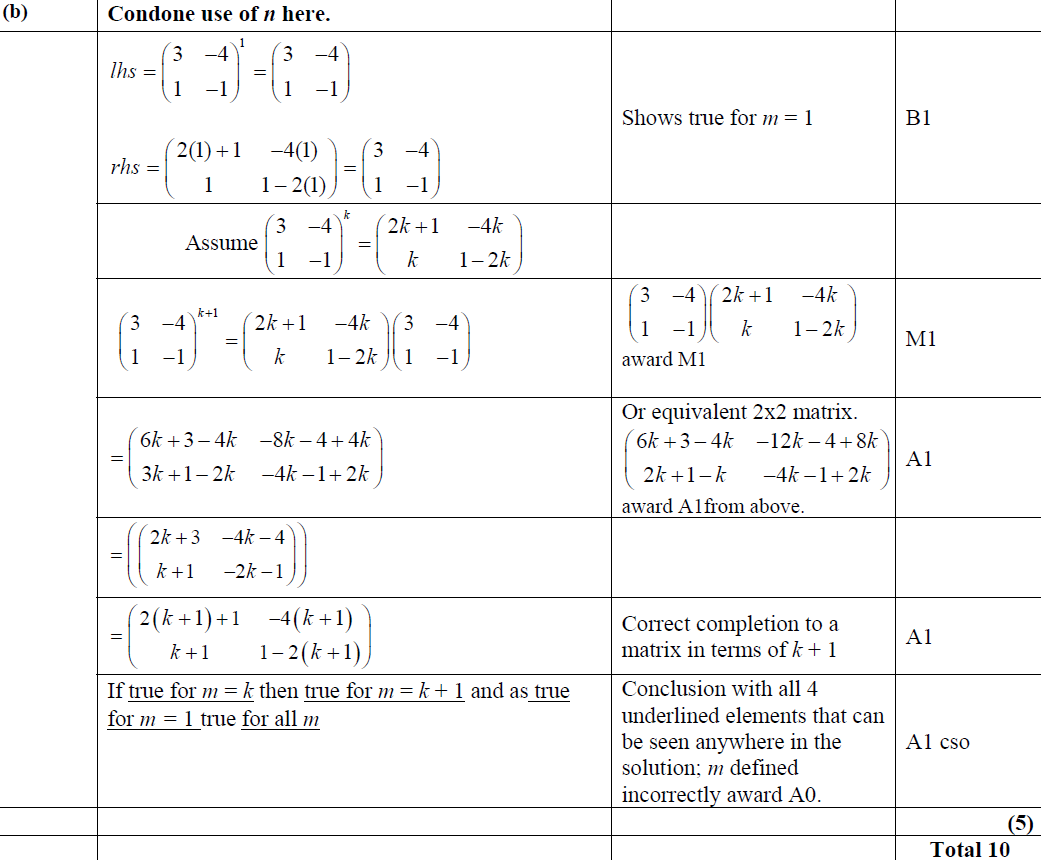 B
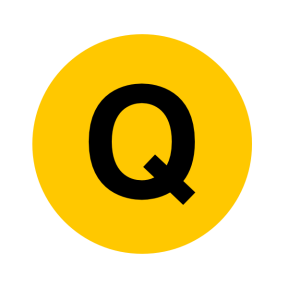 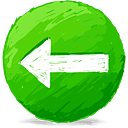 June 2013 Reserve
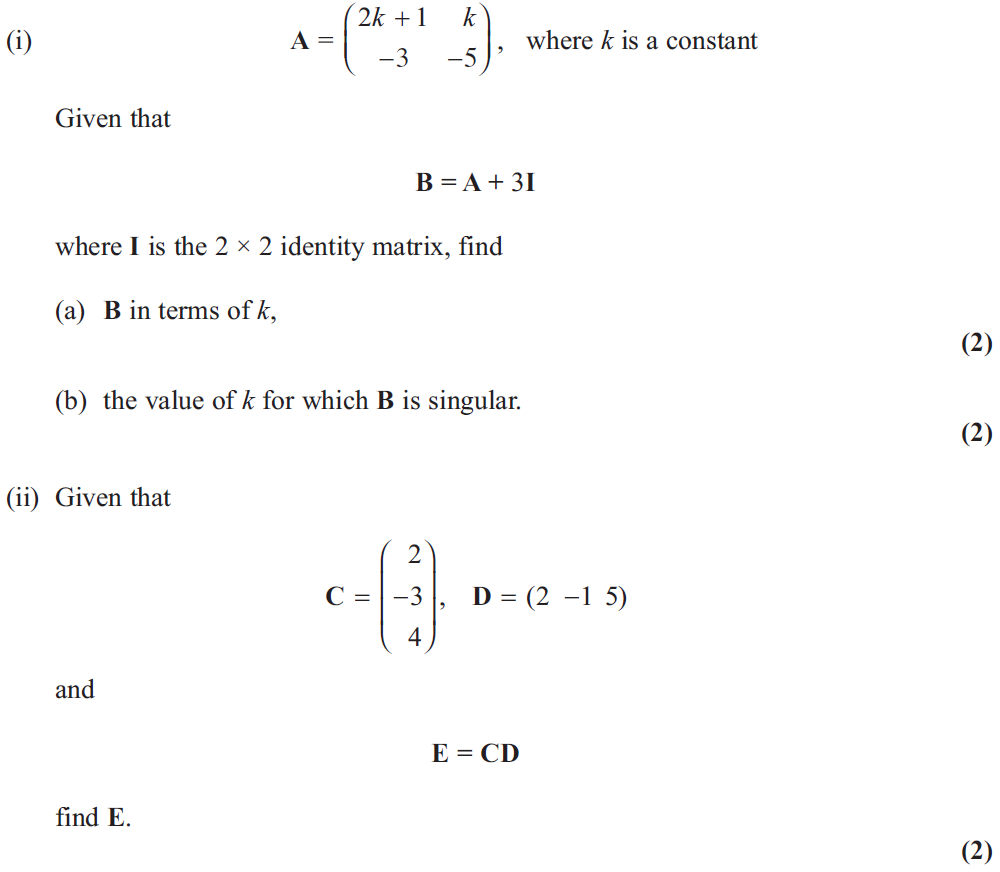 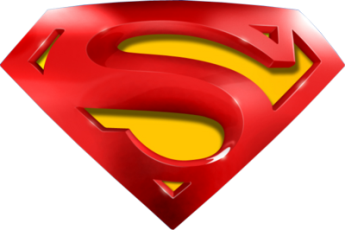 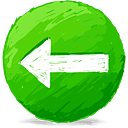 June 2013 Reserve
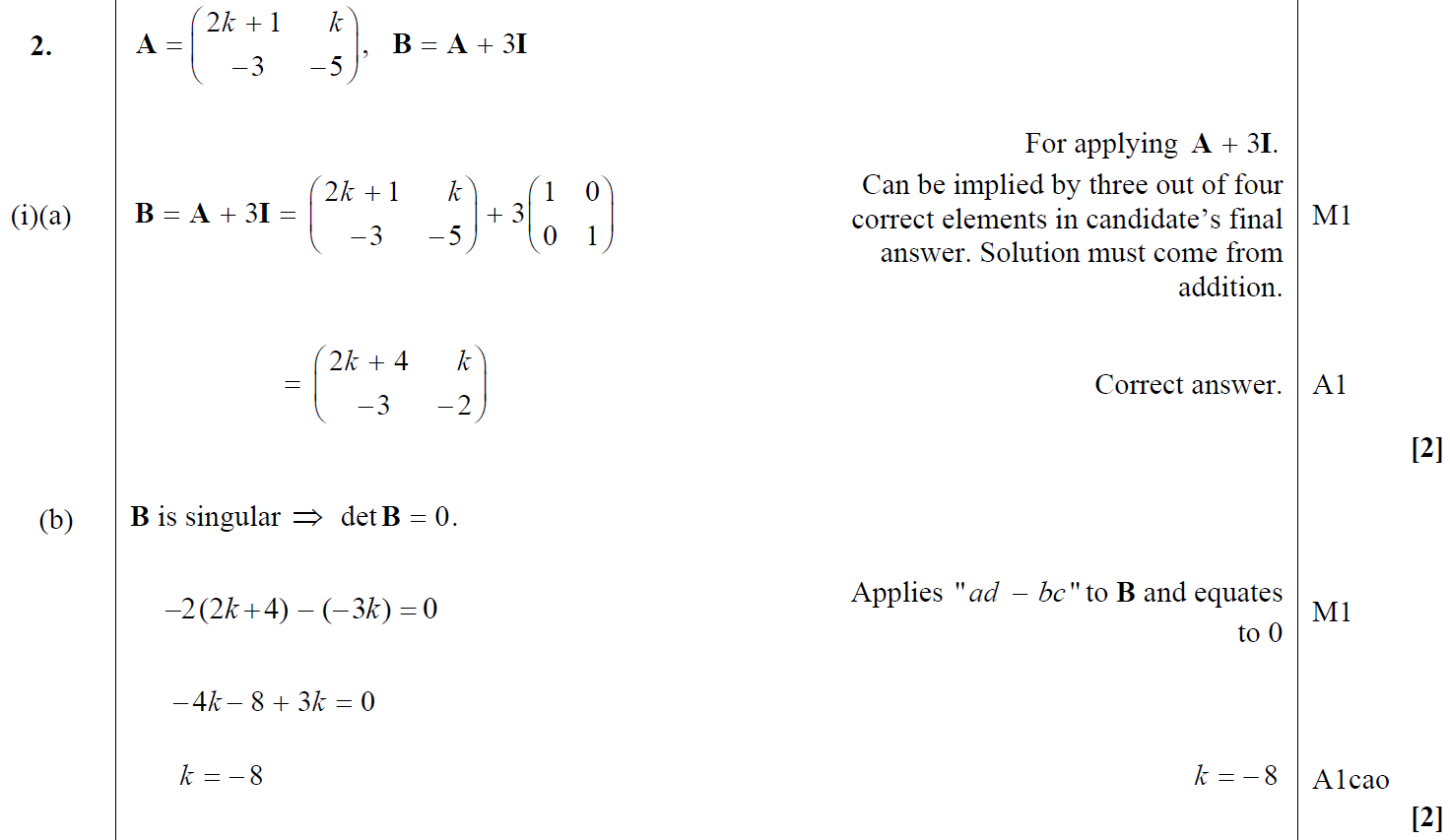 (i) A
(i) B
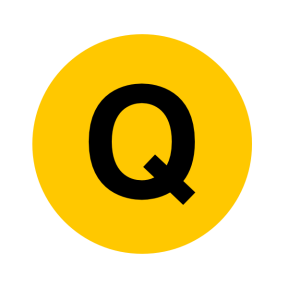 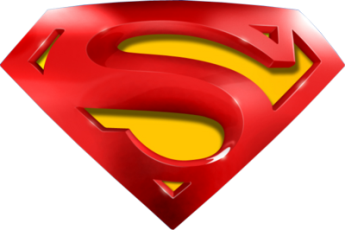 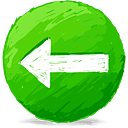 June 2013 Reserve
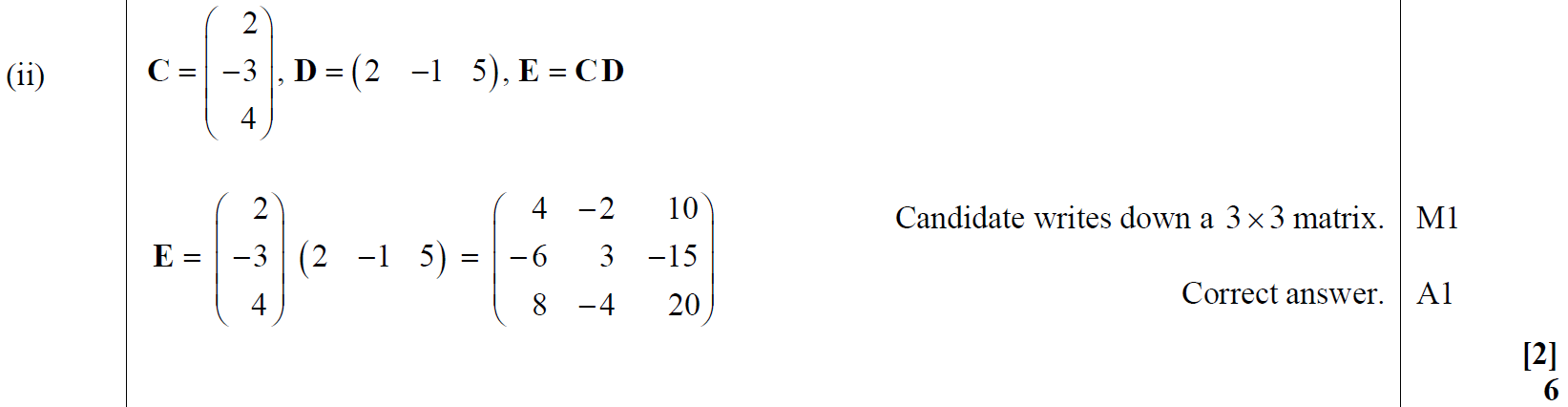 (ii)
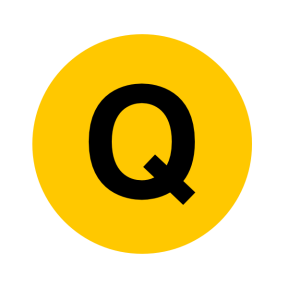 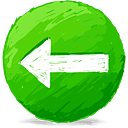 June 2013 Reserve
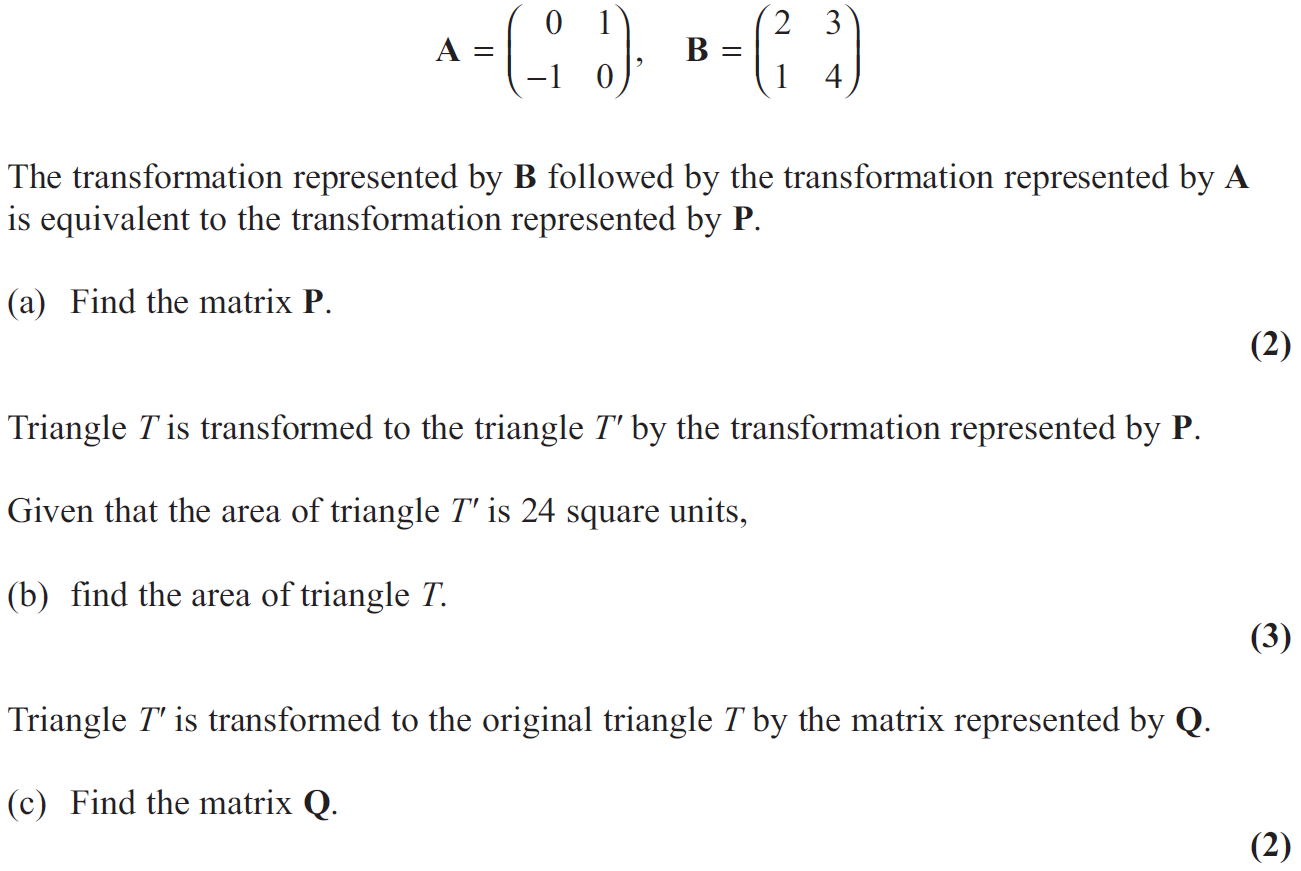 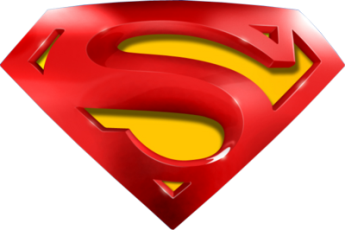 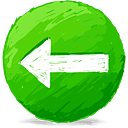 June 2013 Reserve
A
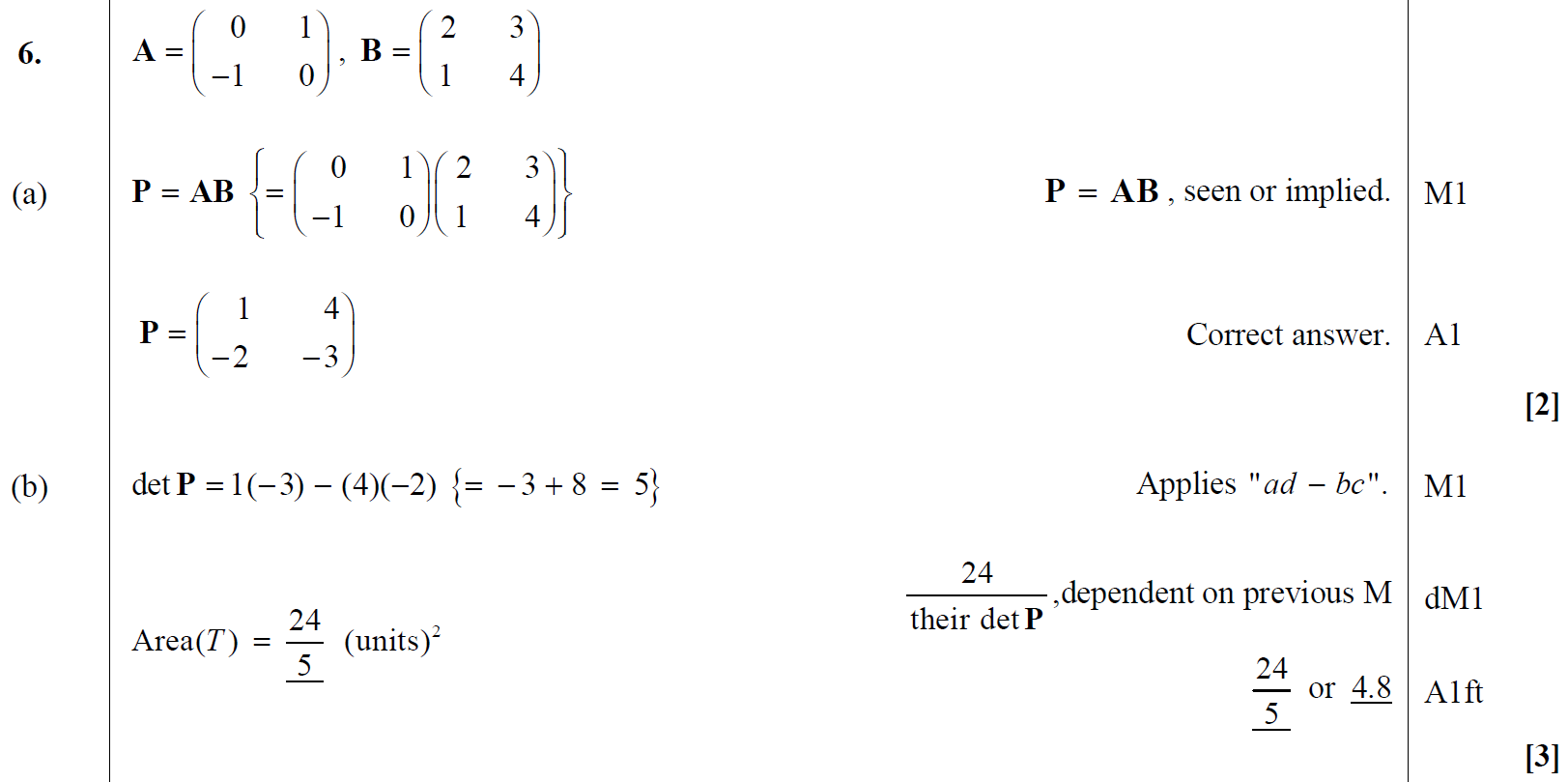 B
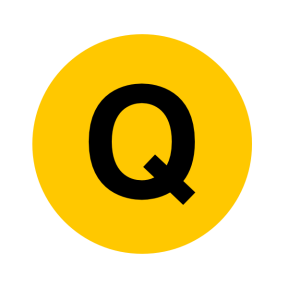 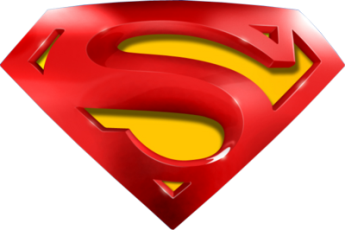 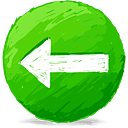 June 2013 Reserve
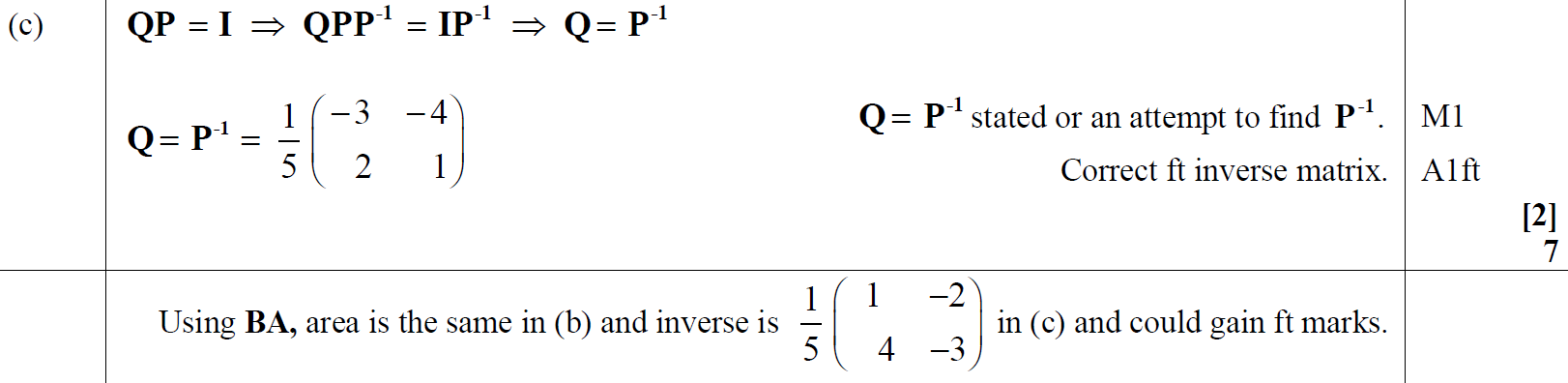 C
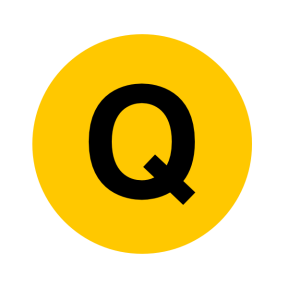 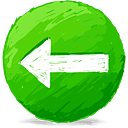 June 2013 Withdrawn
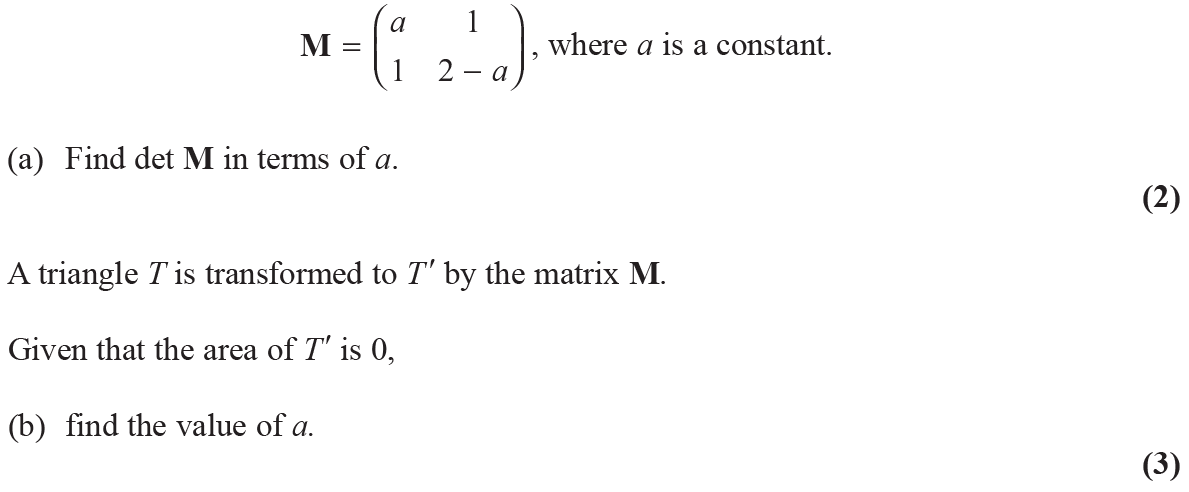 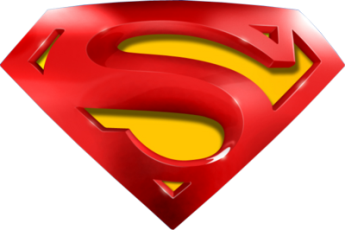 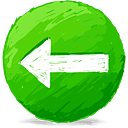 June 2013 Withdrawn
A
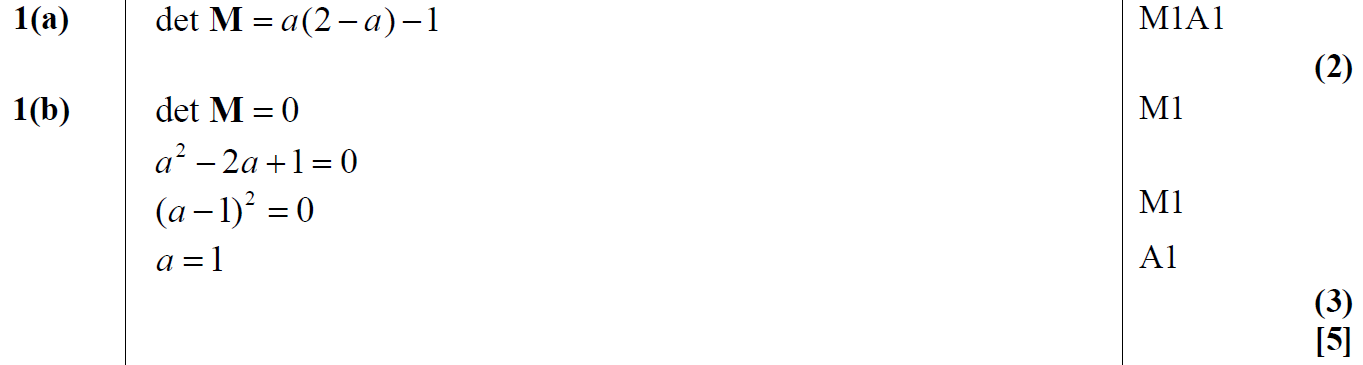 B
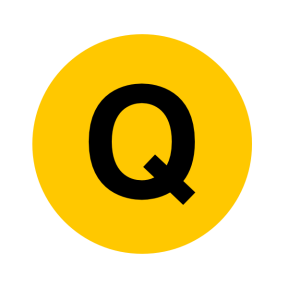 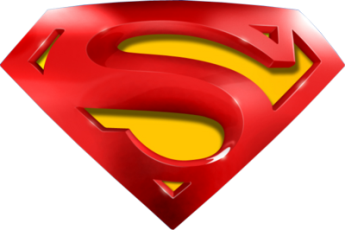 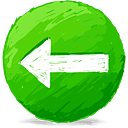 June 2013 Withdrawn
A notes
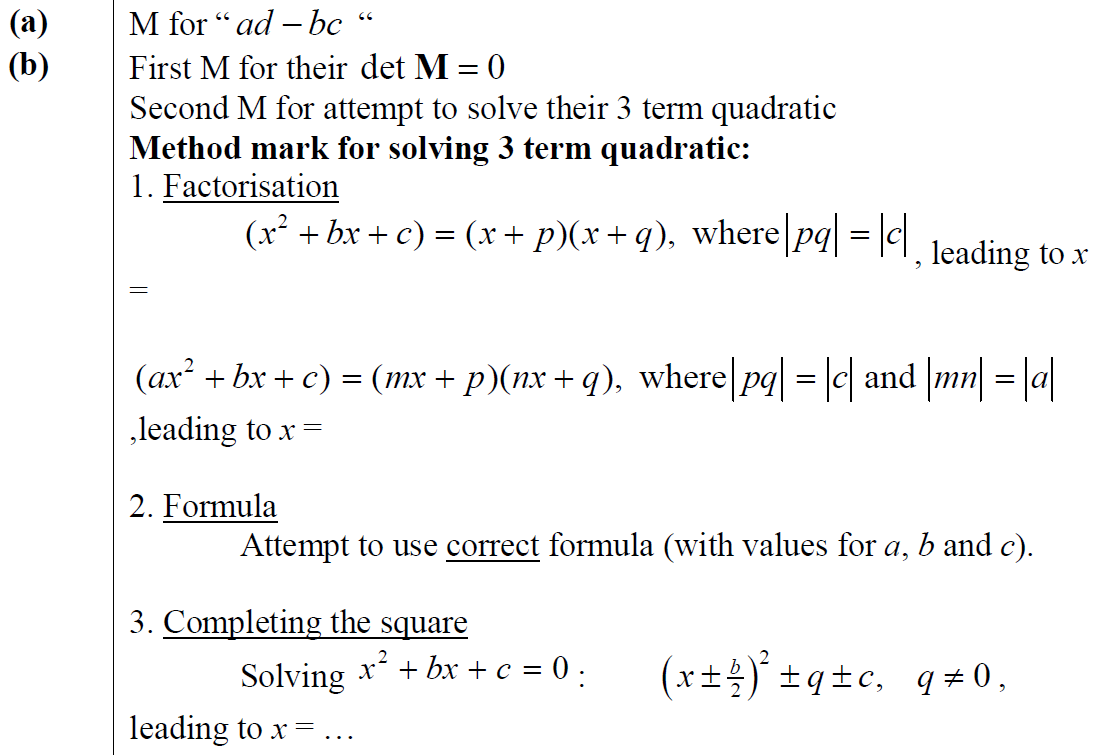 B notes
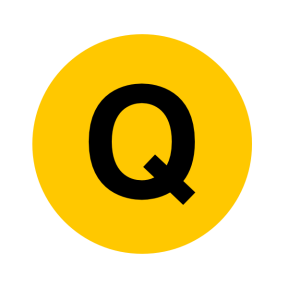 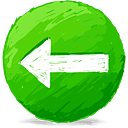 June 2013 Withdrawn
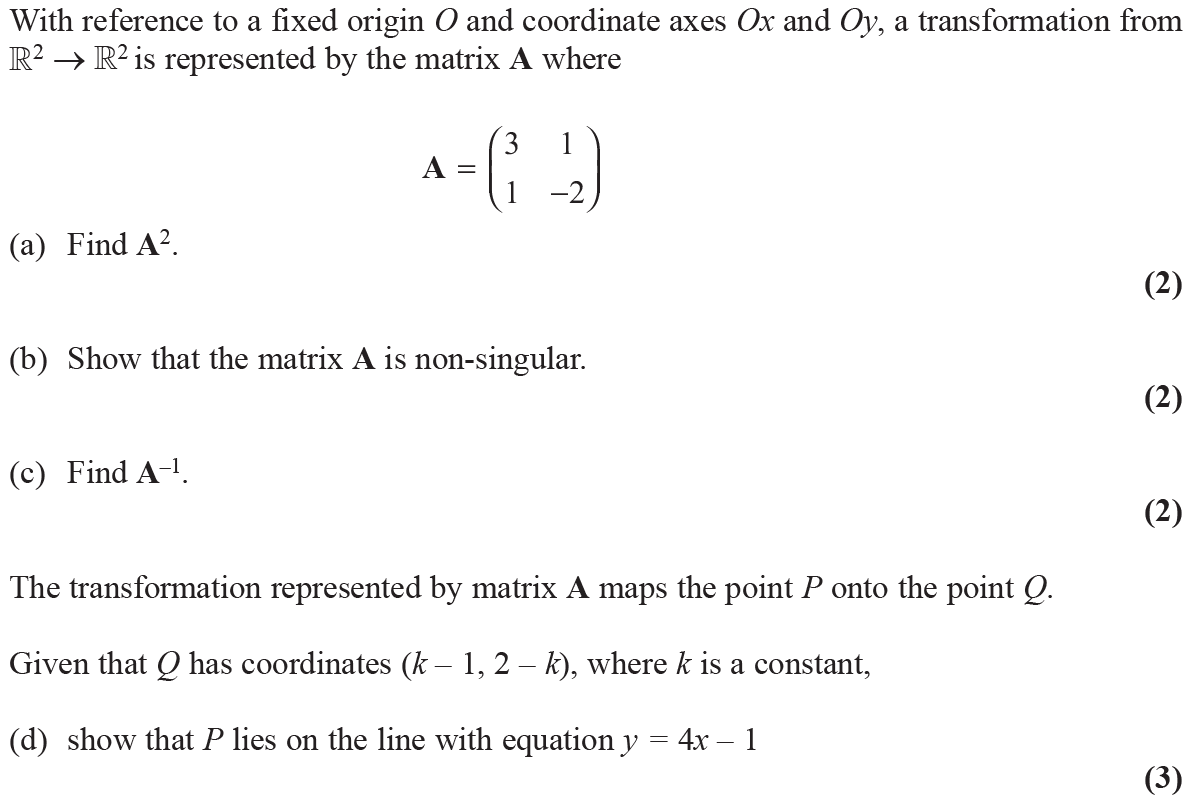 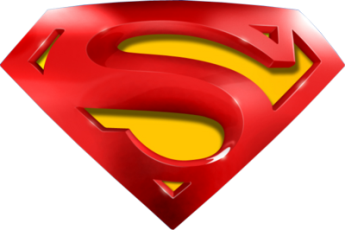 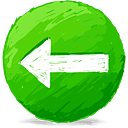 June 2013 Withdrawn
A
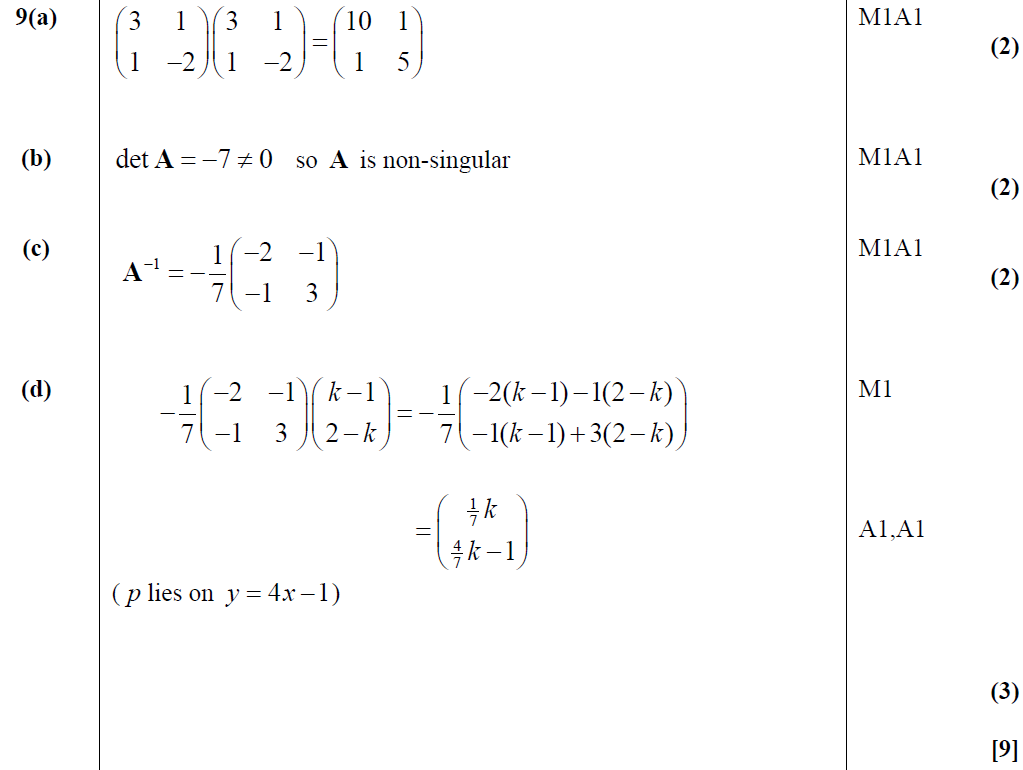 B
C
D
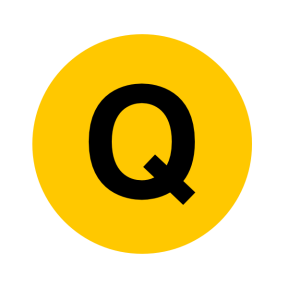 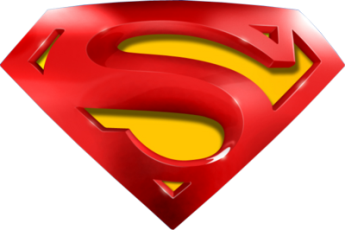 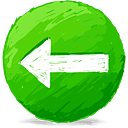 June 2013 Withdrawn
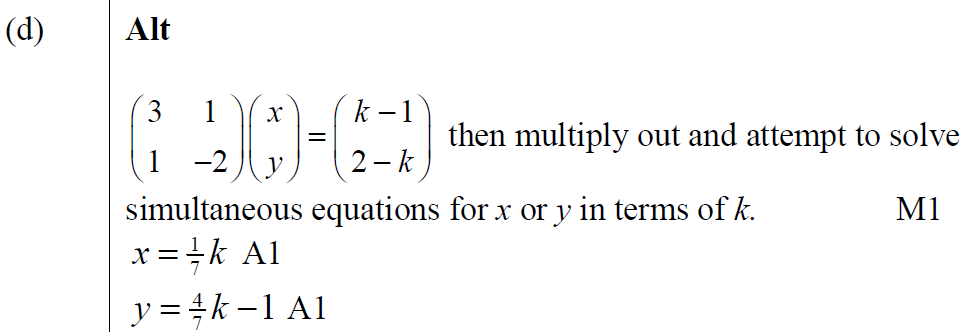 D Alternative
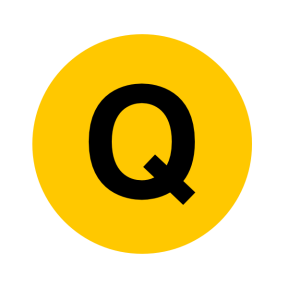 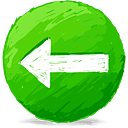 June 2014
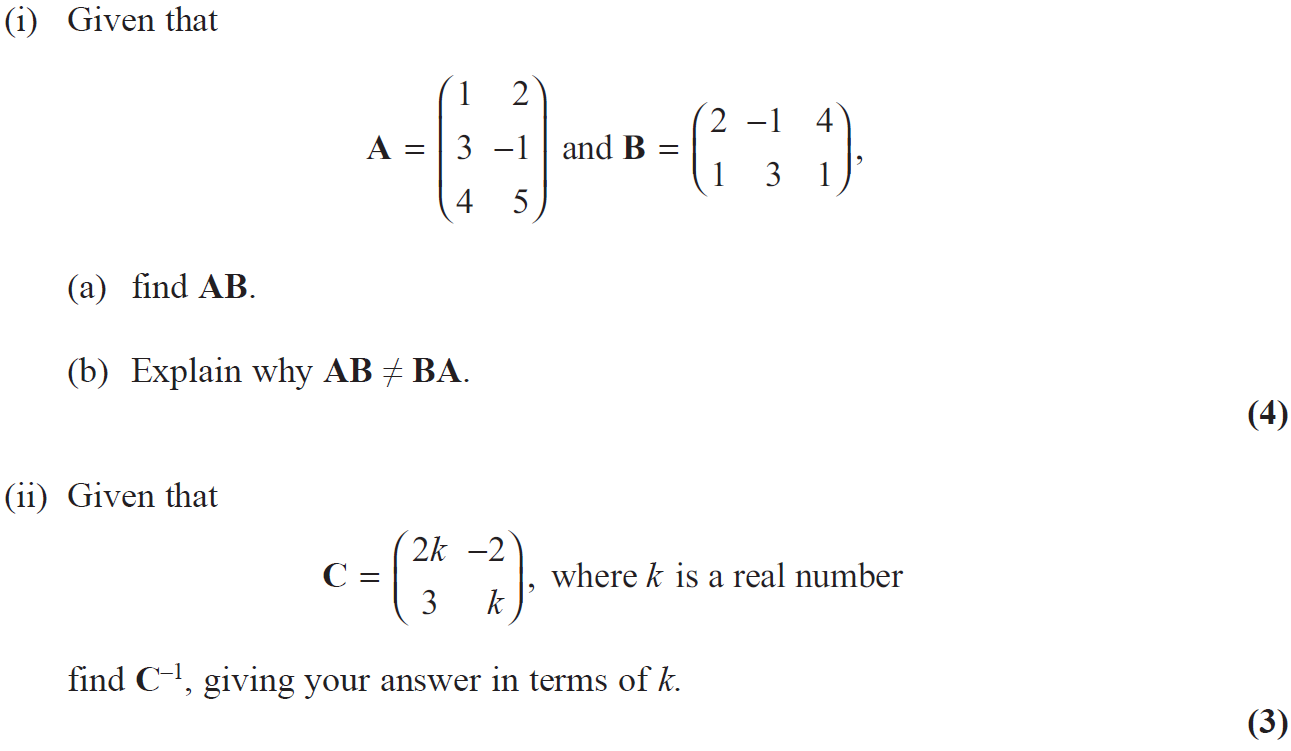 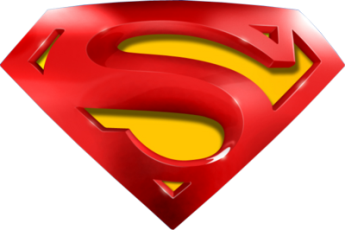 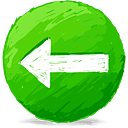 June 2014
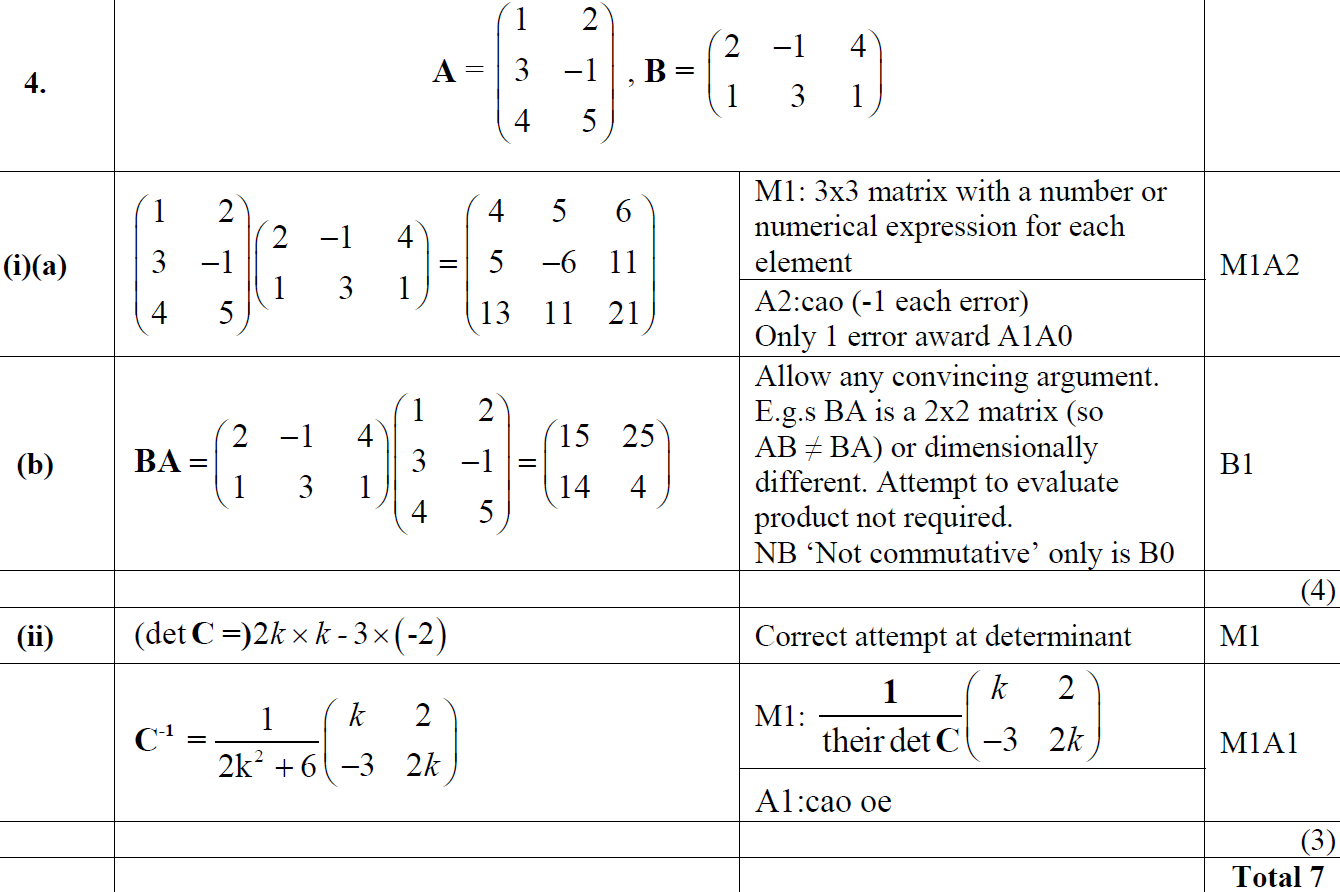 (i) A
(i) B
(ii)
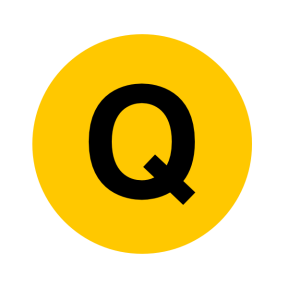 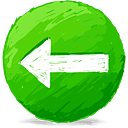 June 2014
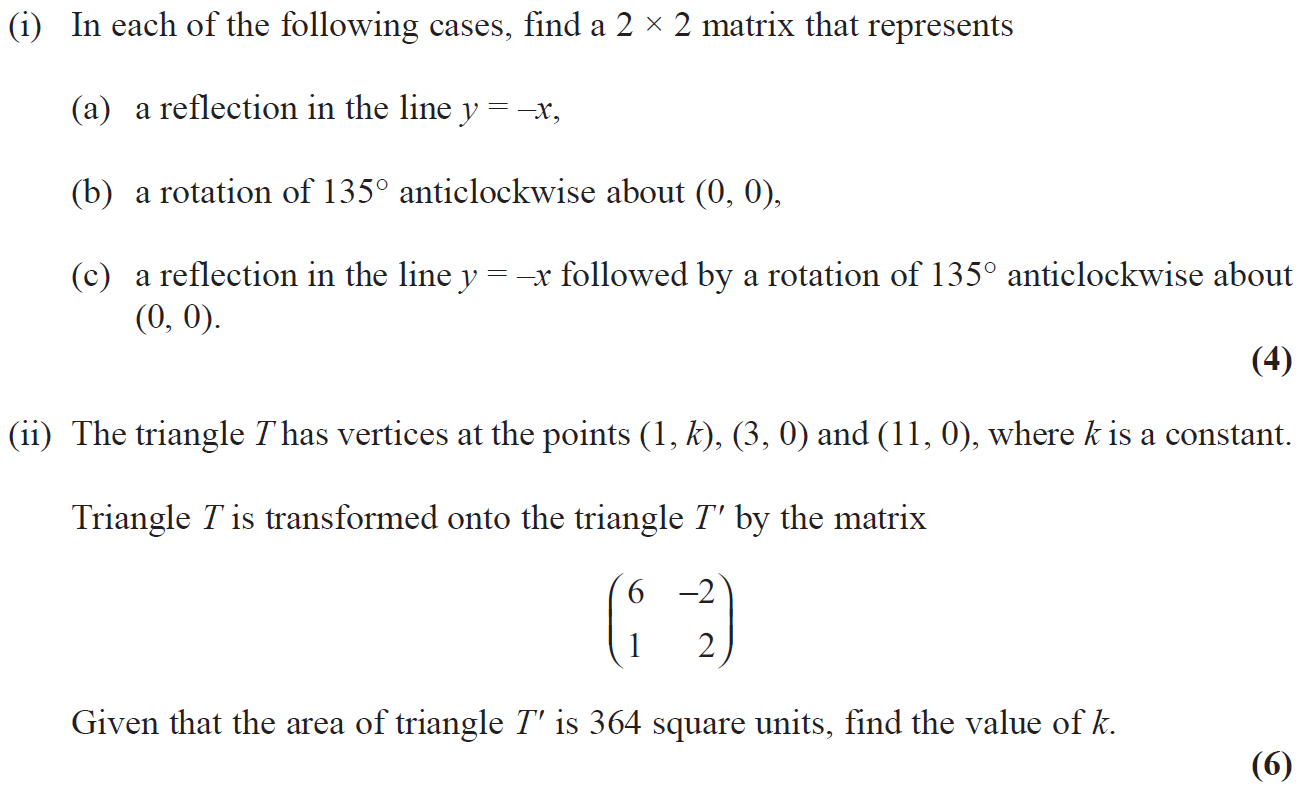 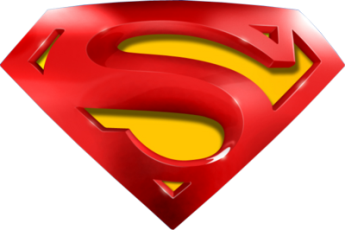 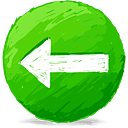 June 2014
(i) A
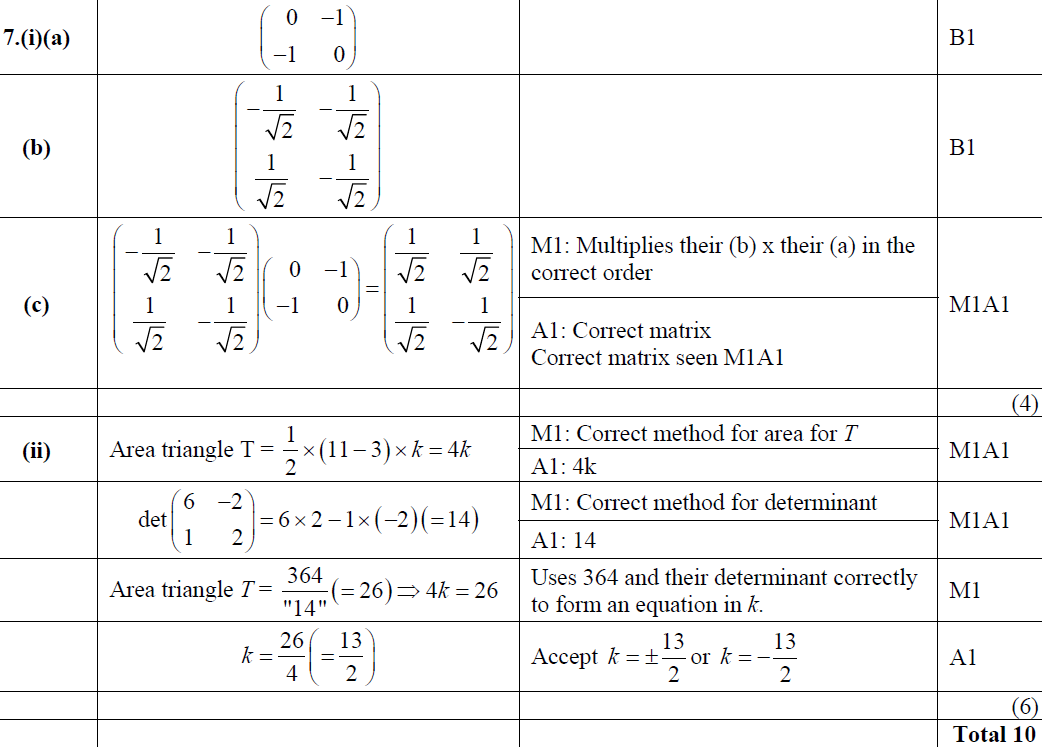 (i) B
(i) C
(ii)
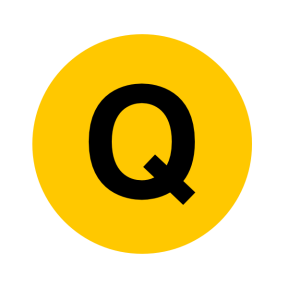 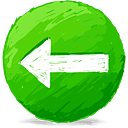 June 2014 Reserve
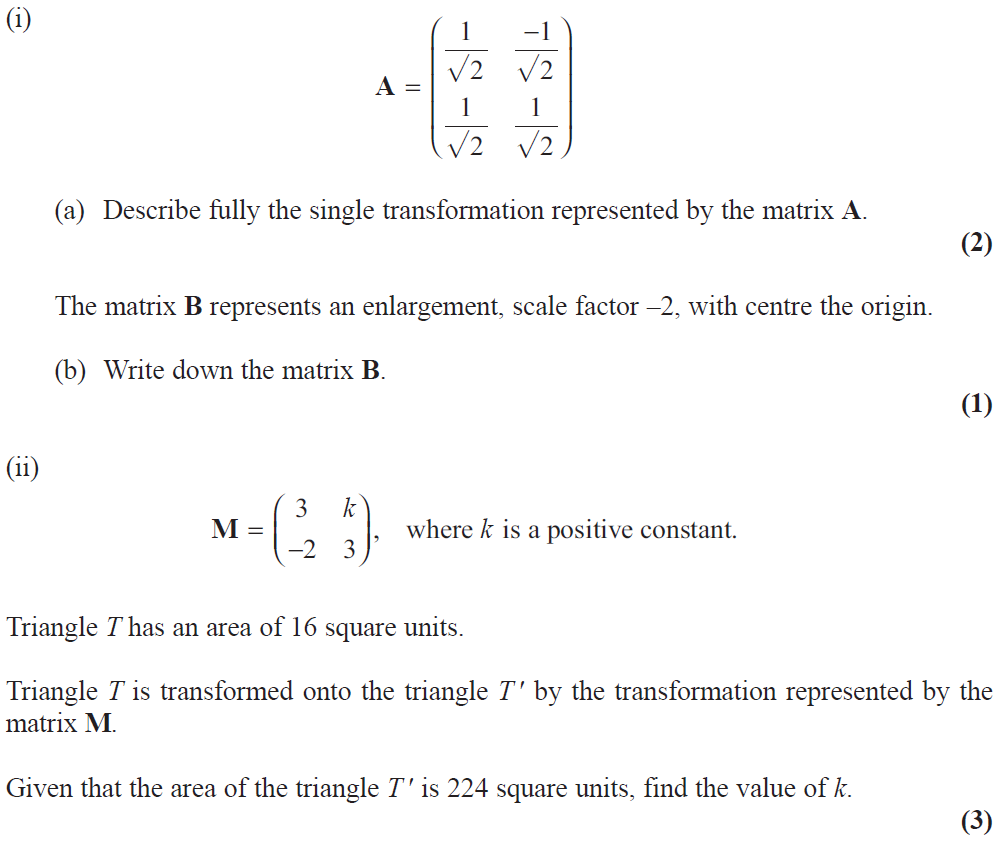 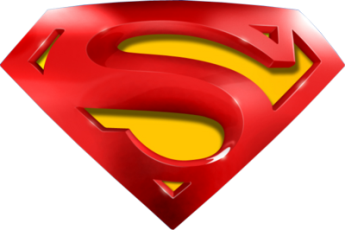 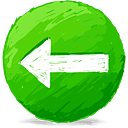 June 2014 Reserve
(i) A
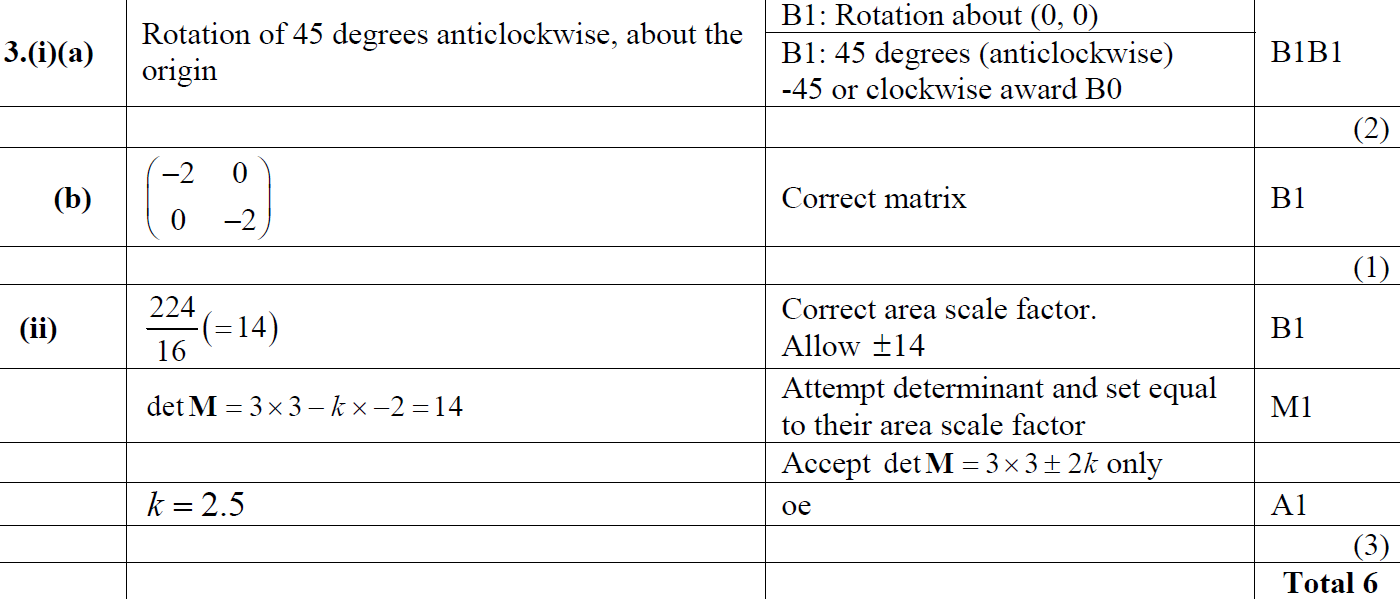 (i) B
(ii)
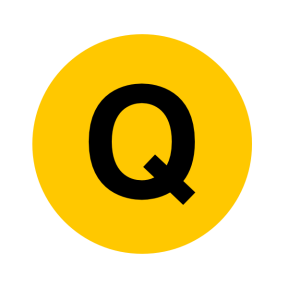 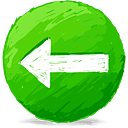 June 2014 Reserve
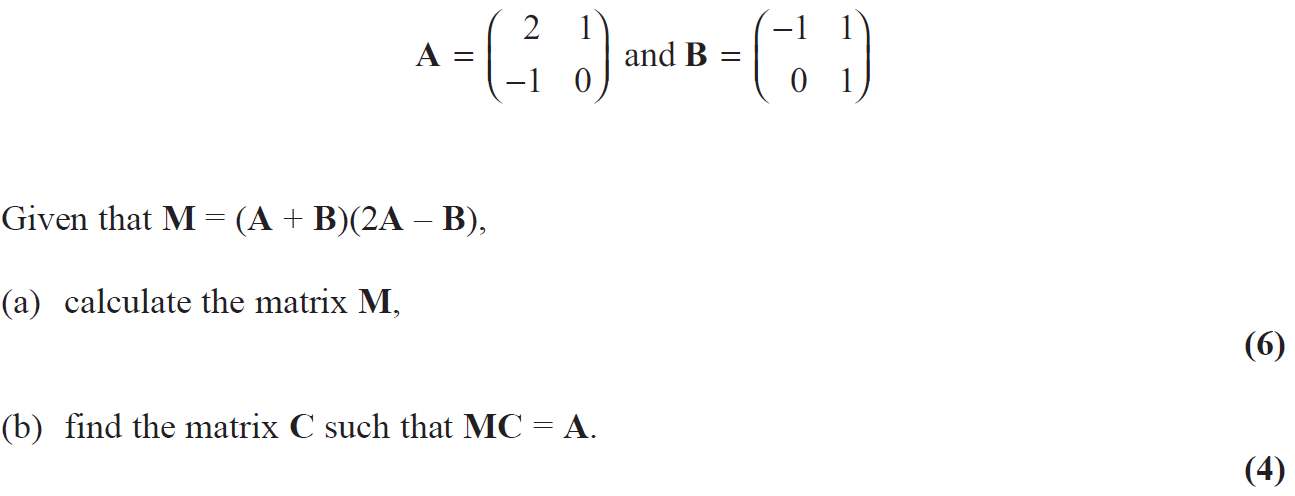 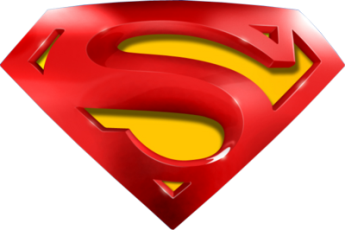 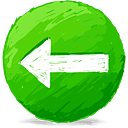 June 2014 Reserve
A
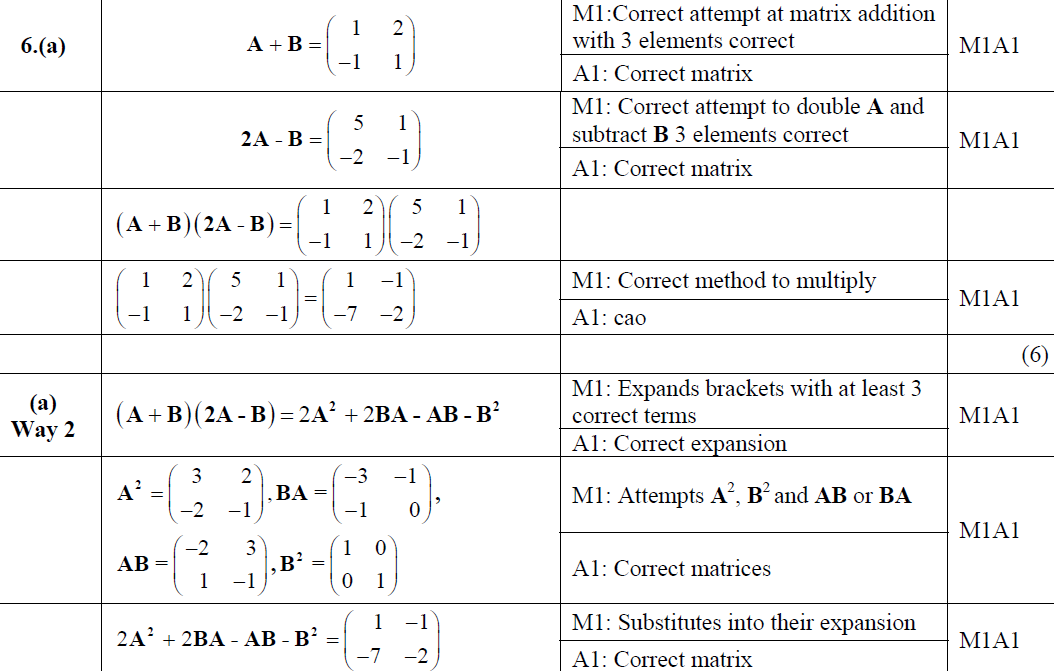 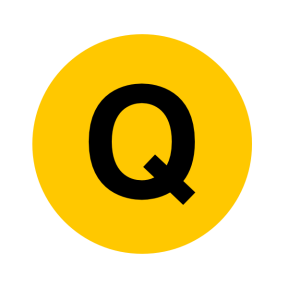 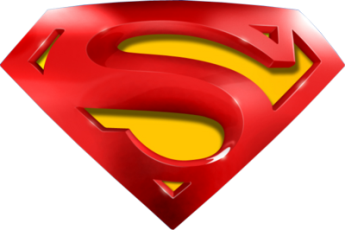 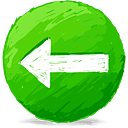 June 2014 Reserve
B
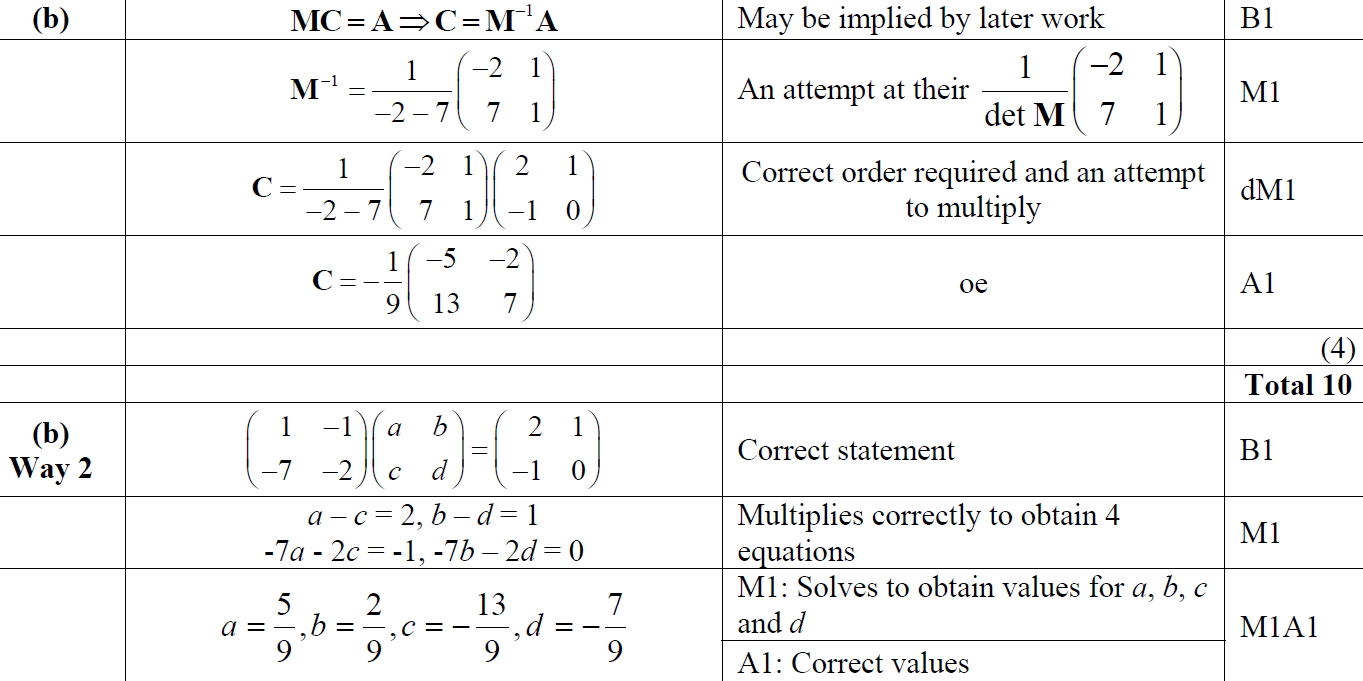 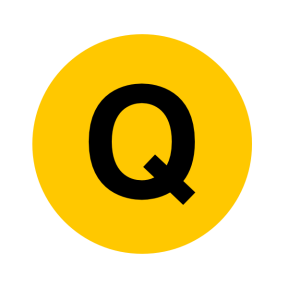 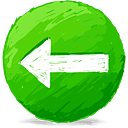 June 2015
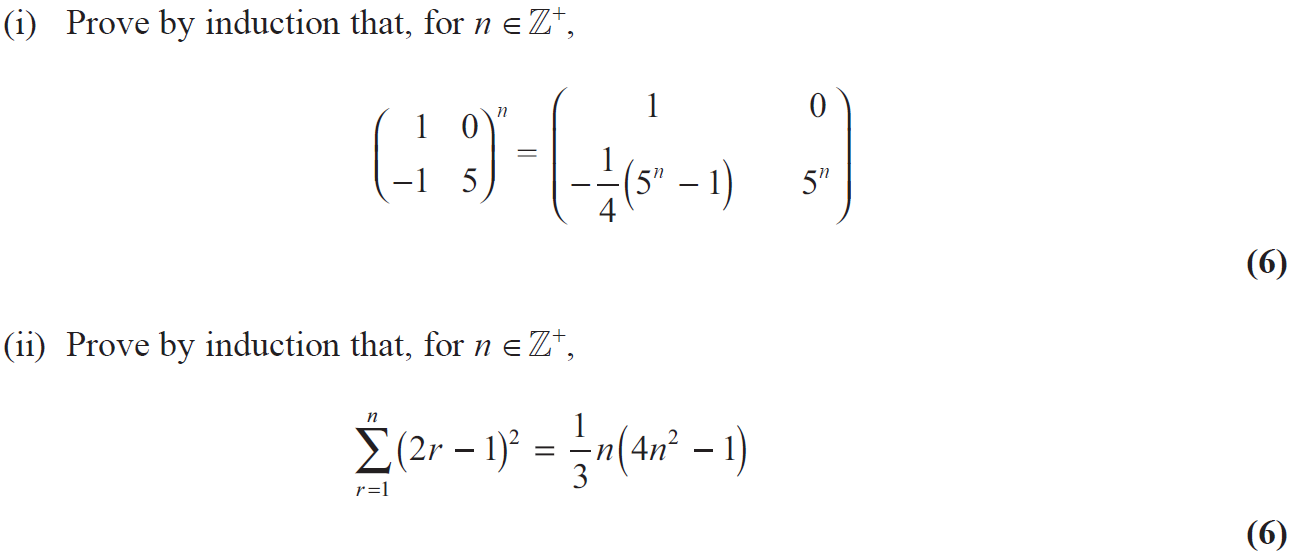 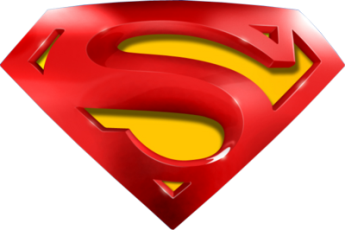 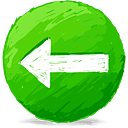 June 2015
(i)
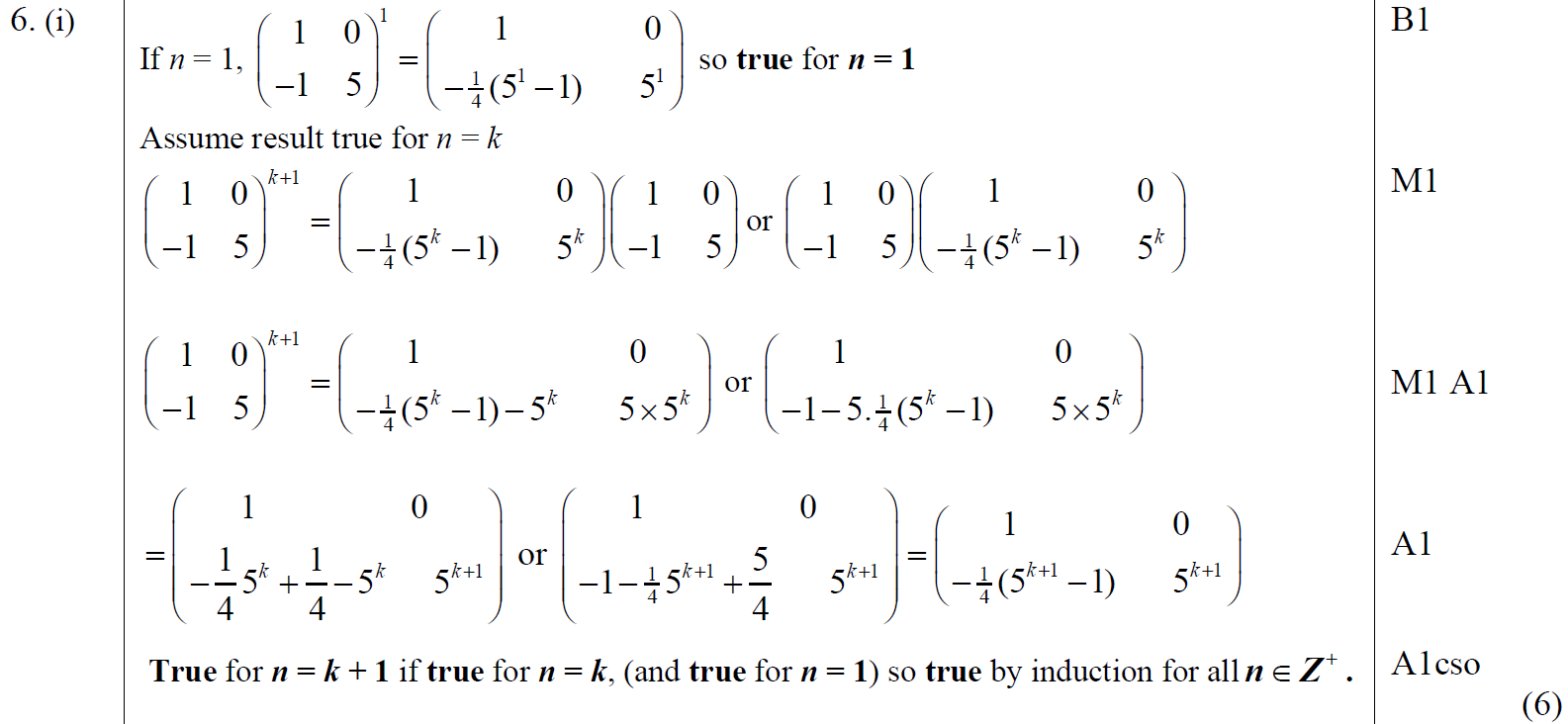 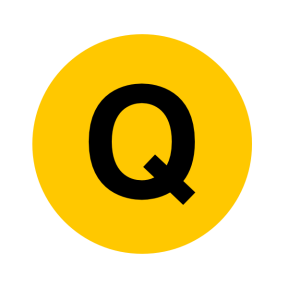 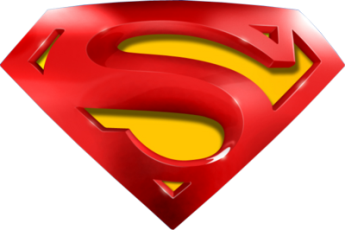 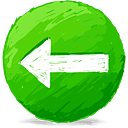 June 2015
(ii)
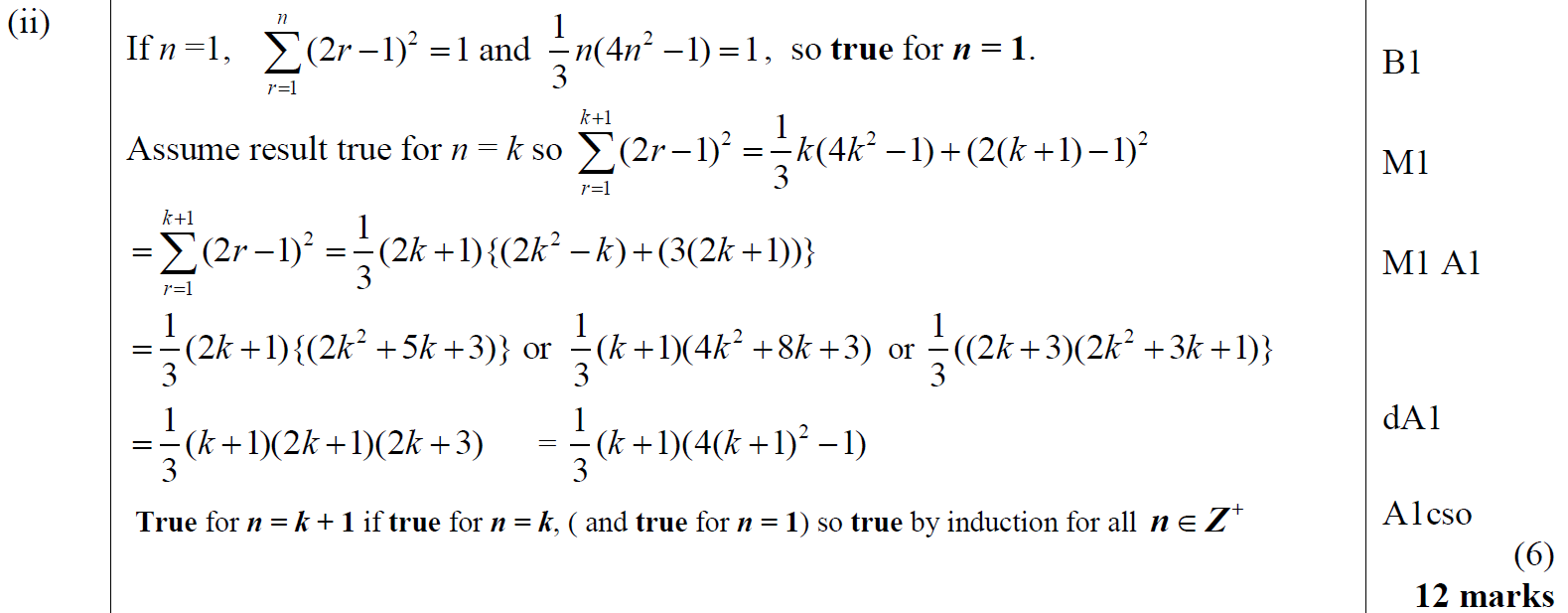 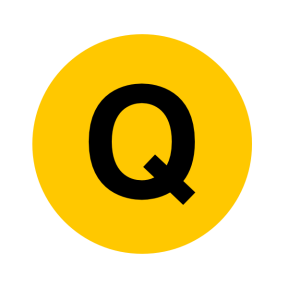 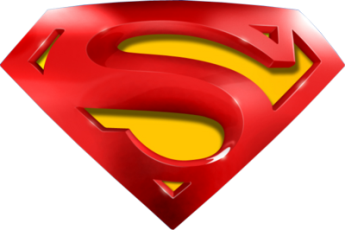 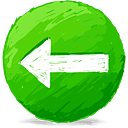 June 2015
(i) notes
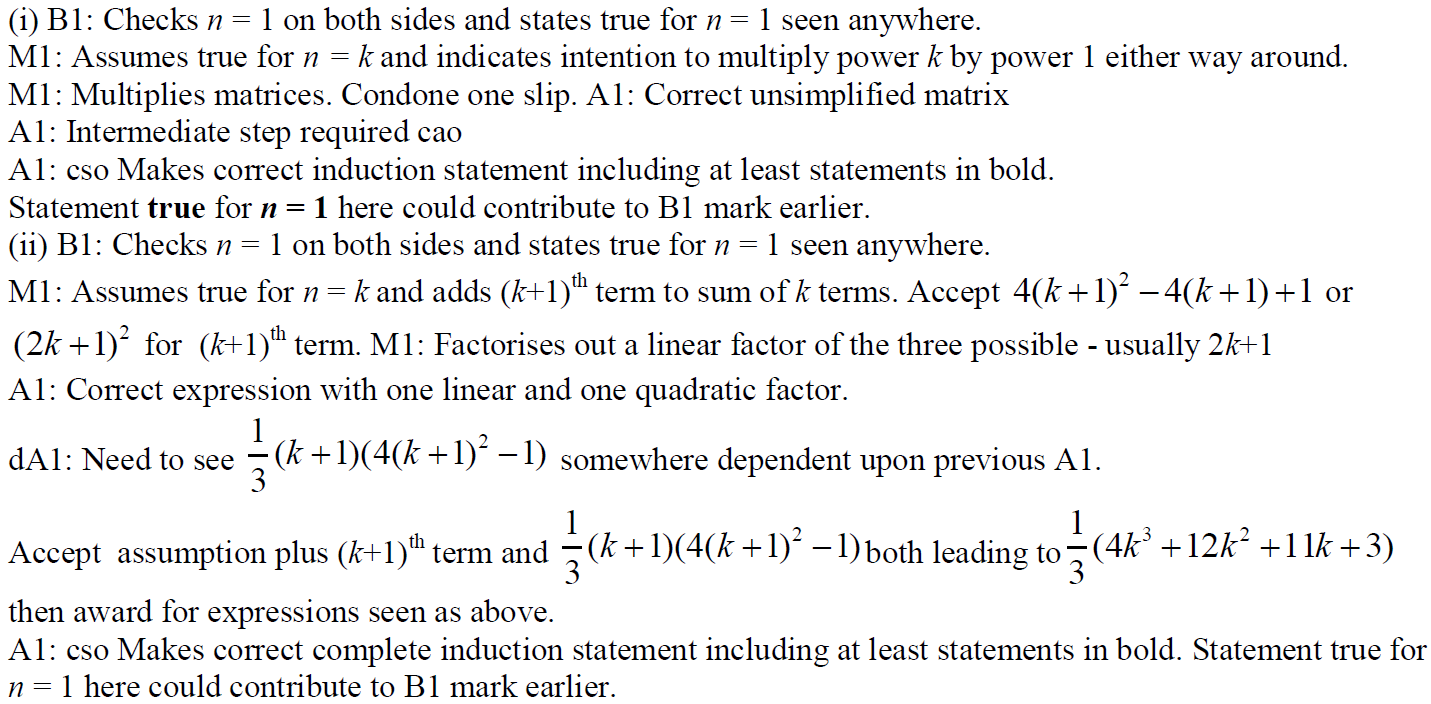 (ii) notes
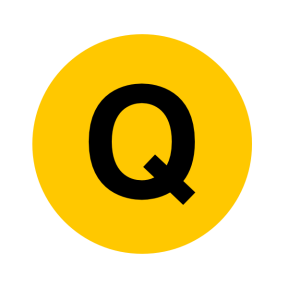 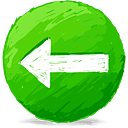 June 2015
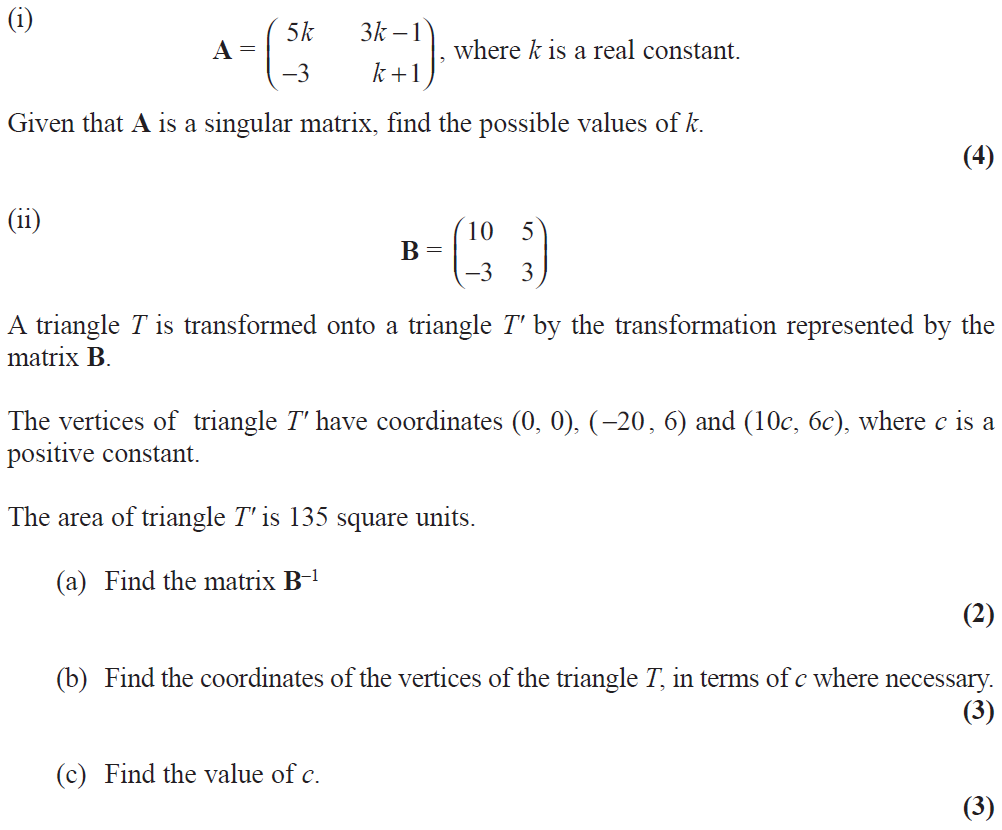 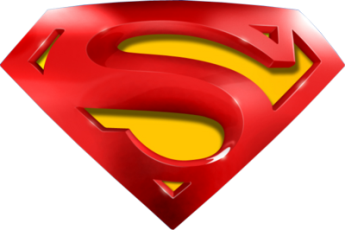 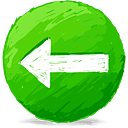 June 2015
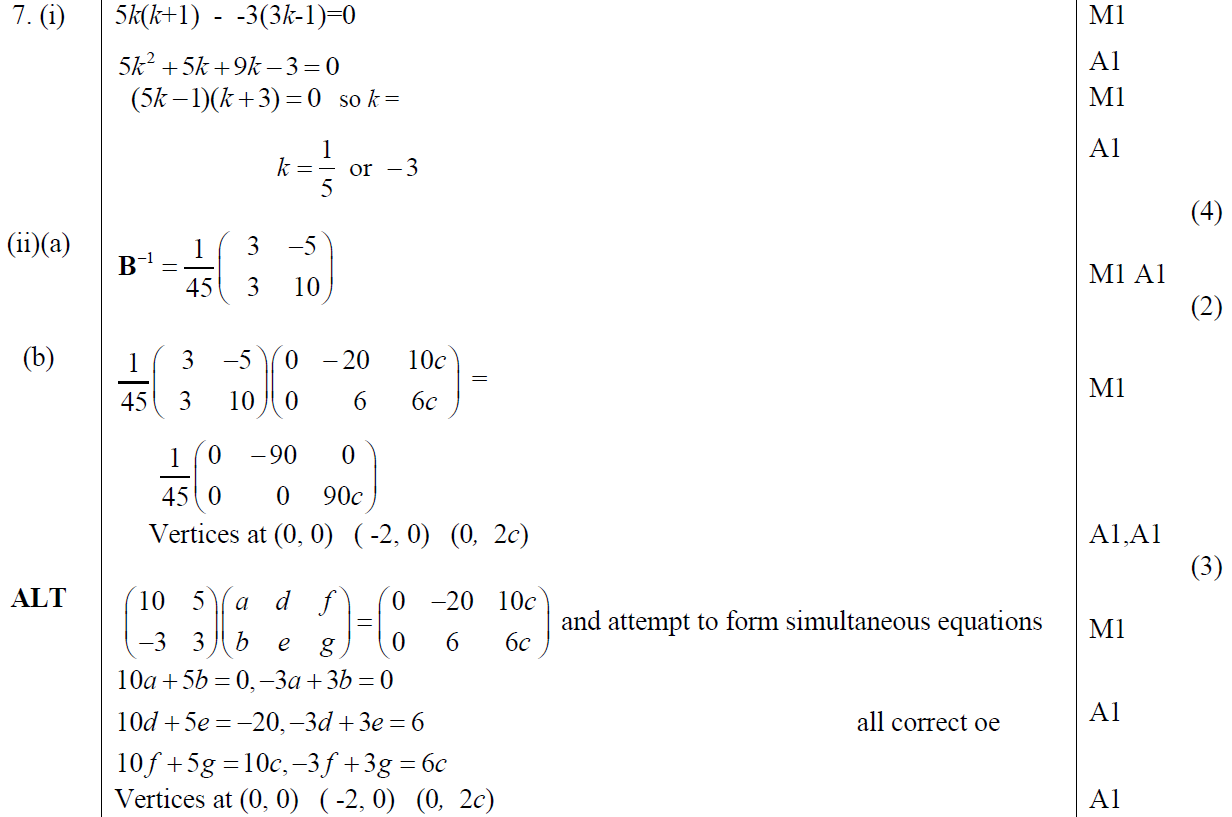 (i)
(ii) A
(ii) B
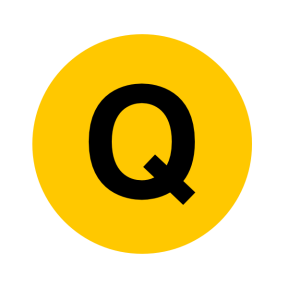 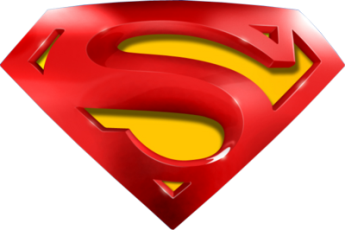 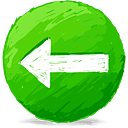 June 2015
(ii) C
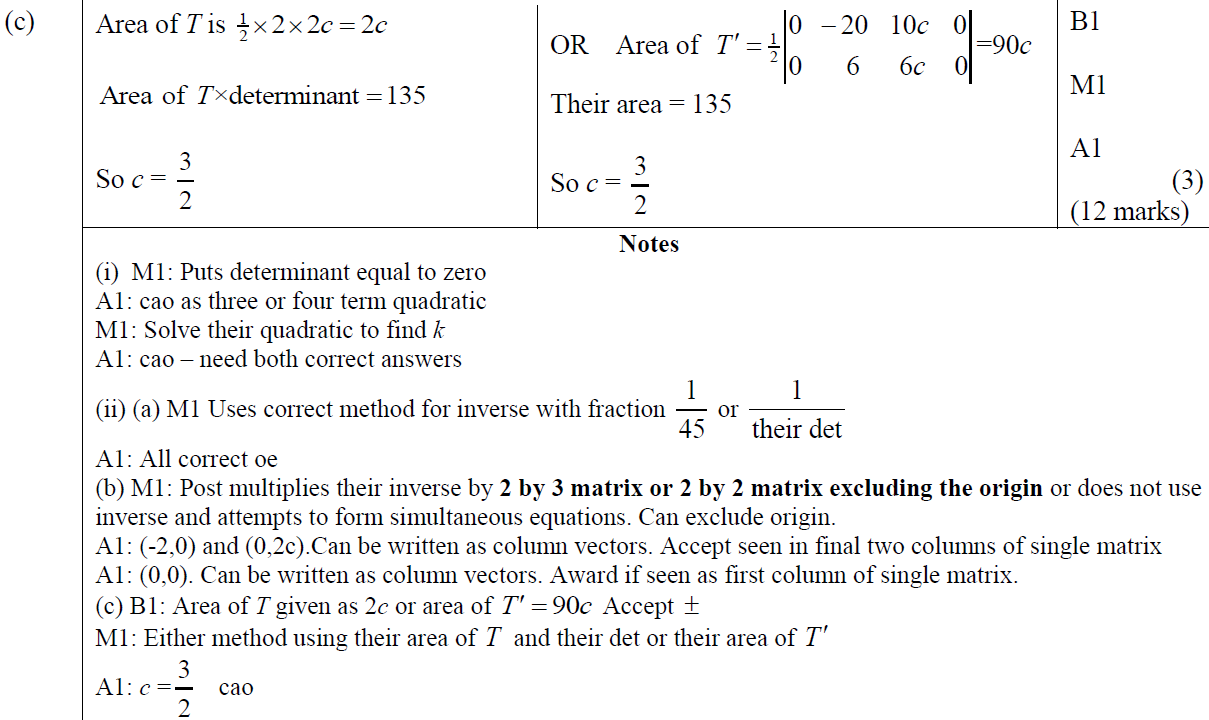 (i) notes
(ii) A notes
(ii) B notes
(ii) C notes
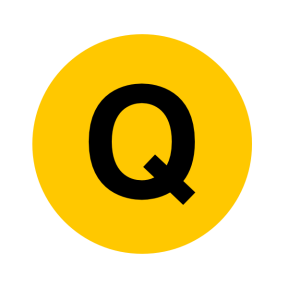 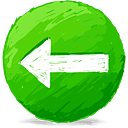 May 2016
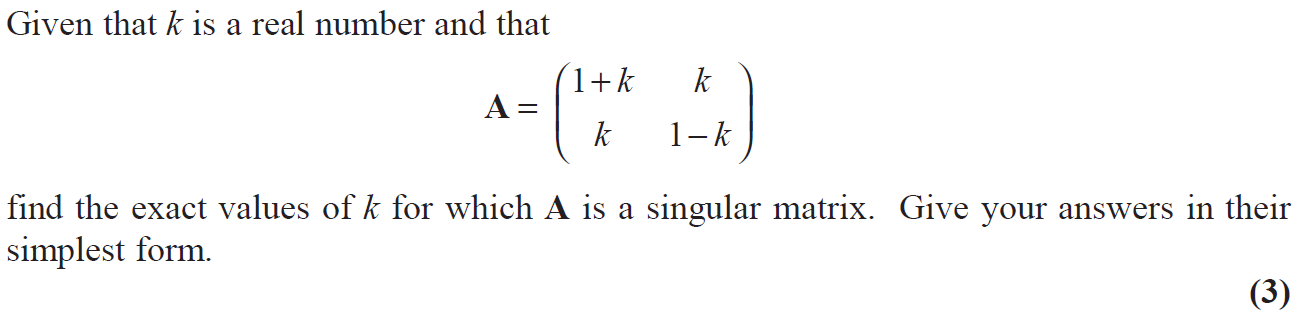 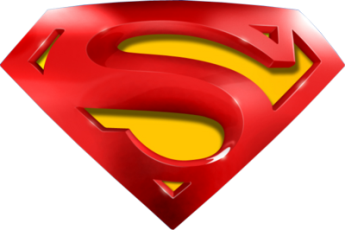 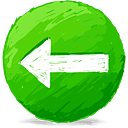 May 2016
A
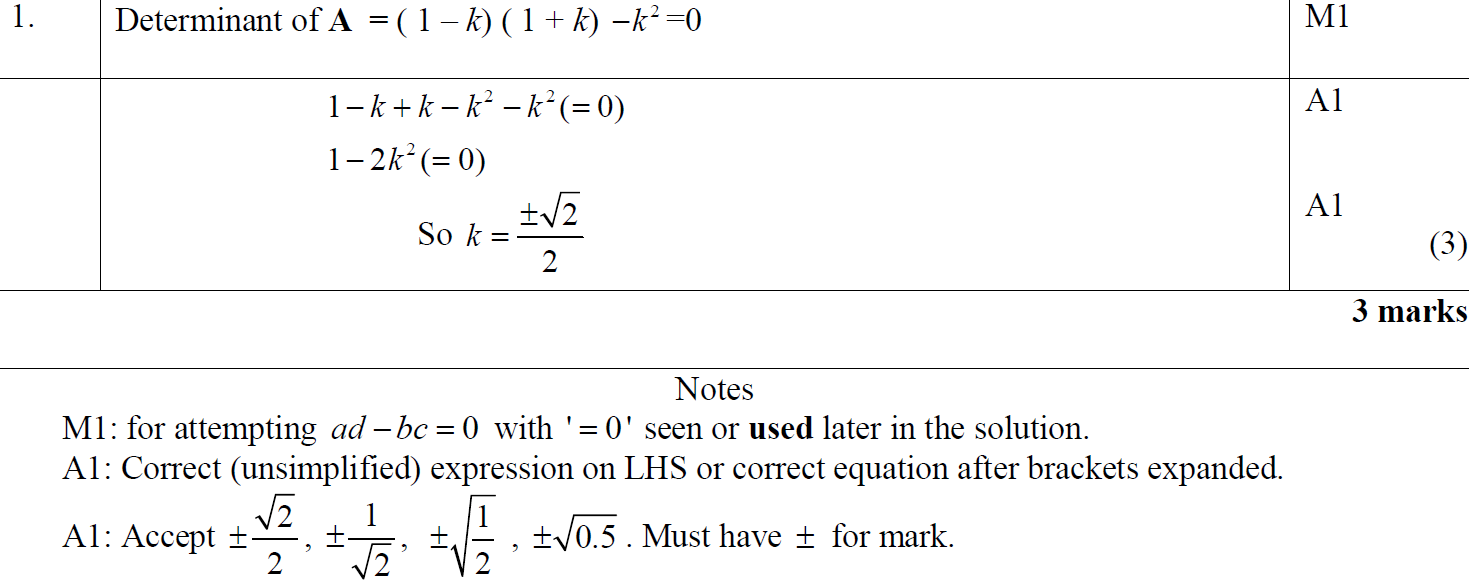 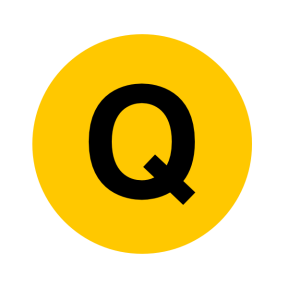 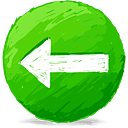 May 2016
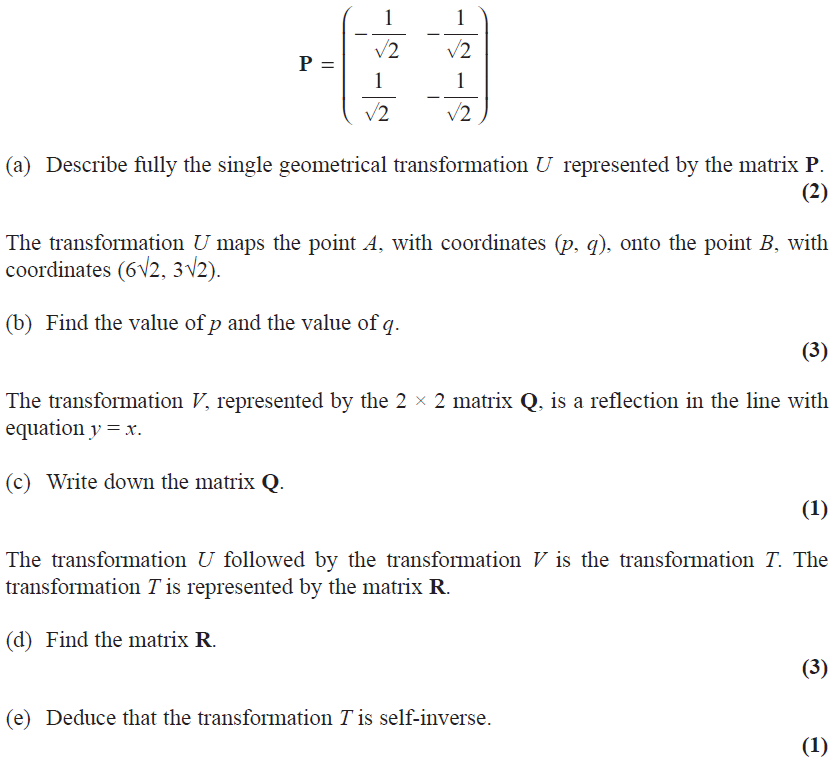 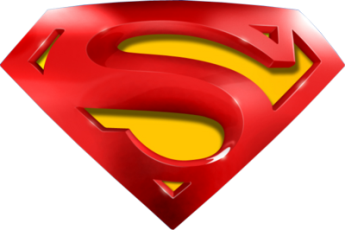 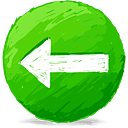 May 2016
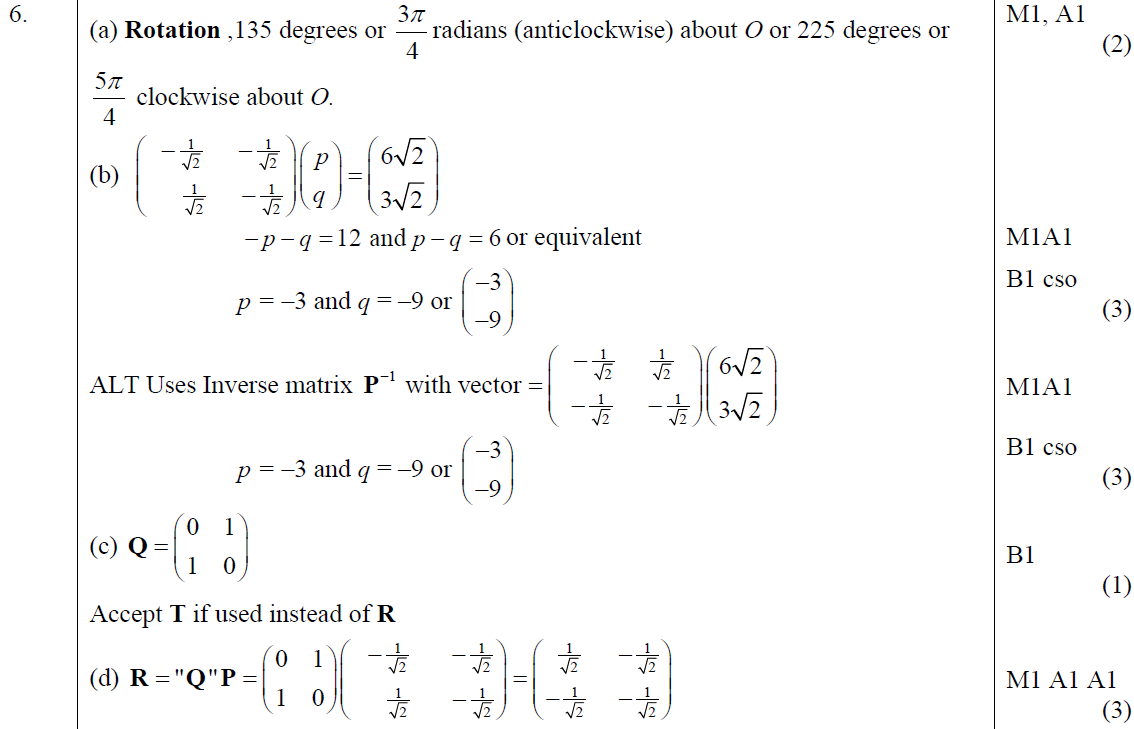 A
B
C
D
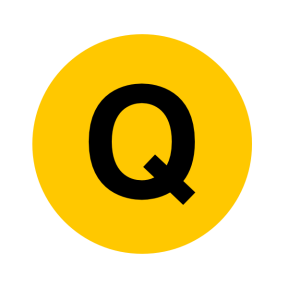 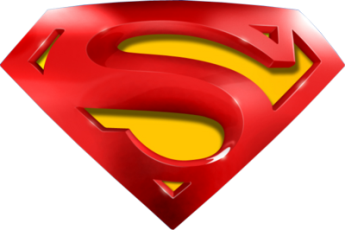 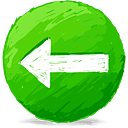 May 2016
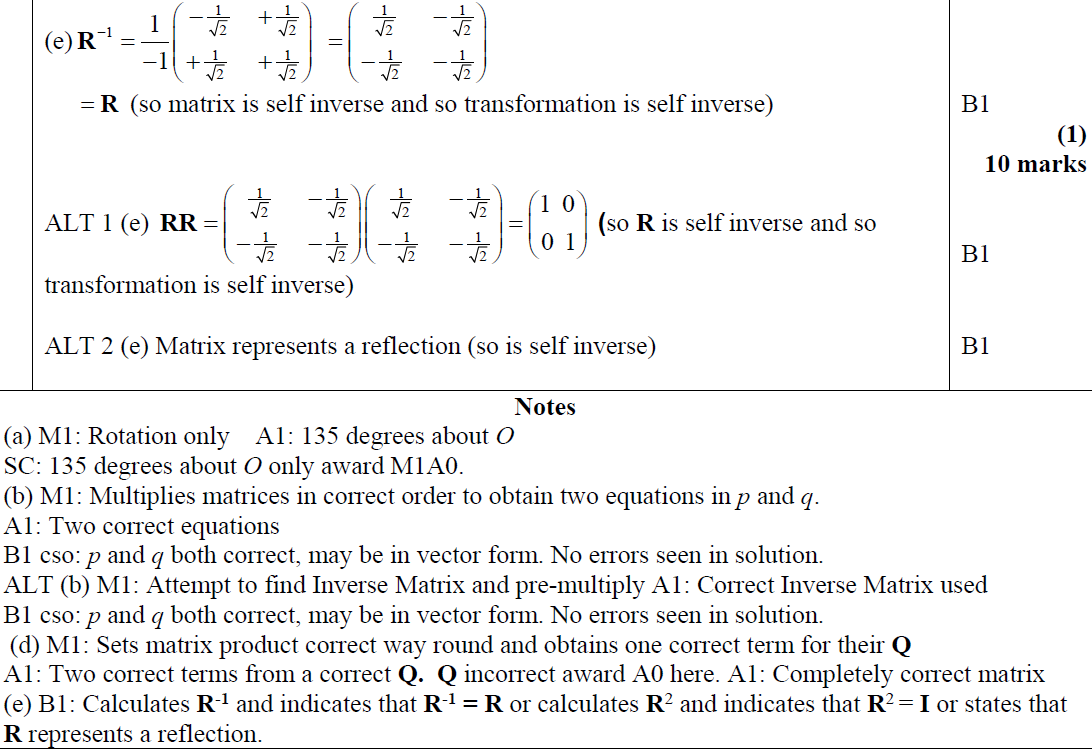 E
A notes
B notes
D notes
E notes
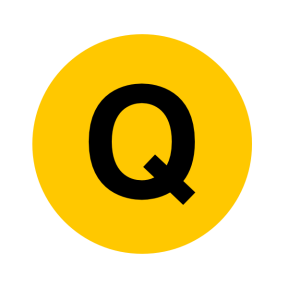 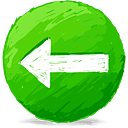 May 2017
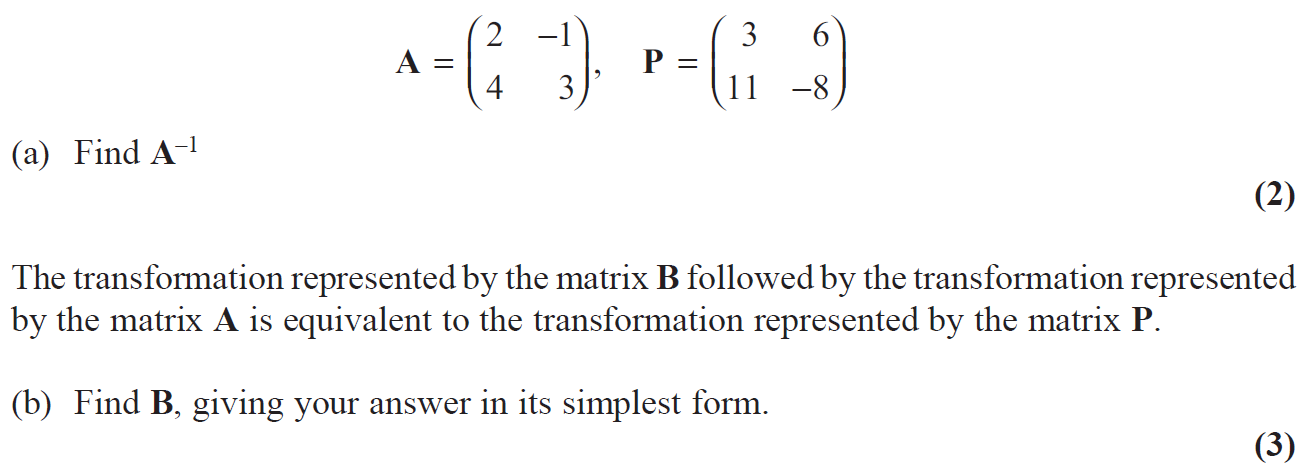 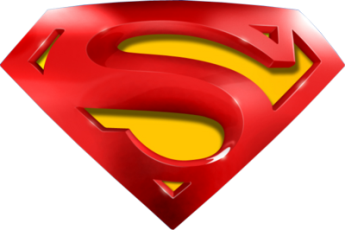 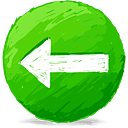 May 2017
A
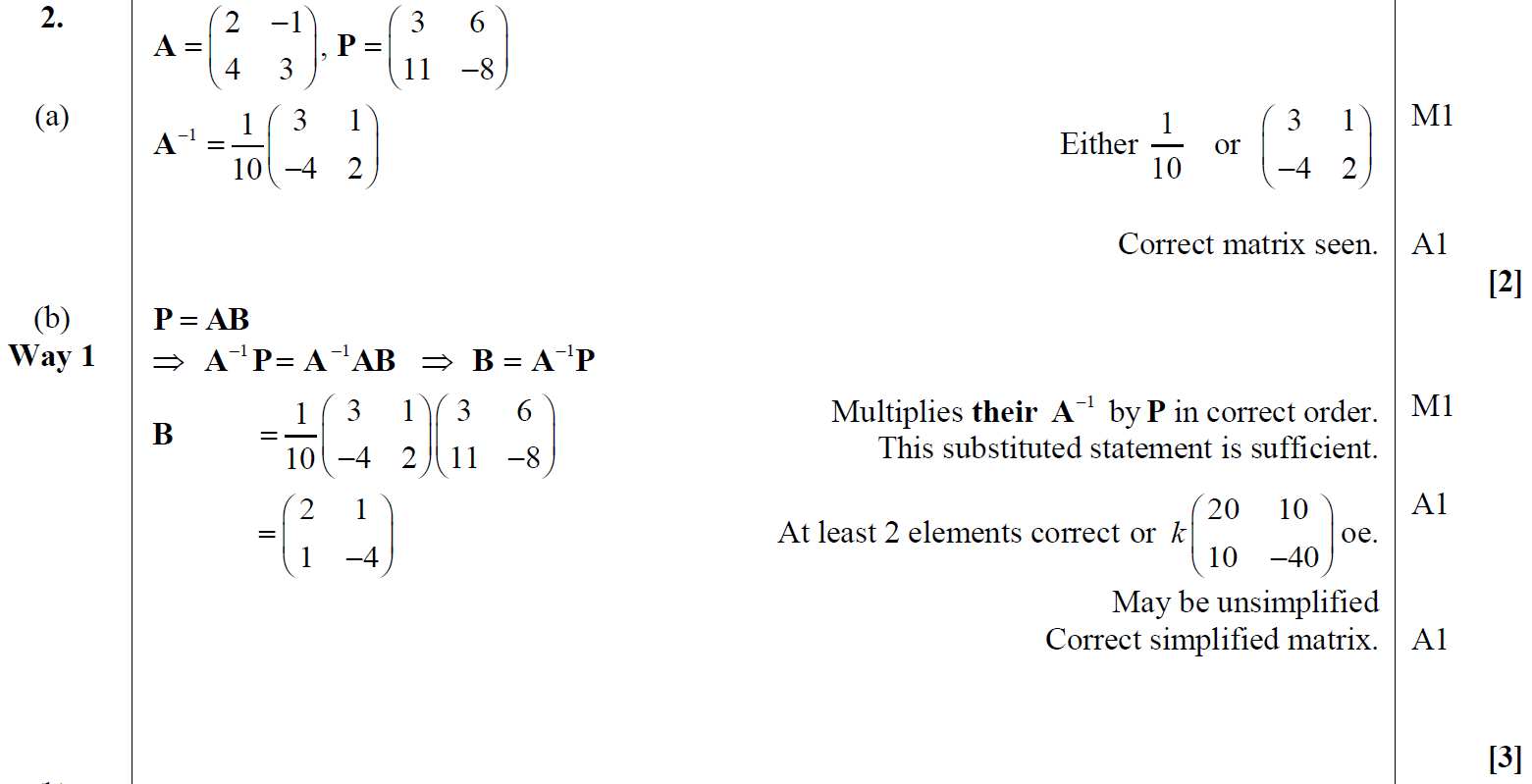 B
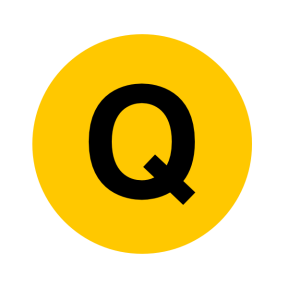 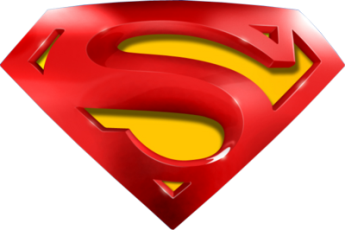 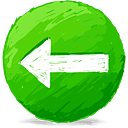 May 2017
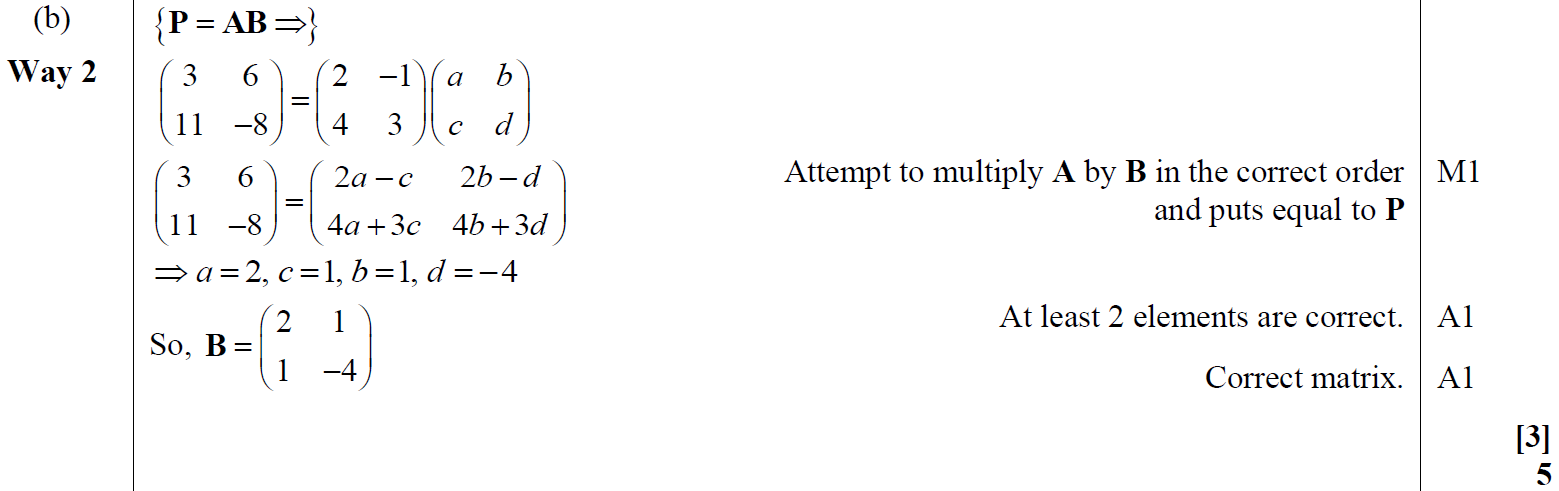 B Alternative
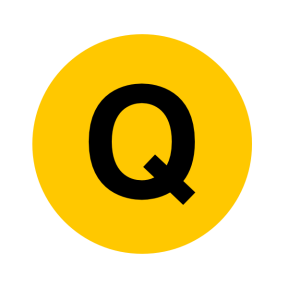 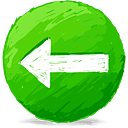 May 2017
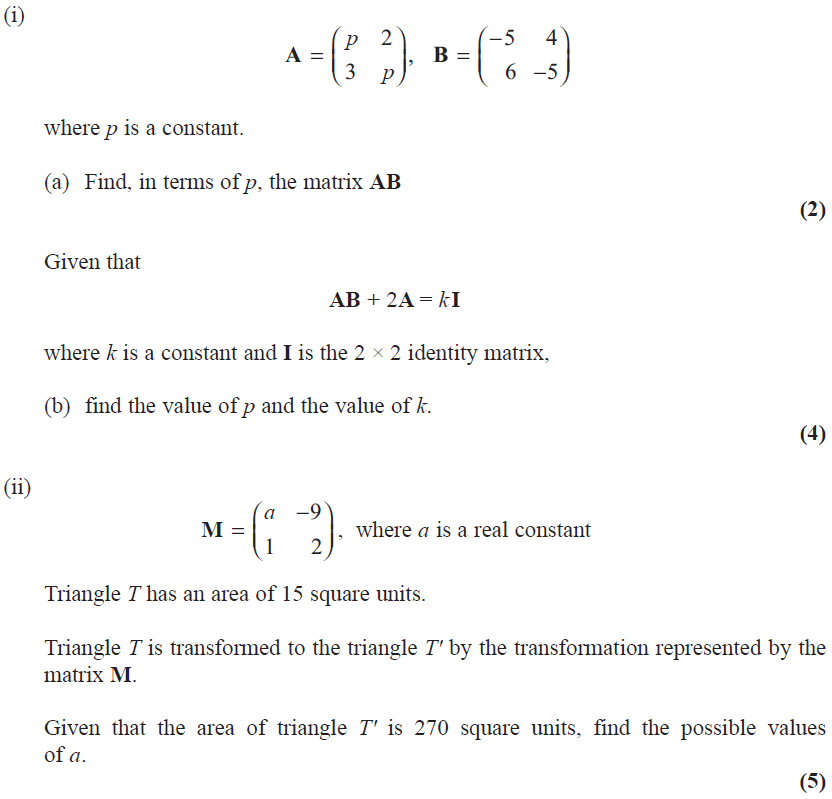 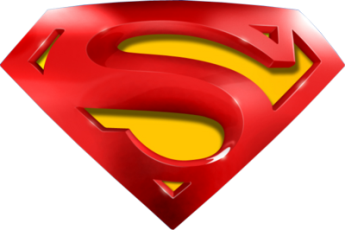 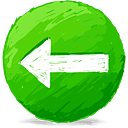 May 2017
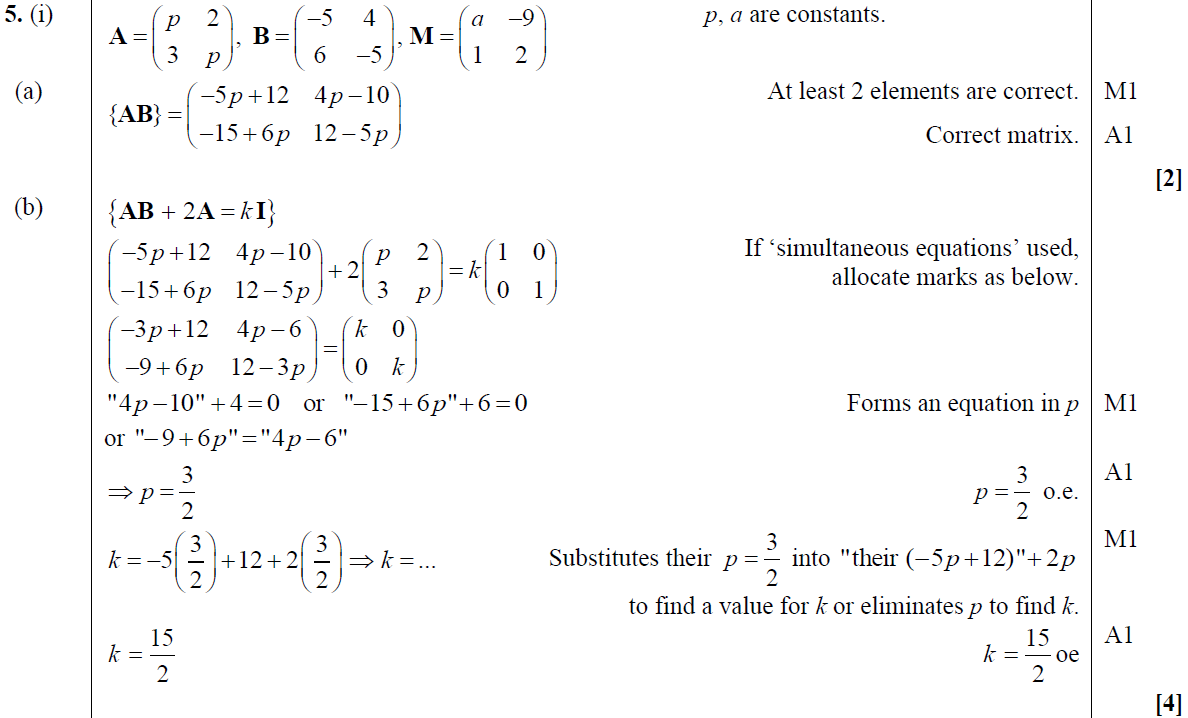 (i) A
(i) B
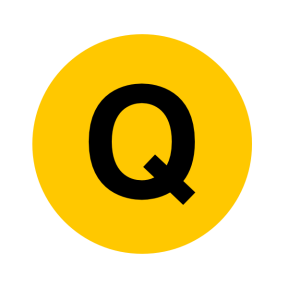 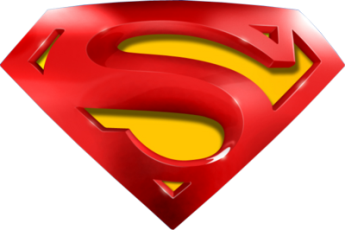 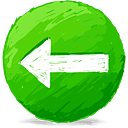 May 2017
(ii)
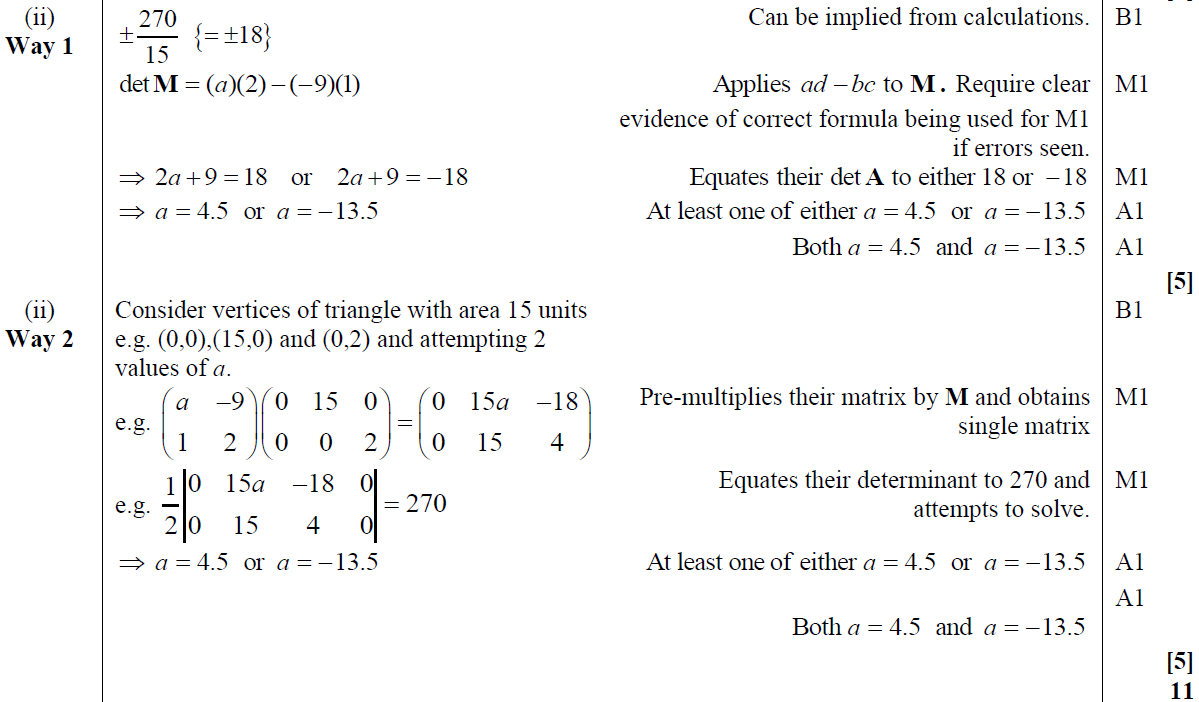 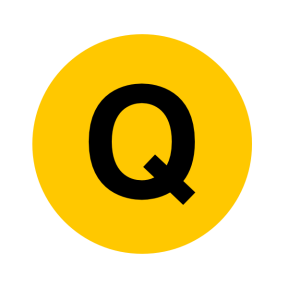 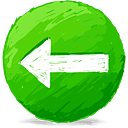 June 2003
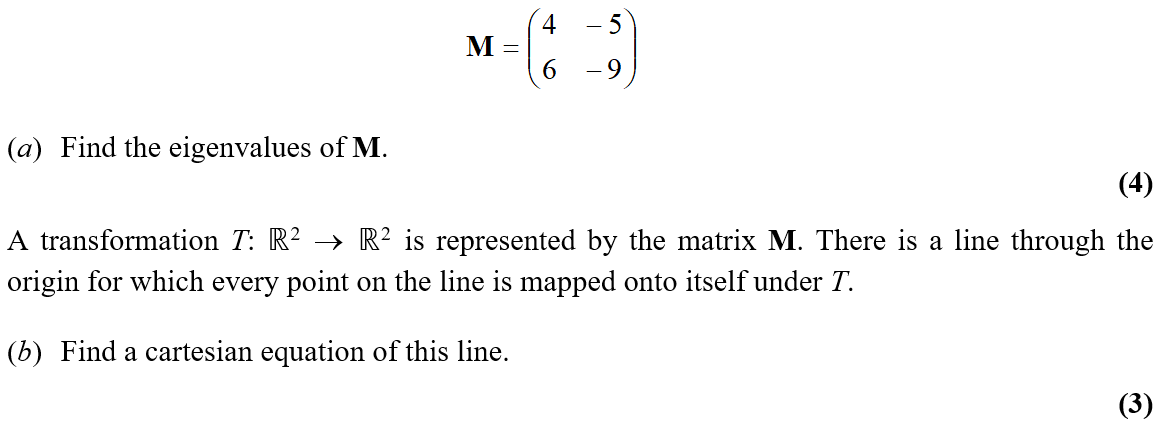 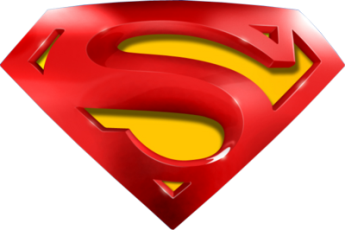 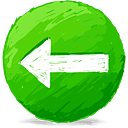 June 2003
A
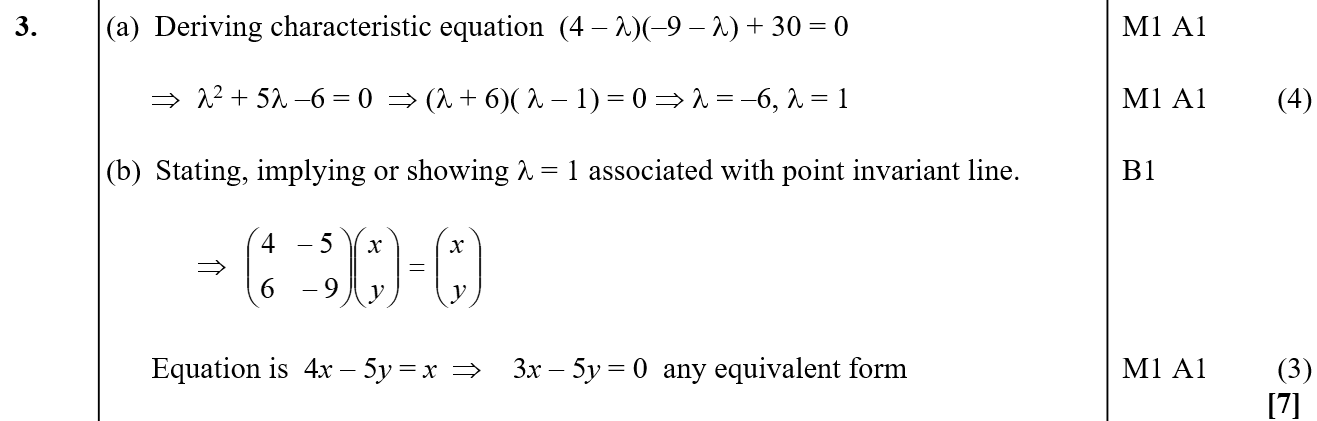 B
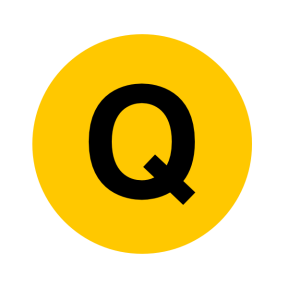 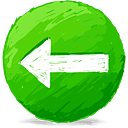 June 2003
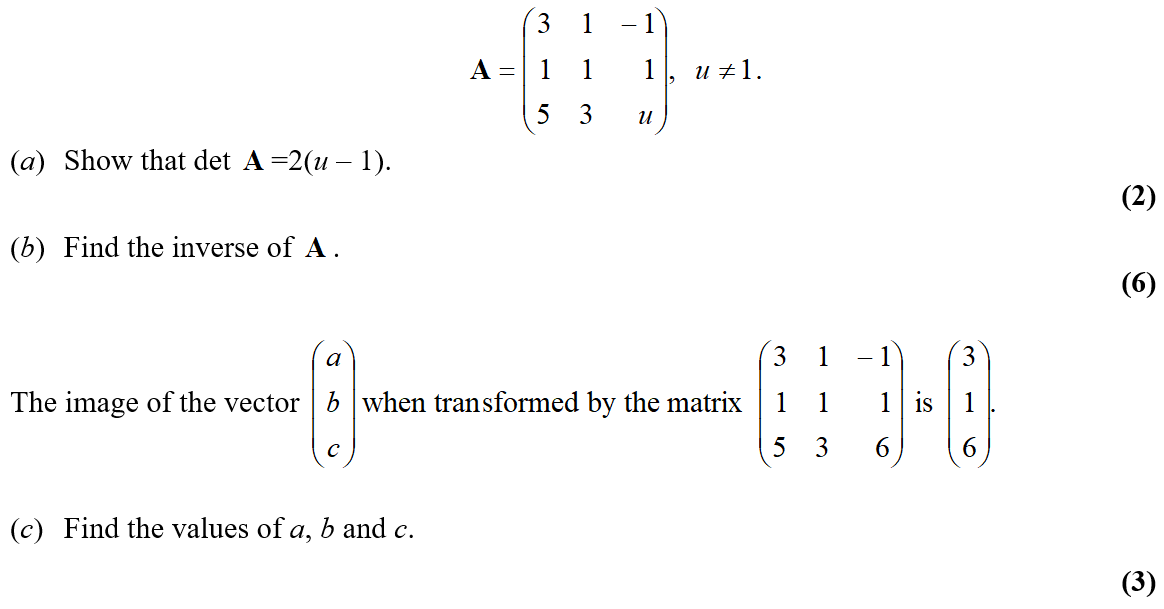 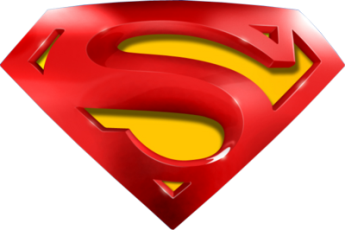 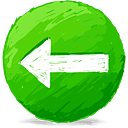 June 2003
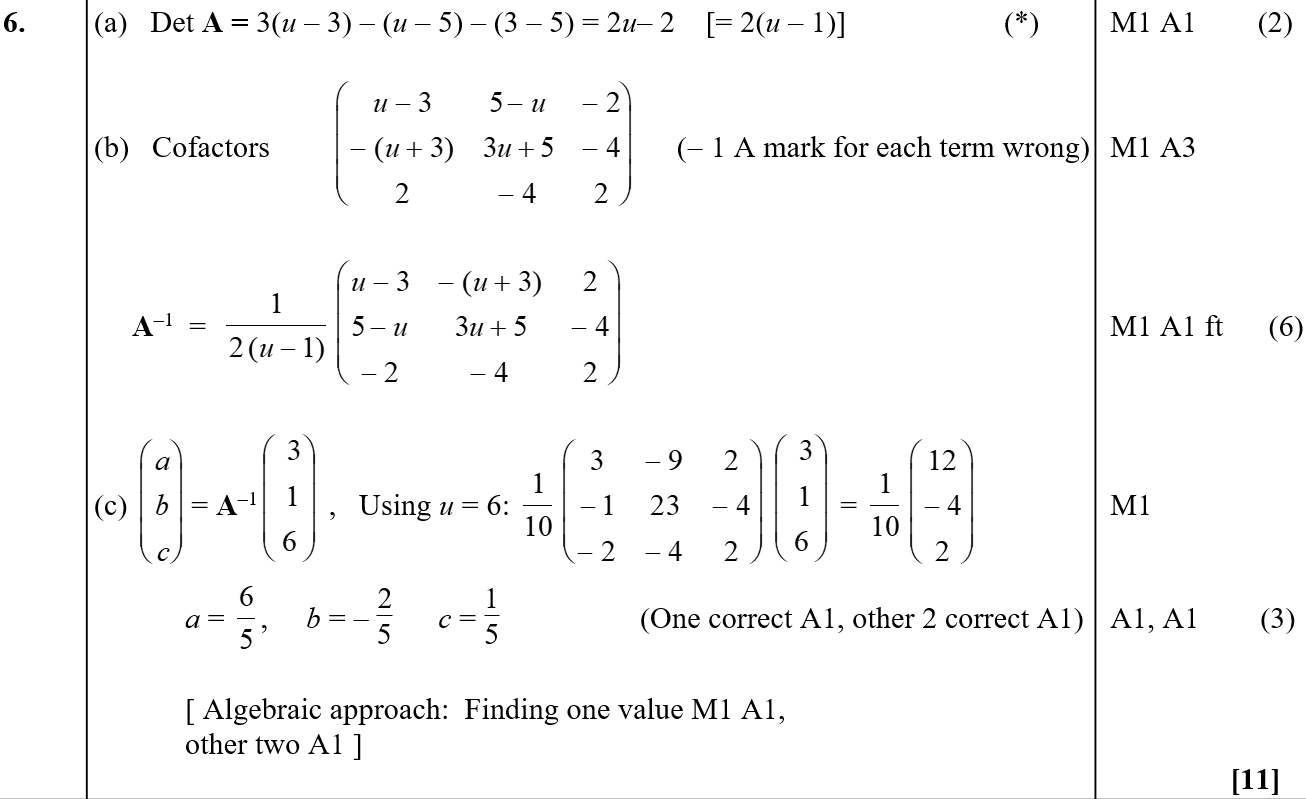 A
B
C
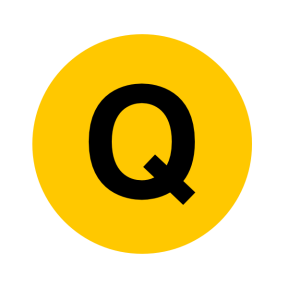 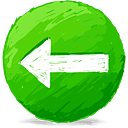 June 2004
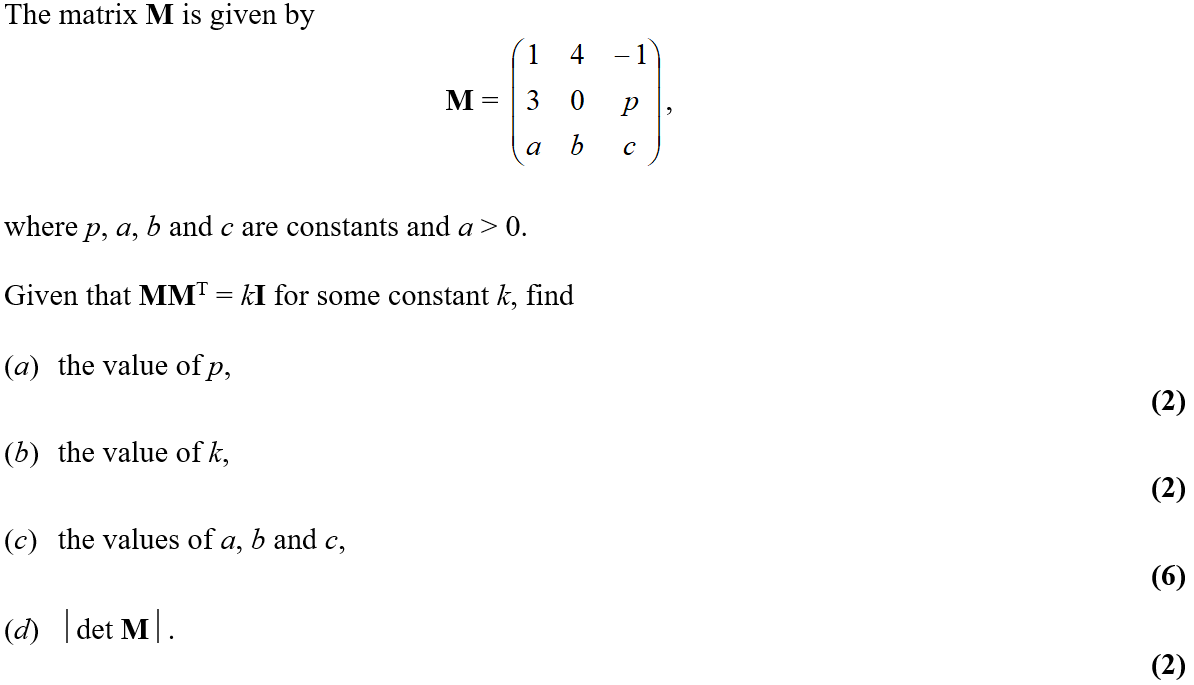 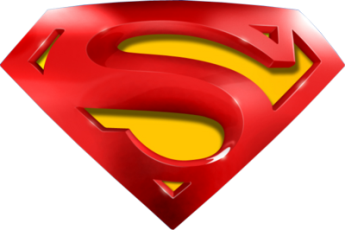 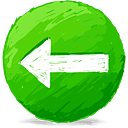 June 2004
A
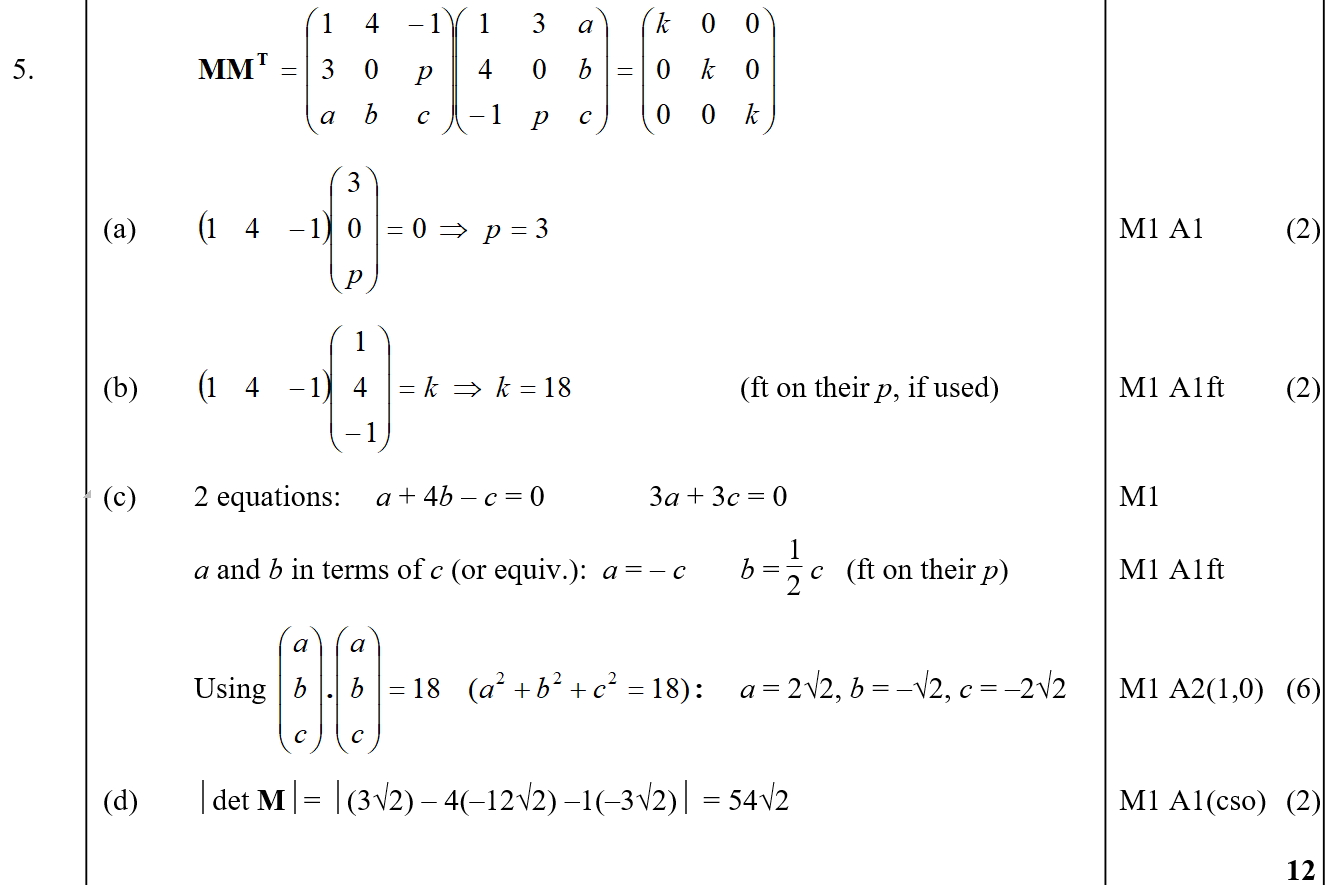 B
C
D
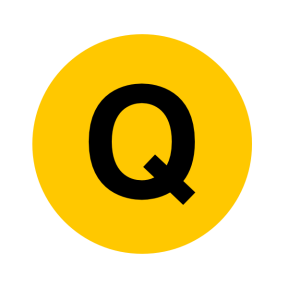 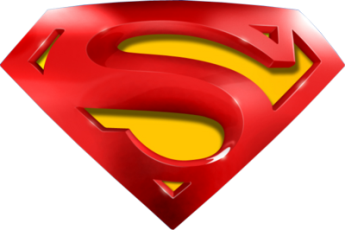 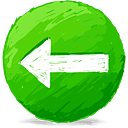 June 2004
C Alternative
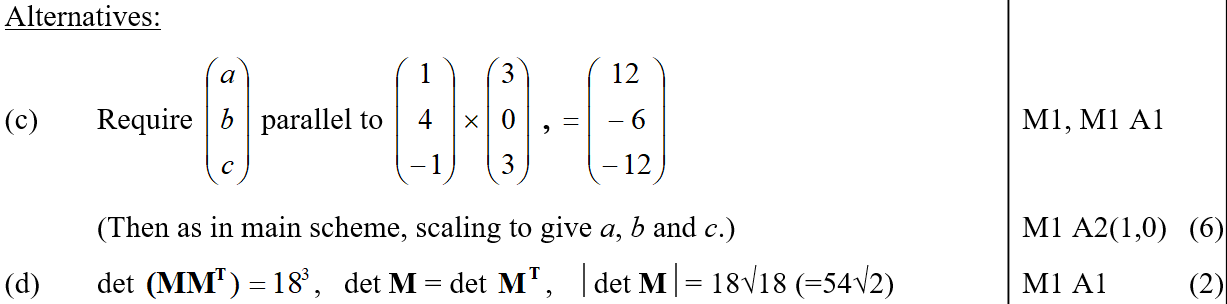 D Alternative
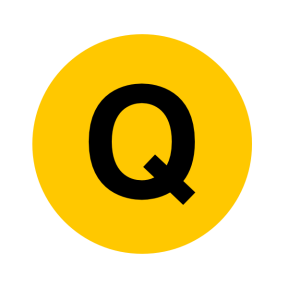 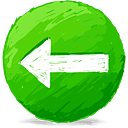 June 2005
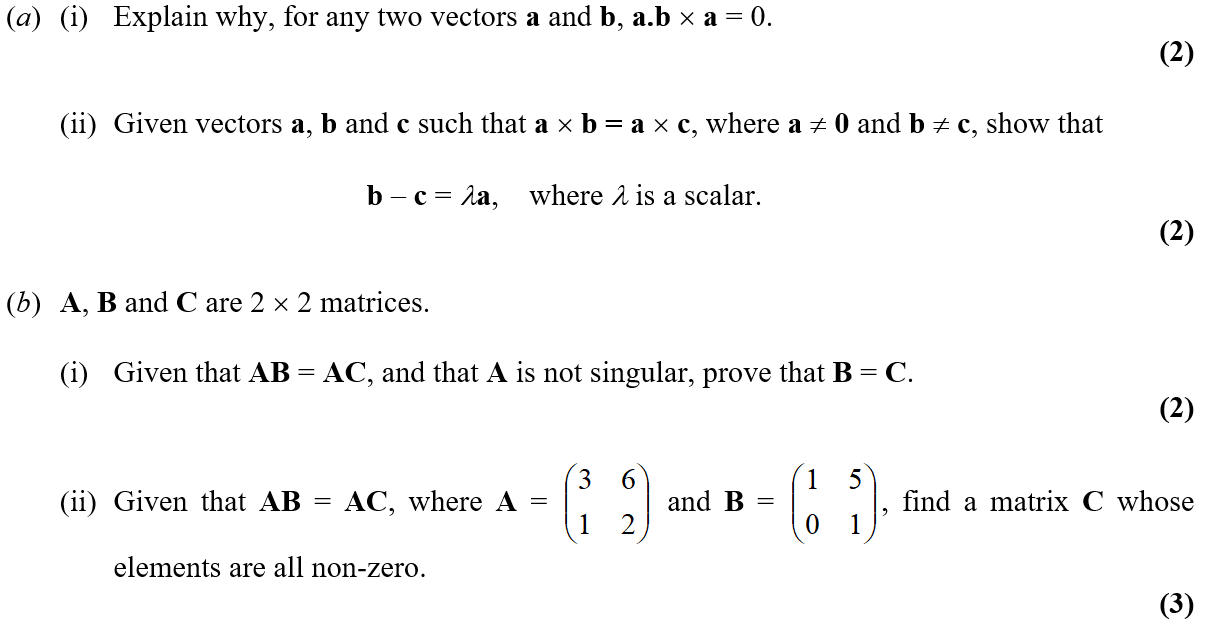 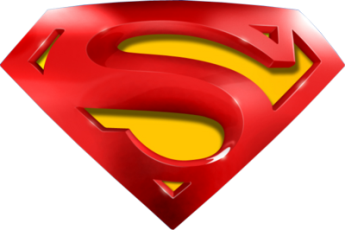 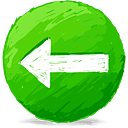 June 2005
A (i)
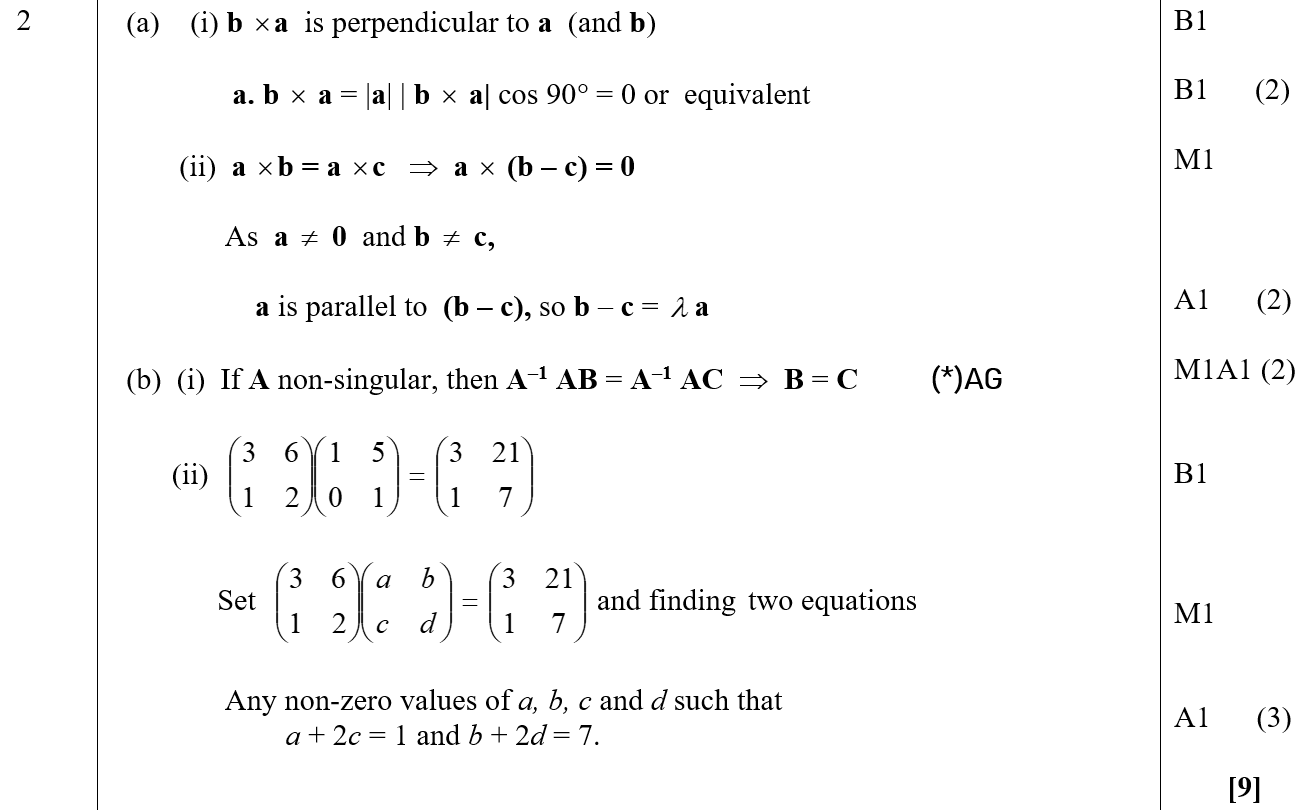 A (ii)
B (i)
B (ii)
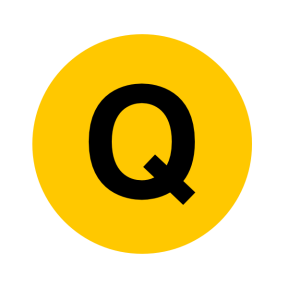 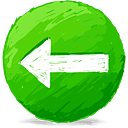 June 2005
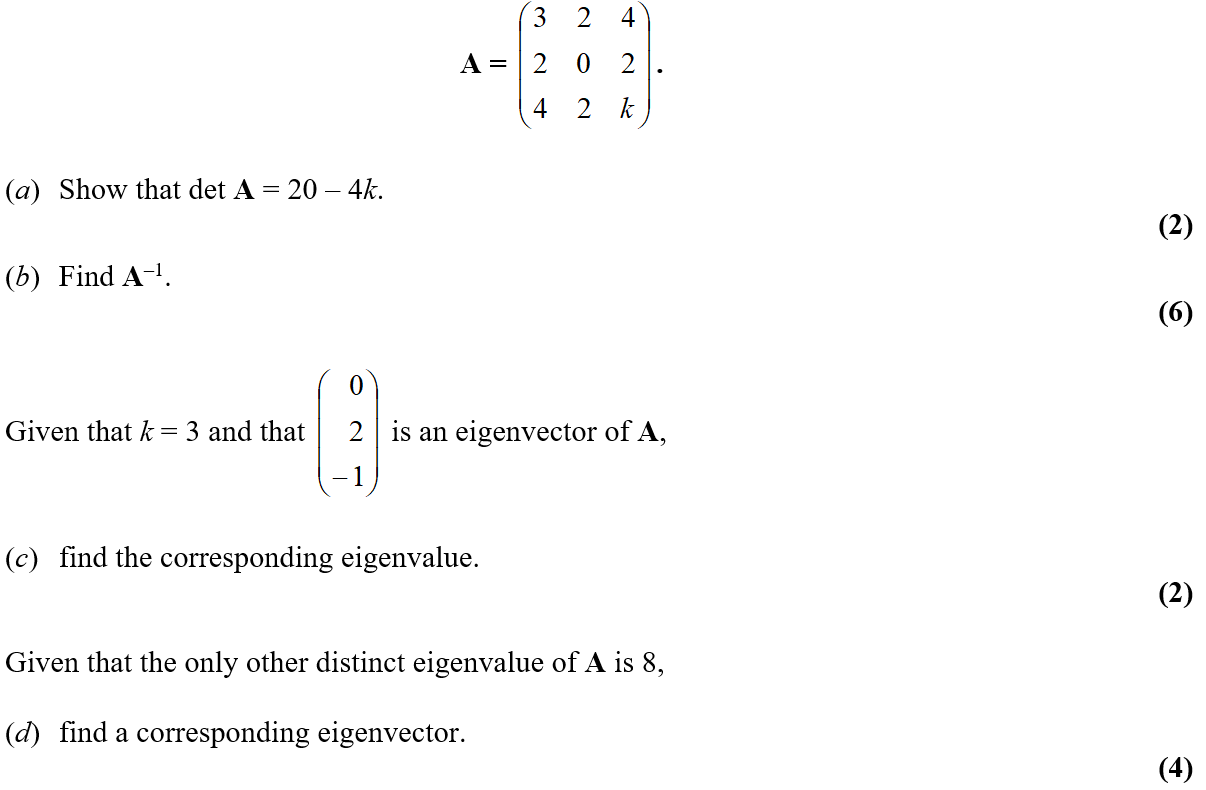 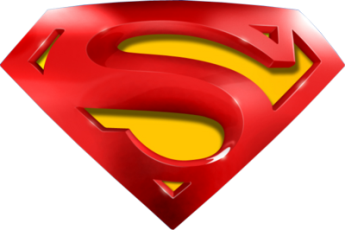 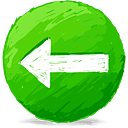 June 2005
A
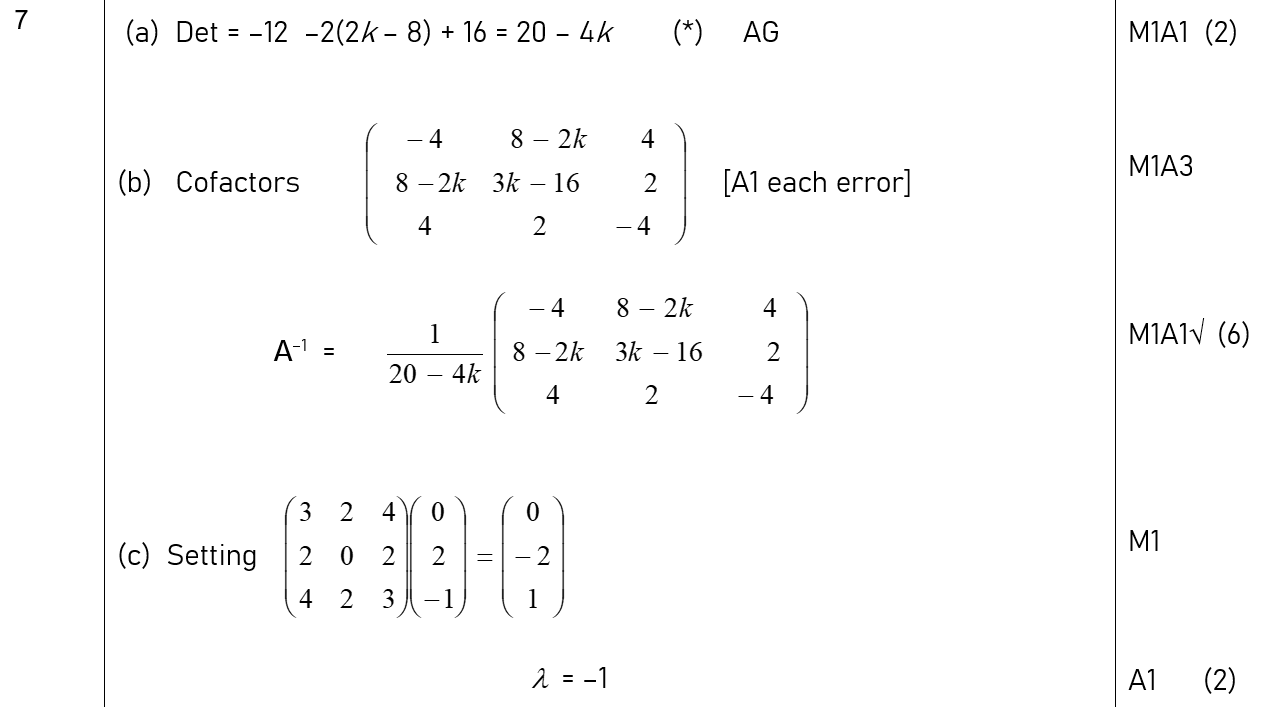 B
C
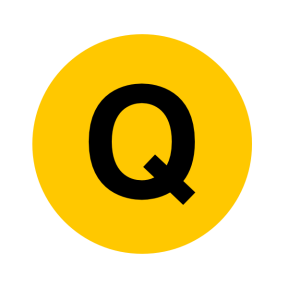 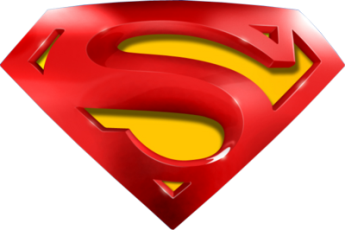 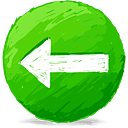 June 2005
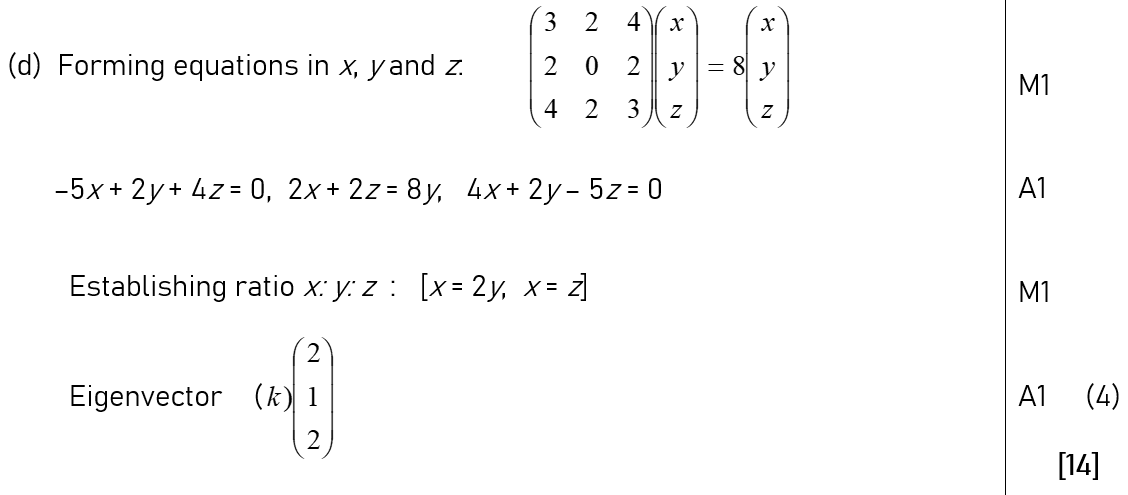 D
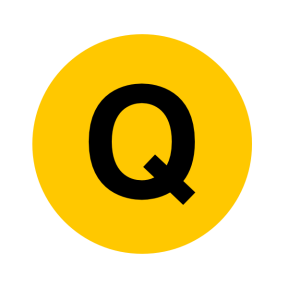 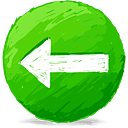 Jan 2006
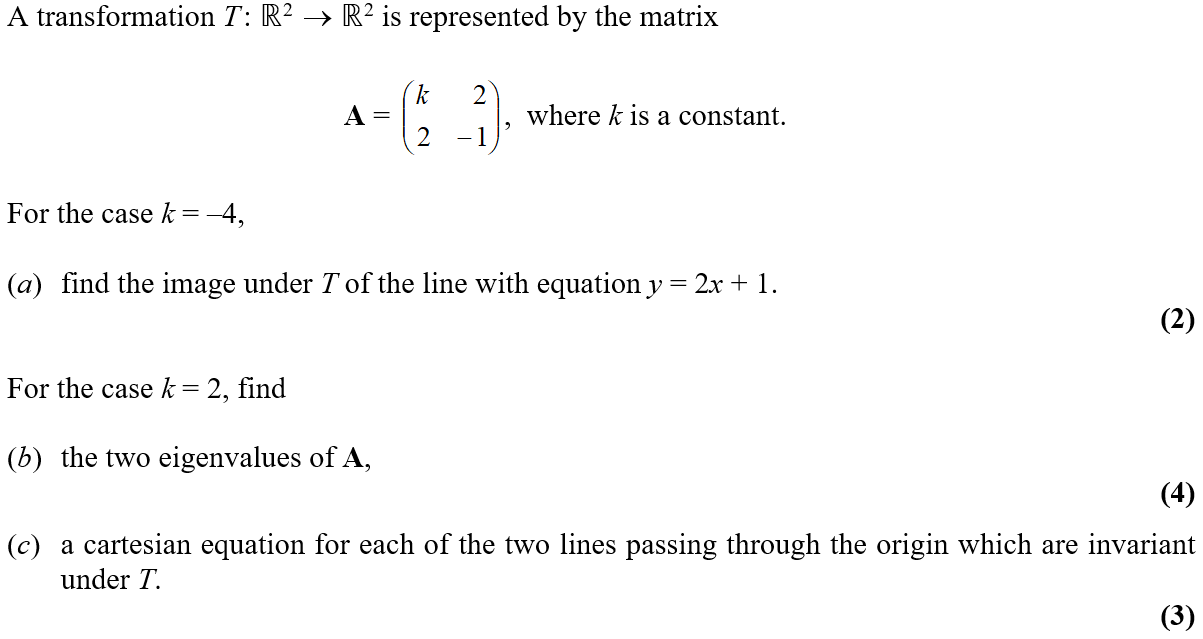 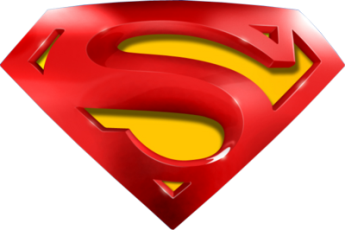 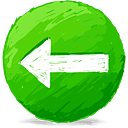 Jan 2006
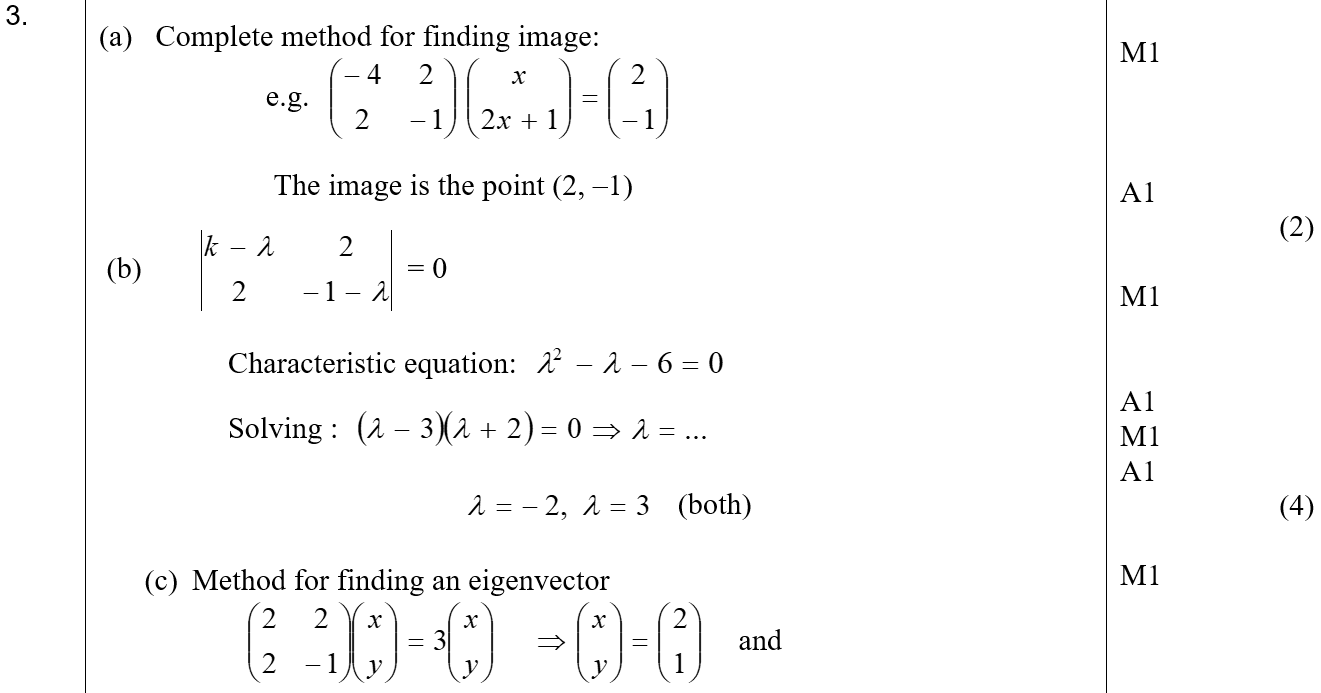 A
B
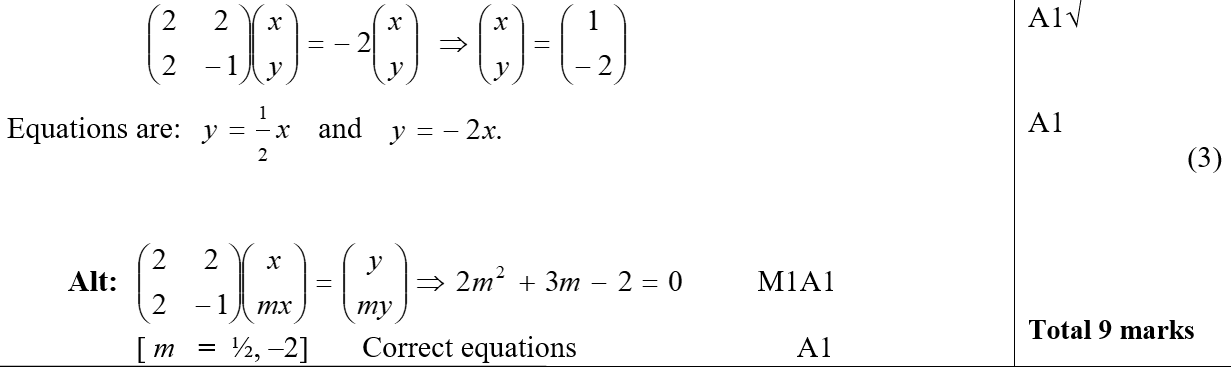 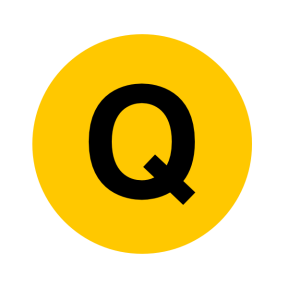 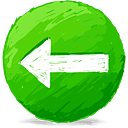 Jan 2006
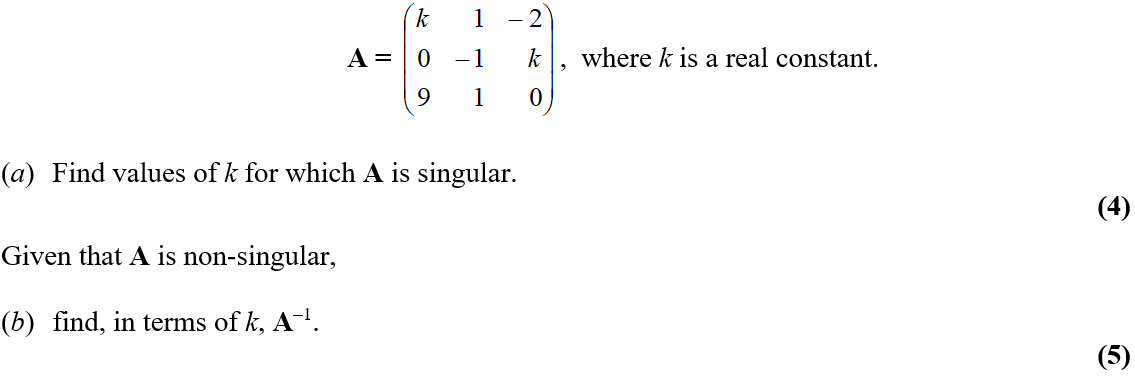 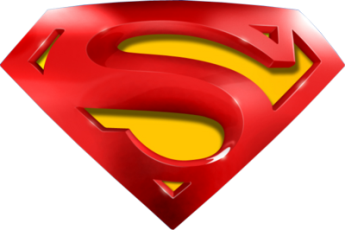 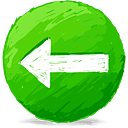 Jan 2006
A
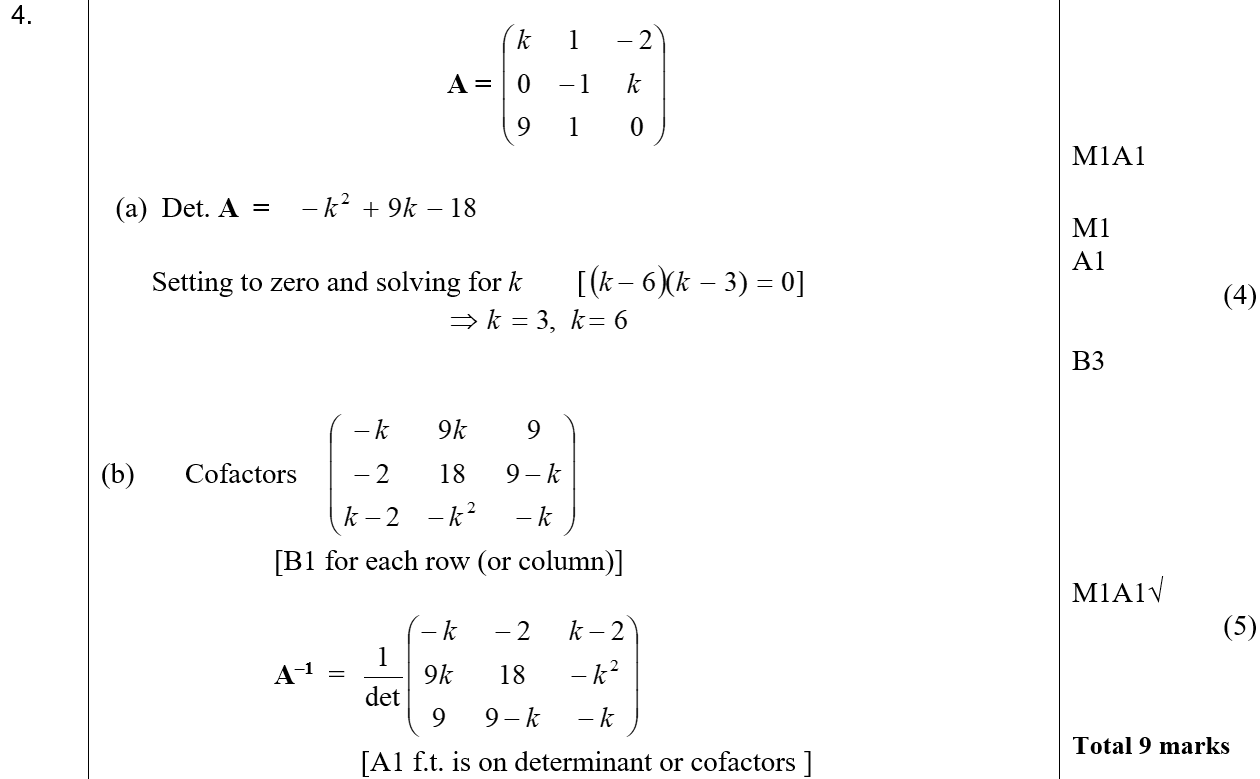 B
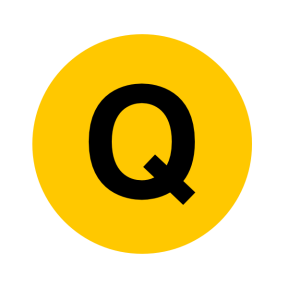 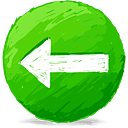 June 2006
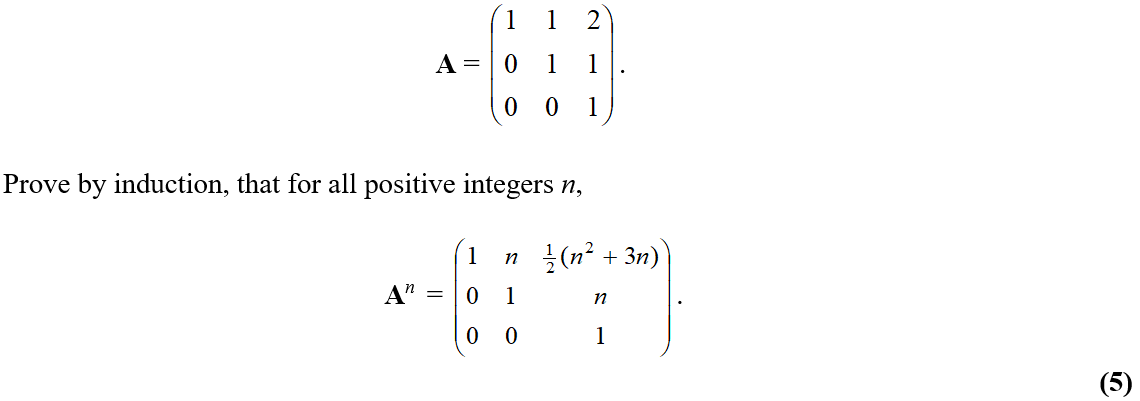 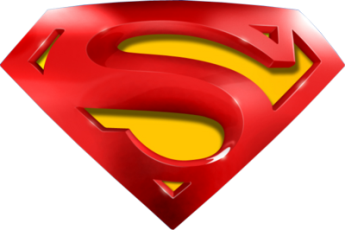 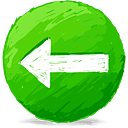 June 2006
A
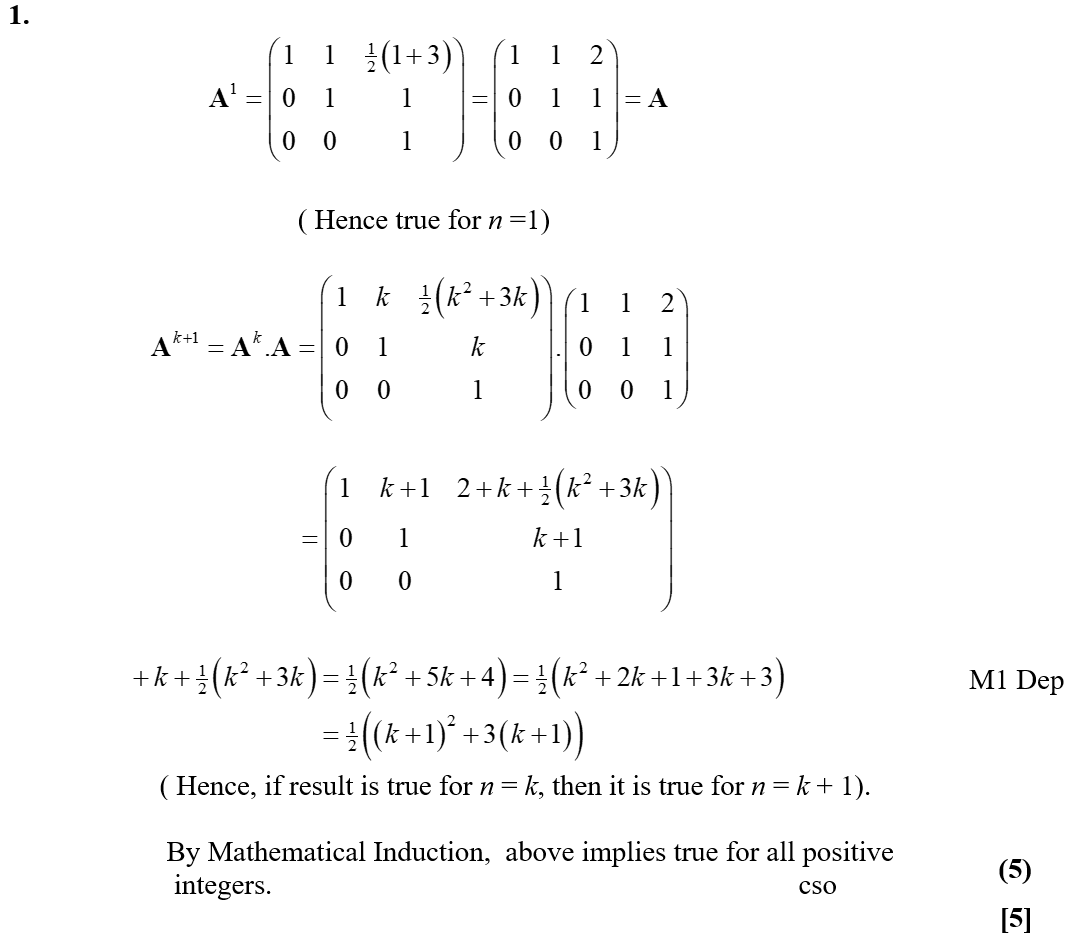 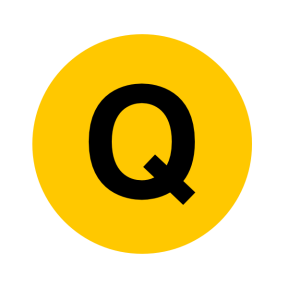 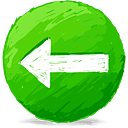 June 2006
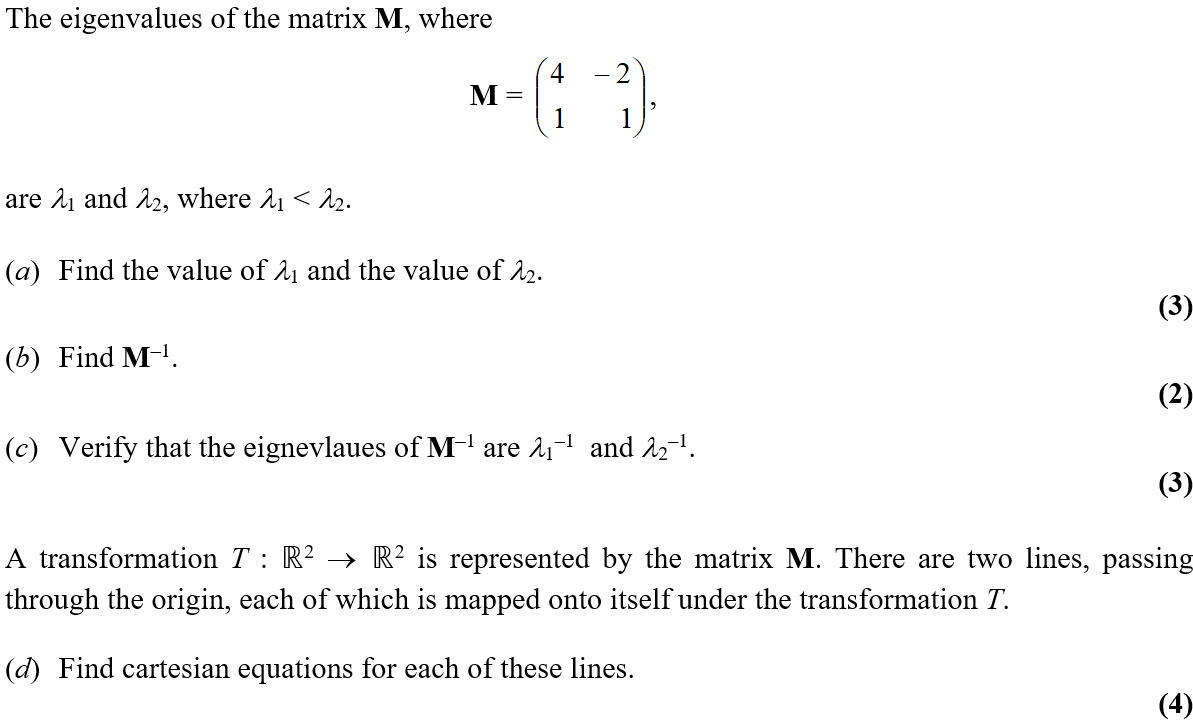 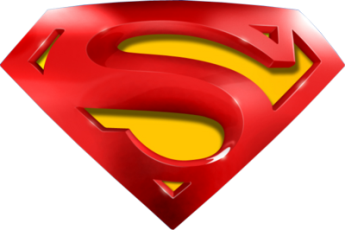 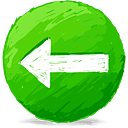 June 2006
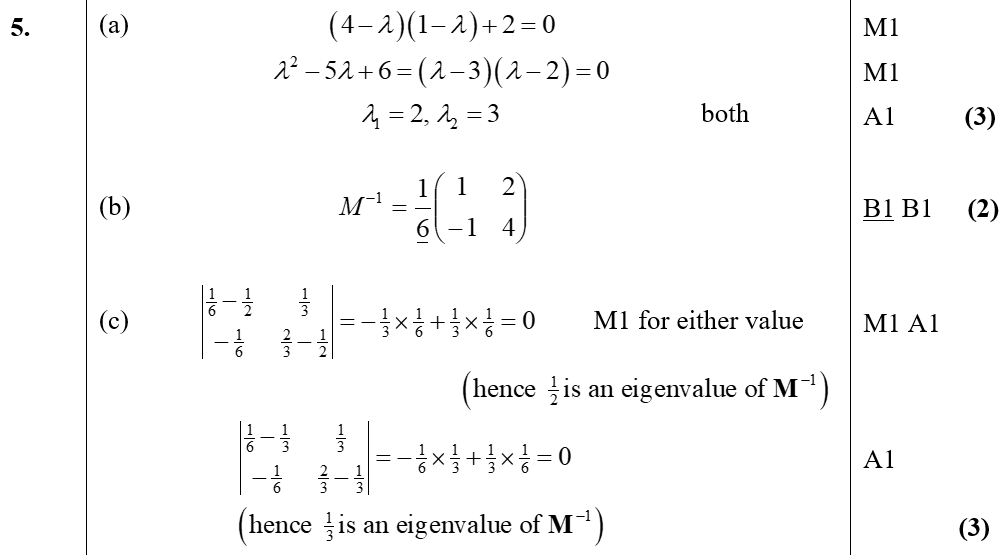 A
B
C
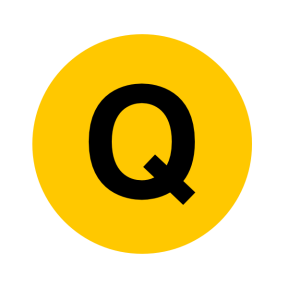 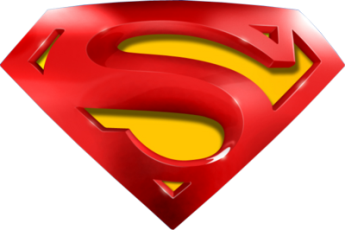 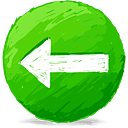 June 2006
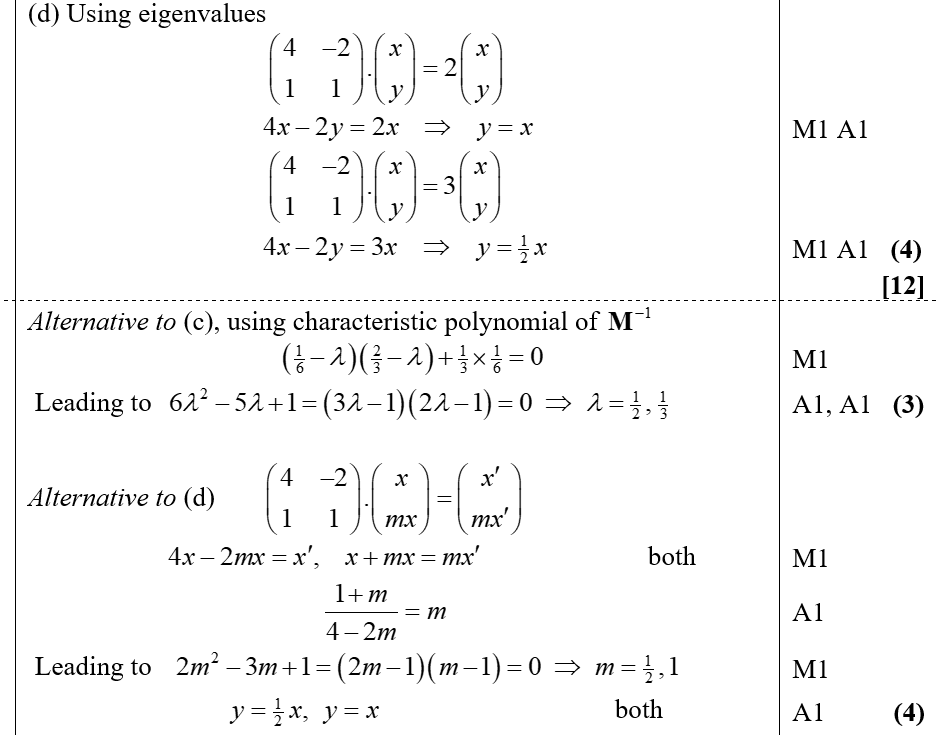 D
C Alternative
D Alternative
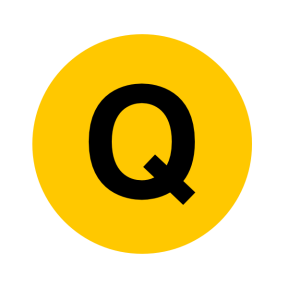 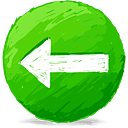 June 2007
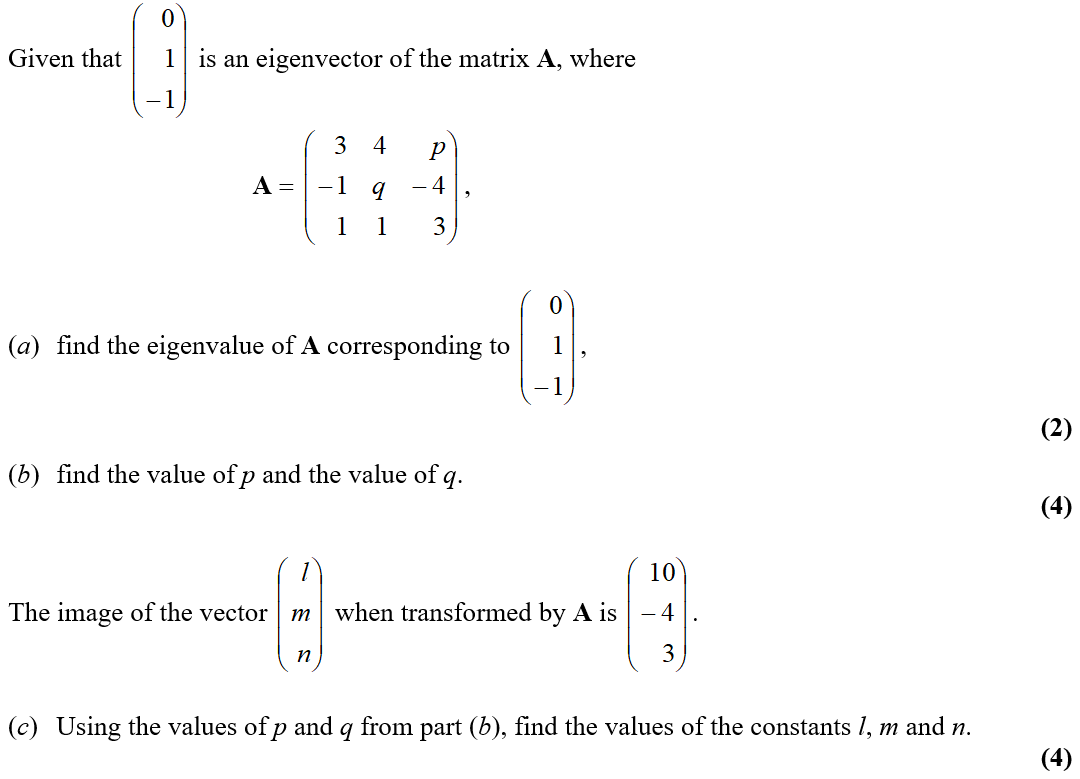 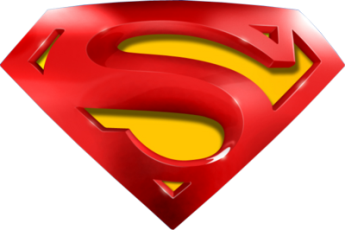 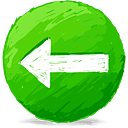 June 2007
A
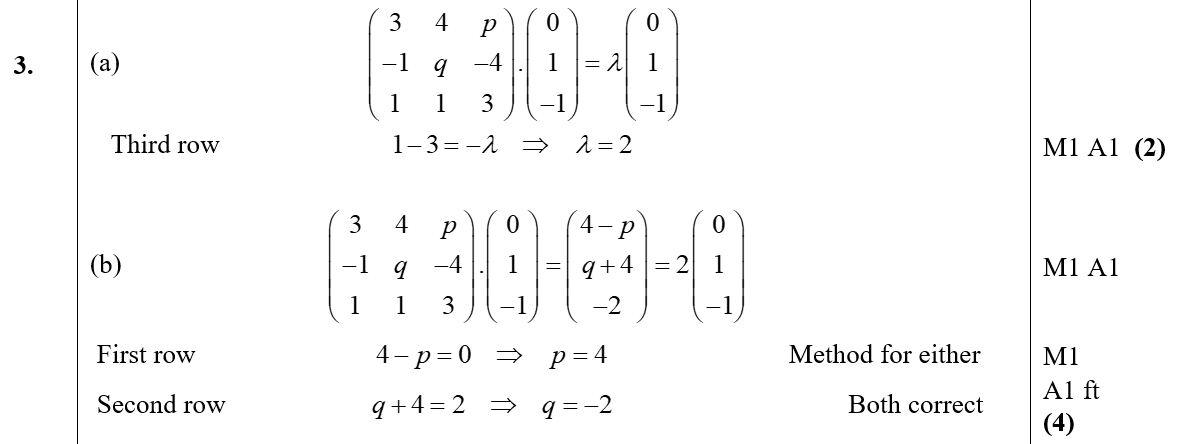 B
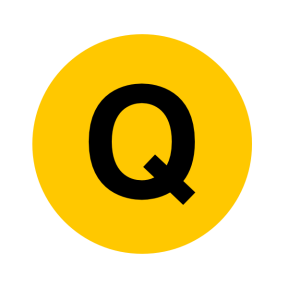 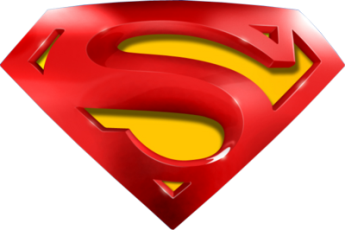 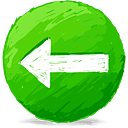 June 2007
C
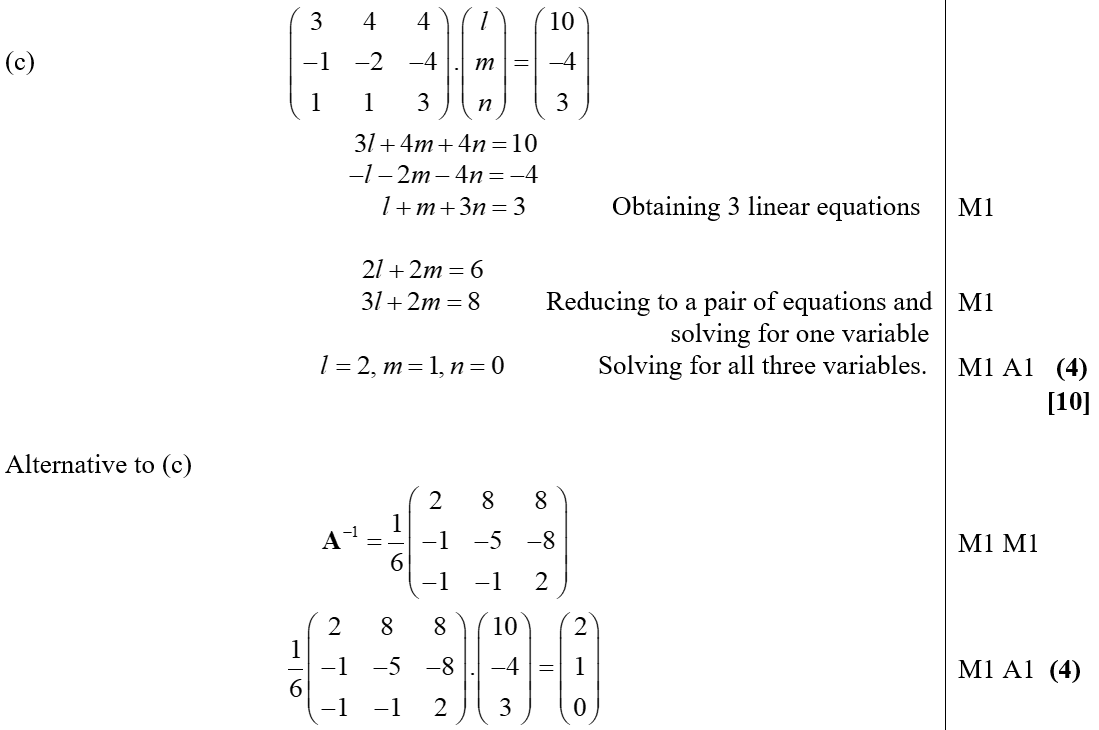 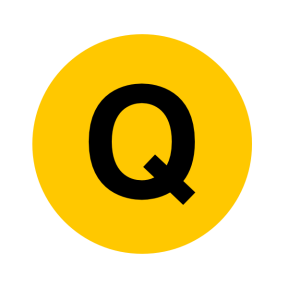 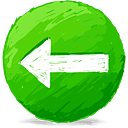 June 2008
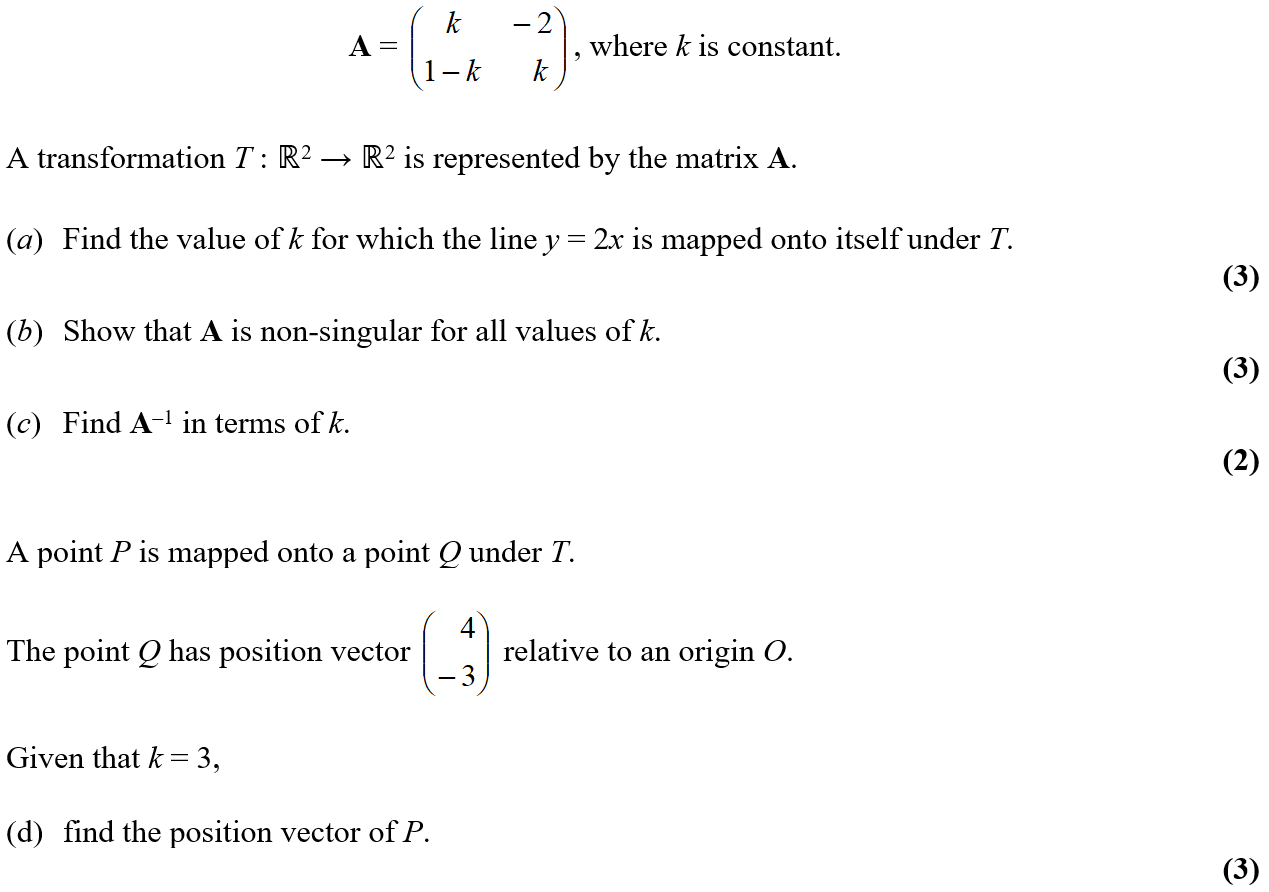 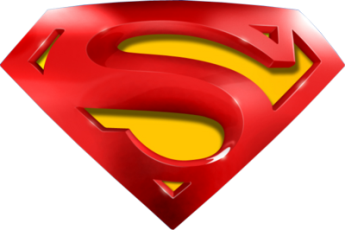 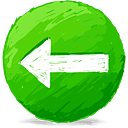 June 2008
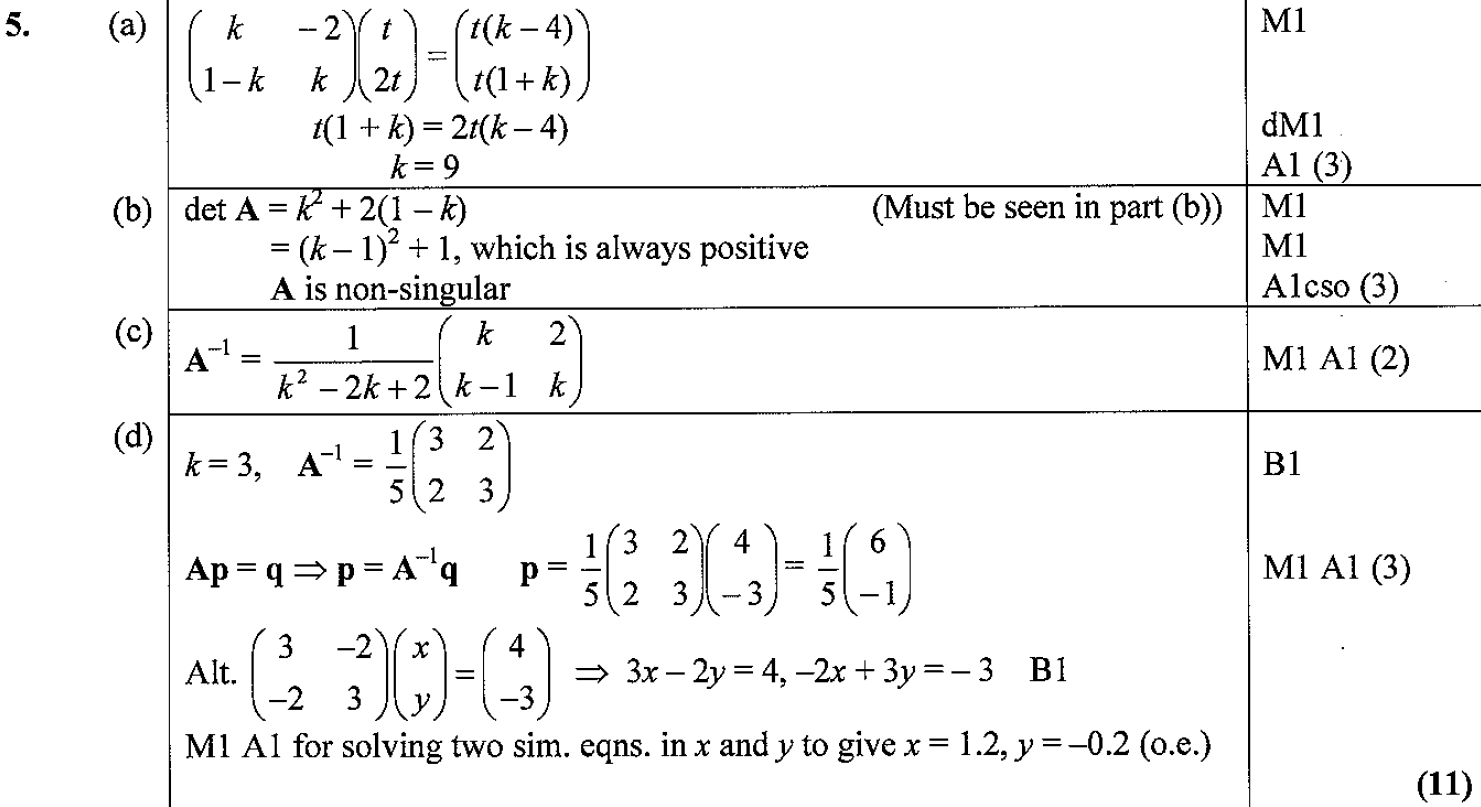 A
B
C
D
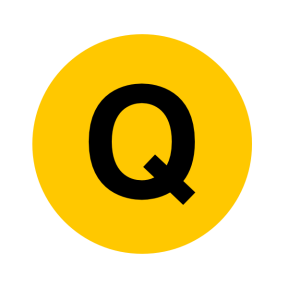 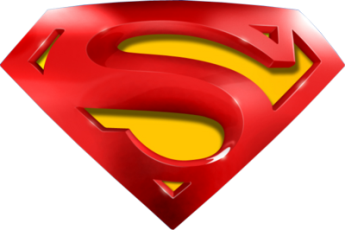 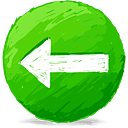 June 2008
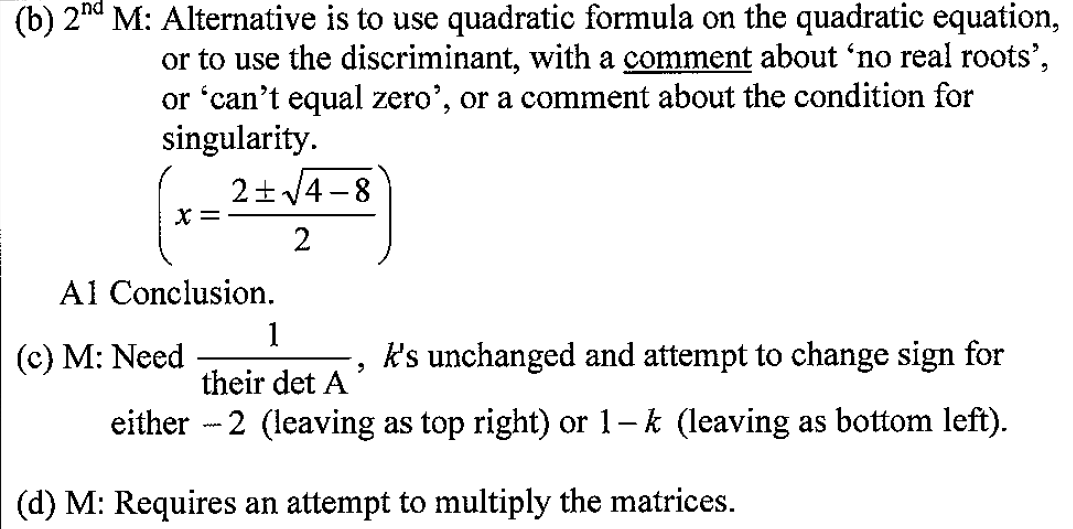 B notes
C notes
D notes
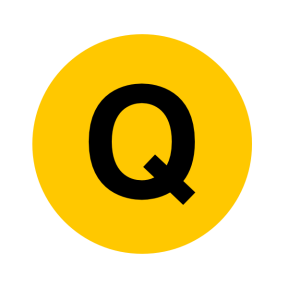 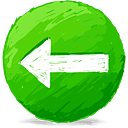 June 2009
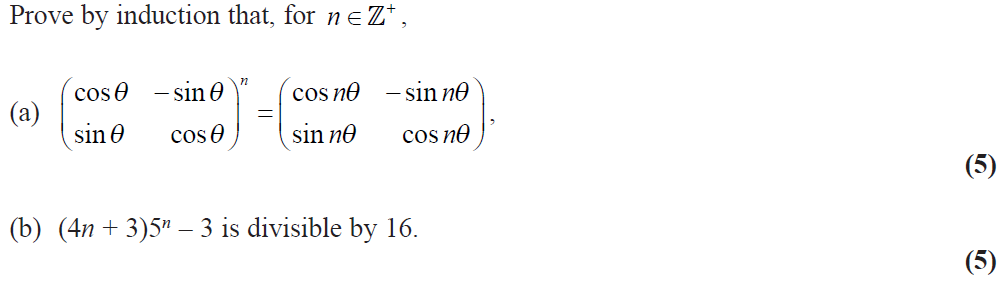 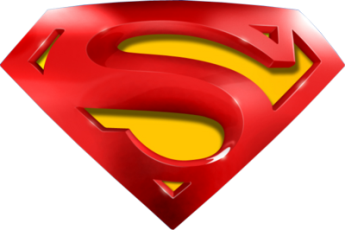 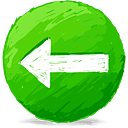 June 2009
A
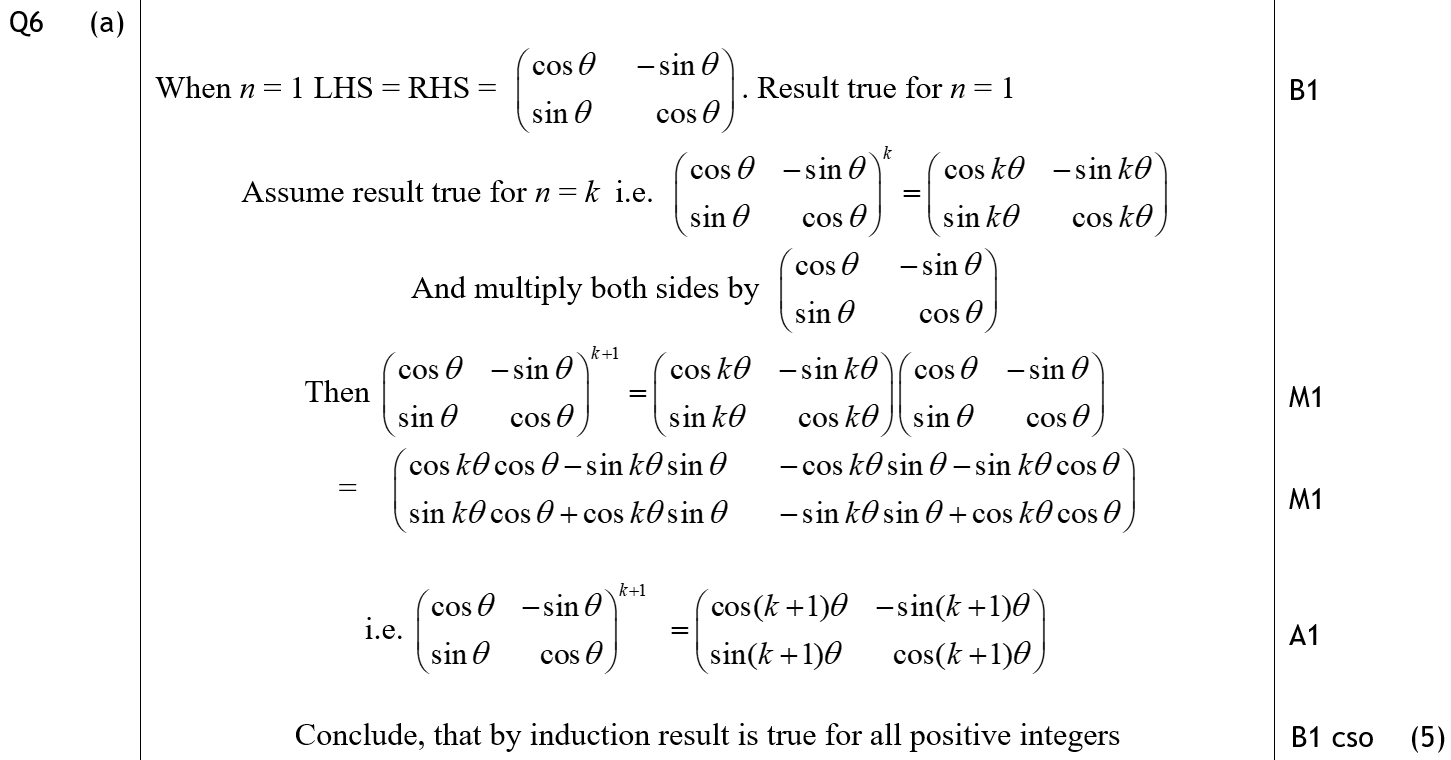 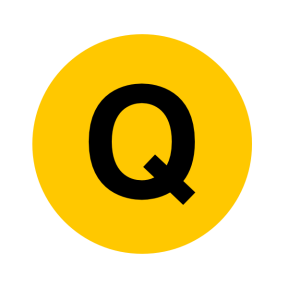 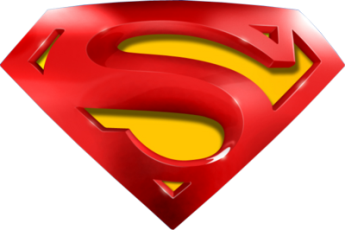 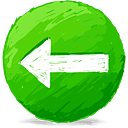 June 2009
B
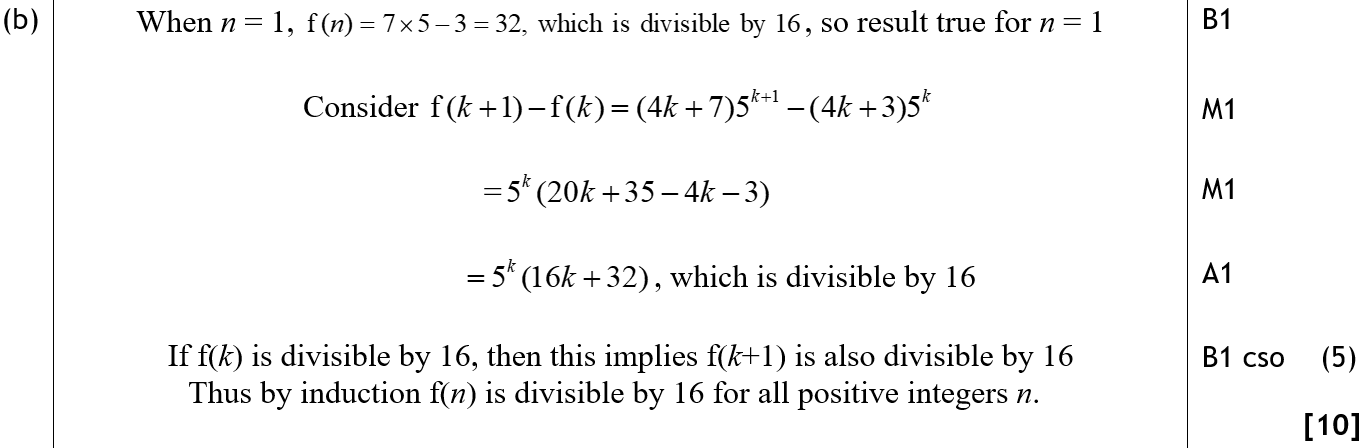 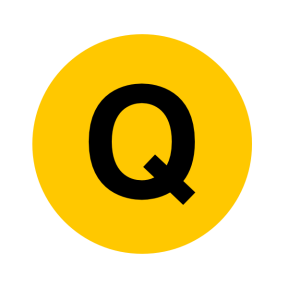 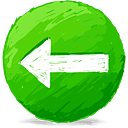 Feb 2010
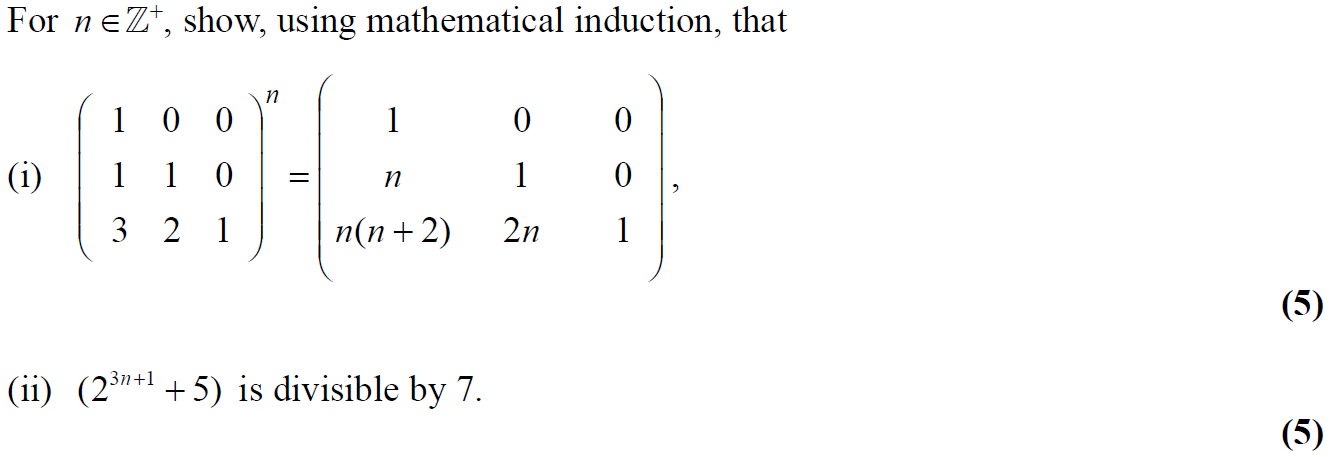 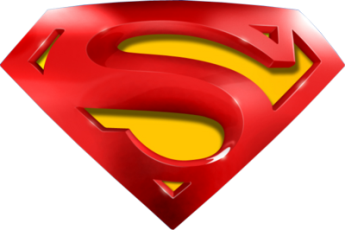 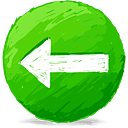 Feb 2010
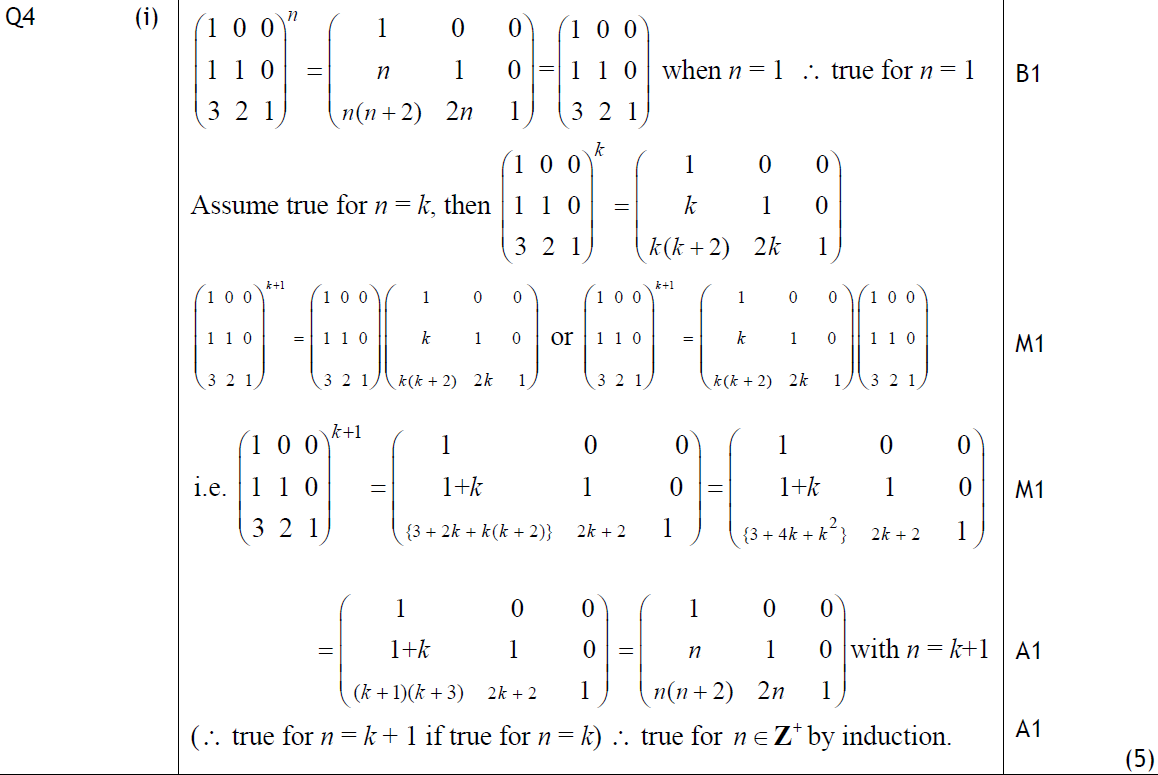 (i)
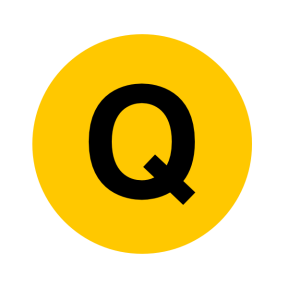 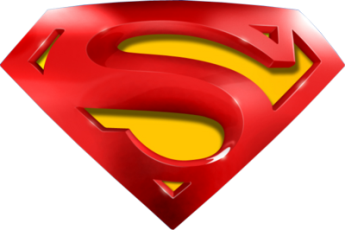 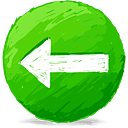 Feb 2010
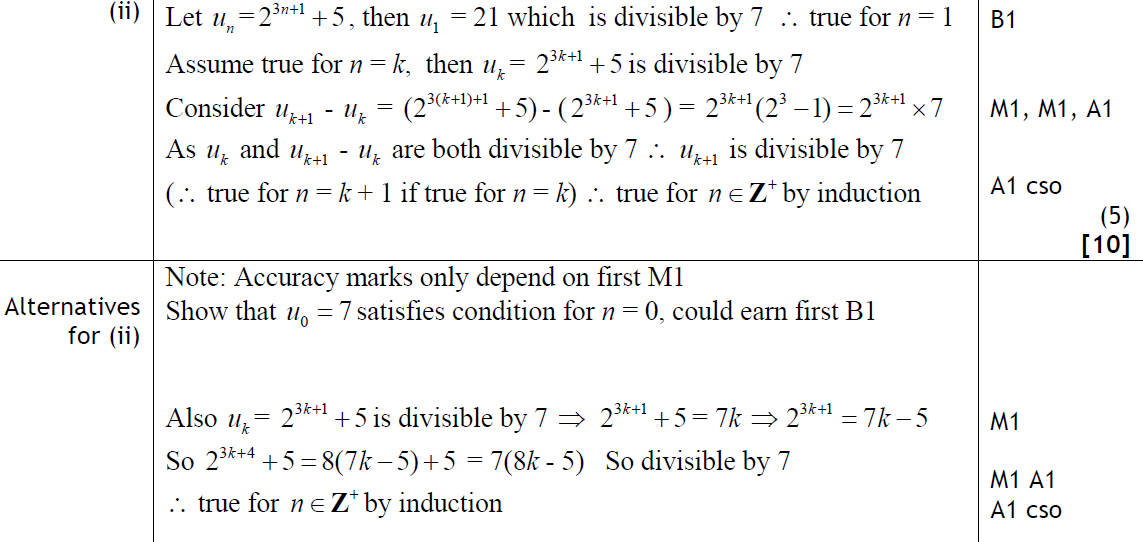 (ii)
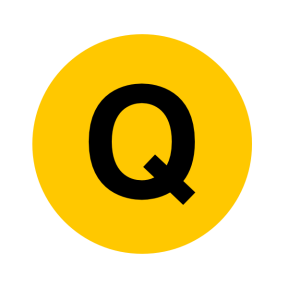 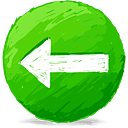 June 2010
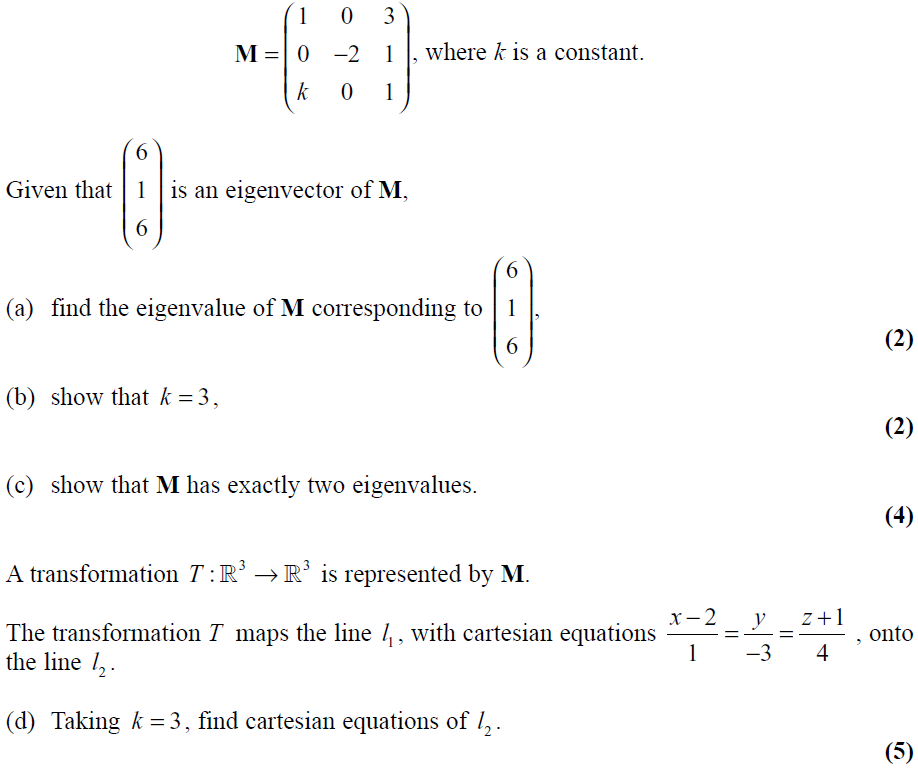 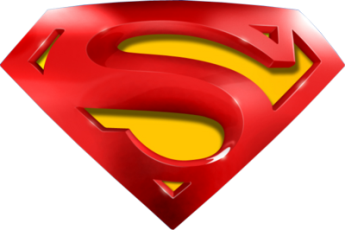 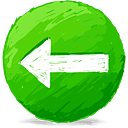 June 2010
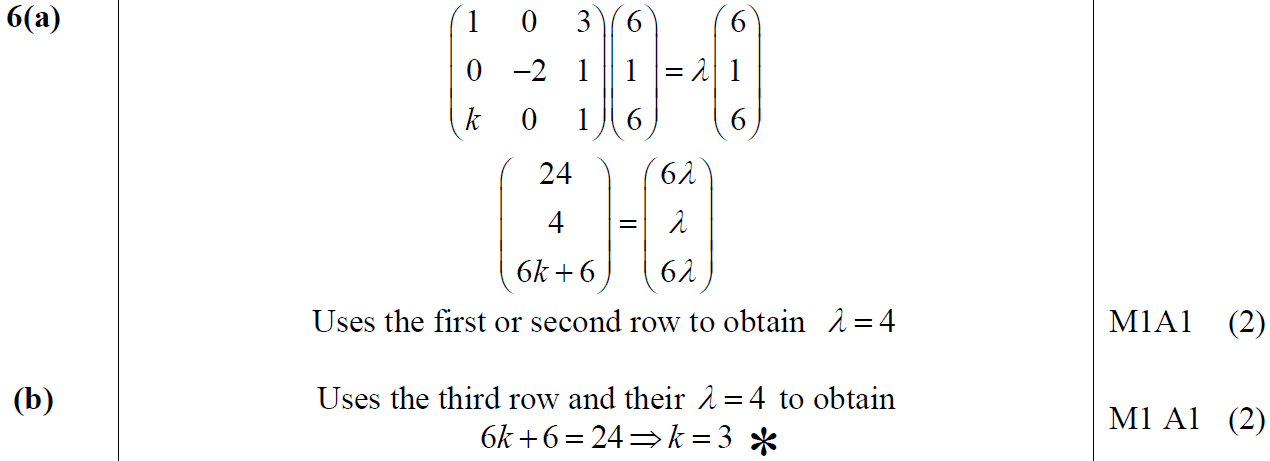 A
B
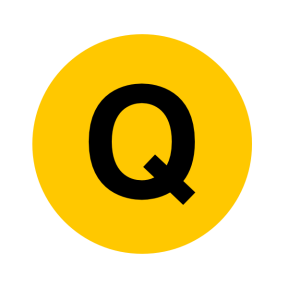 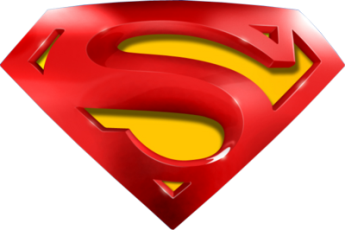 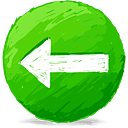 June 2010
C
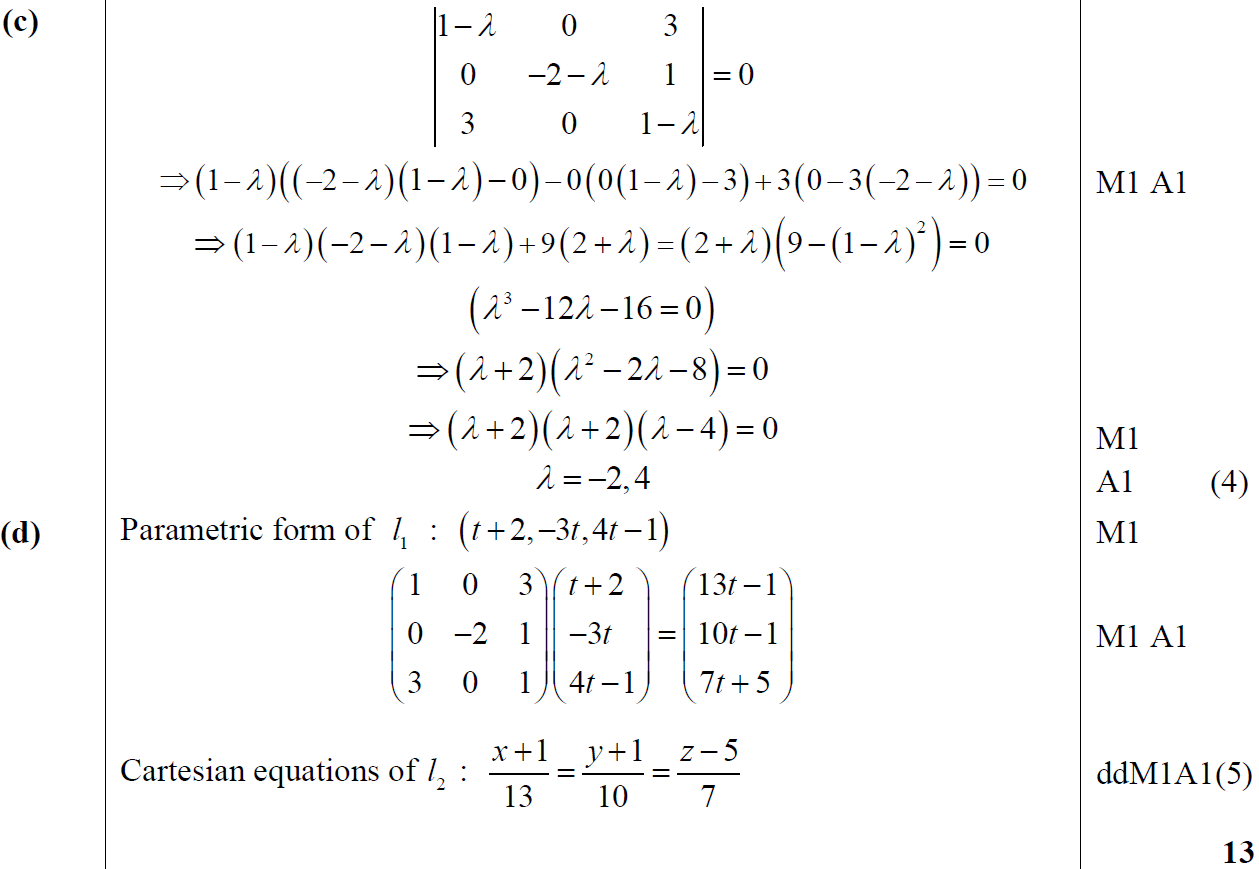 D
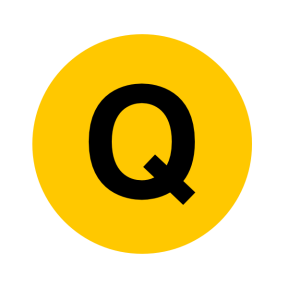 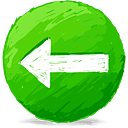 June 2011
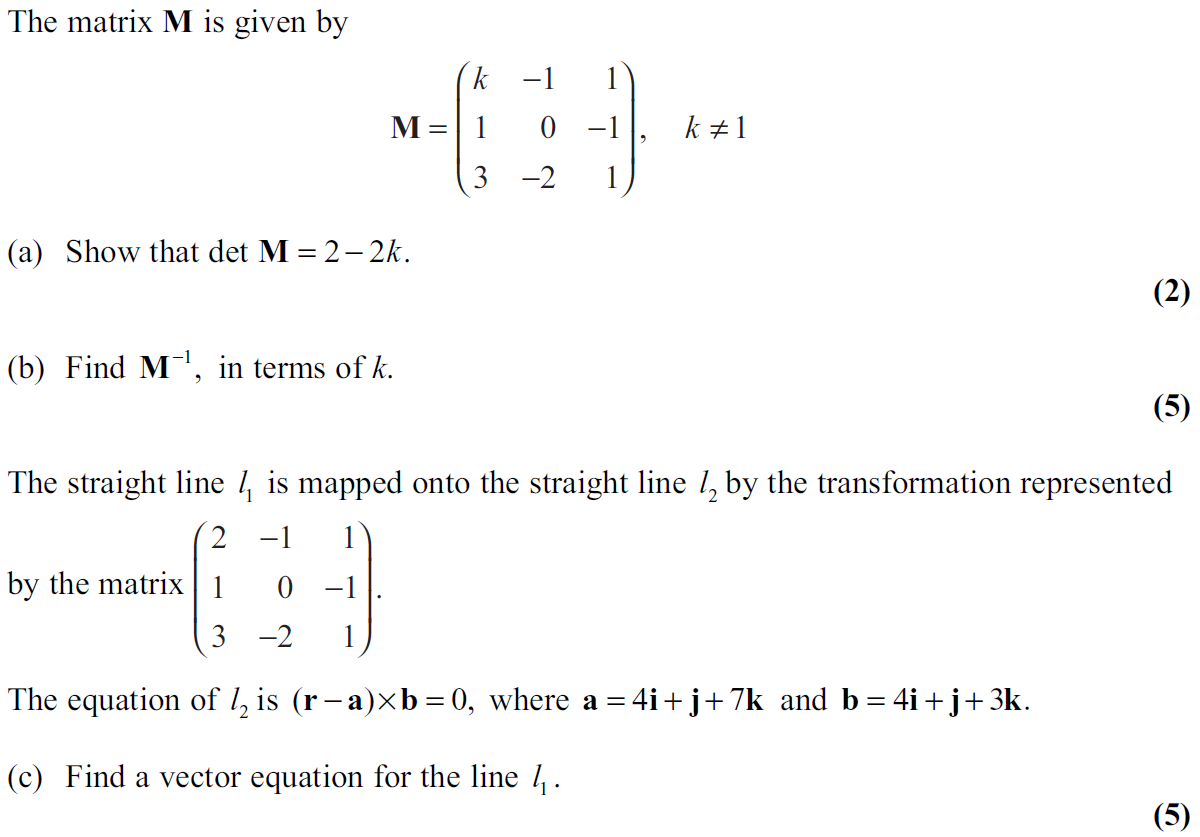 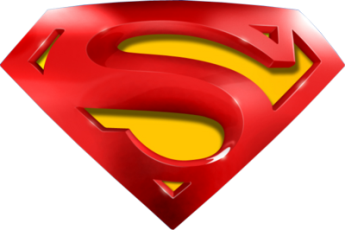 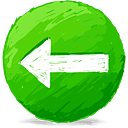 June 2011
A
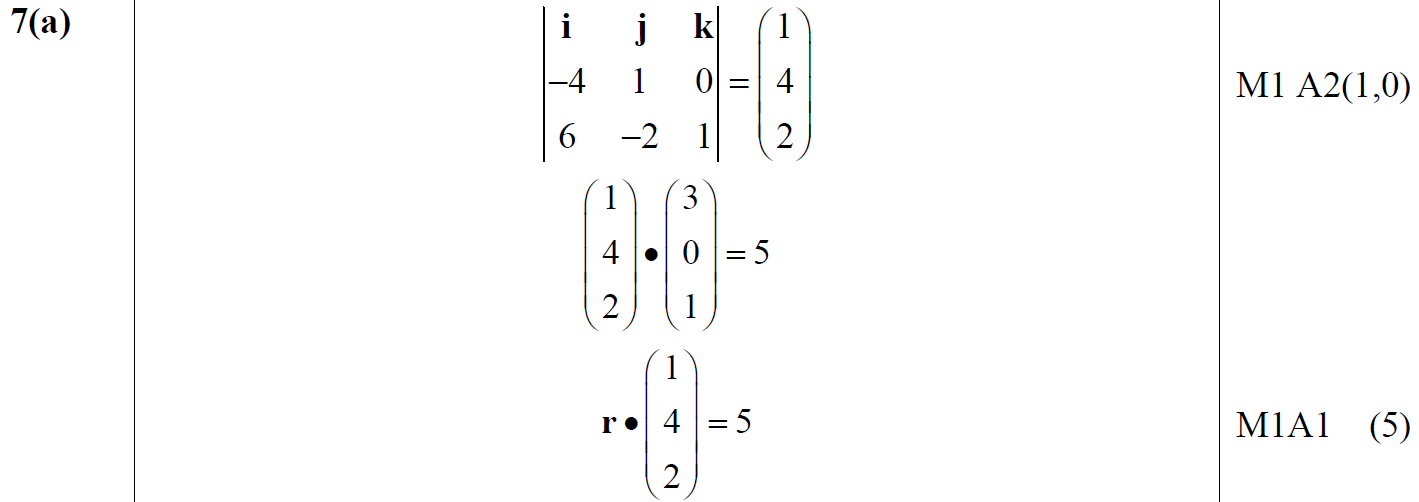 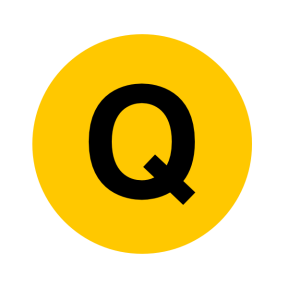 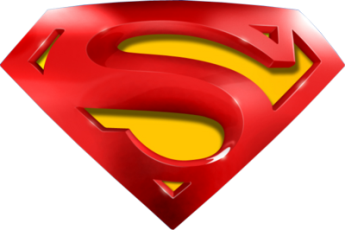 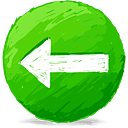 June 2011
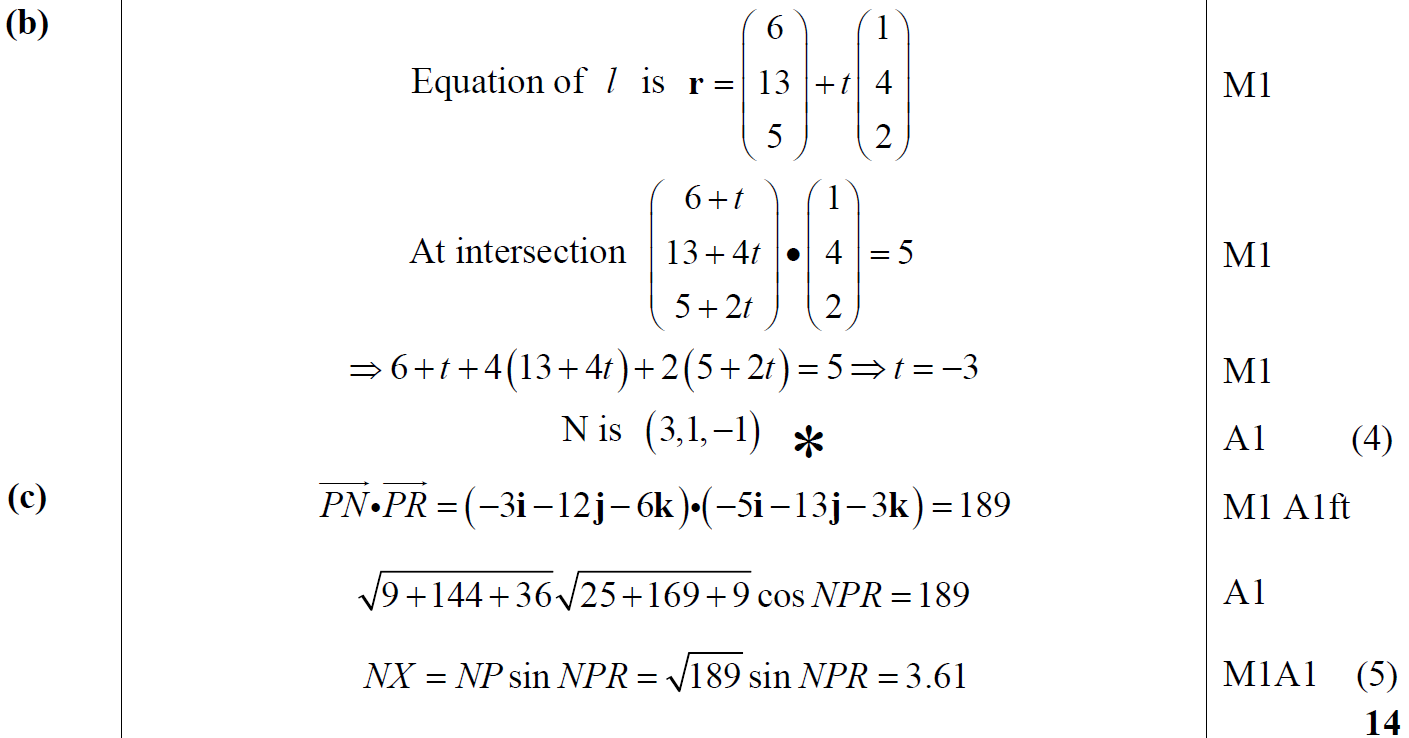 B
C
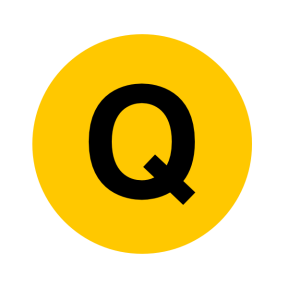 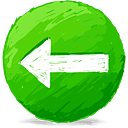 June 2013
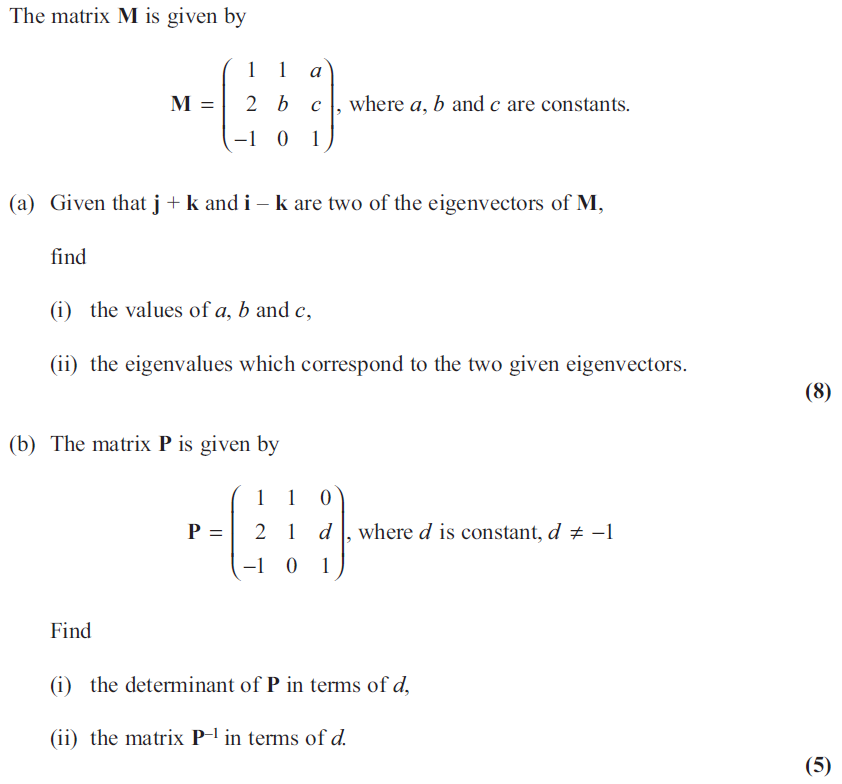 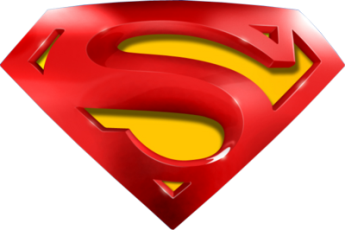 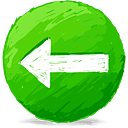 June 2013
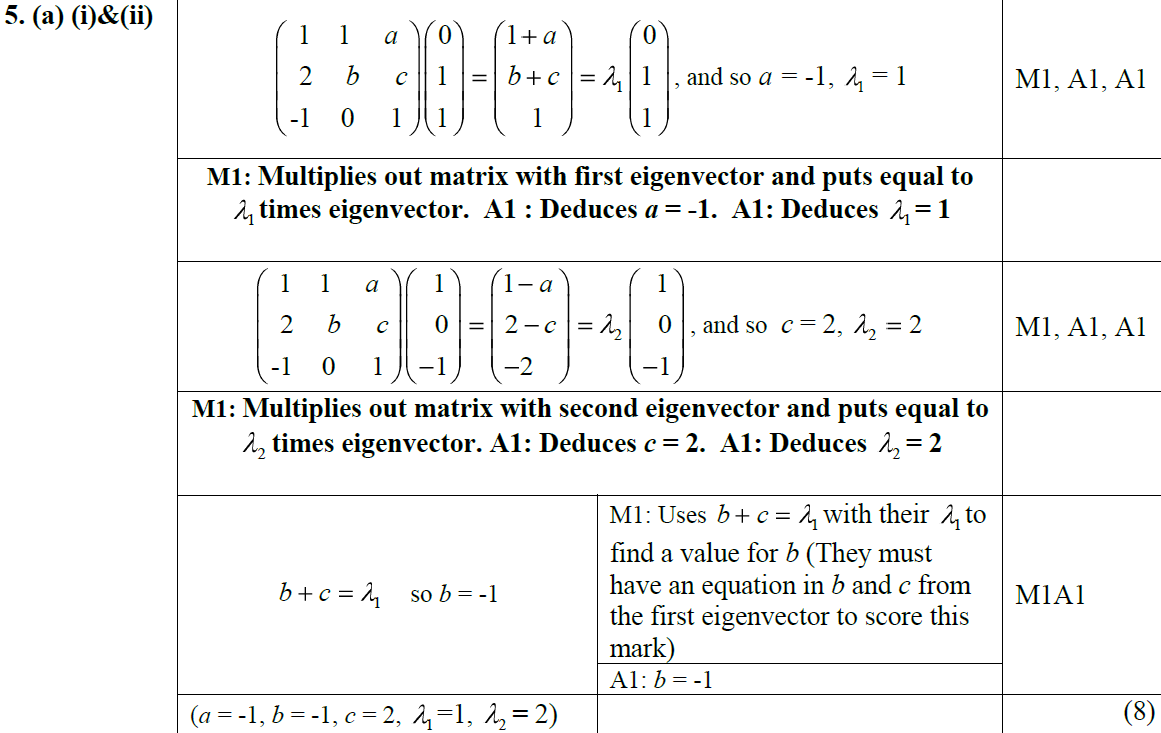 A
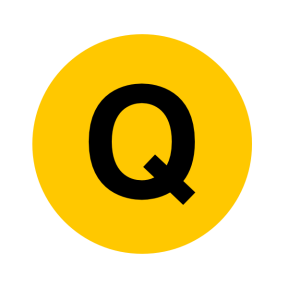 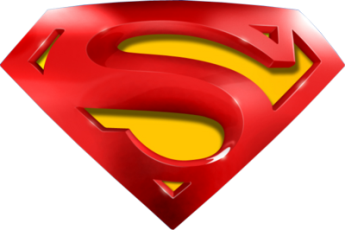 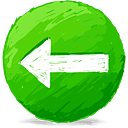 June 2013
B (i)
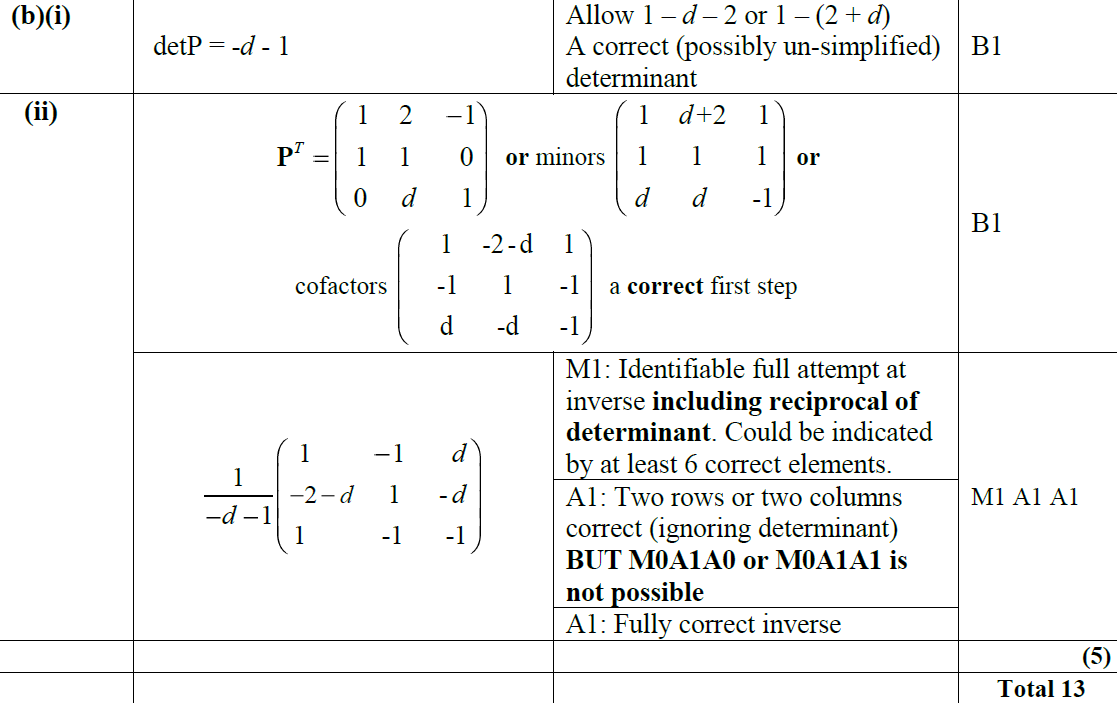 B (ii)
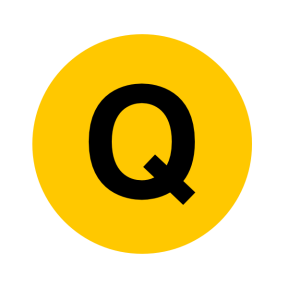 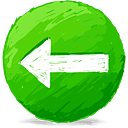 June 2013 Reserve
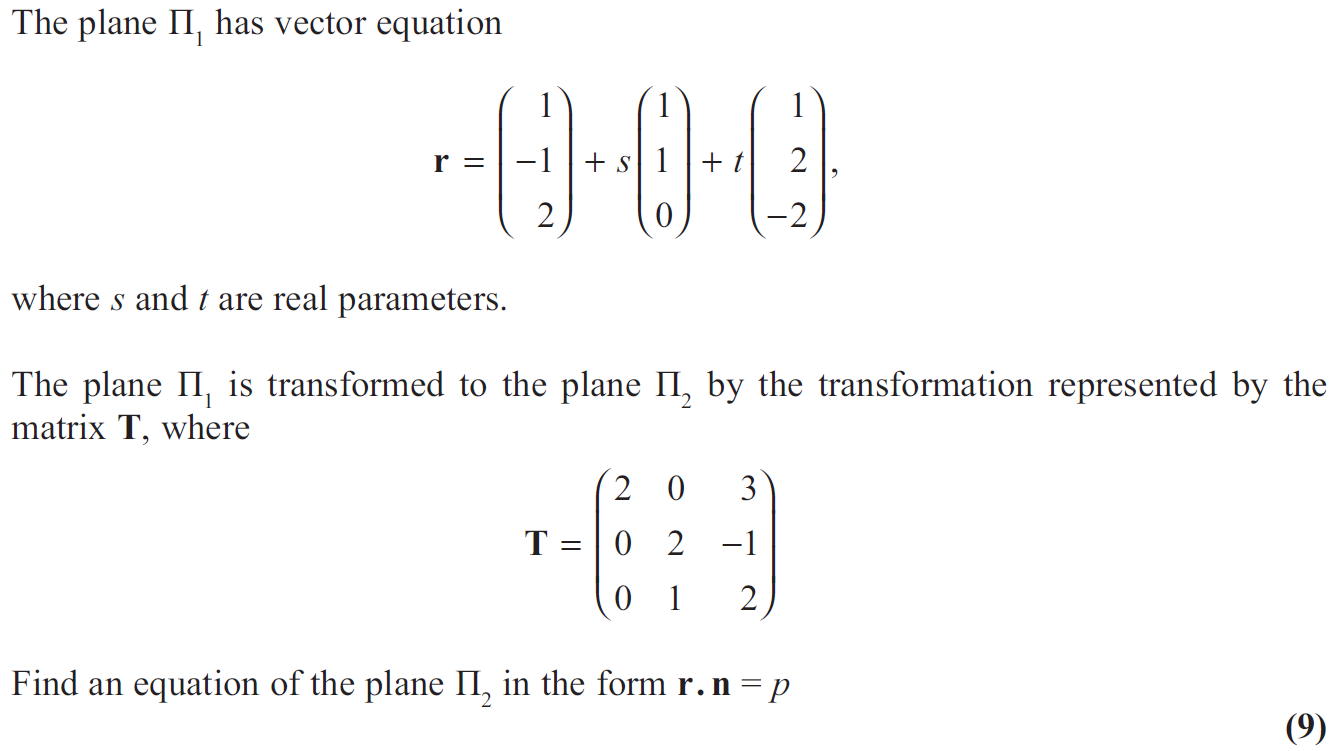 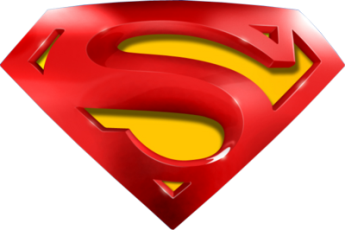 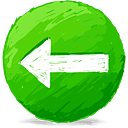 June 2013 Reserve
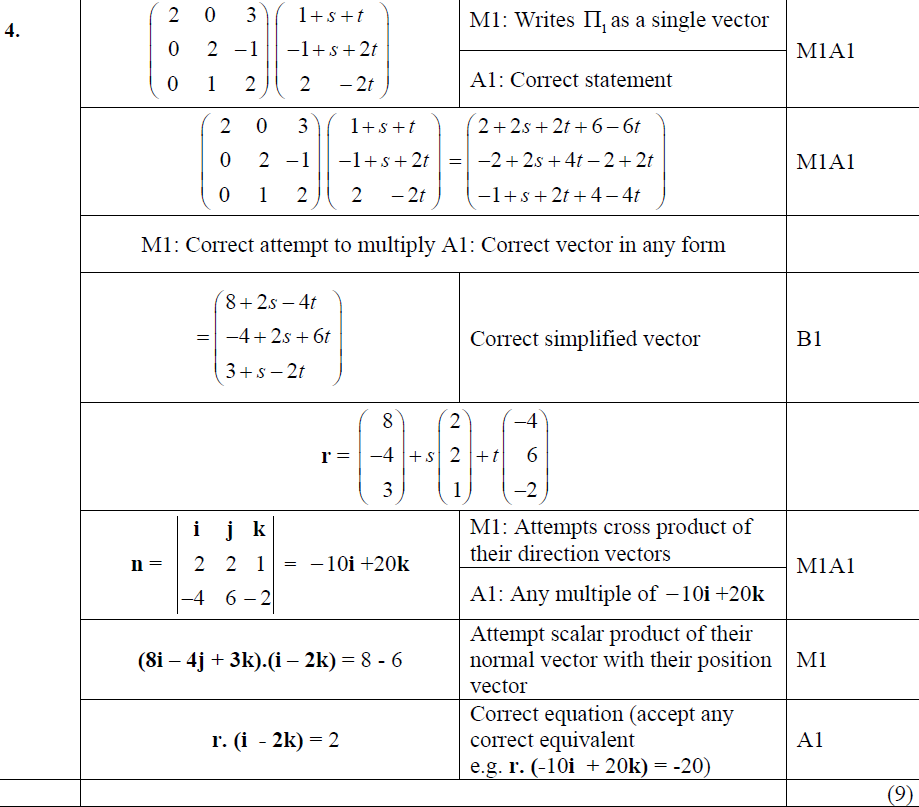 A
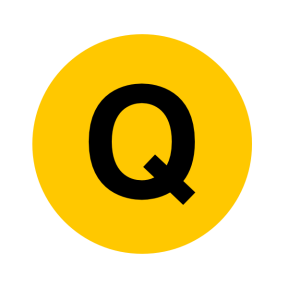 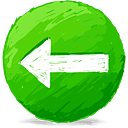 June 2013 Withdrawn
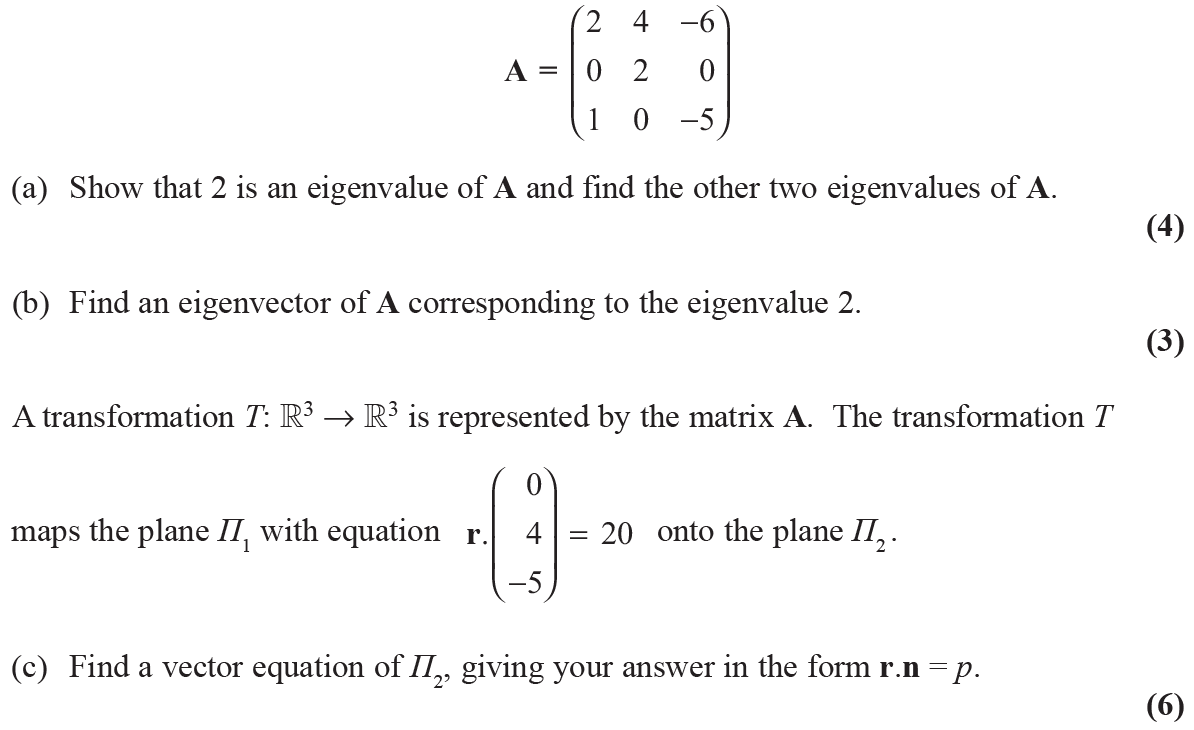 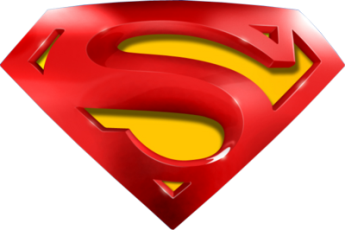 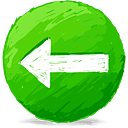 June 2013 Withdrawn
A
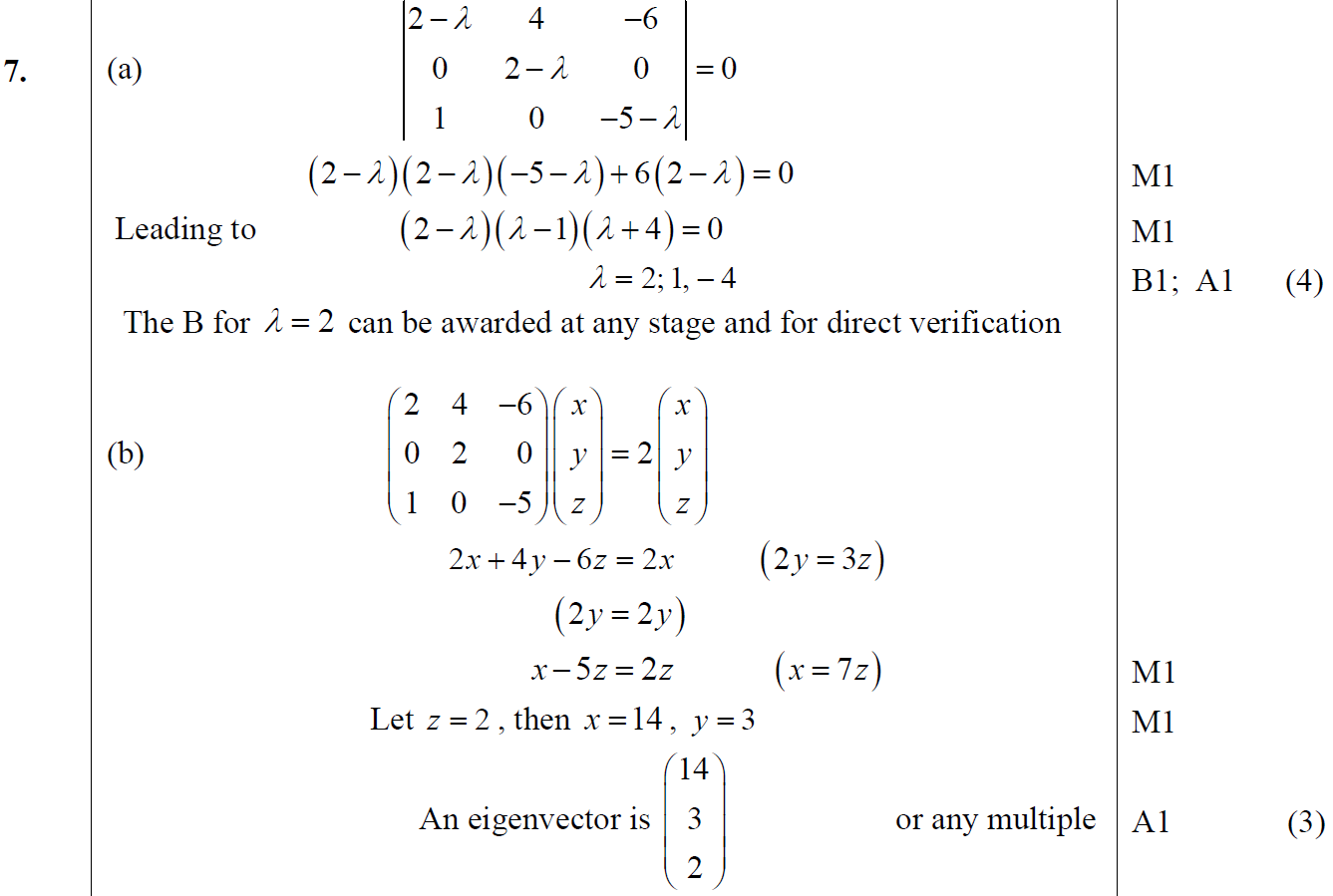 B
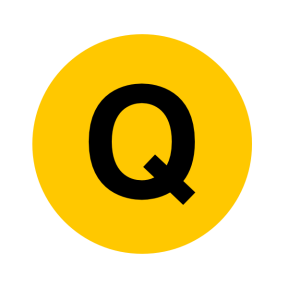 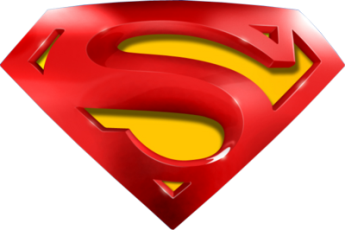 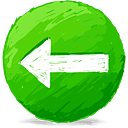 June 2013 Withdrawn
C
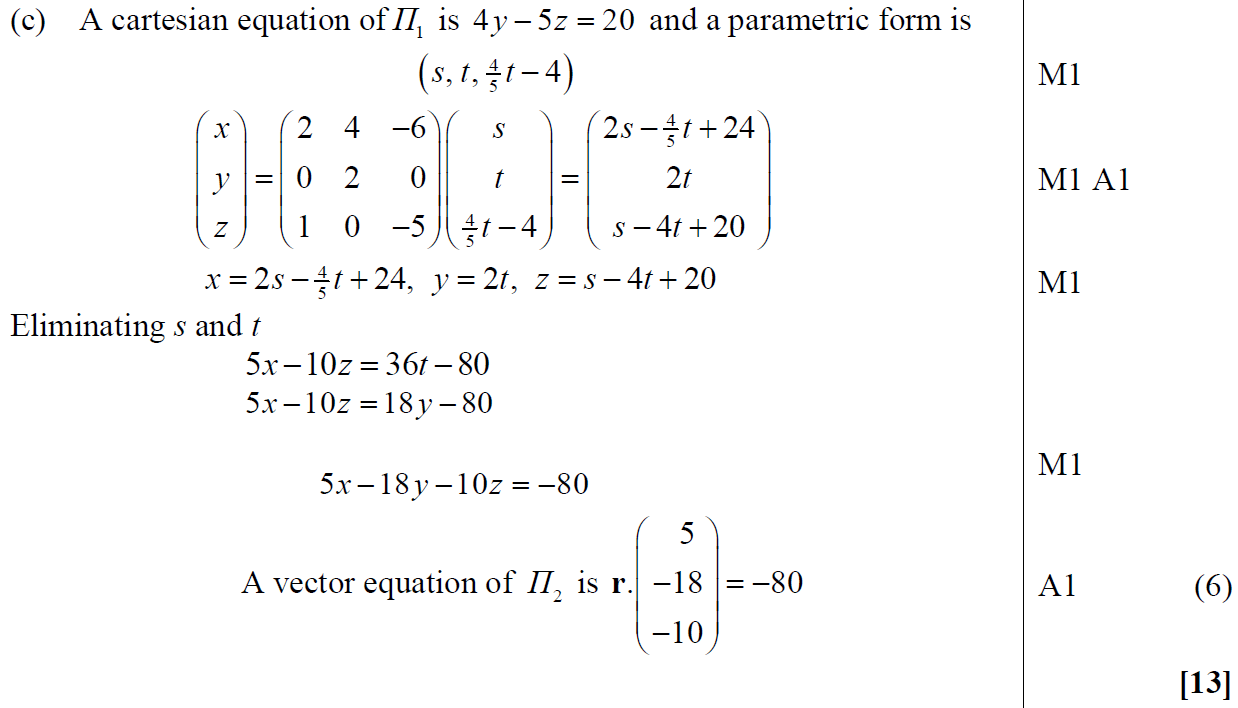 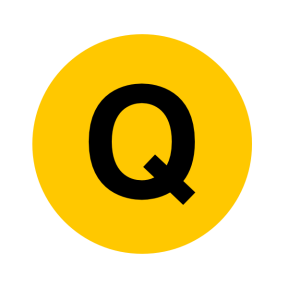 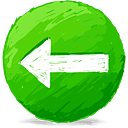 June 2014
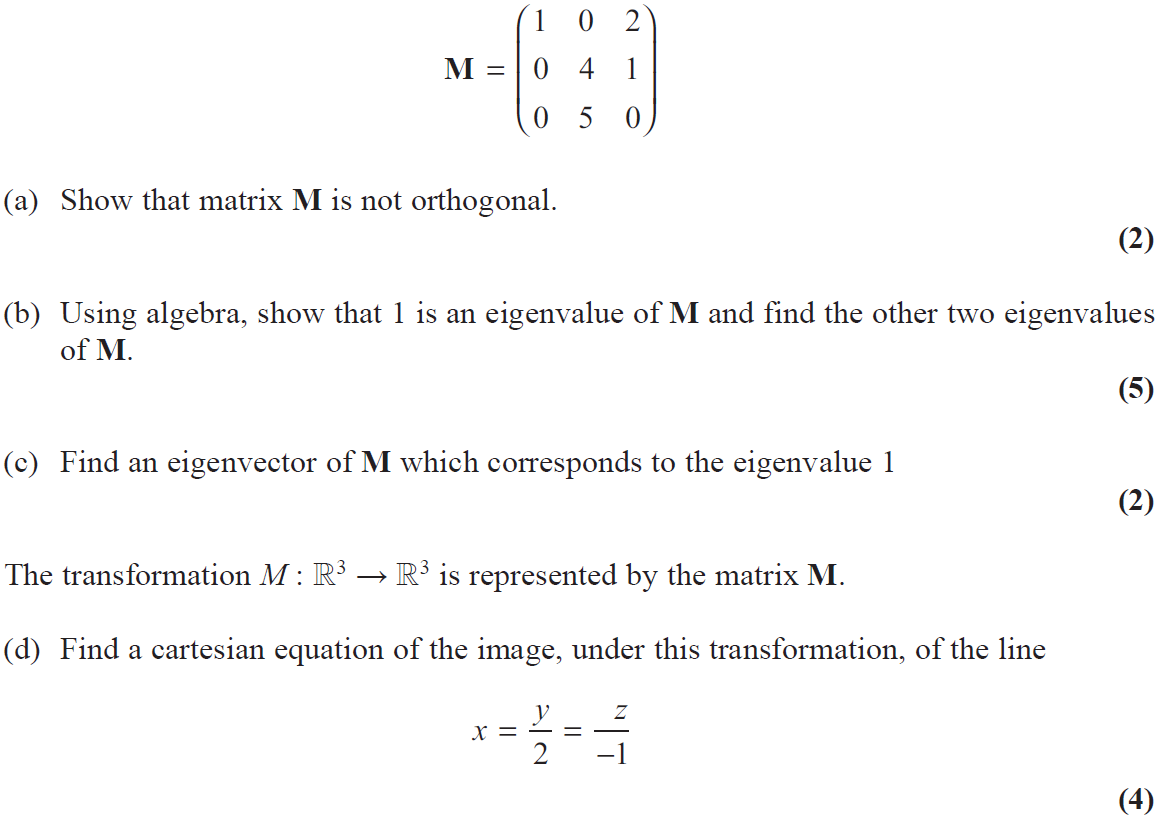 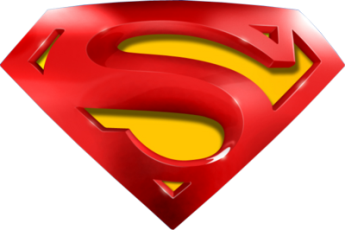 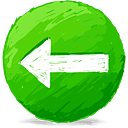 June 2014
A
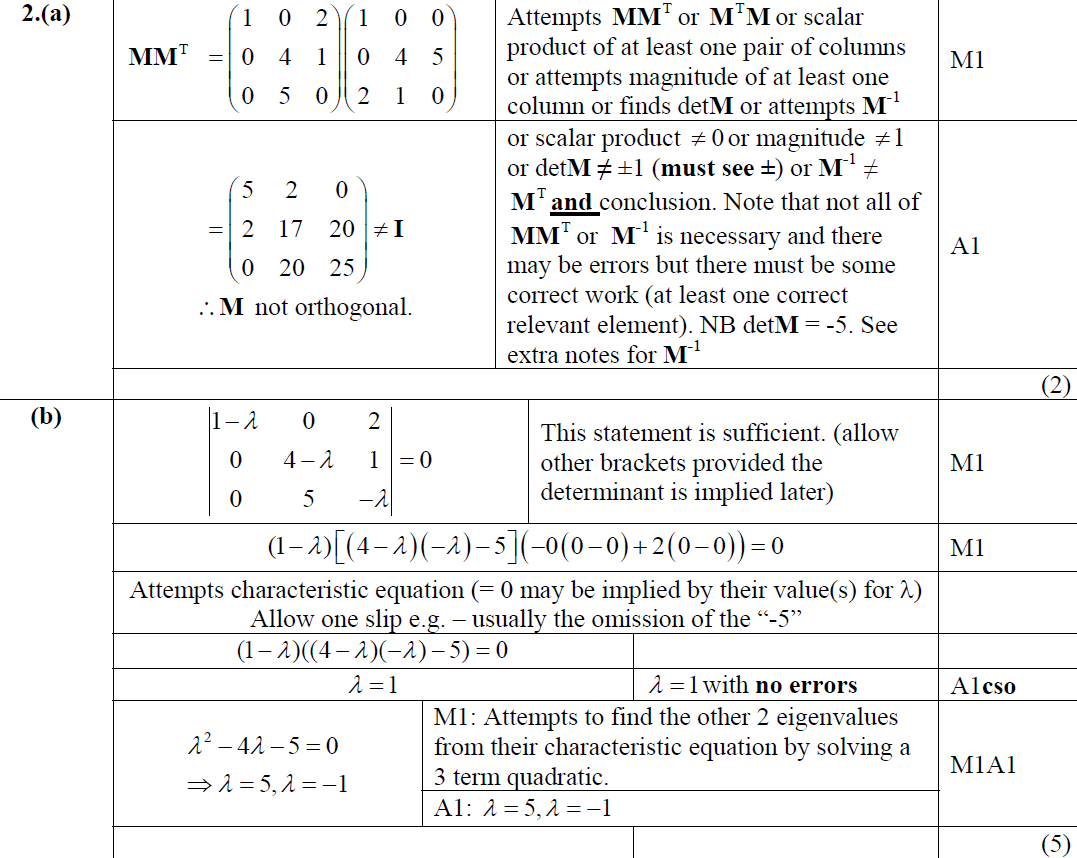 B
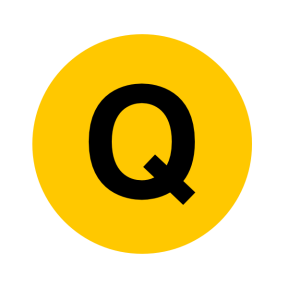 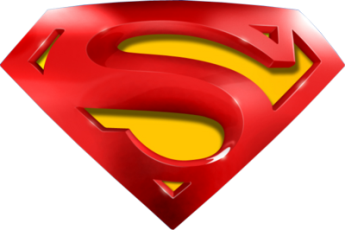 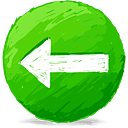 June 2014
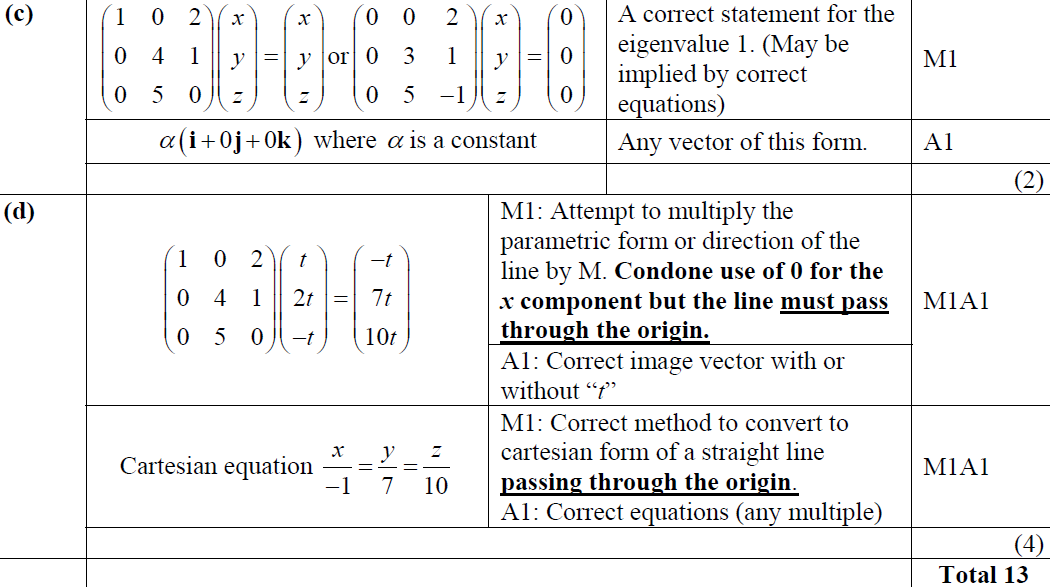 C
D
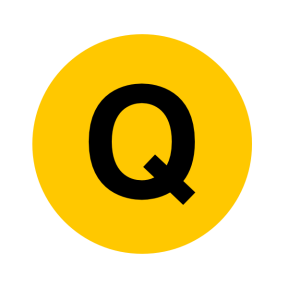 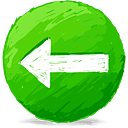 June 2016
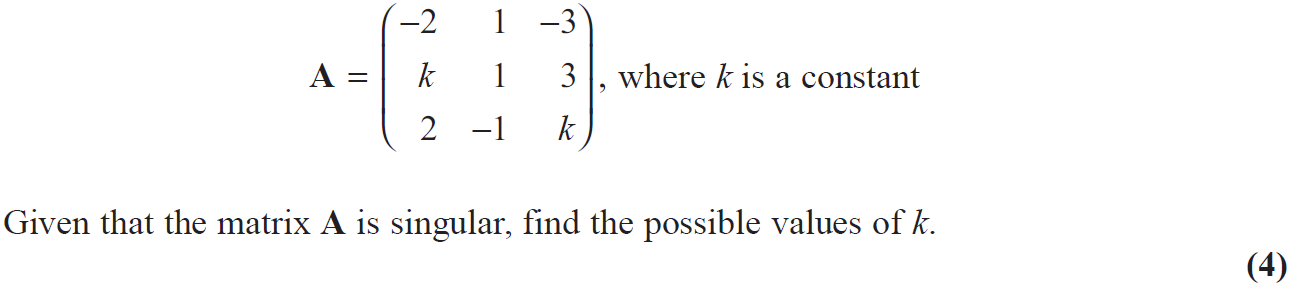 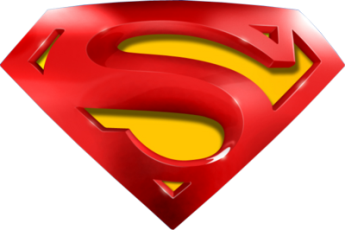 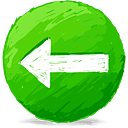 June 2016
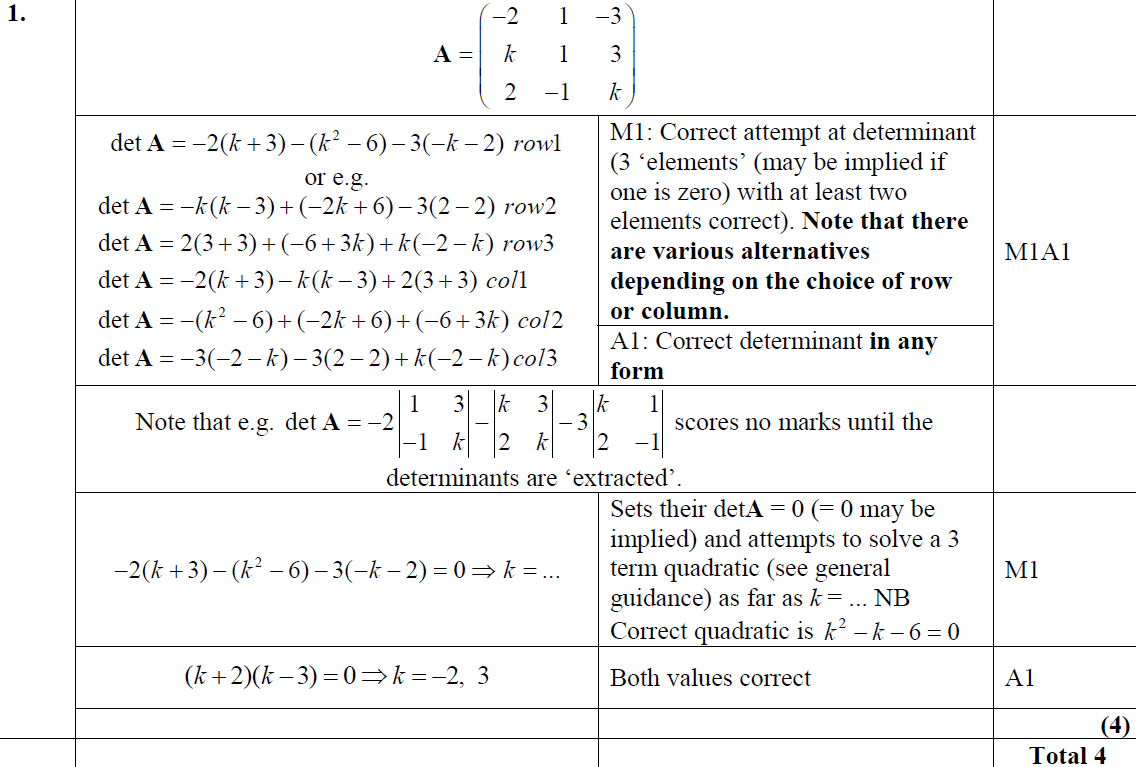 A
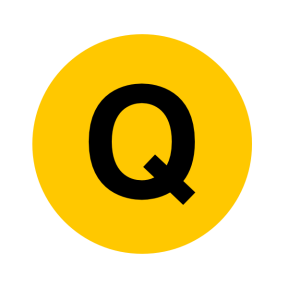 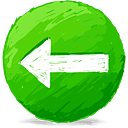 June 2017
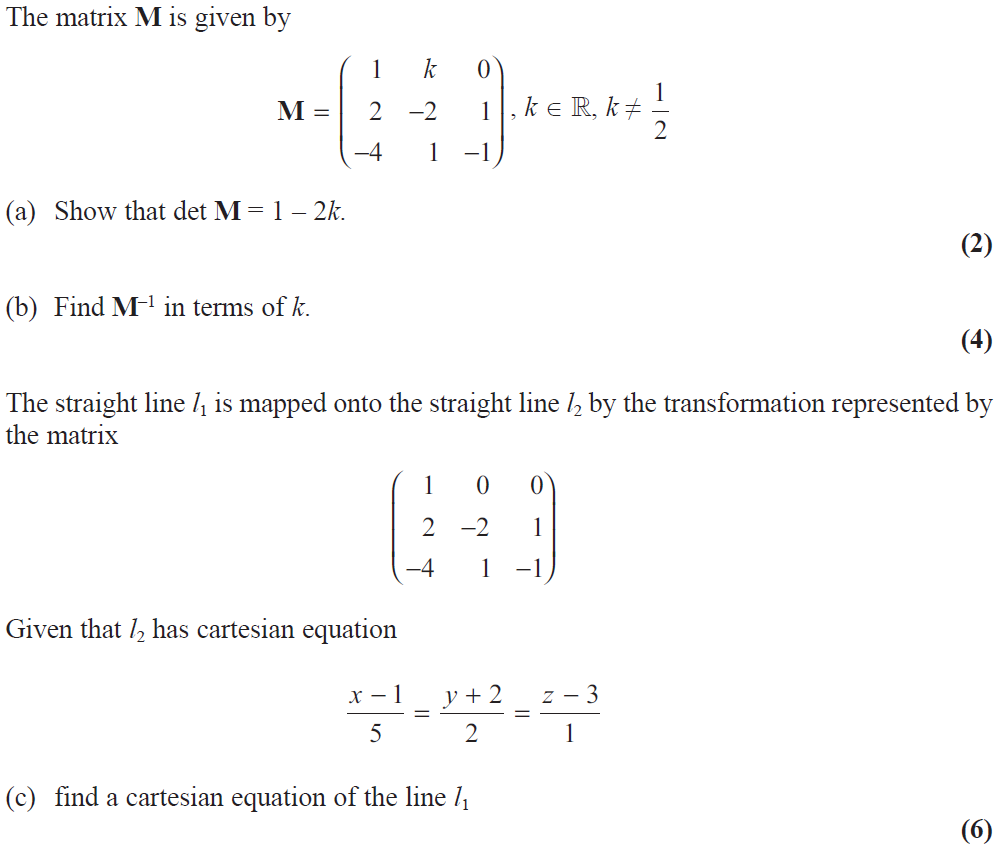 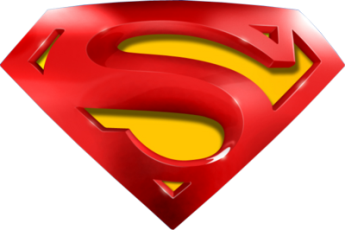 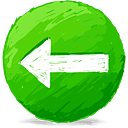 June 2017
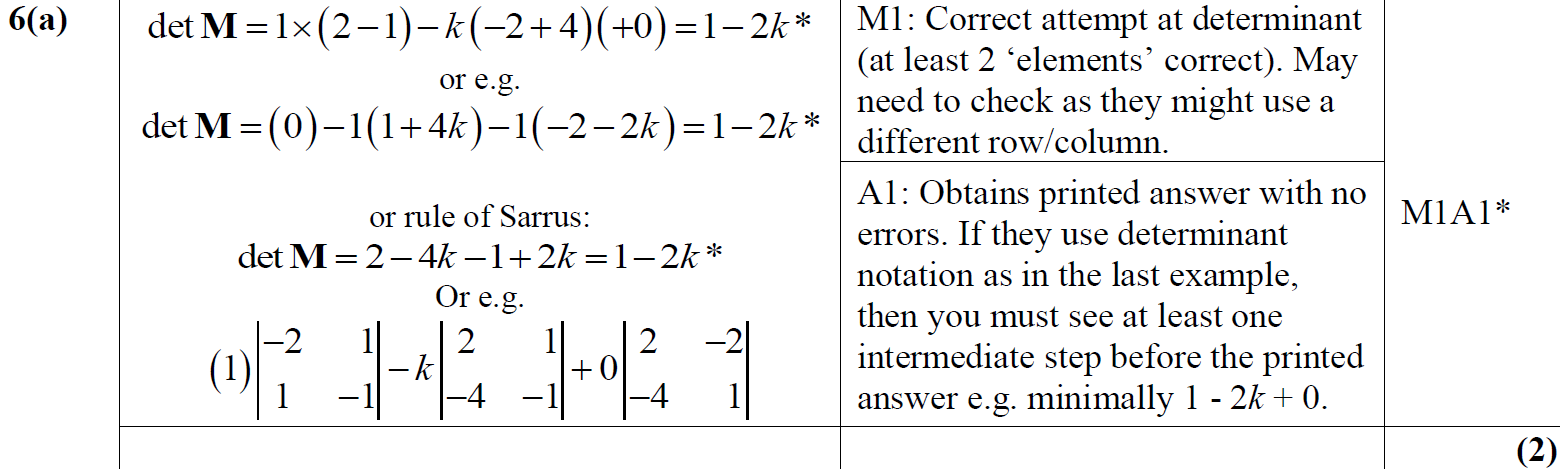 A
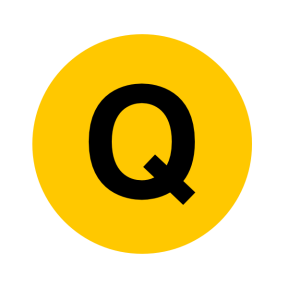 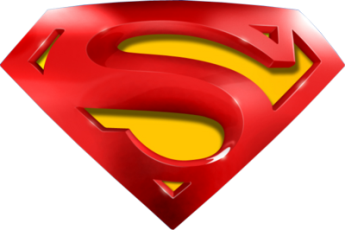 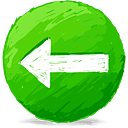 June 2017
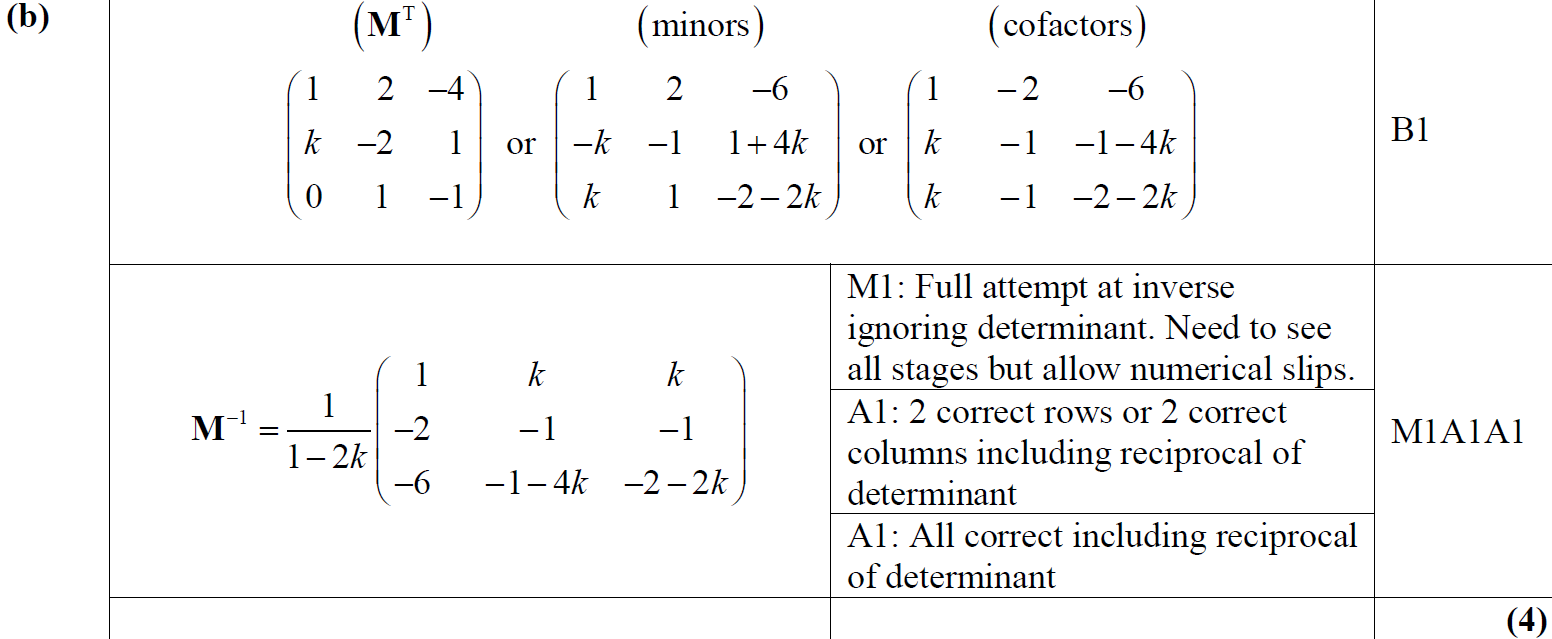 B
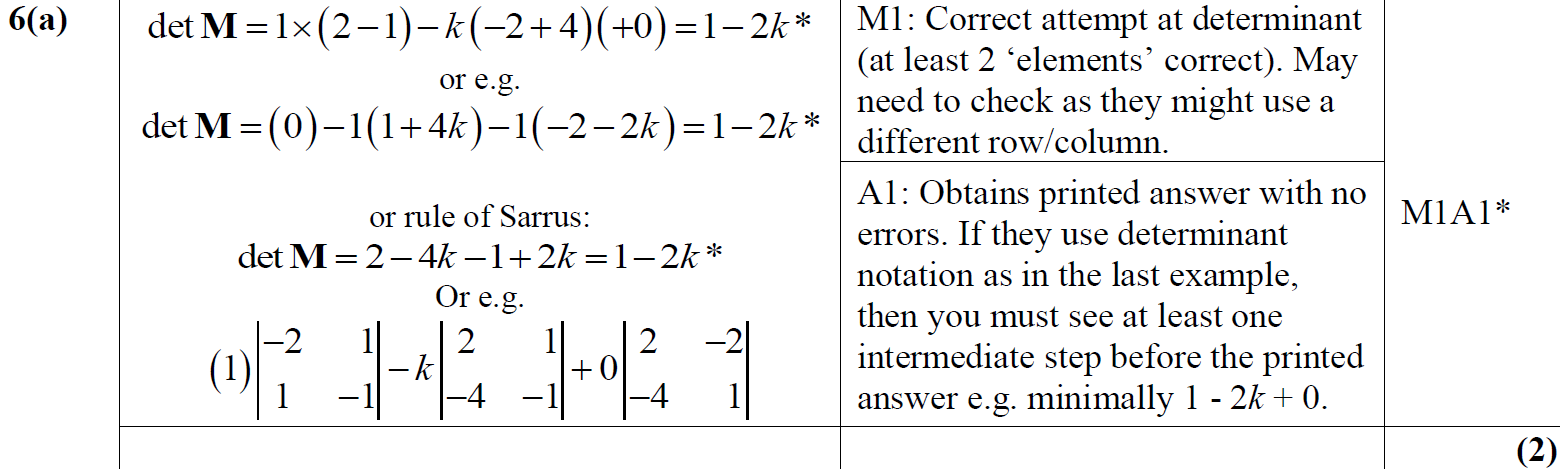 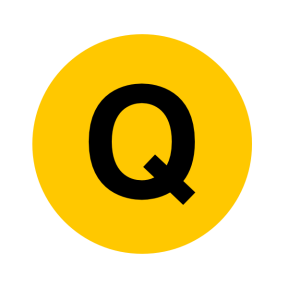 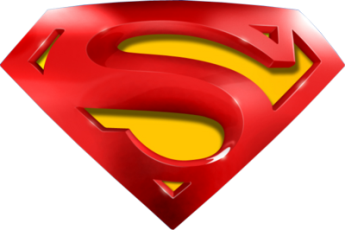 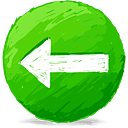 June 2017
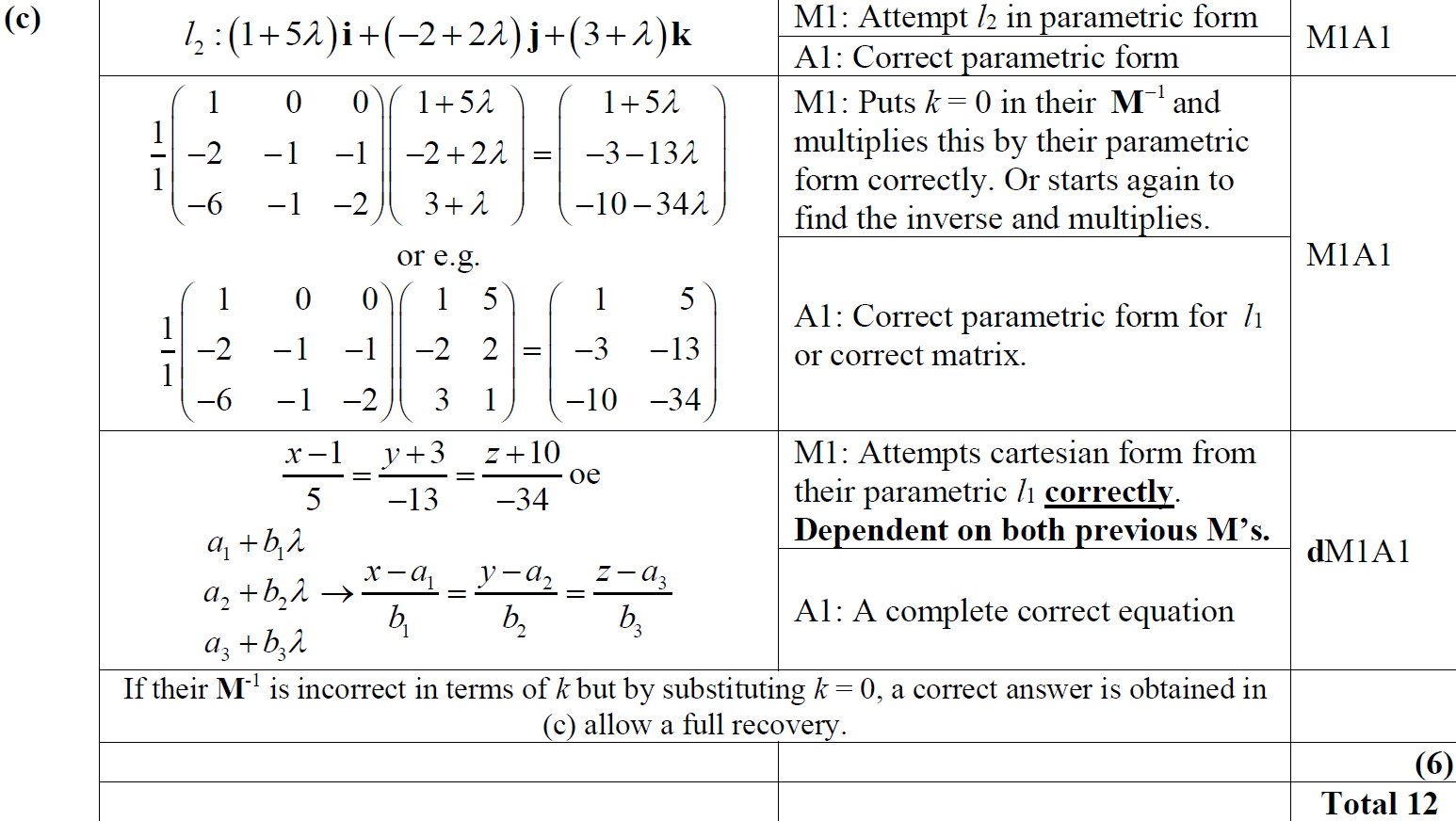 C
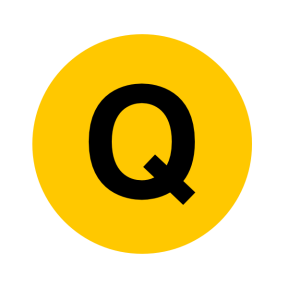 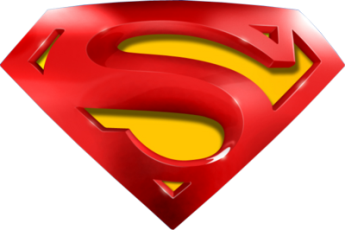 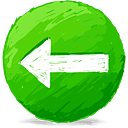 June 2017
C Alternative 1
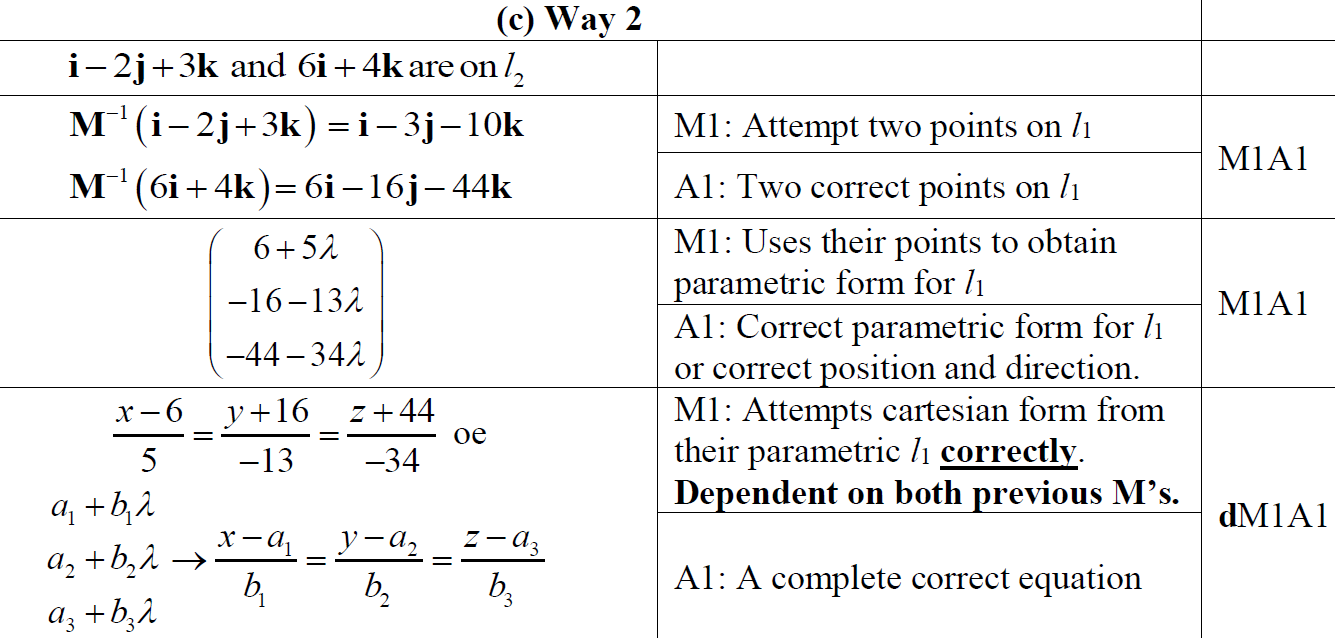 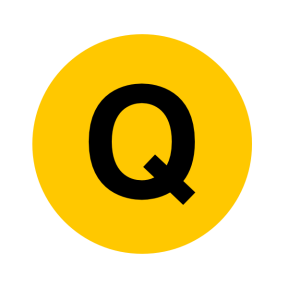 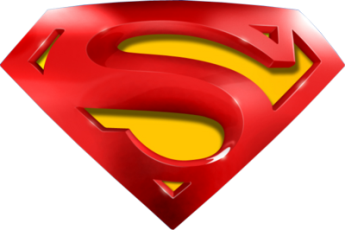 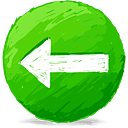 June 2017
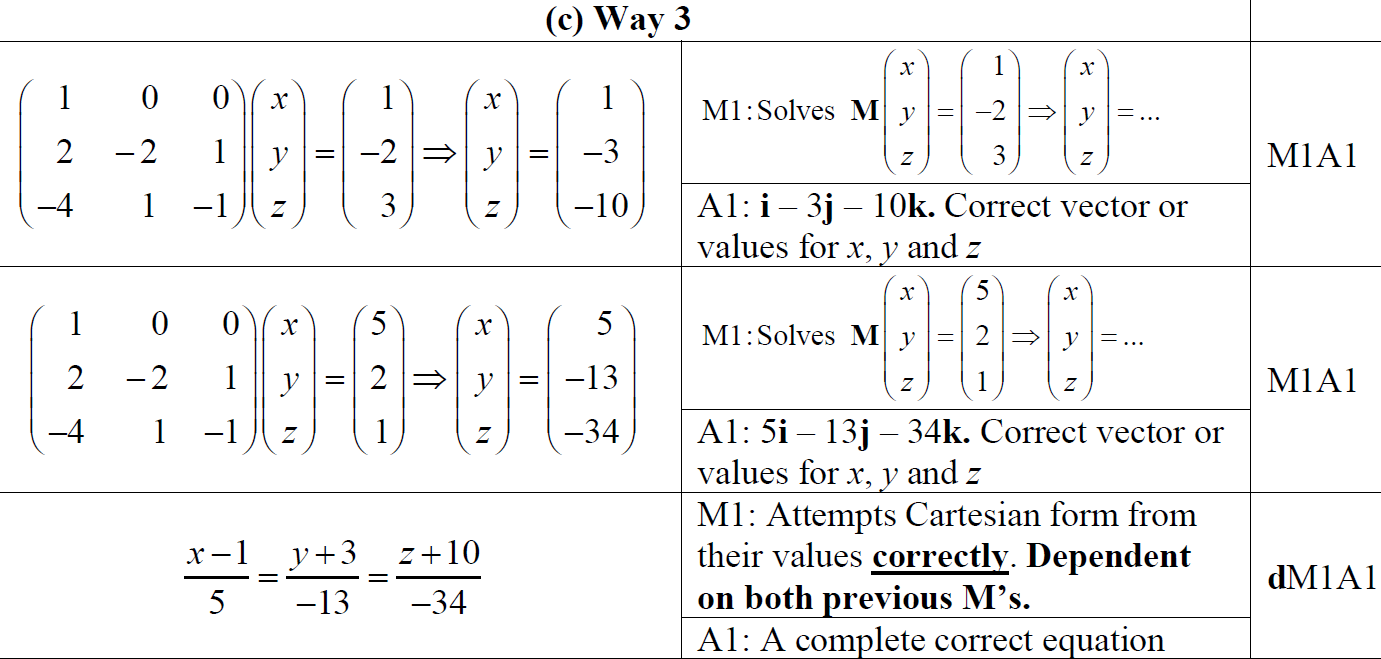 C Alternative 2
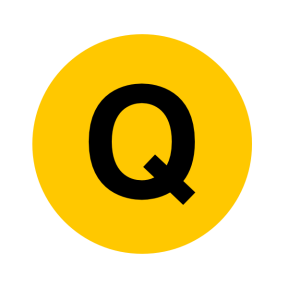 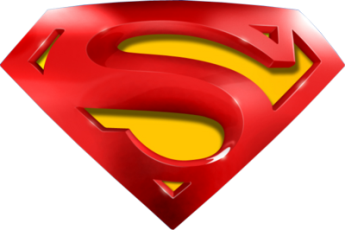 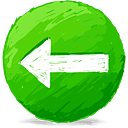 June 2017
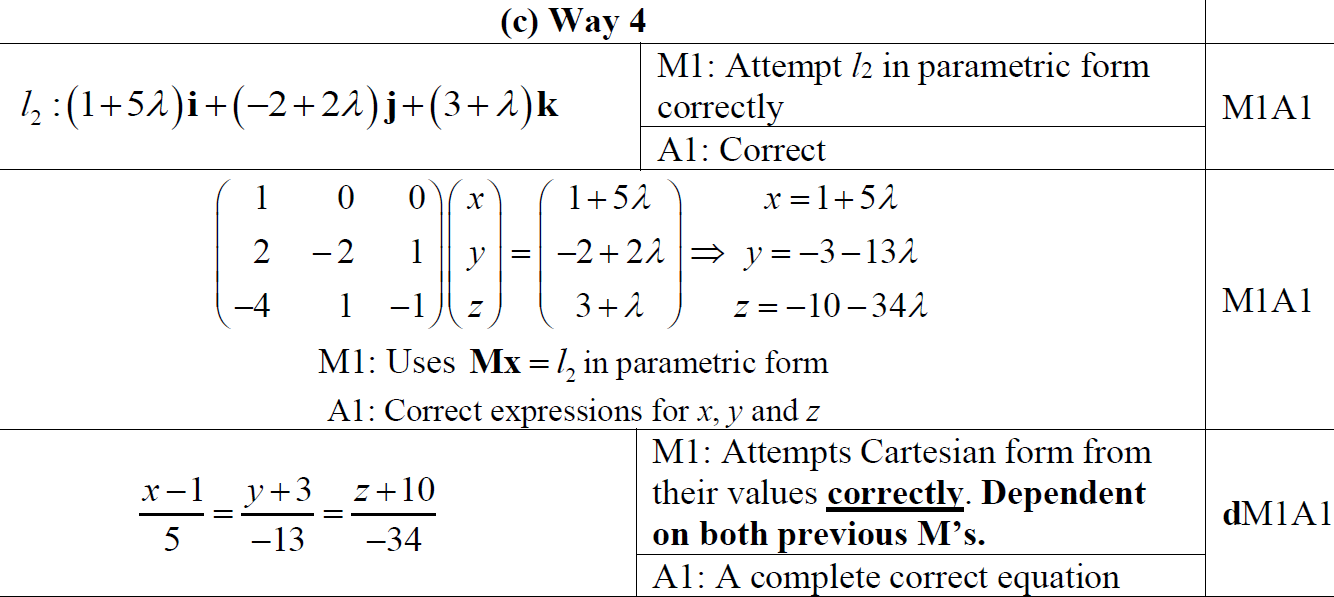 C Alternative 3
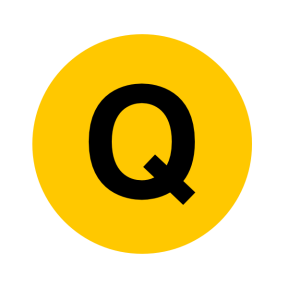 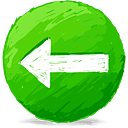